28th Alaska Health Summit, January 10-13, 2011
Wastewater treatment in cold/arctic climate with a focus on small scale and onsite systems
Department of Plant and Environmental Sciences
NORWEGIAN UNIVERSITY OF LIFE SCIENCES
Professor, Petter D. Jenssen 
Department of Plant- and Environmental Sciences
Norwegian University of Life Sciences (UMB)
1
1
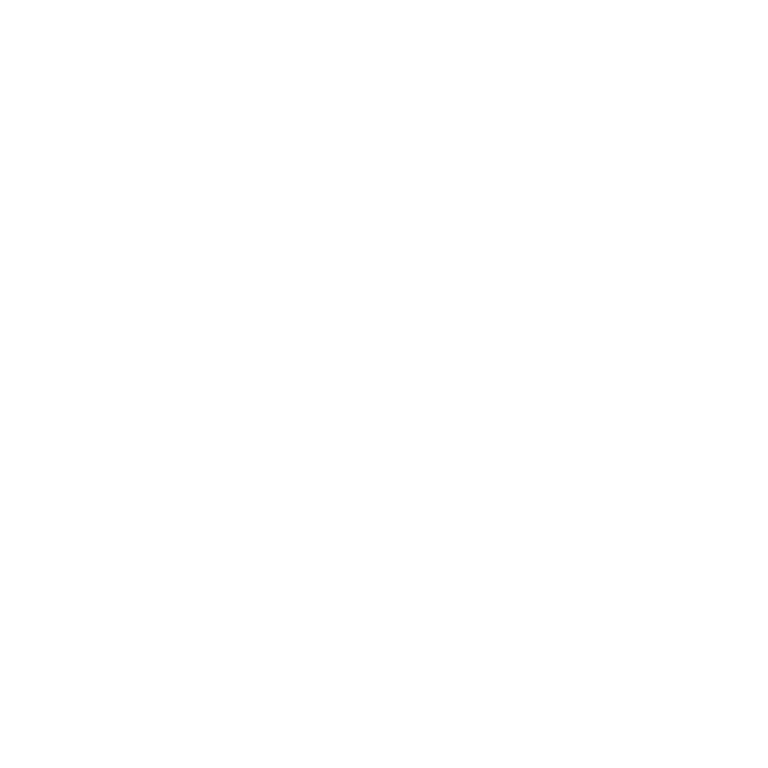 www.umb.no
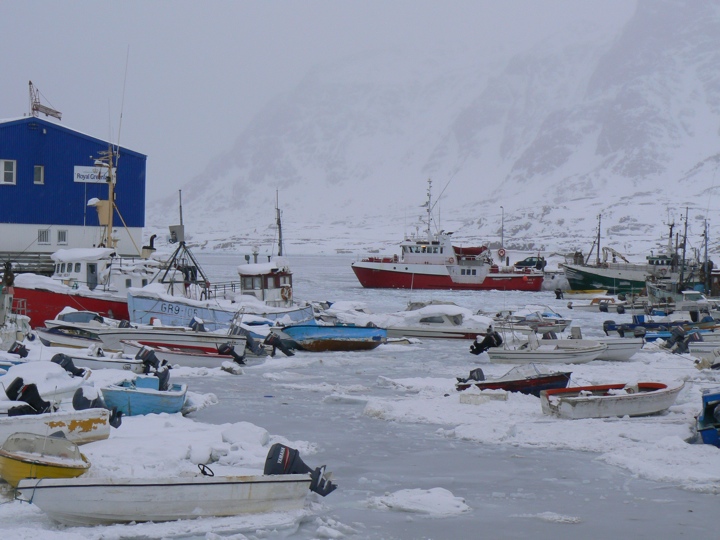 Extremely cold climate
2
2
January 11, 11
Large areas - extremely low population density
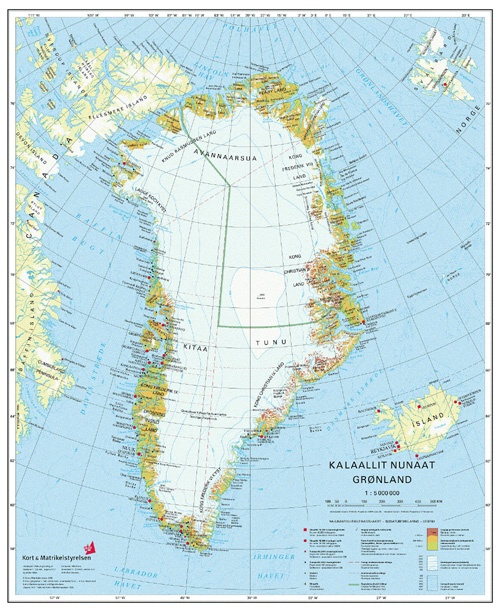 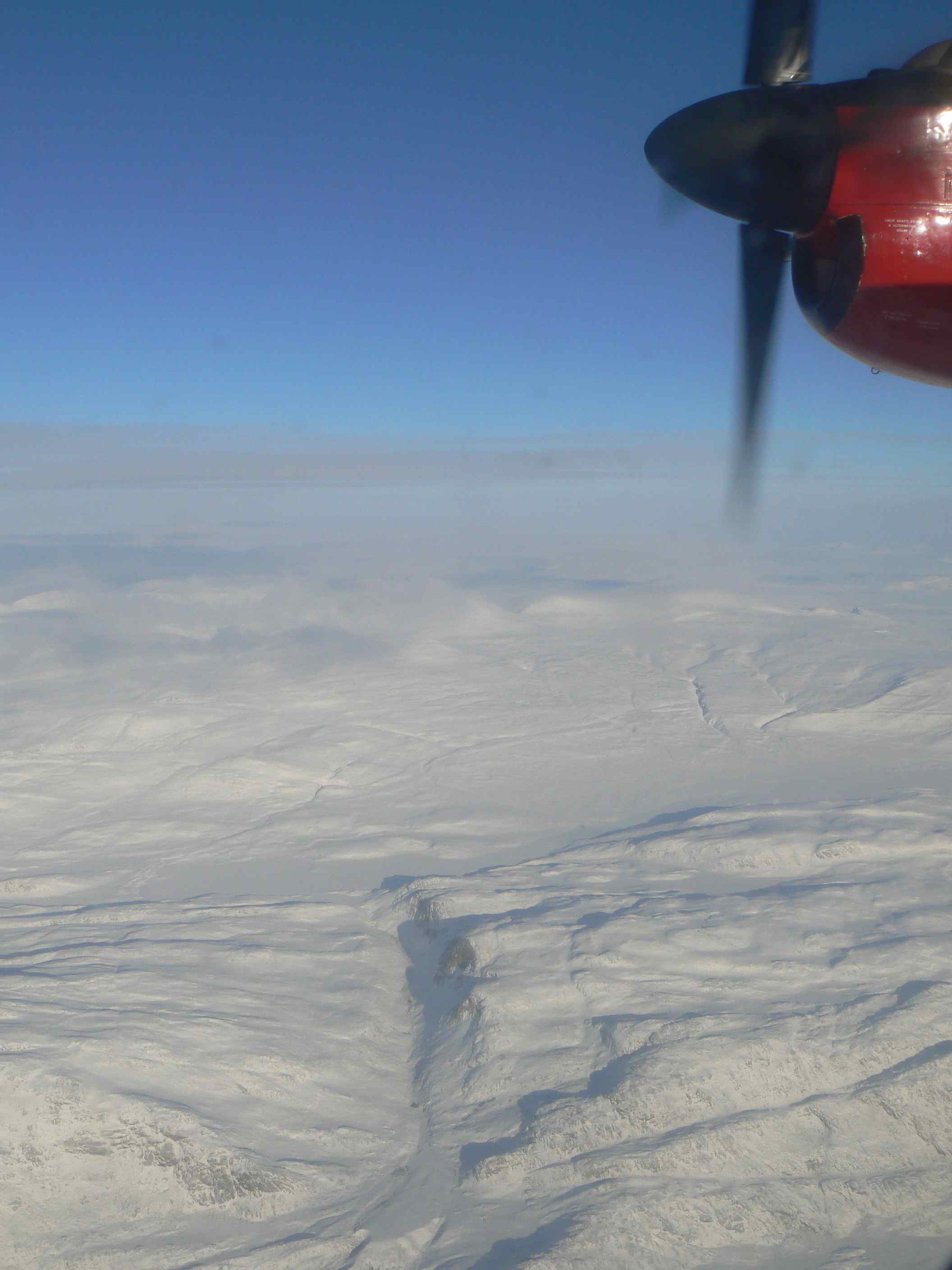 The world’s biggest island
The ice free area 19%
Inhabitants 50.000
Climate differs from one locality to the other
3
January 11, 11
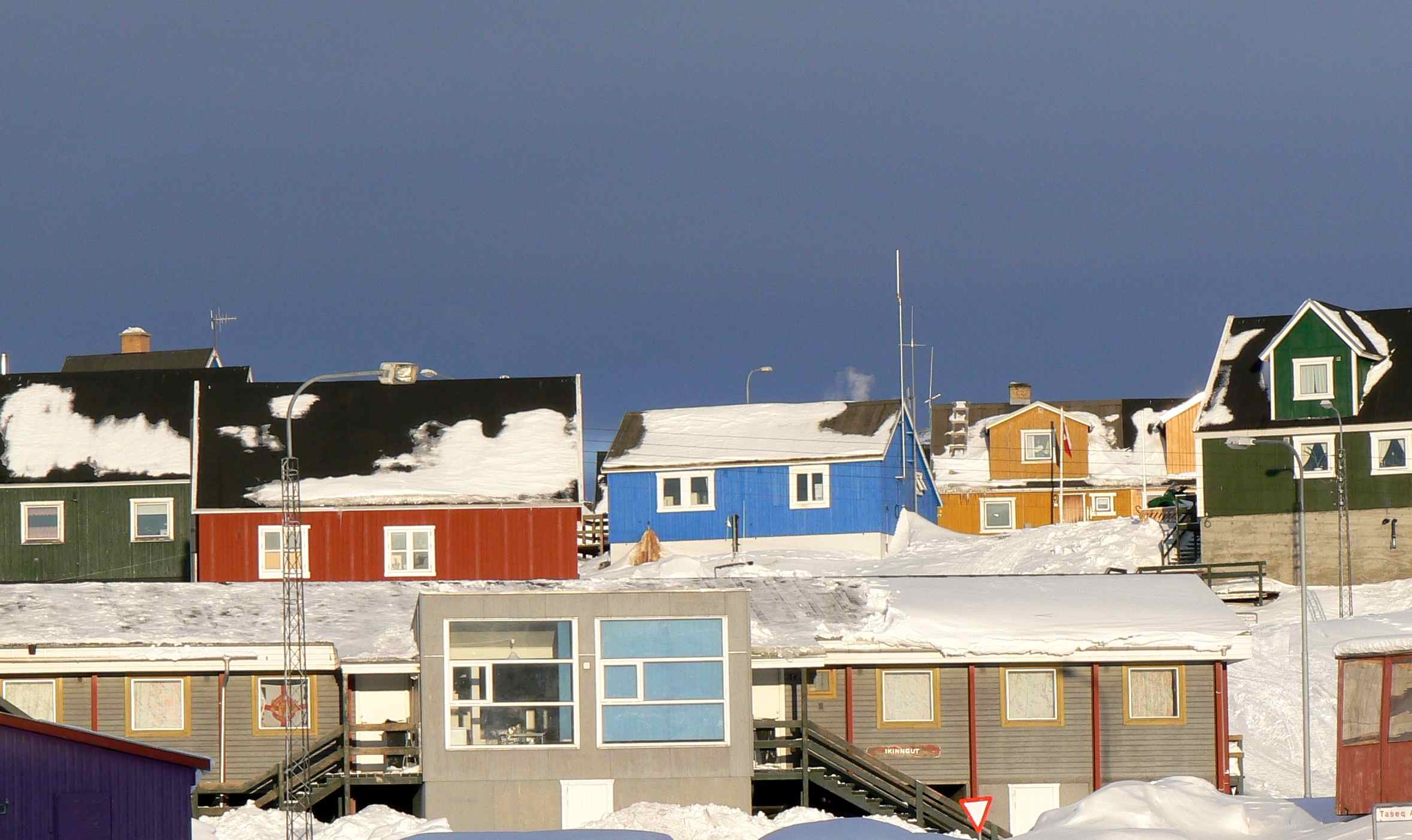 Sisimiut  Greenland,  5000 people (2500 dogs)
4
January 11, 11
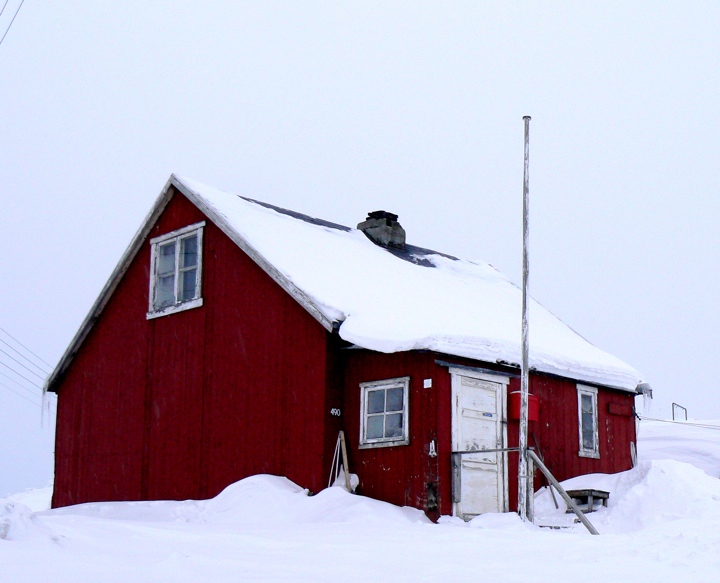 Low income - poor communities
5
5
January 11, 11
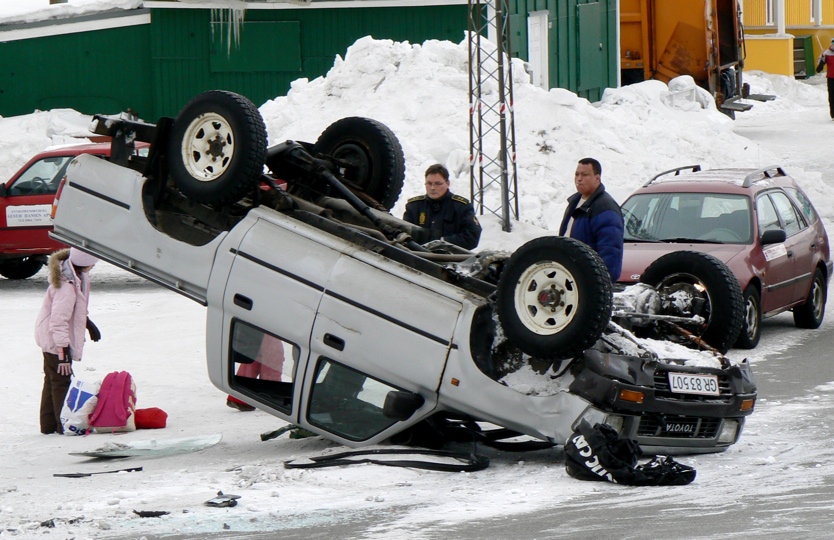 Social stress
6
6
January 11, 11
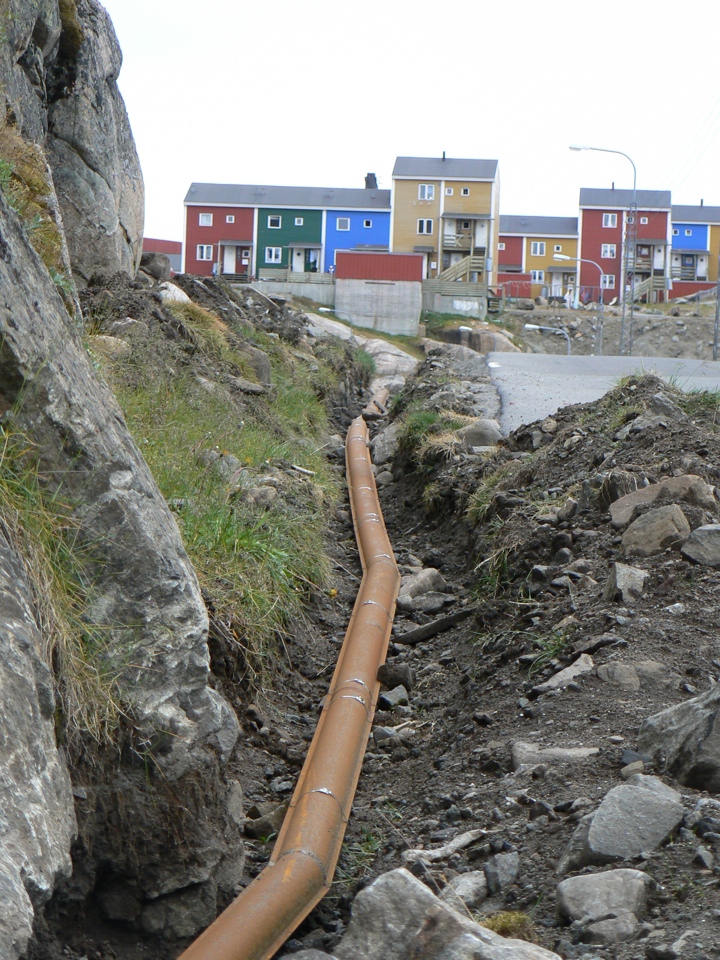 Water pipe
7
7
January 11, 11
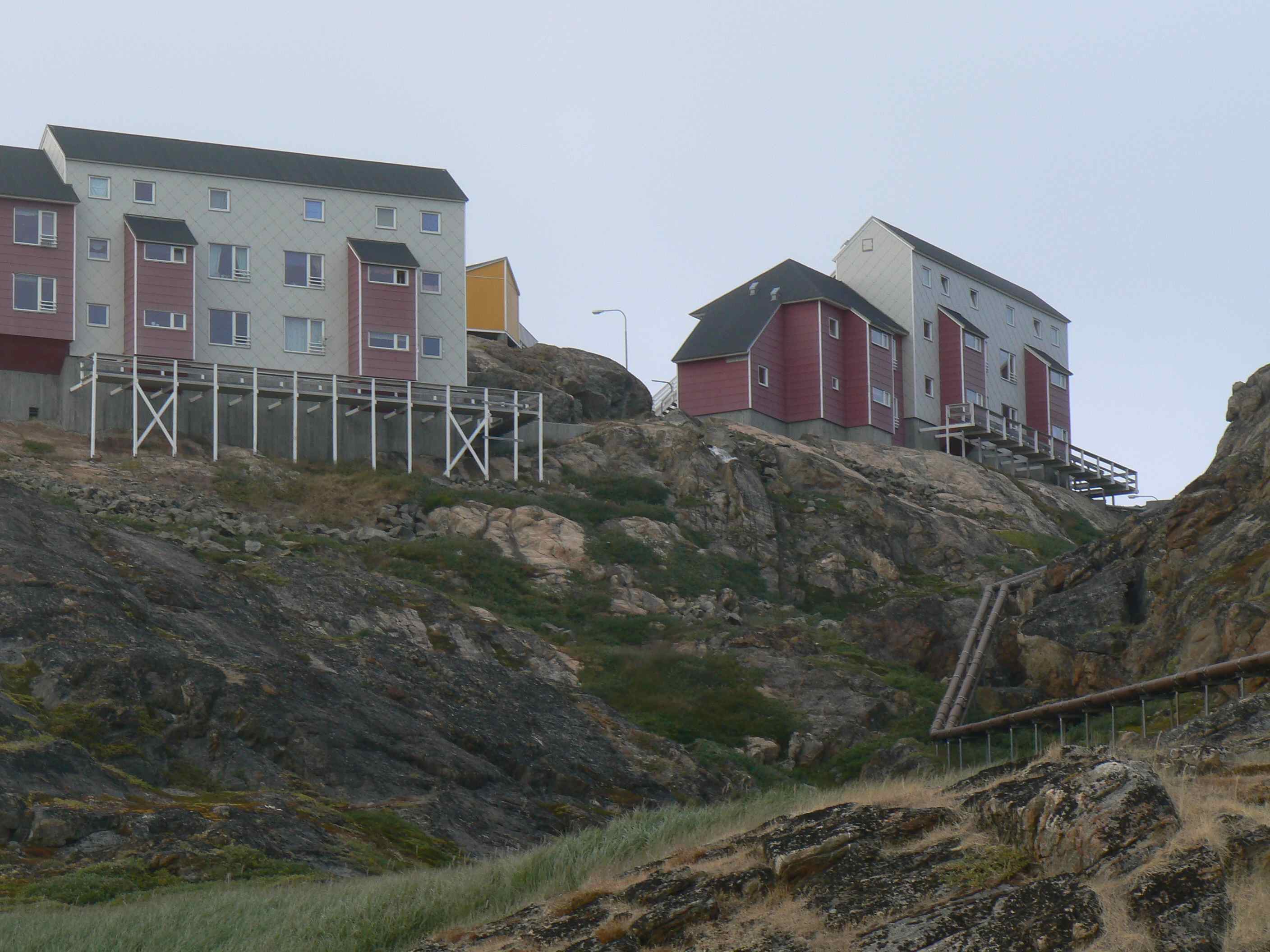 Wastewater handling in Greenland
Wastewater handling in Greenland - Towns
Wastewater is led untreated to the recipients everywhere in Greenland
This goes for both black wastewater (toilet waste) and gray wastewater (wastewater from kitchen, bathroom and washing facilities)

30% of the Greenlandic residences were not connected to sewerage in 2001
Wastewater pipes
8
January 11, 11
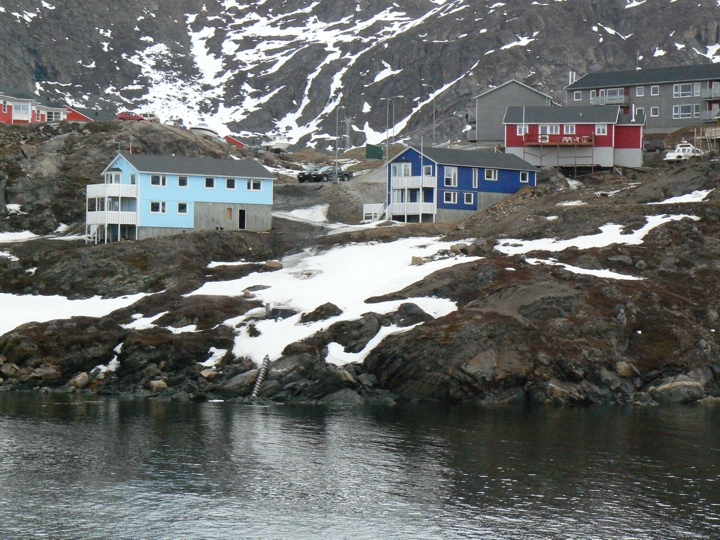 Sewer outlet
9
9
January 11, 11
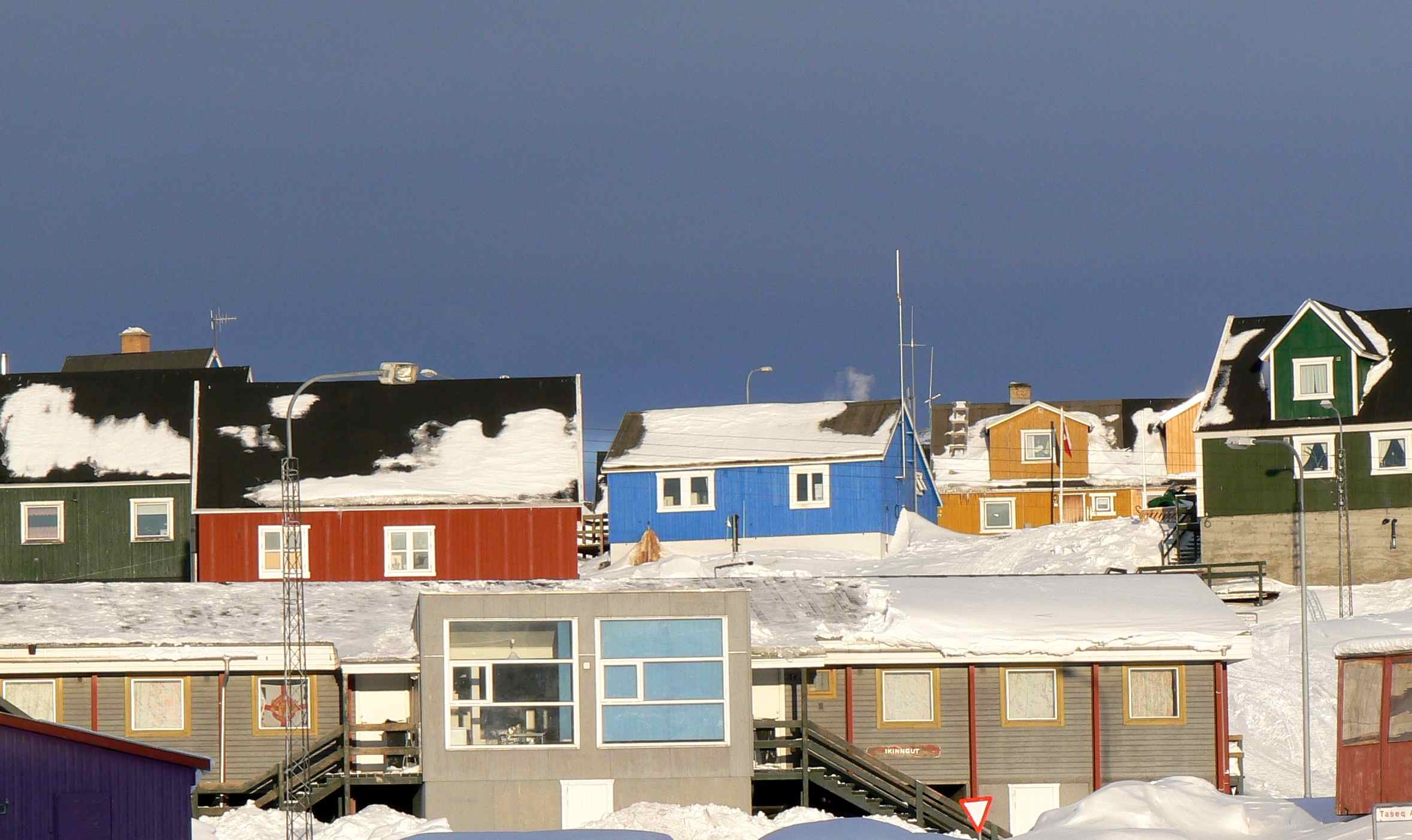 Wastewater handling in Greenland - towns and smaller settlements
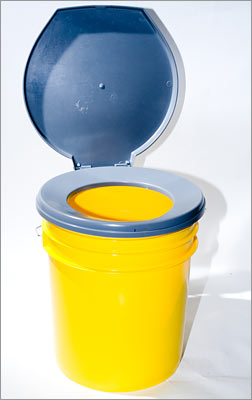 ”Honey 
buckets”
10
January 11, 11
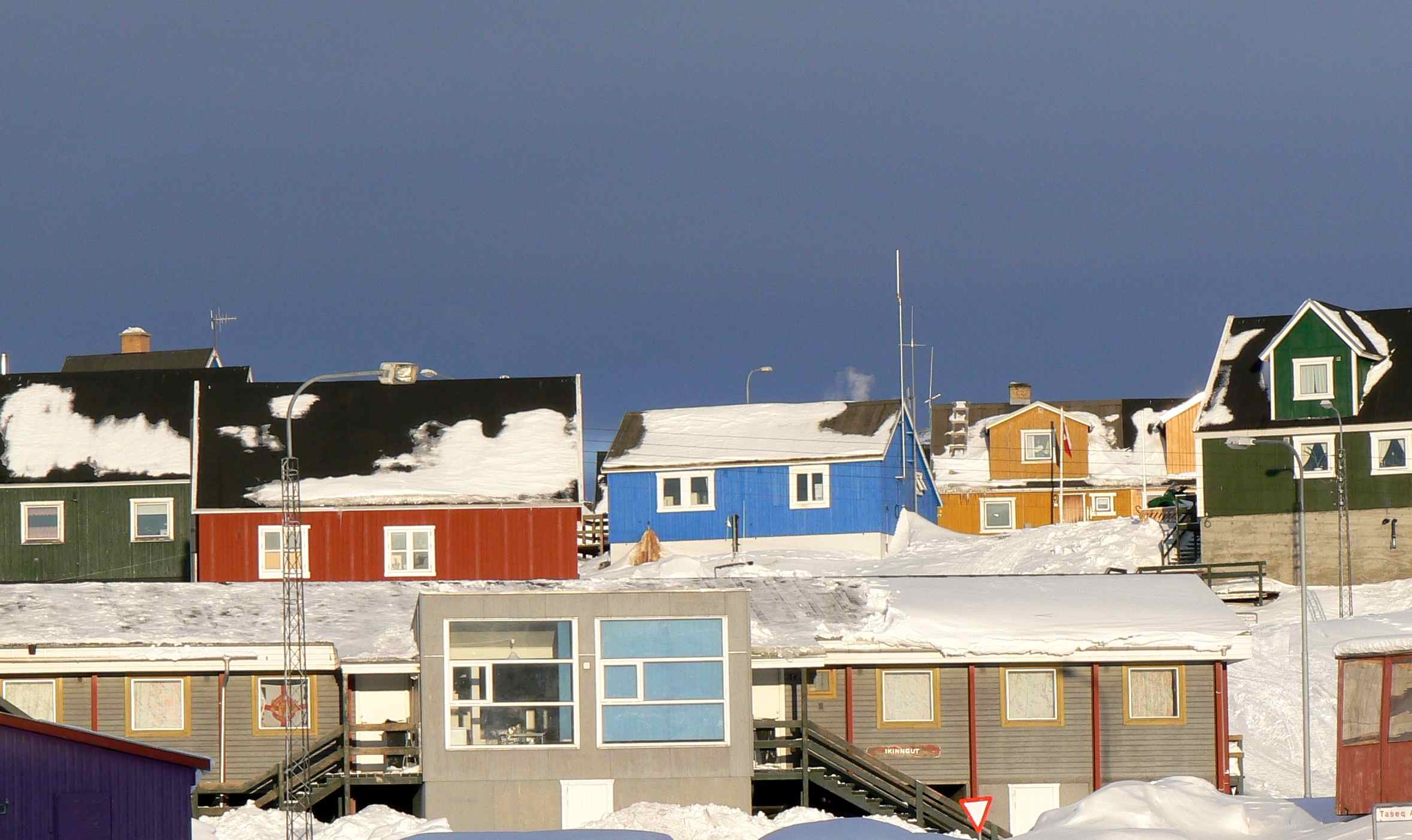 Wastewater handling in Greenland - towns and smaller settlements
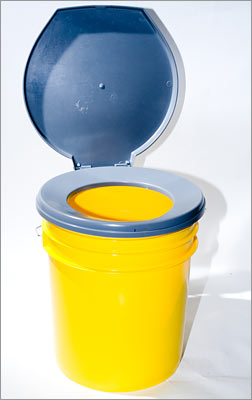 Smell !
Dignity !
Health risk !
”Honey 
buckets”
11
January 11, 11
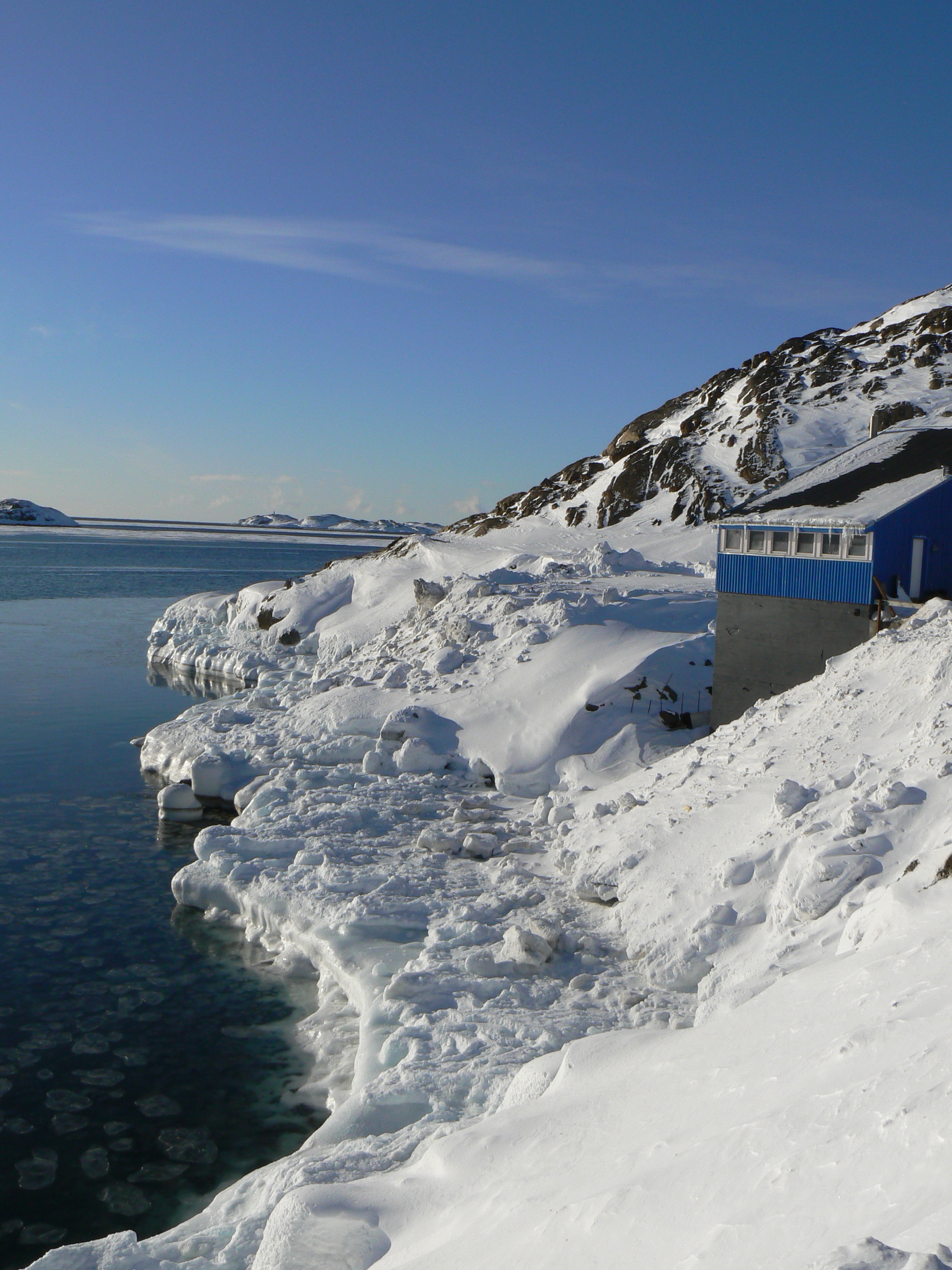 Sewage outlet
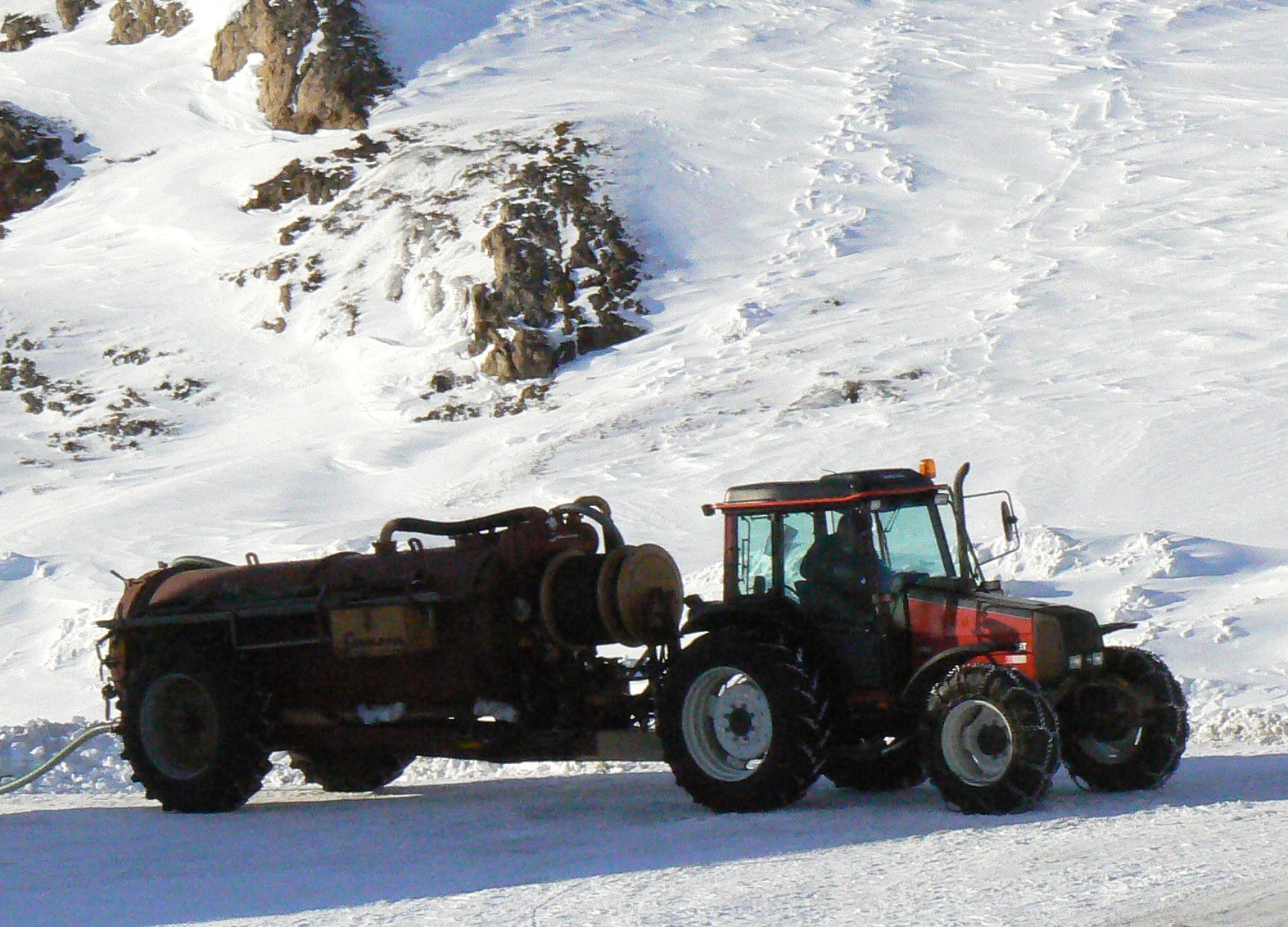 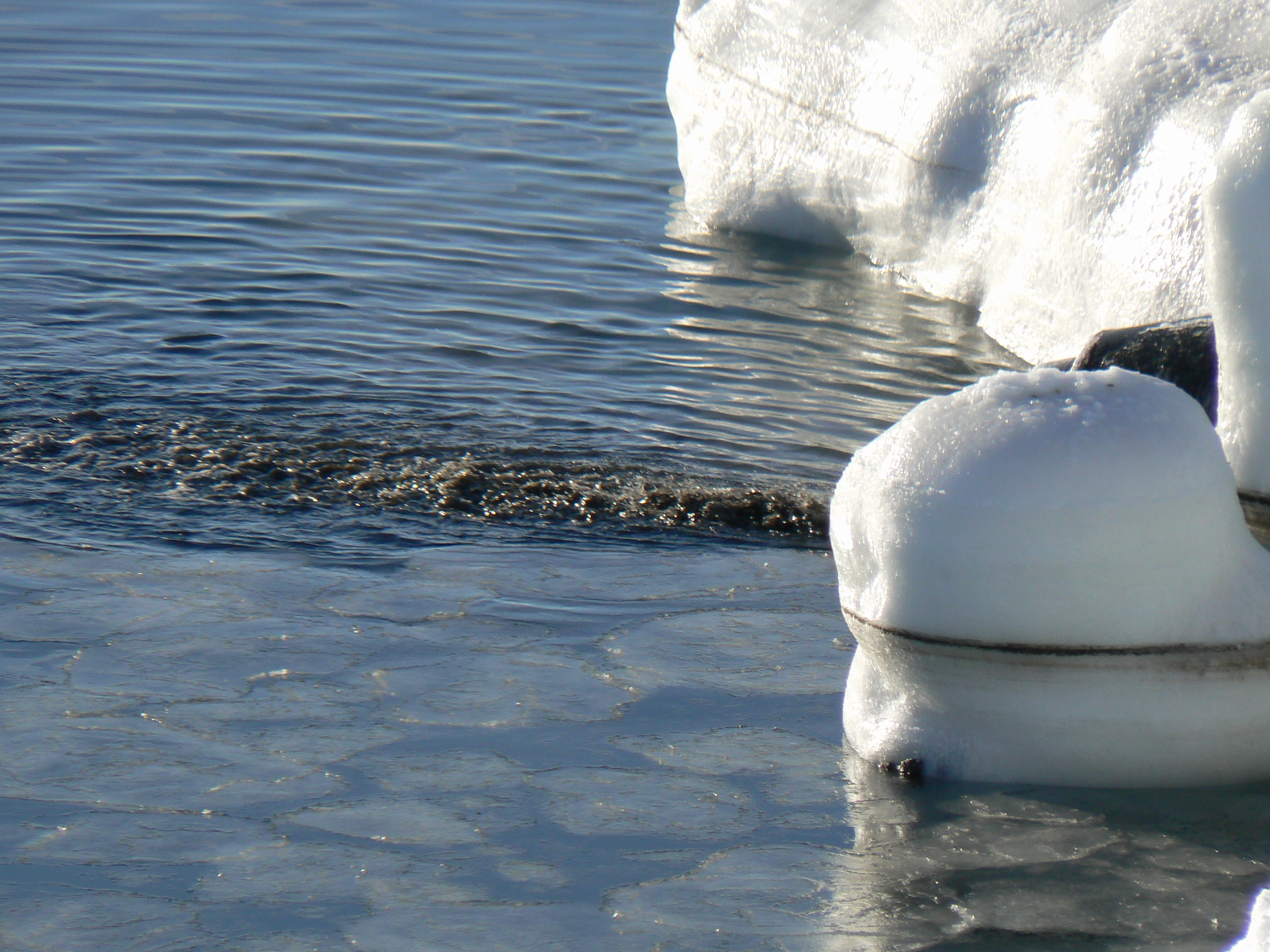 10
13
January 11, 11
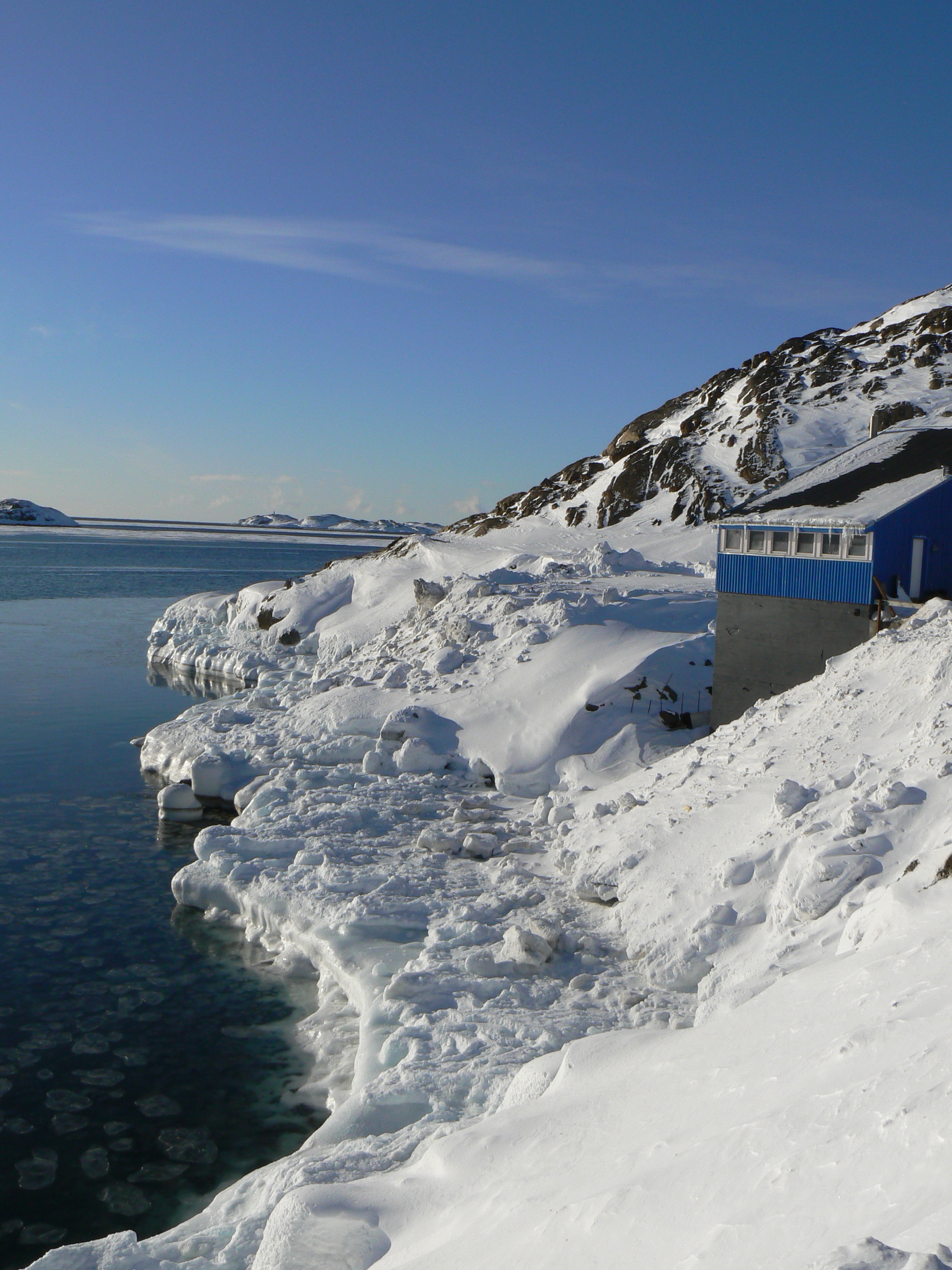 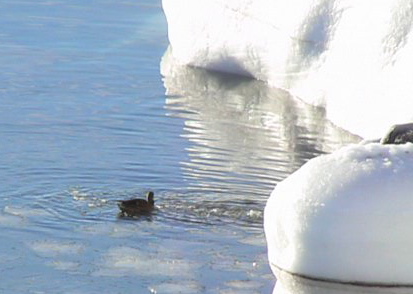 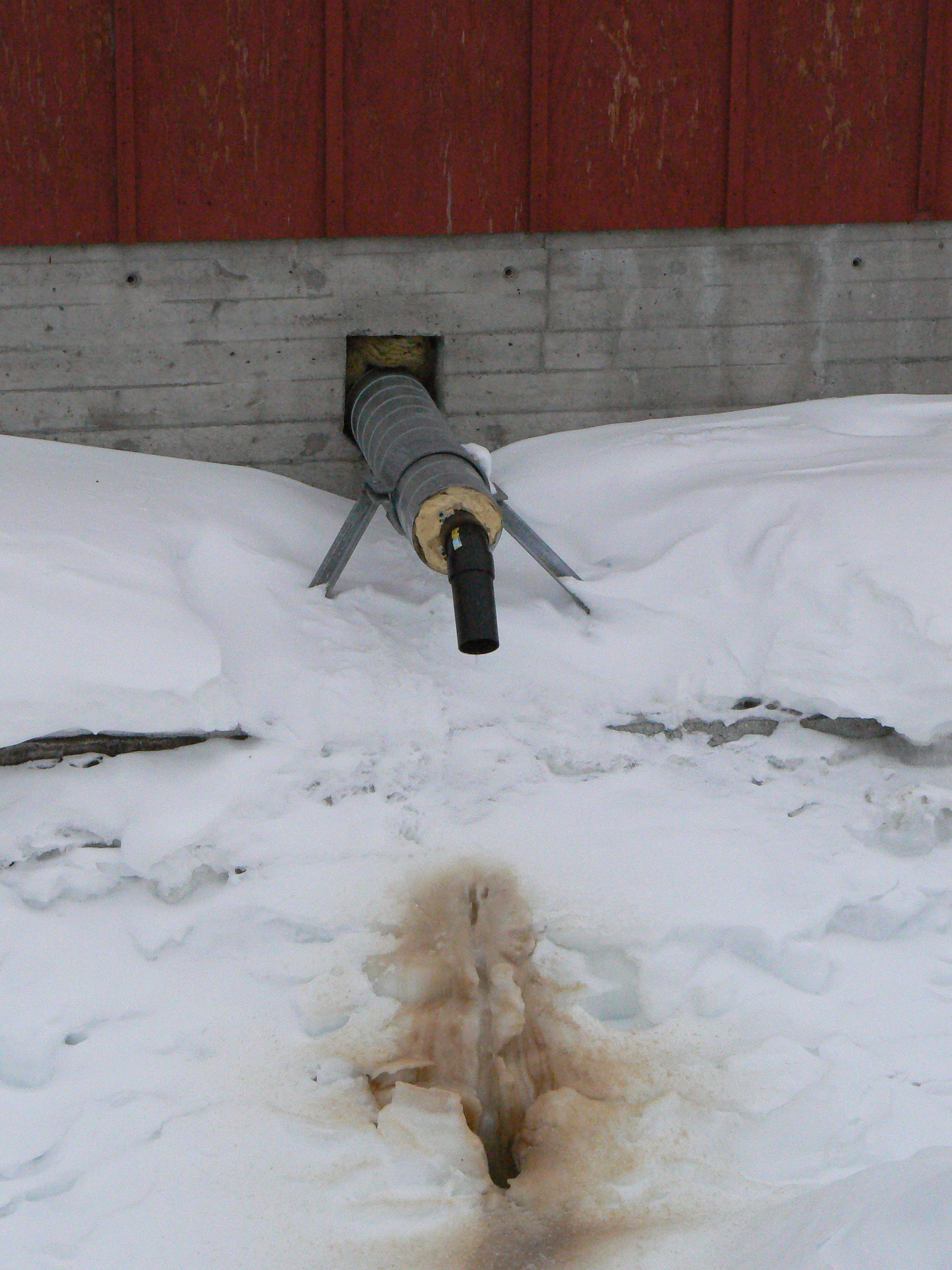 Greywater outlet
13
15
January 11, 11
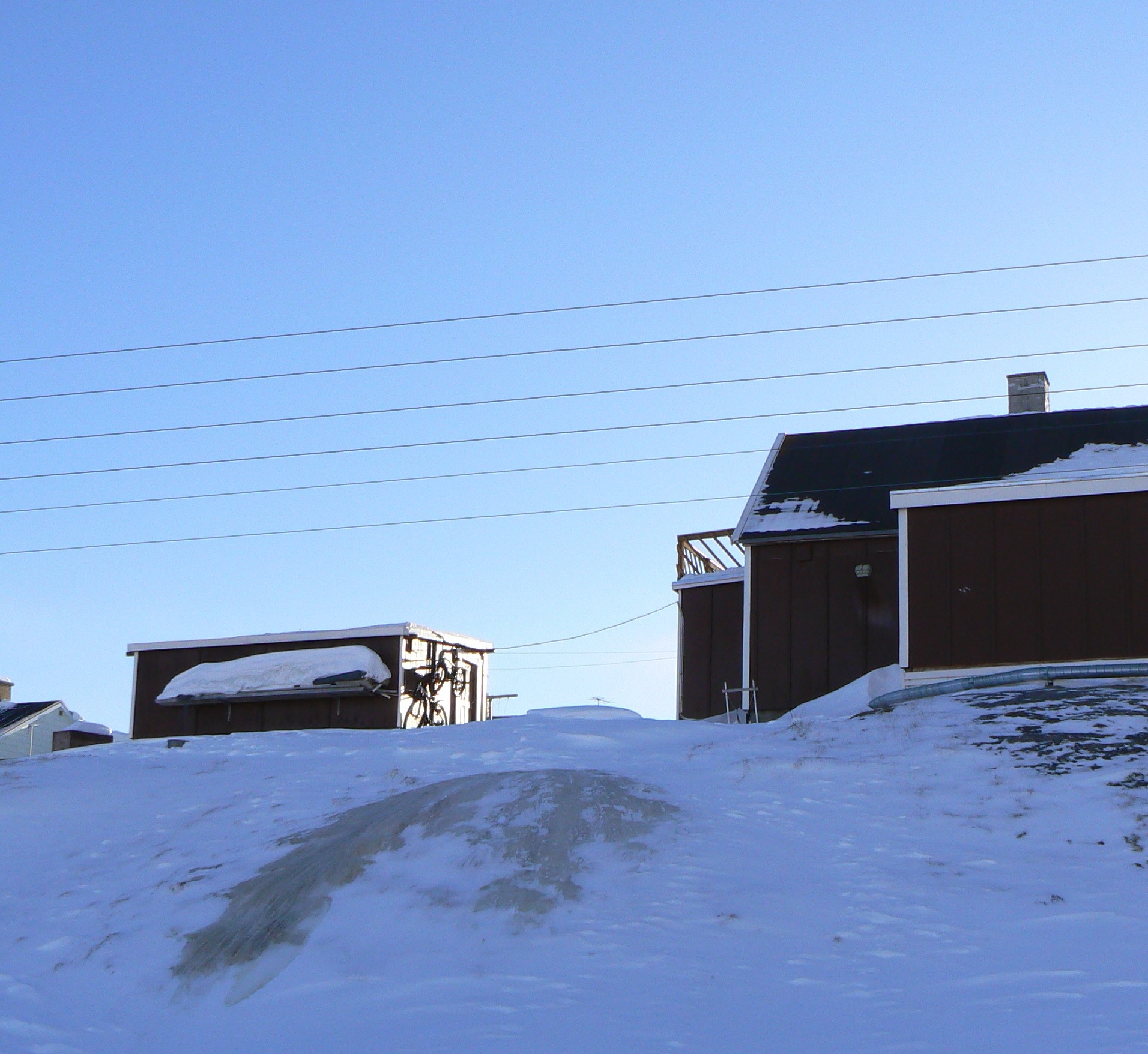 Frozen greywater
12
16
January 11, 11
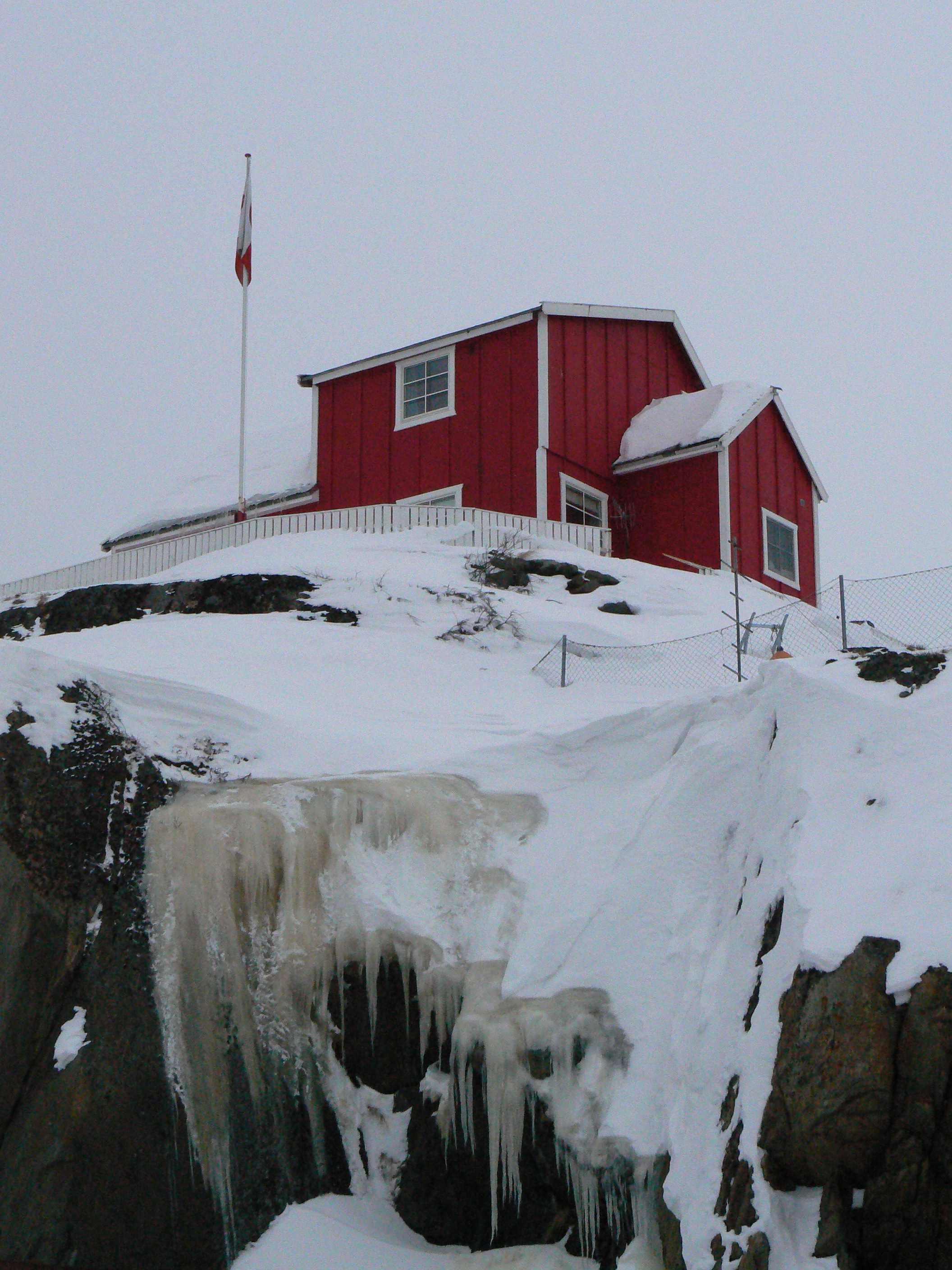 Department of Plant and Environmental Sciences
14
17
January 11, 11
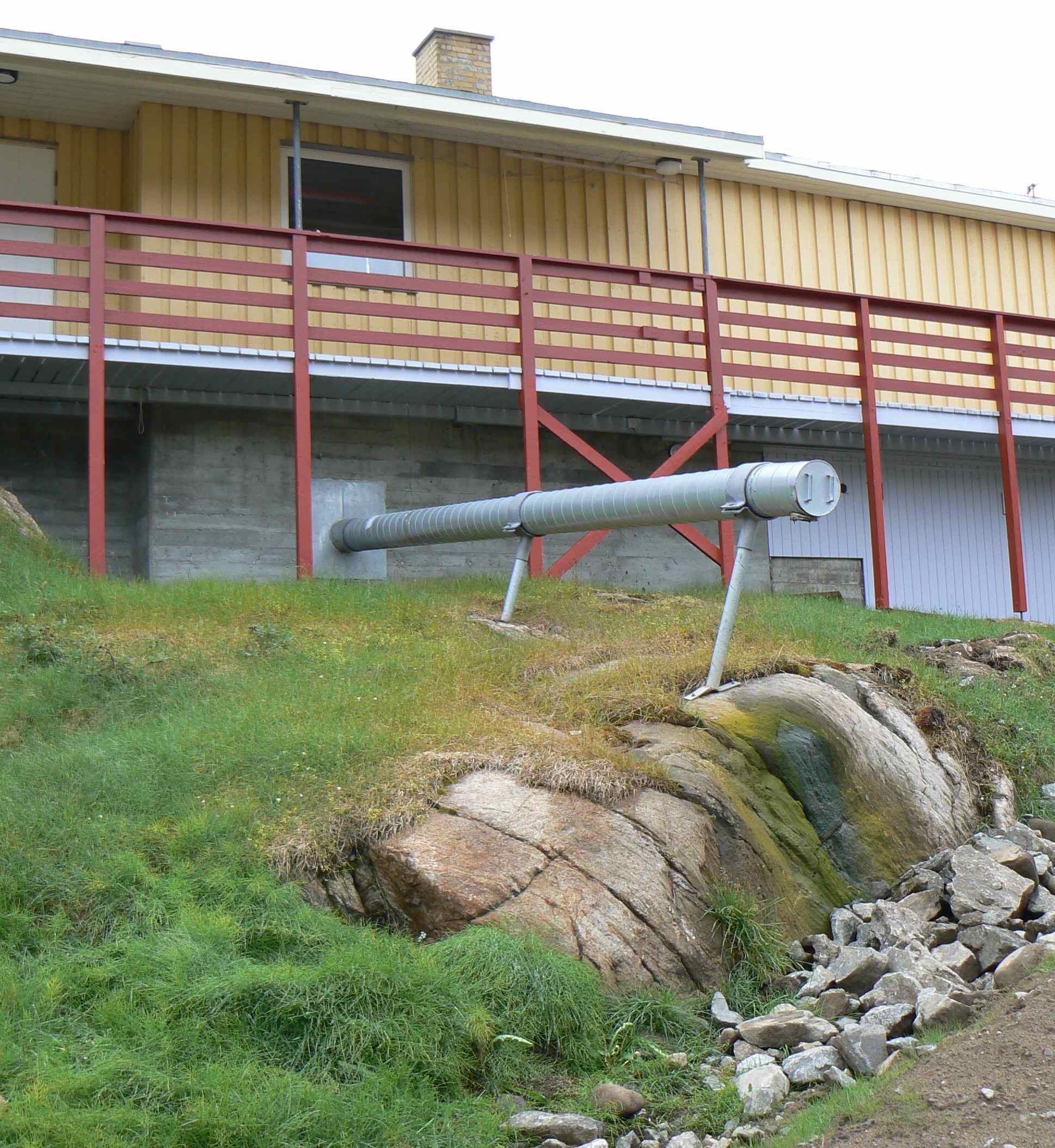 Greywater discharge pipe
15
18
January 11, 11
Handling of wastewater in the Arctic
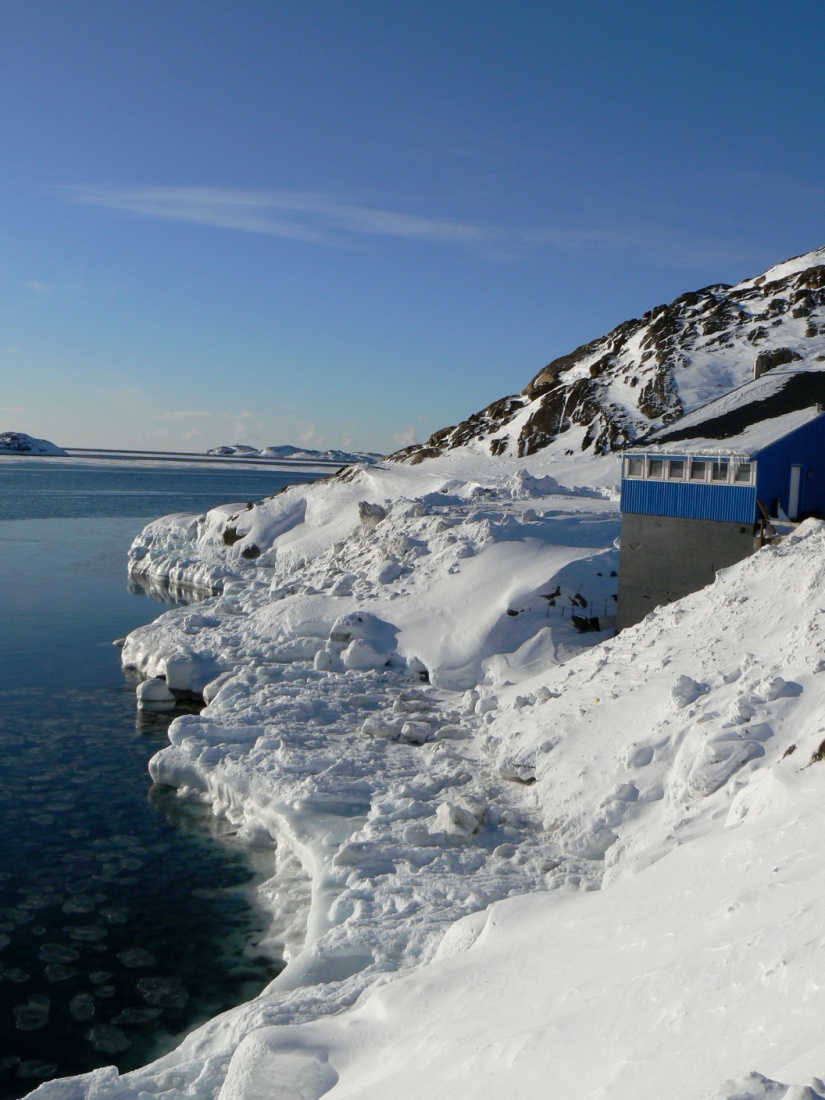 Wastewater is led untreated to the recipients everywhere in Greenland 

WHY IS WASTEWATER HANDLING POORLY DEVELOPED                               
WHAT ARE THE CONSEQUENCES FOR THE WATER ENVIRONMENT?
Department of Plant and Environmental Sciences
NORWEGIAN UNIVERSITY OF LIFE SCIENCES
Sewage outlet
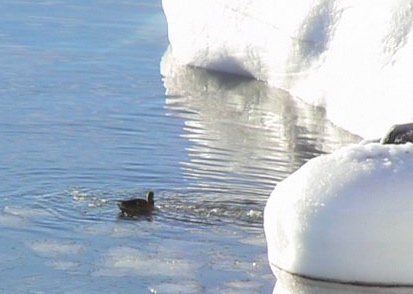 19
19
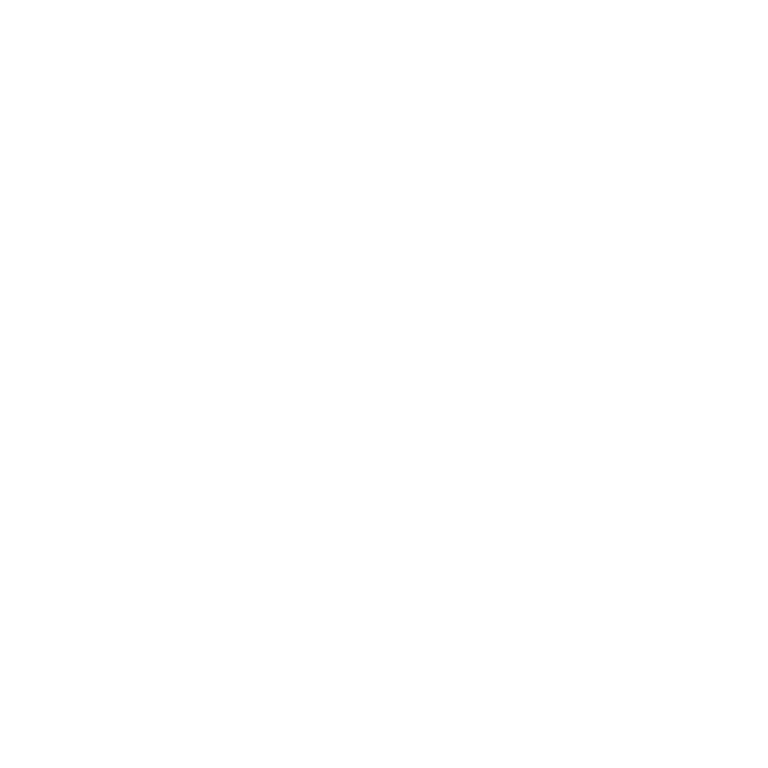 www.umb.no
Wastewater transport in the arctic is challengingPiping systems
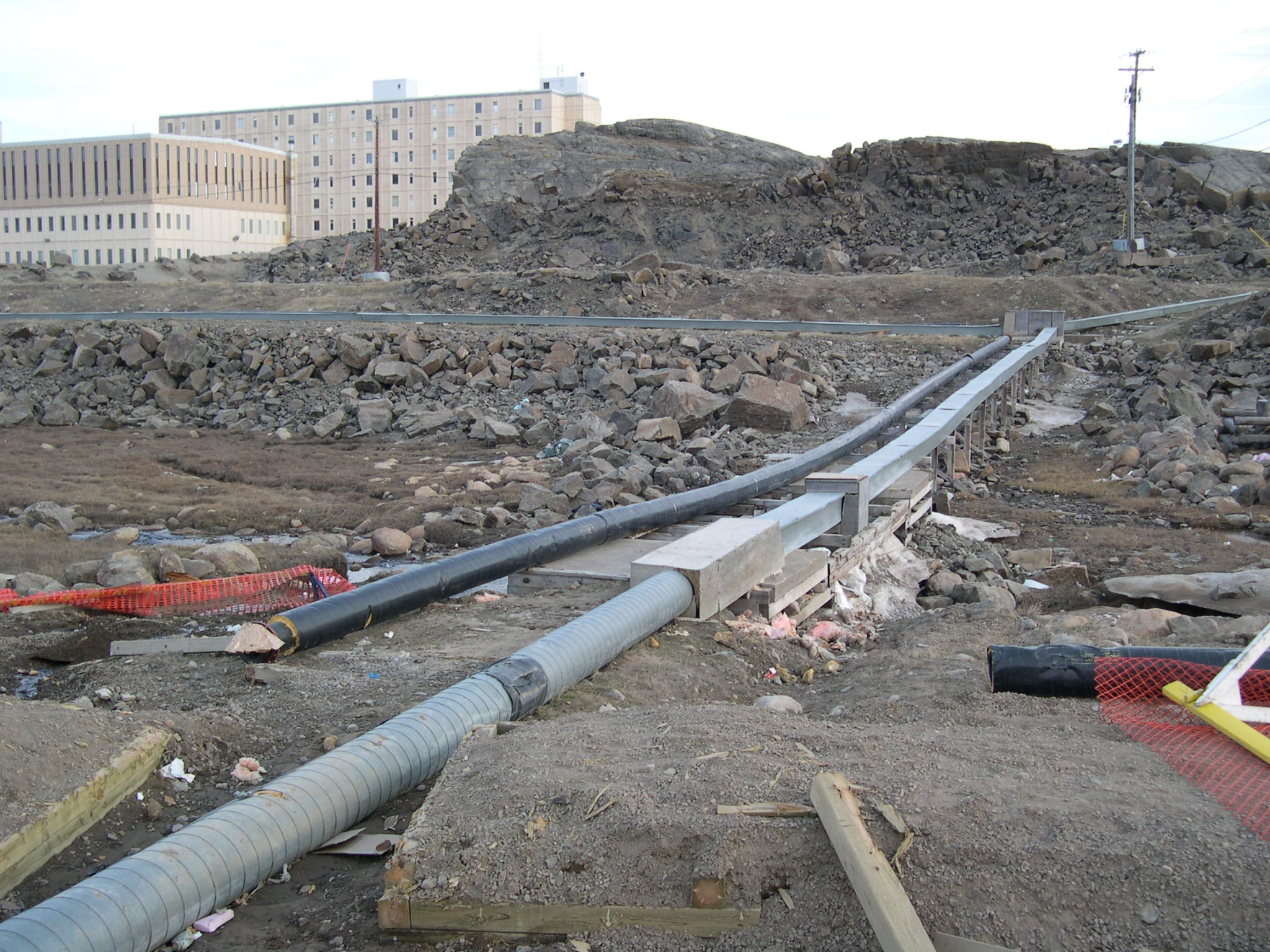 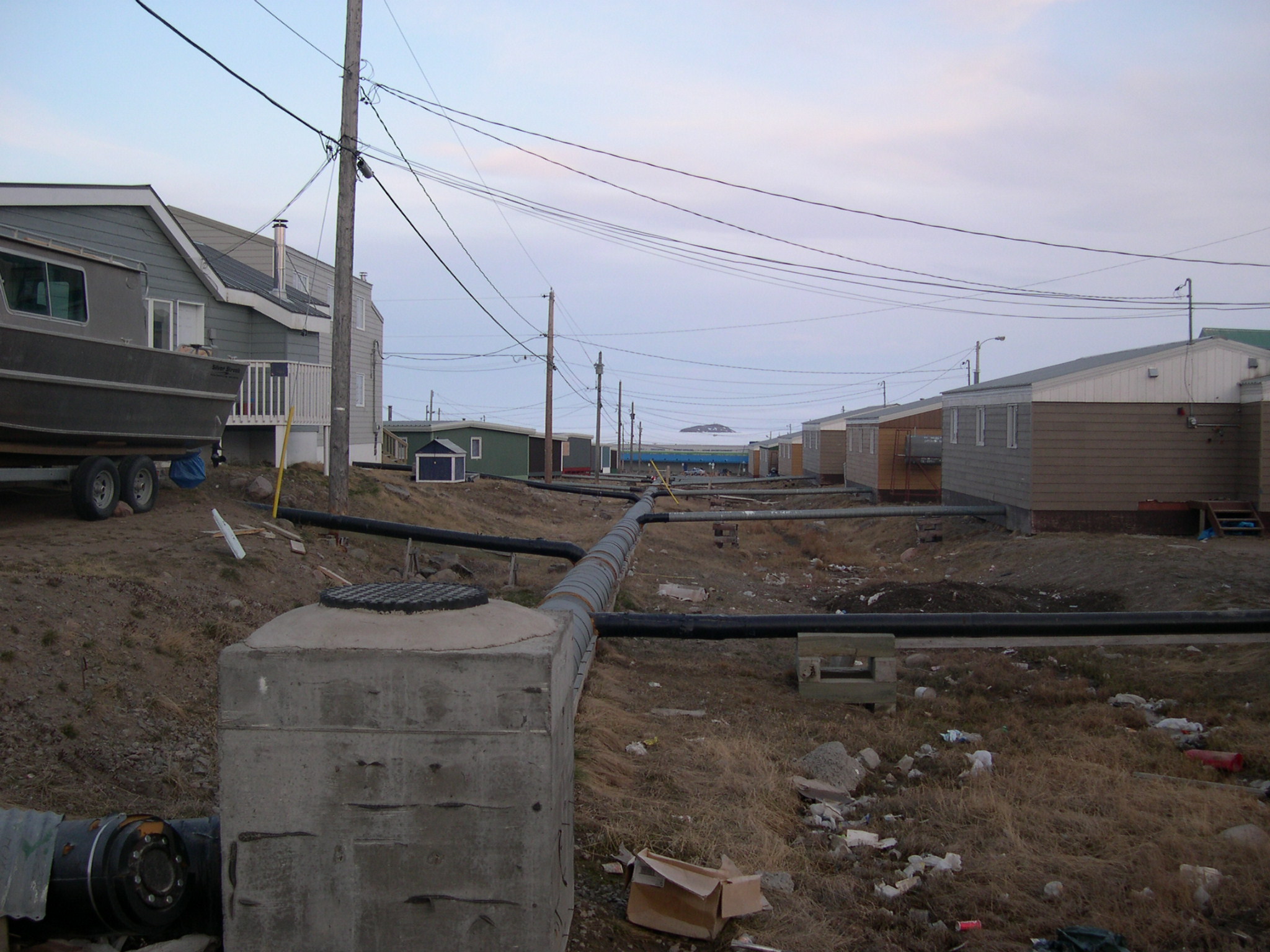 Department of Plant and Environmental Sciences
NORWEGIAN UNIVERSITY OF LIFE SCIENCES
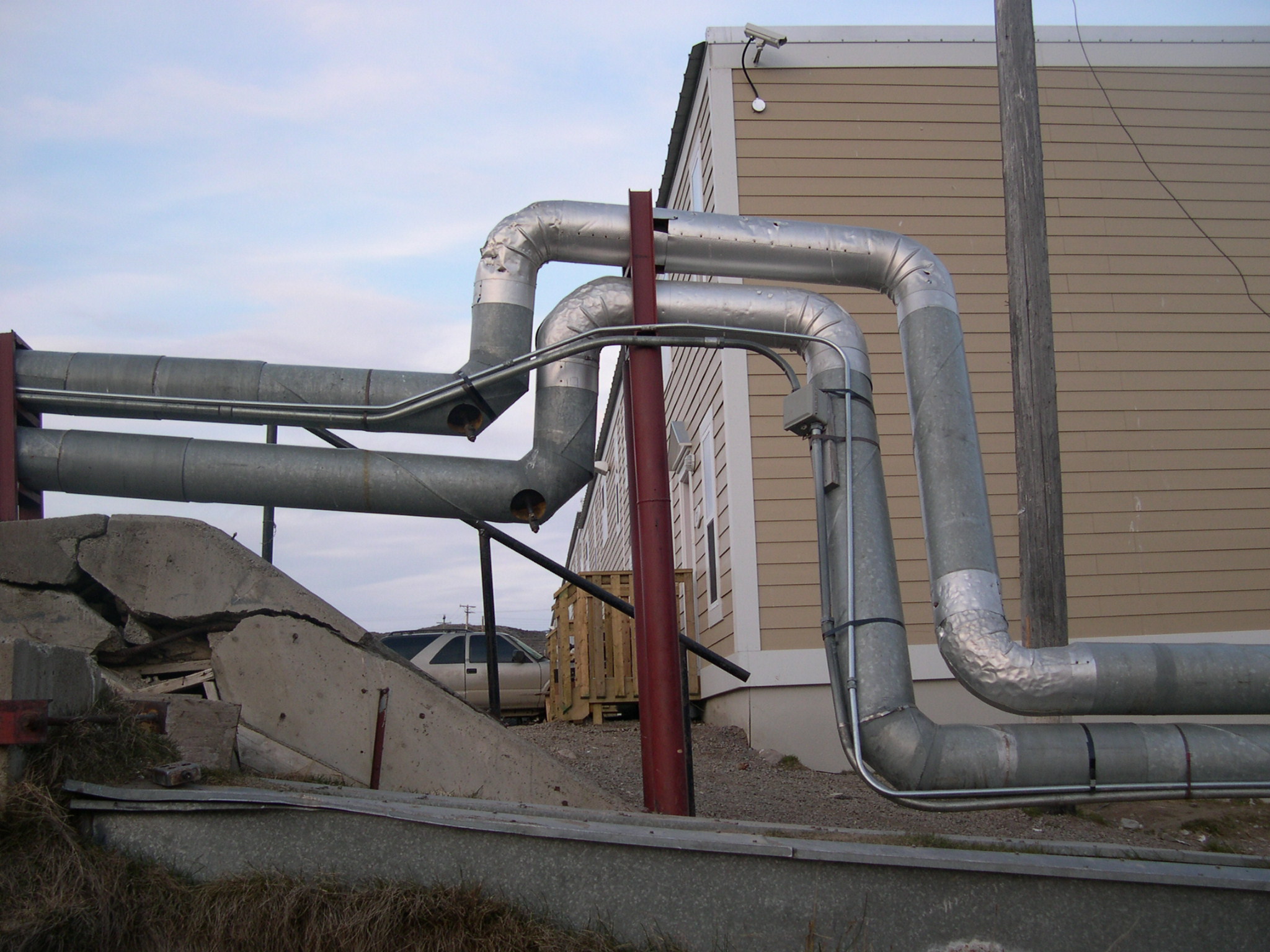 20
20
20
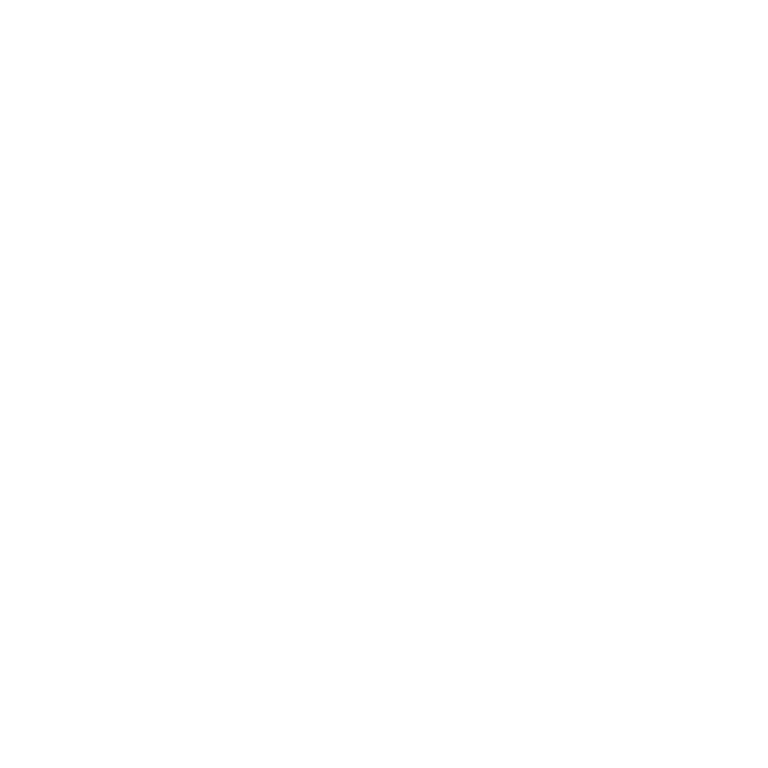 Photos: Frøydis M. Reinhart
www.umb.no
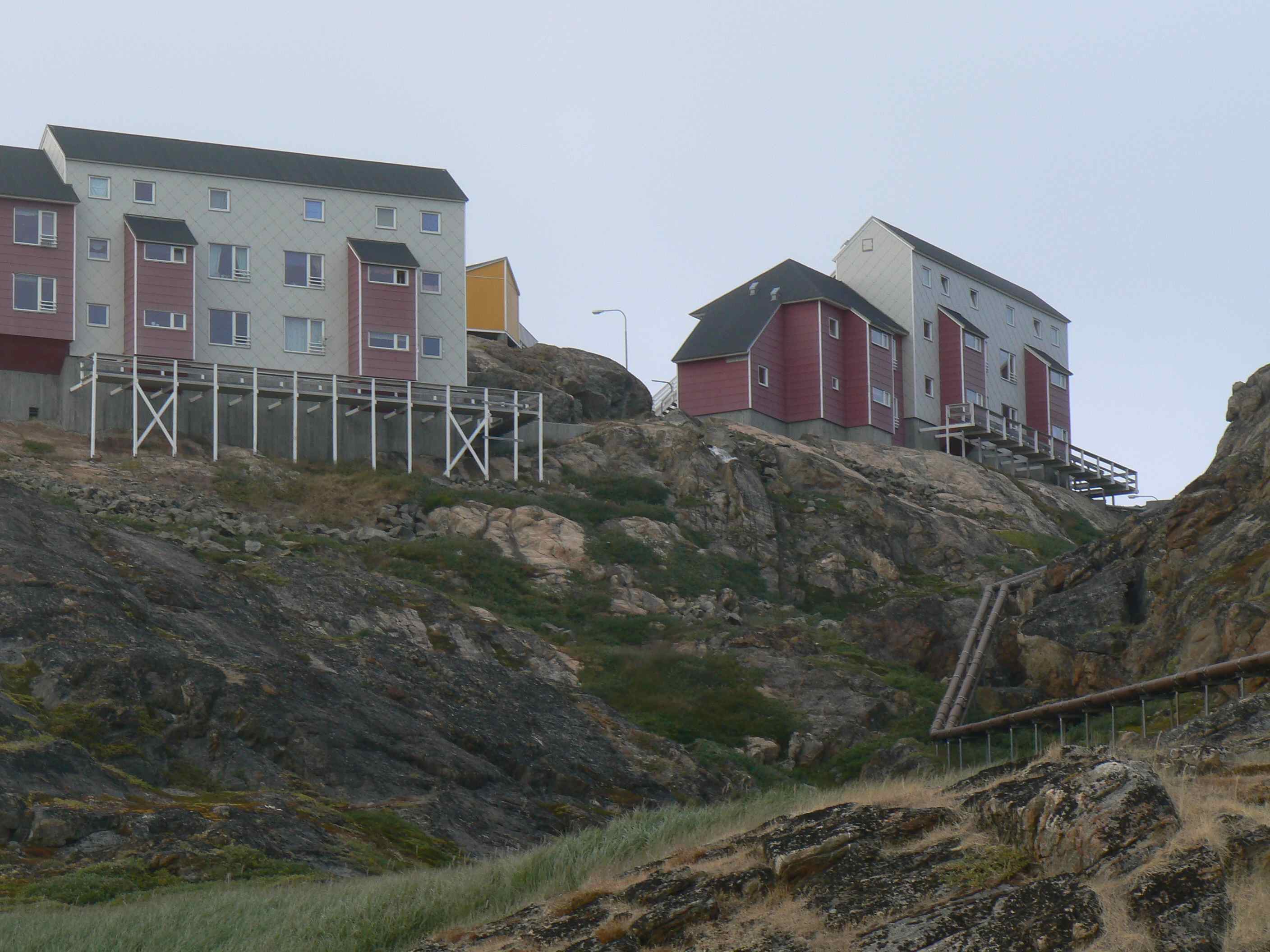 Wastewater handling in Greenland
Wastewater handling in Greenland
Wastewater is led untreated to the recipients everywhere in Greenland
This goes for both black wastewater (toilet waste) and gray wastewater (wastewater from kitchen, bathroom and washing facilities)

30% of the Greenlandic residences were not connected to sewerage in 2001
Wastewater pipes
21
January 11, 11
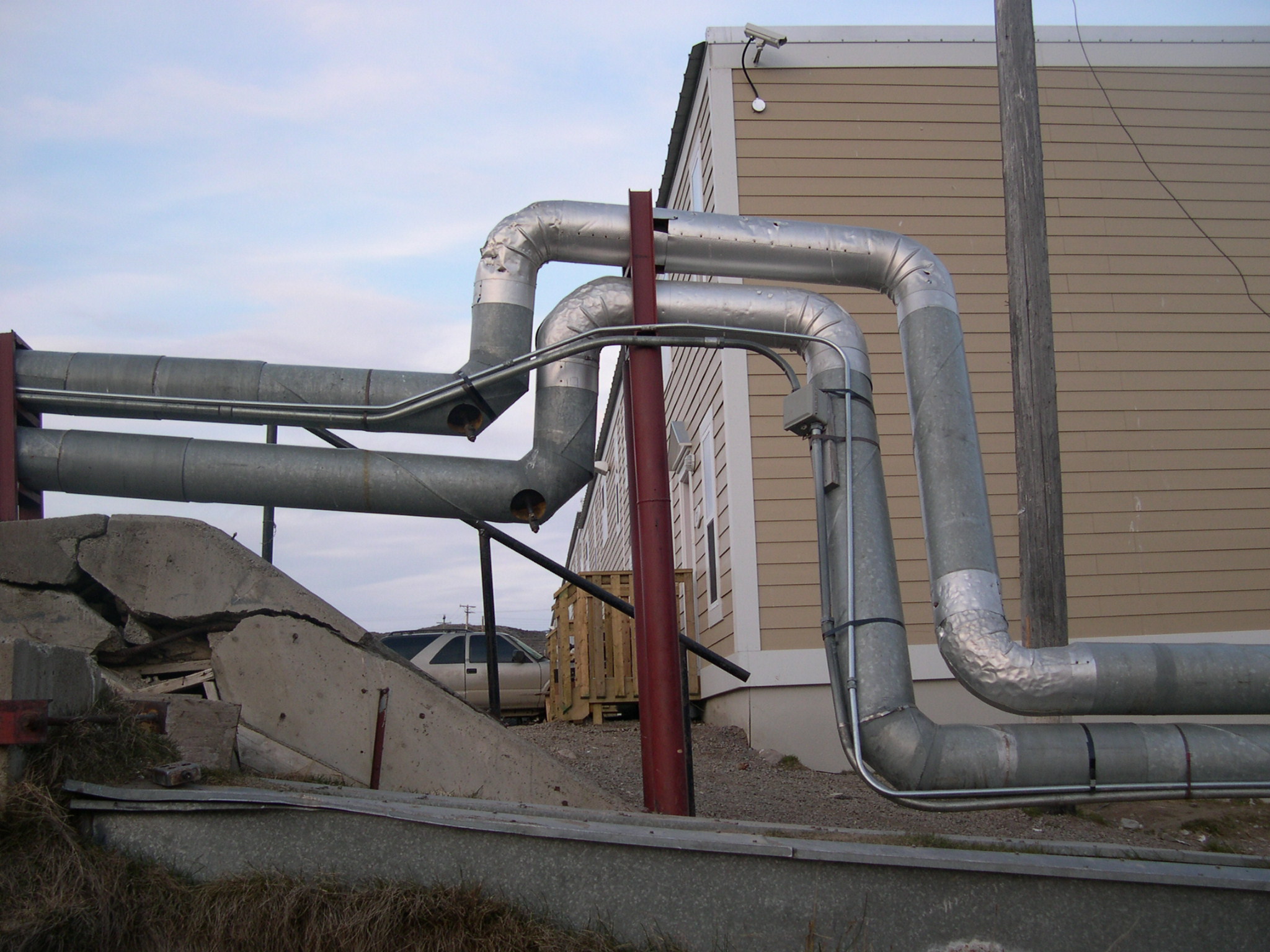 Wastewater handling in the Arctic
Piping systems are extremely expensive
22
January 11, 11
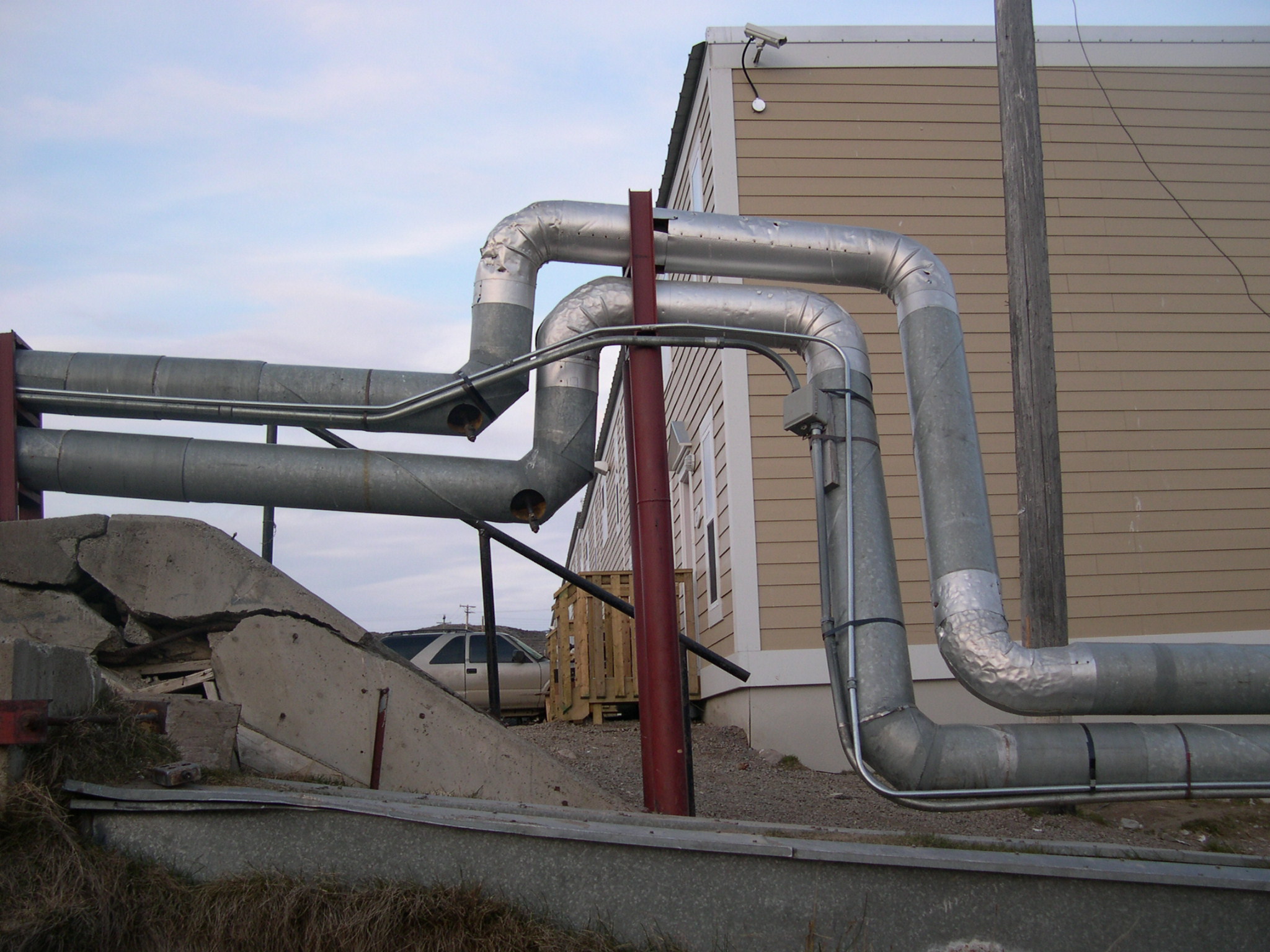 Wastewater handling in the Arctic
Piping systems are extremely expensive
Treatment processes are challenging/expensive to operate
23
January 11, 11
Handling of wastewater in the Arctic
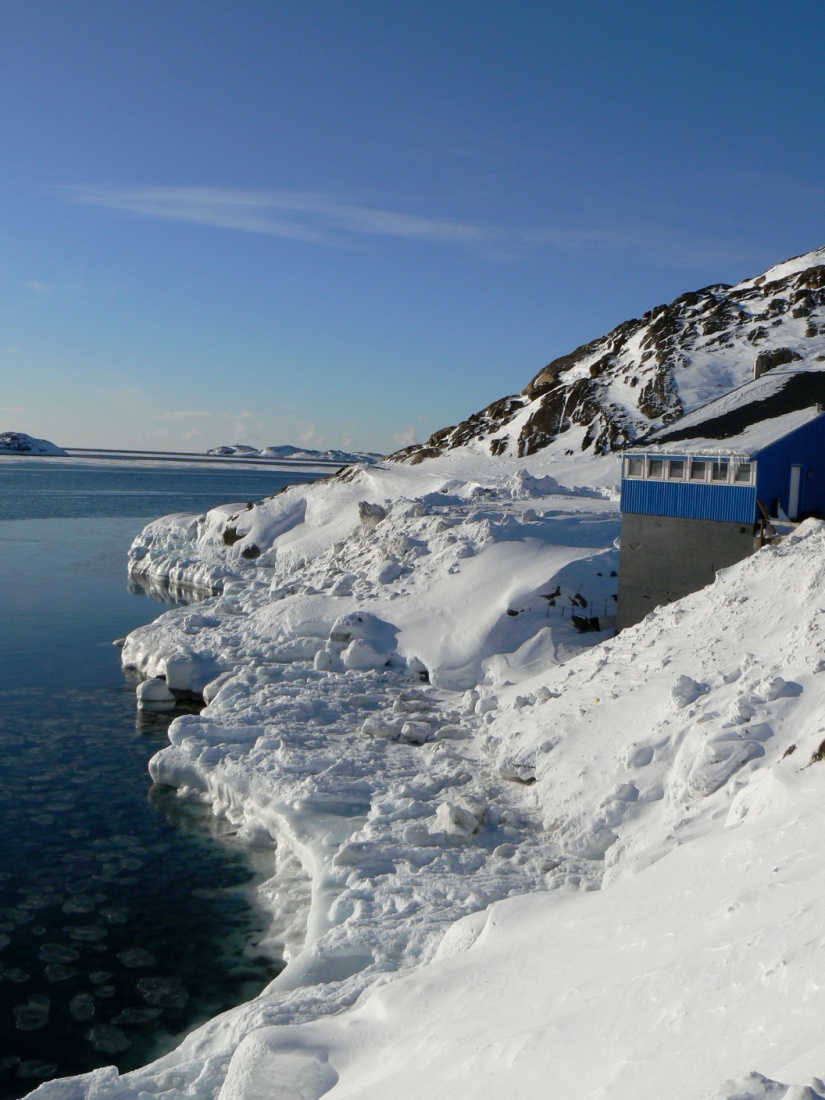 Wastewater is led untreated to the recipients everywhere in Greenland 

WHY IS WASTEWATER HANDLING POORLY DEVELOPED?
WHAT ARE THE CONSEQUENCES FOR THE WATER ENVIRONMENT AND HEALTH?
Department of Plant and Environmental Sciences
NORWEGIAN UNIVERSITY OF LIFE SCIENCES
Sewage outlet
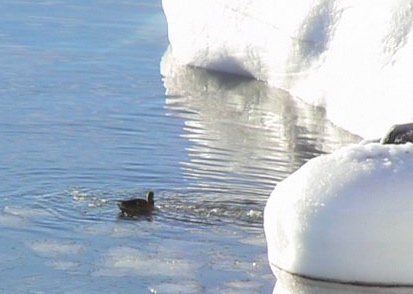 24
24
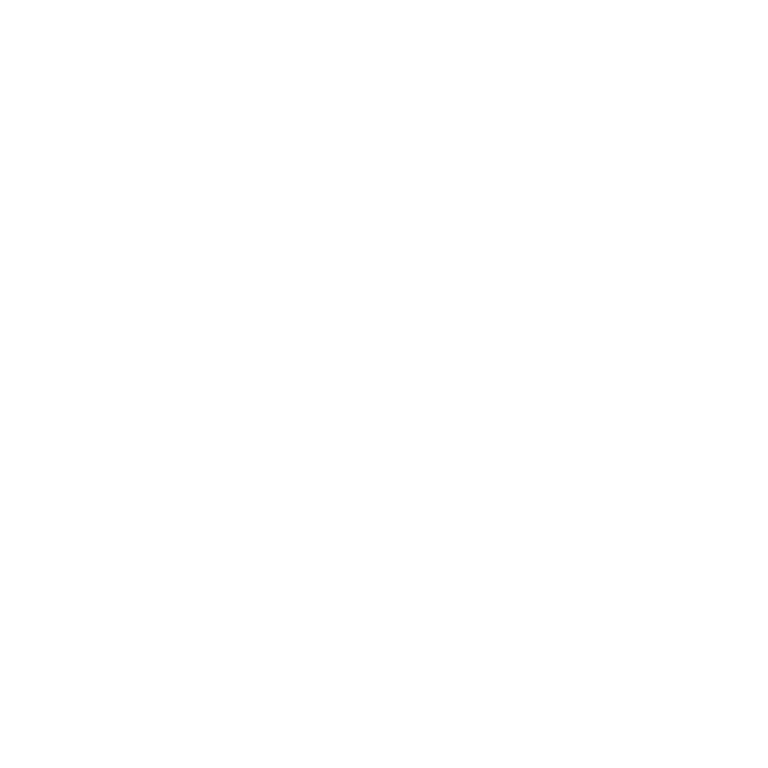 www.umb.no
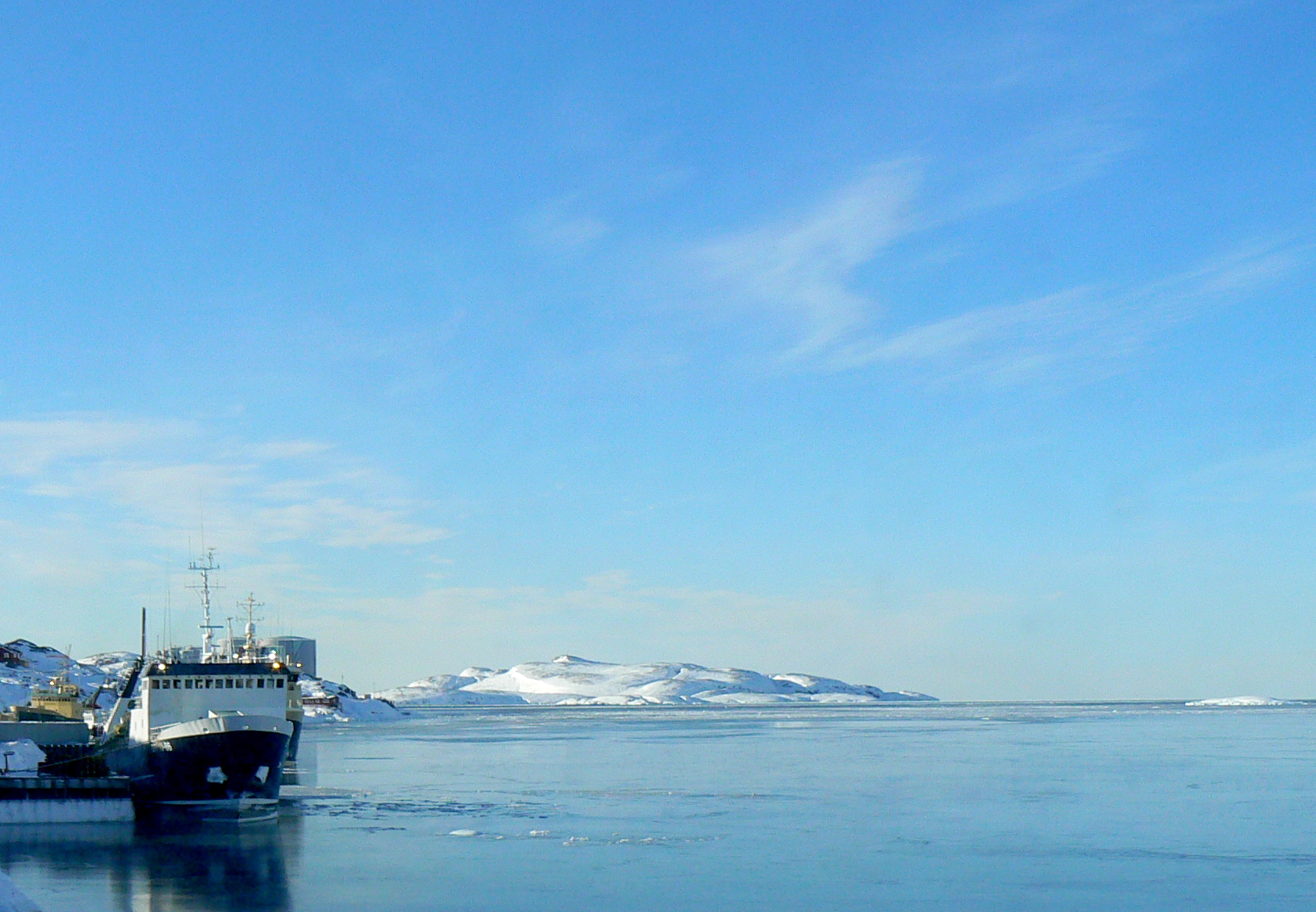 Wastewater discharge to arctic waters – problems?

 Nutrients (nitrogen and phosphorus) ?
 Organic matter ?
 Pathogens, microorganisms ?
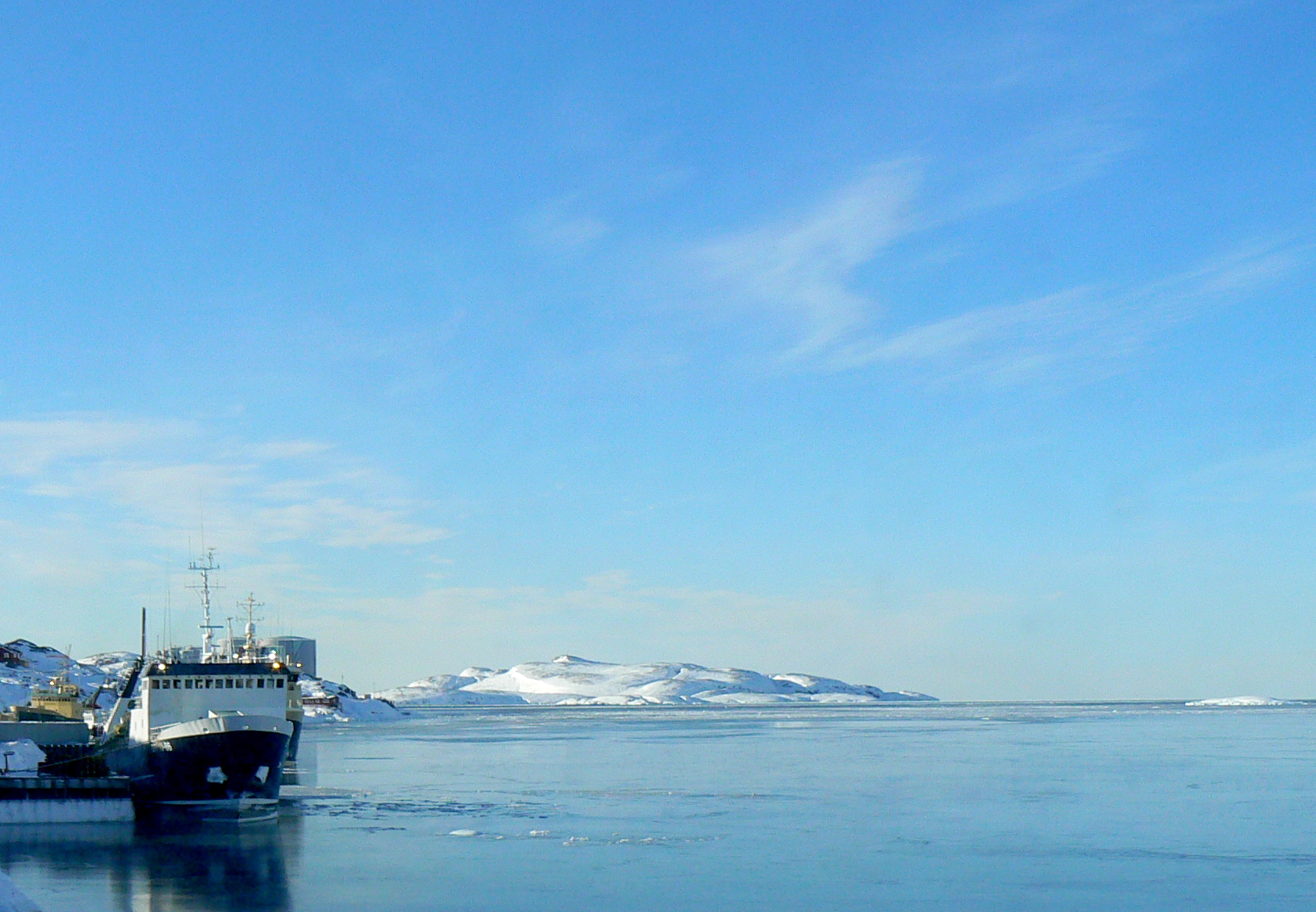 Wastewater discharge to arctic waters – problems?

 Nutrients (nitrogen and phosphorus) ?
 Organic matter ?
 Pathogens, microorganisms ?
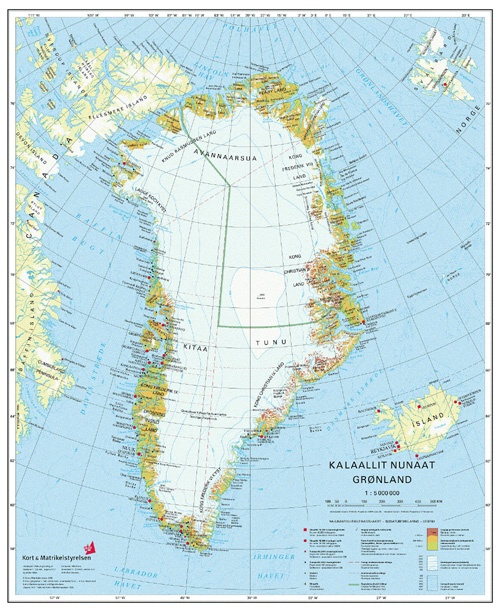 50 000
inhabitants
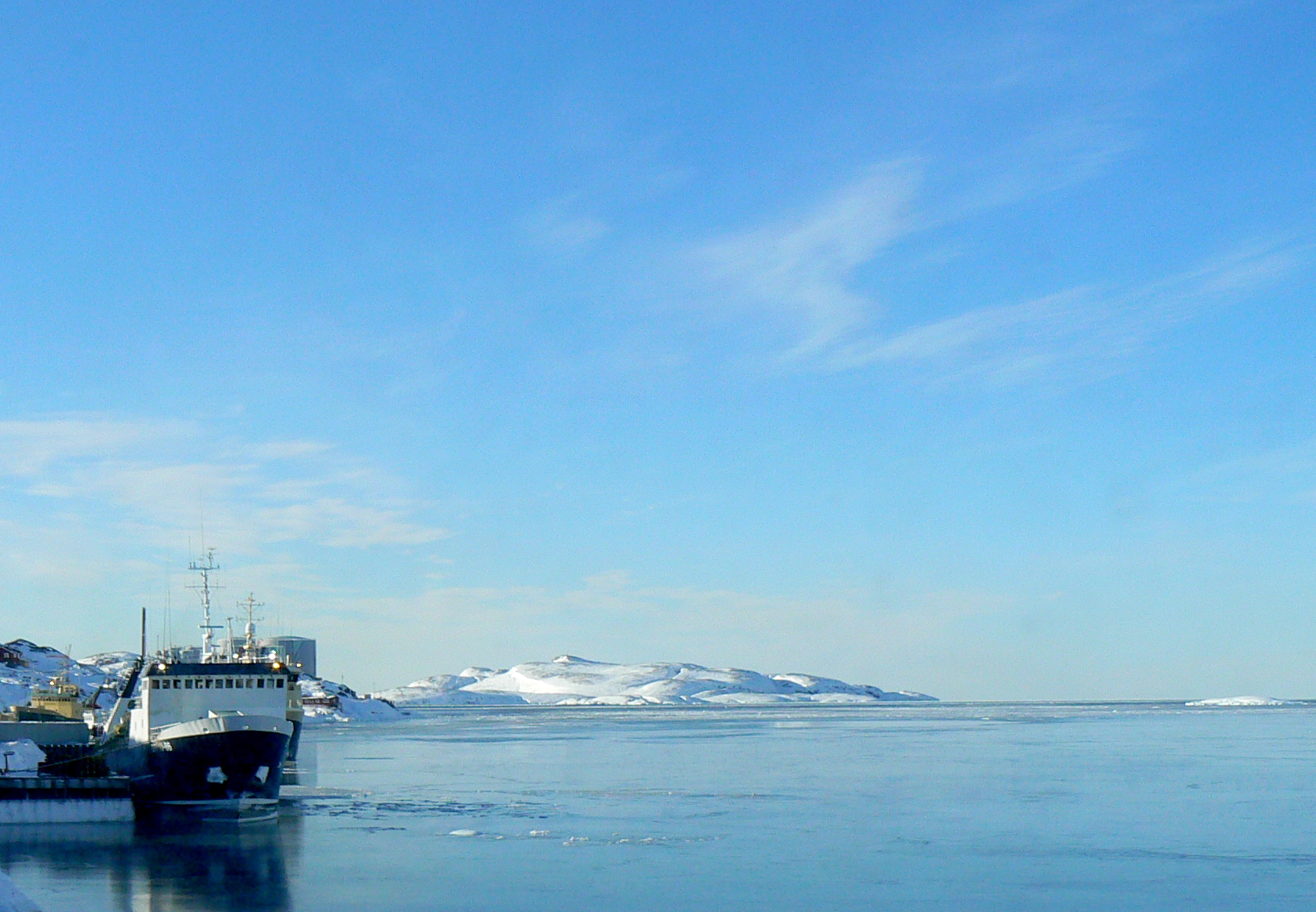 Wastewater discharge to arctic waters – problems?

 Nutrients (nitrogen and phosphorus) ?
 Organic matter ?
 Pathogens, microorganisms?
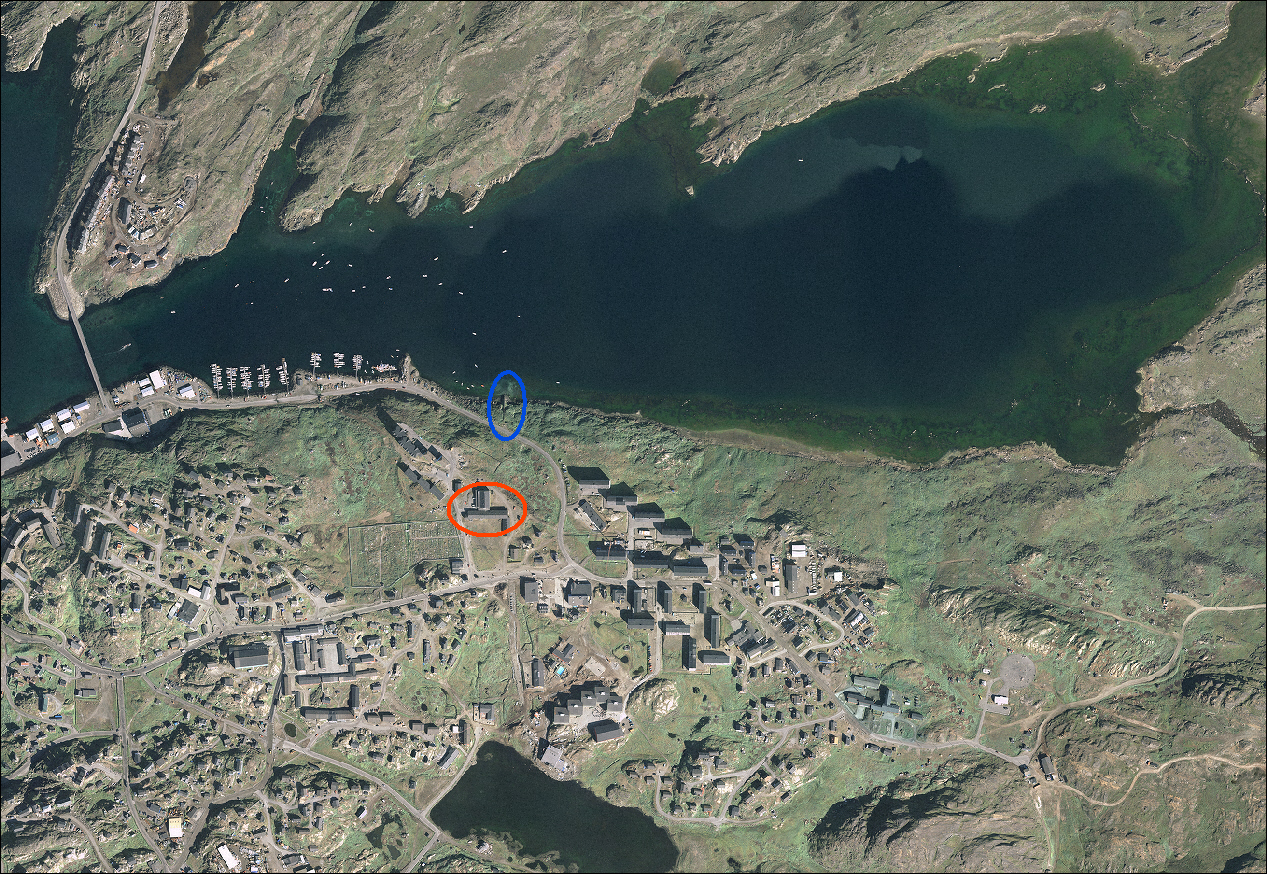 Ulkebugten
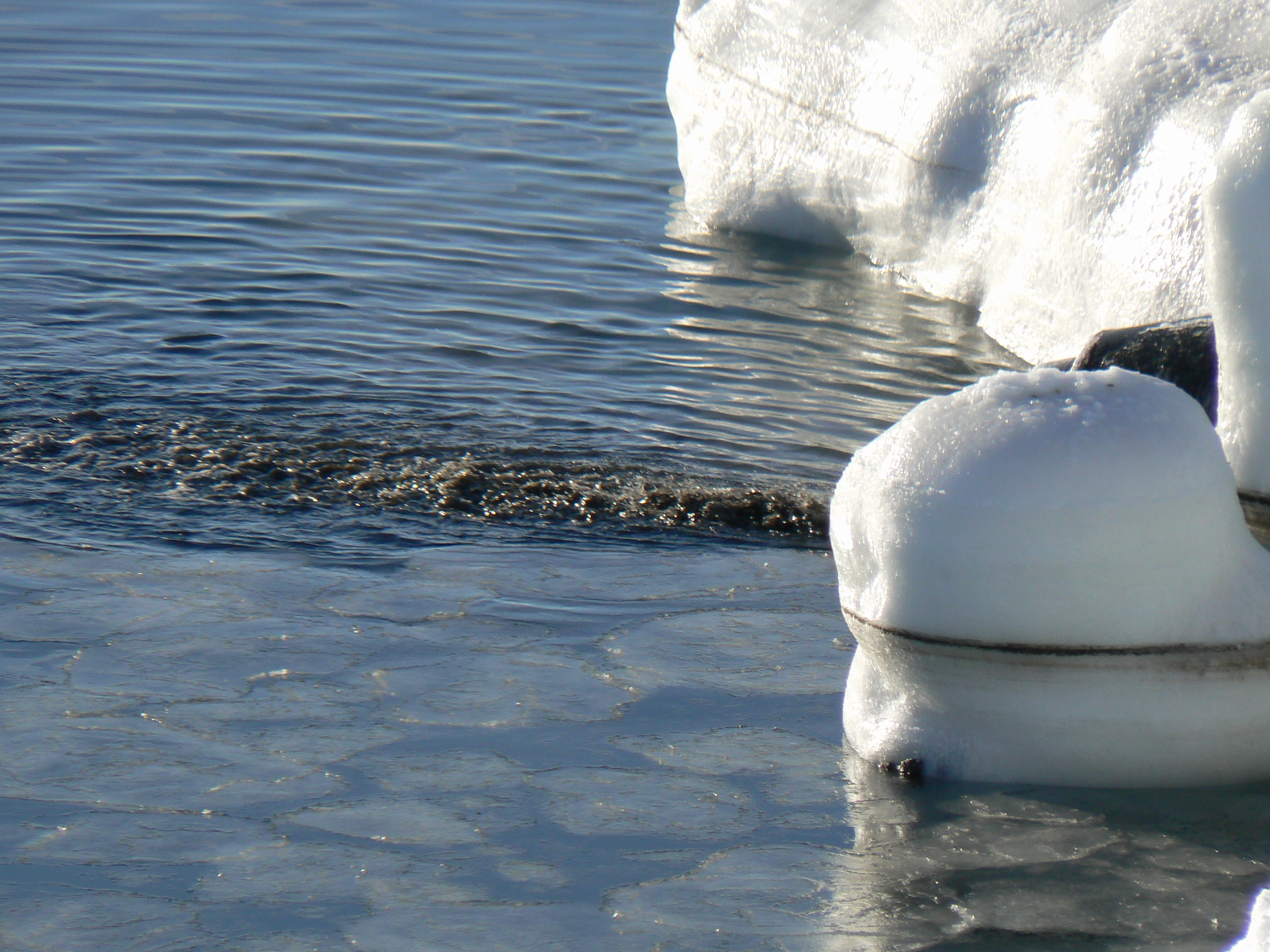 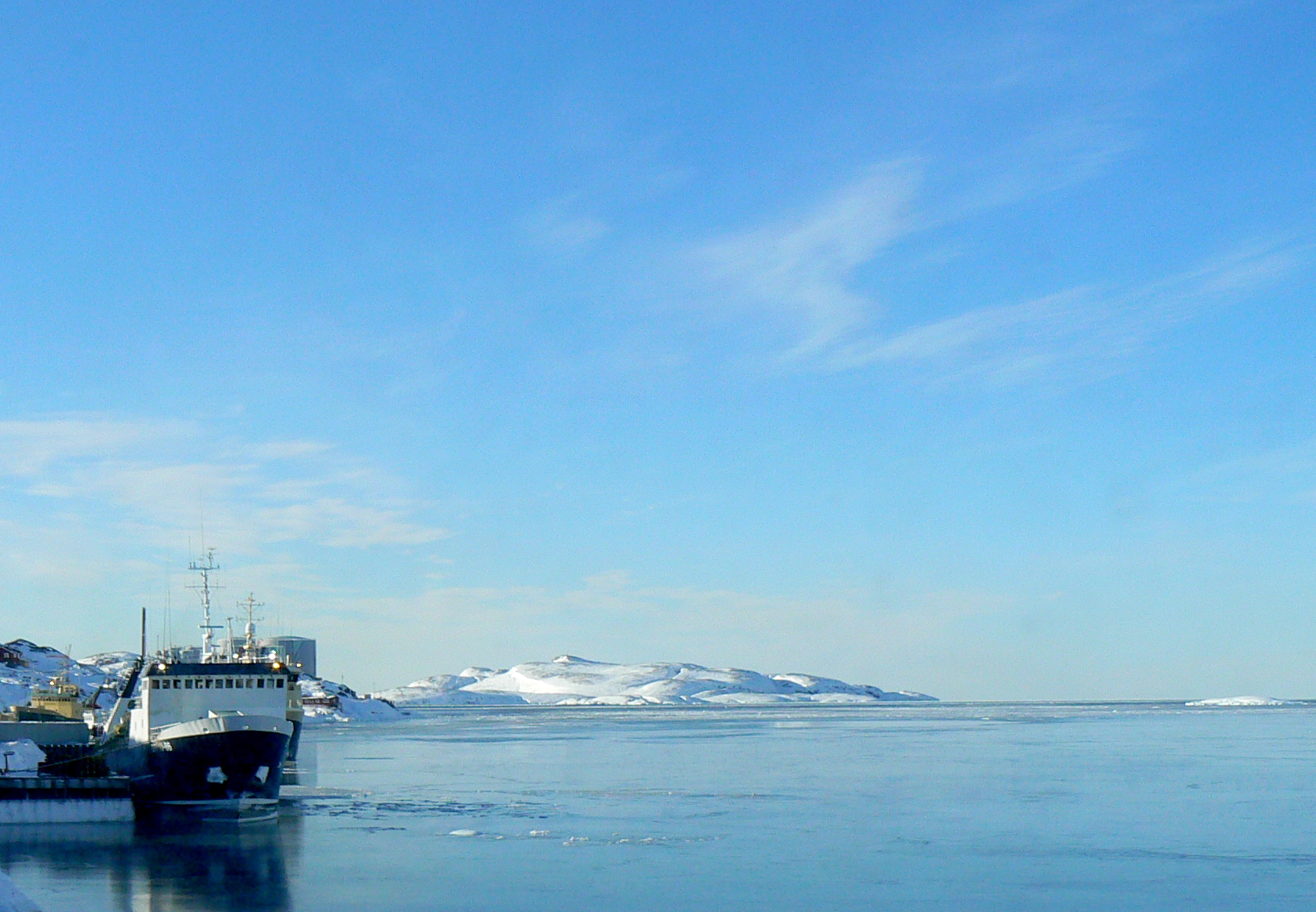 Wastewater discharge to arctic waters – problems?

 Nutrients (nitrogen and phosphorus) ?
 Organic matter a local problem
 Pathogens, microorganisms?
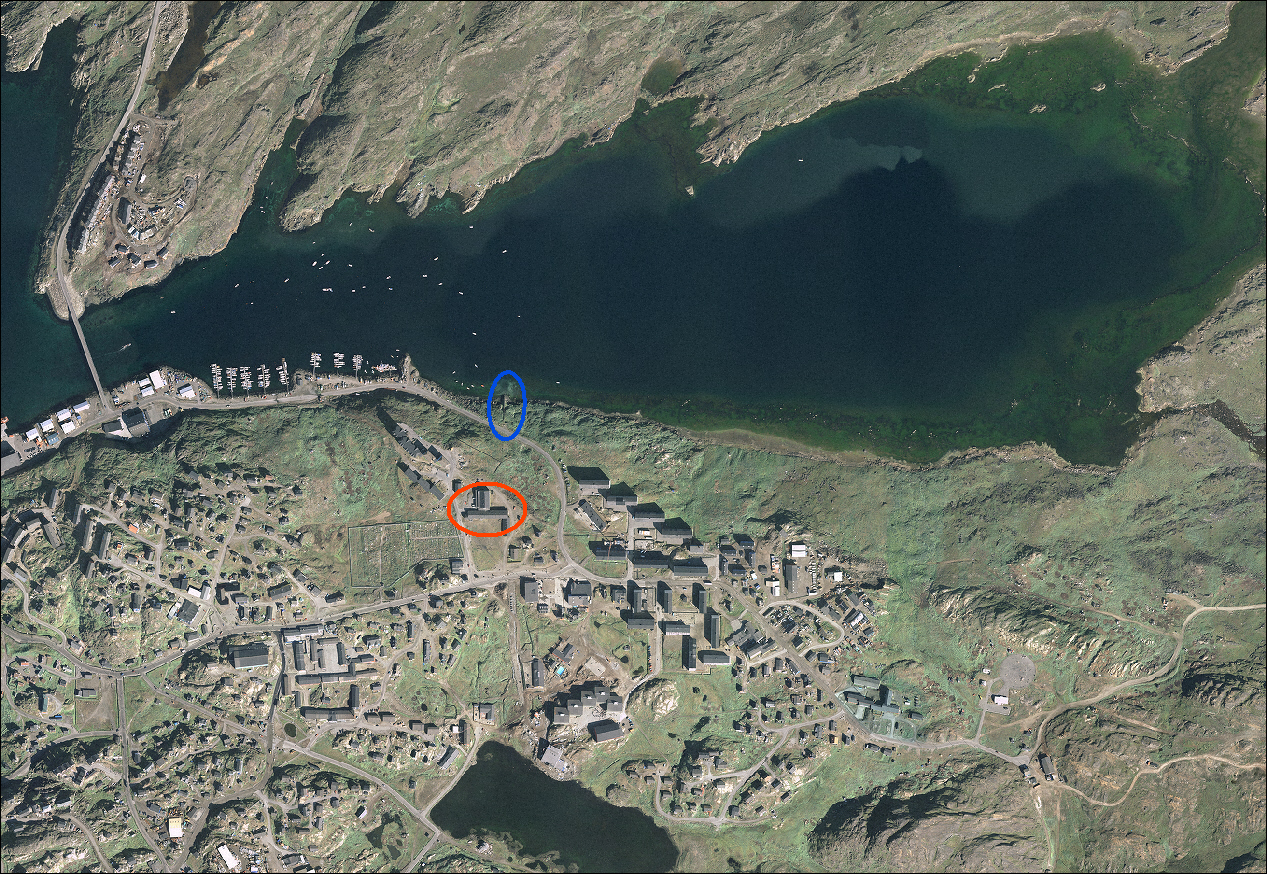 Ulkebugten
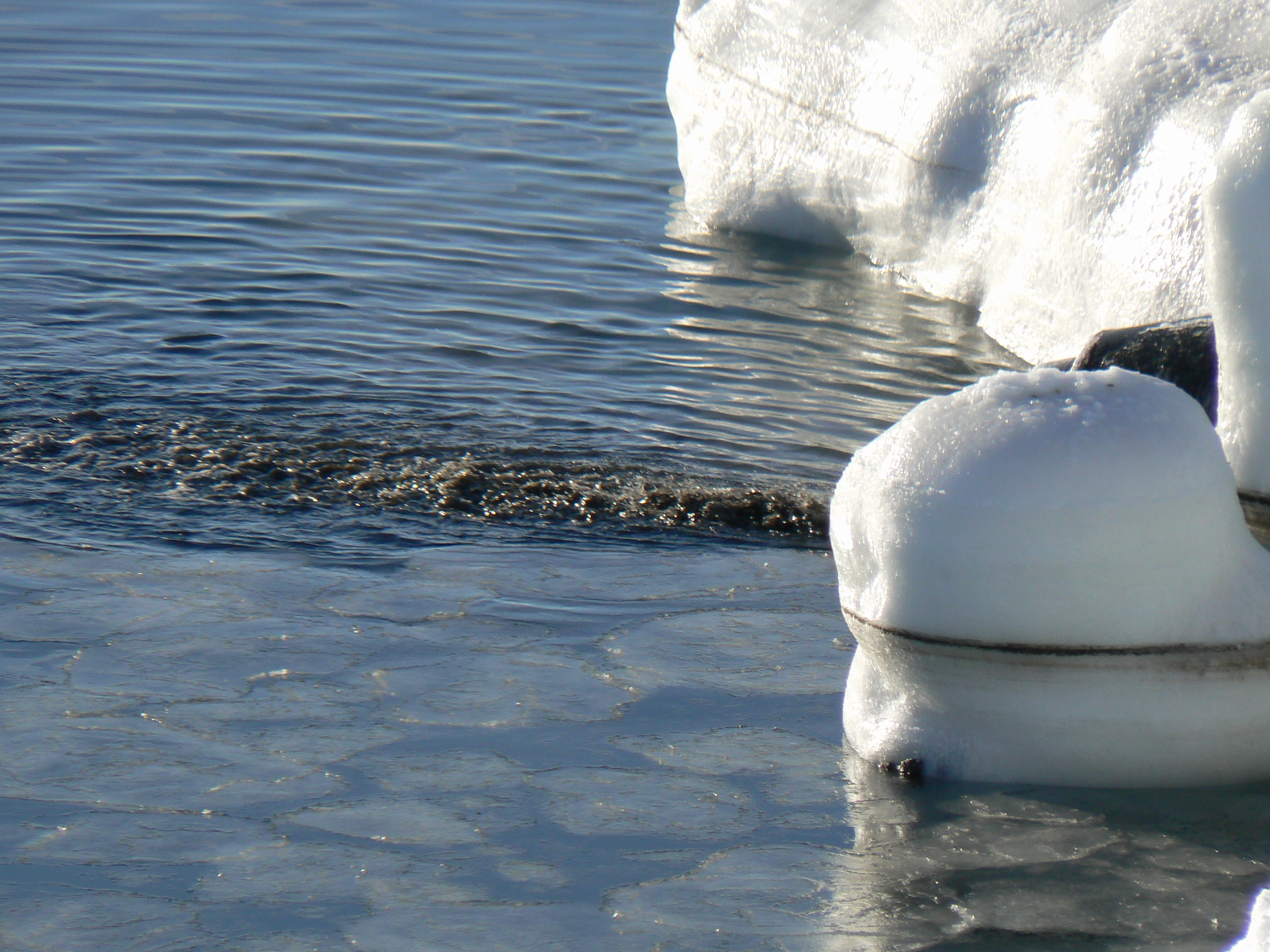 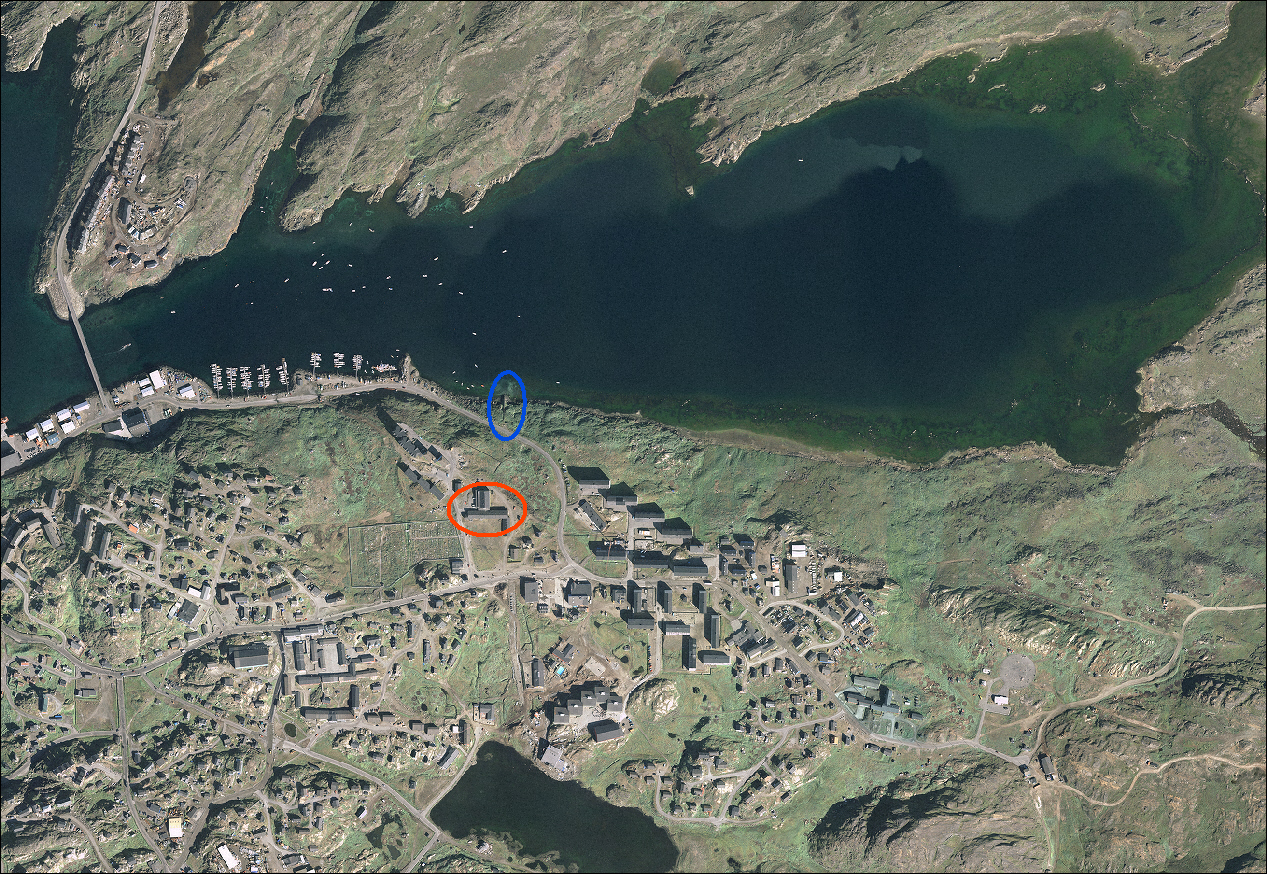 Wastewater discharge to arctic waters – problems?

 Nutrients ?
 Organic matter ?
 Pathogens ?
 Organic micropollutants ?
	* Medicine residues
	* POP´s
Sisimiut Greenland
Sewage outlet
Hospital
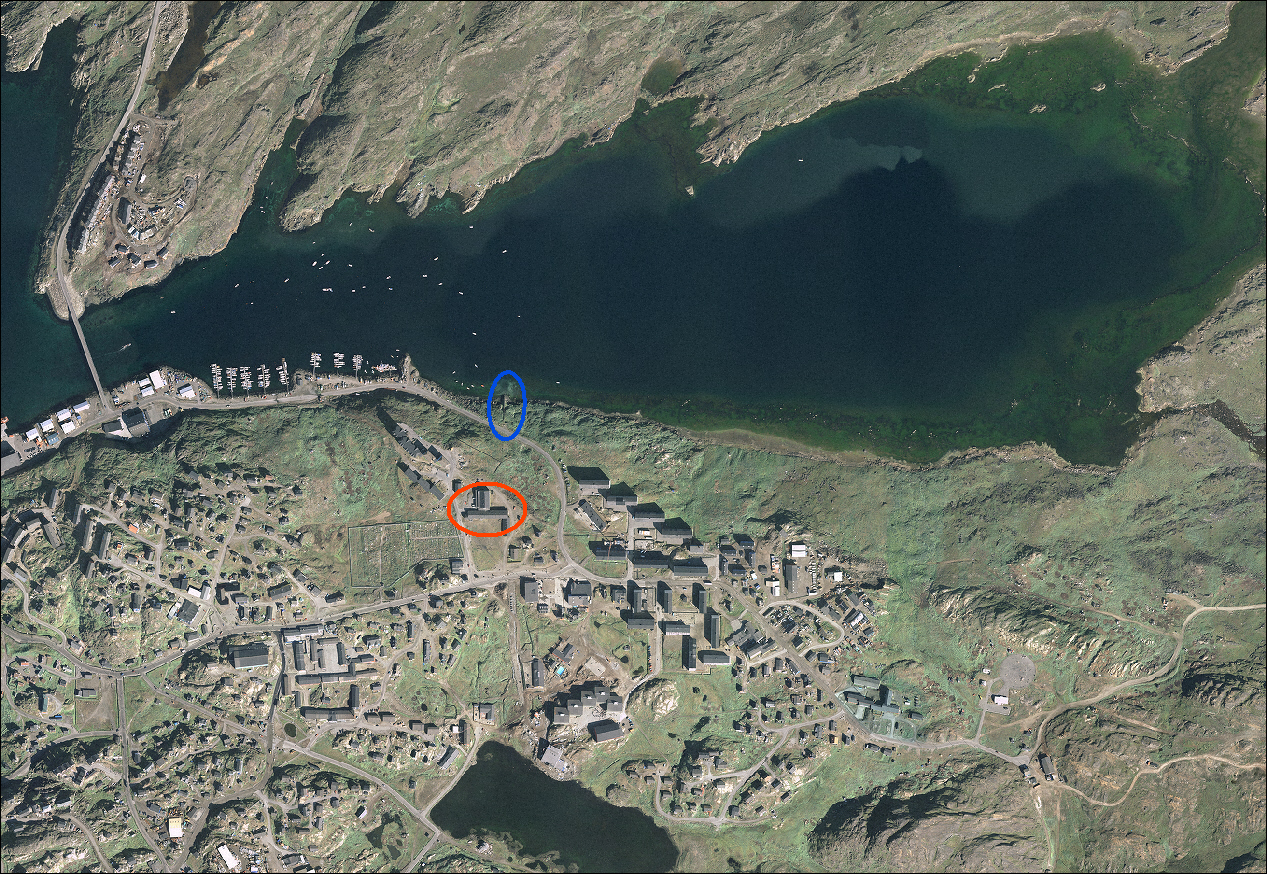 Wastewater discharge to arctic waters – problems?

 Nutrients ?
 Organic matter ?
 Pathogens ?
 Organic micropollutants ?
	* Medicine residues
	* POP´s
Sisimiut Greenland
Antibiotic resistant bacteria
Higher concentration of antibiotic resistant bacteria close to the outlet from the hospital (Project Maribact)
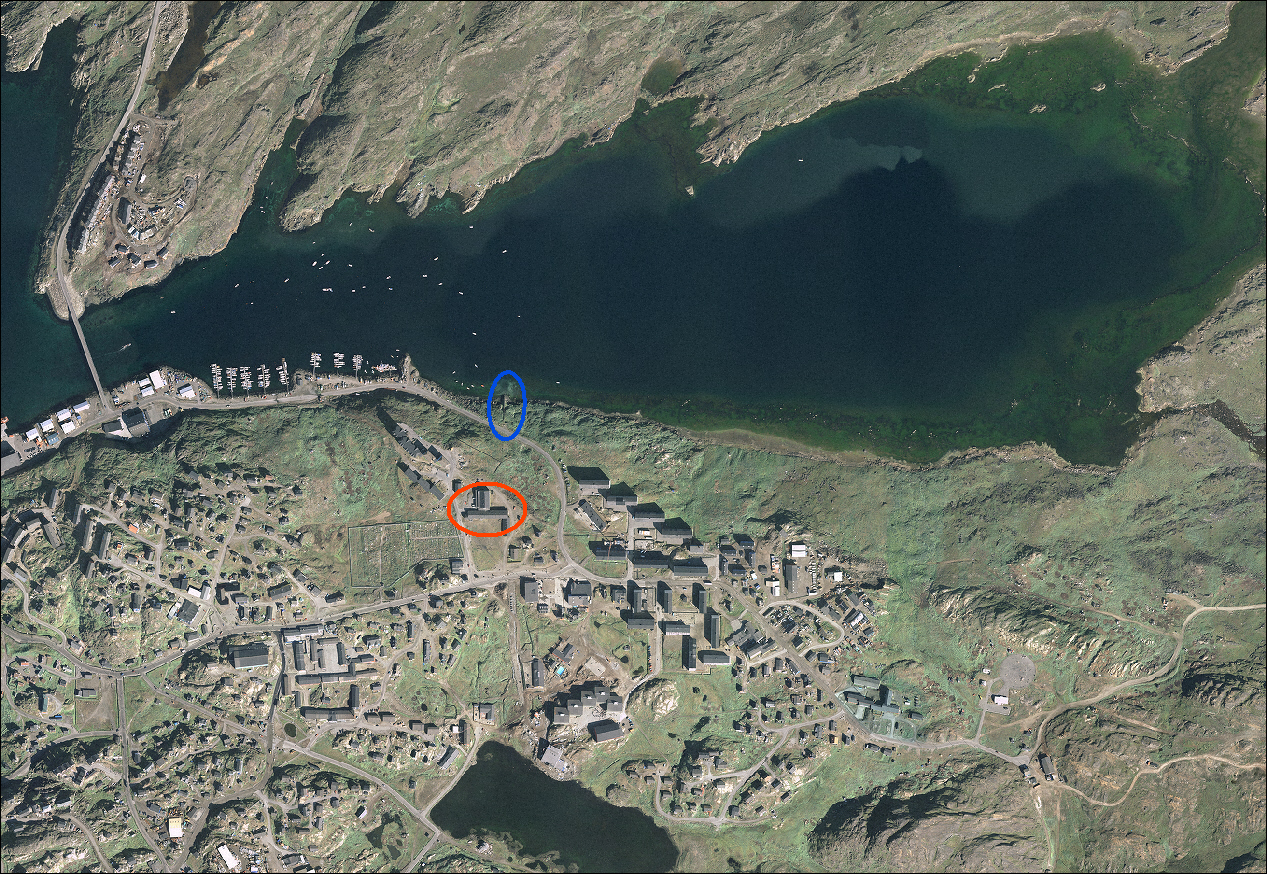 Wastewater discharge to arctic waters – problems?

 Nutrients ?
 Organic matter ?
 Pathogens ?
 Organic micropollutants ?
	* Medicine residues
	* POP´s
Sisimiut Greenland
Antibiotic resistant bacteria
Higher concentration of antibiotic resistant bacteria close to the outlet from the hospital (Project Maribact)

Pharmaceutical residues
It has been shown that hormones for instance affect fish at remarkably low concentration (1,0 ng/L) (Routledge et al., 1998, Purdom et al., 1994)
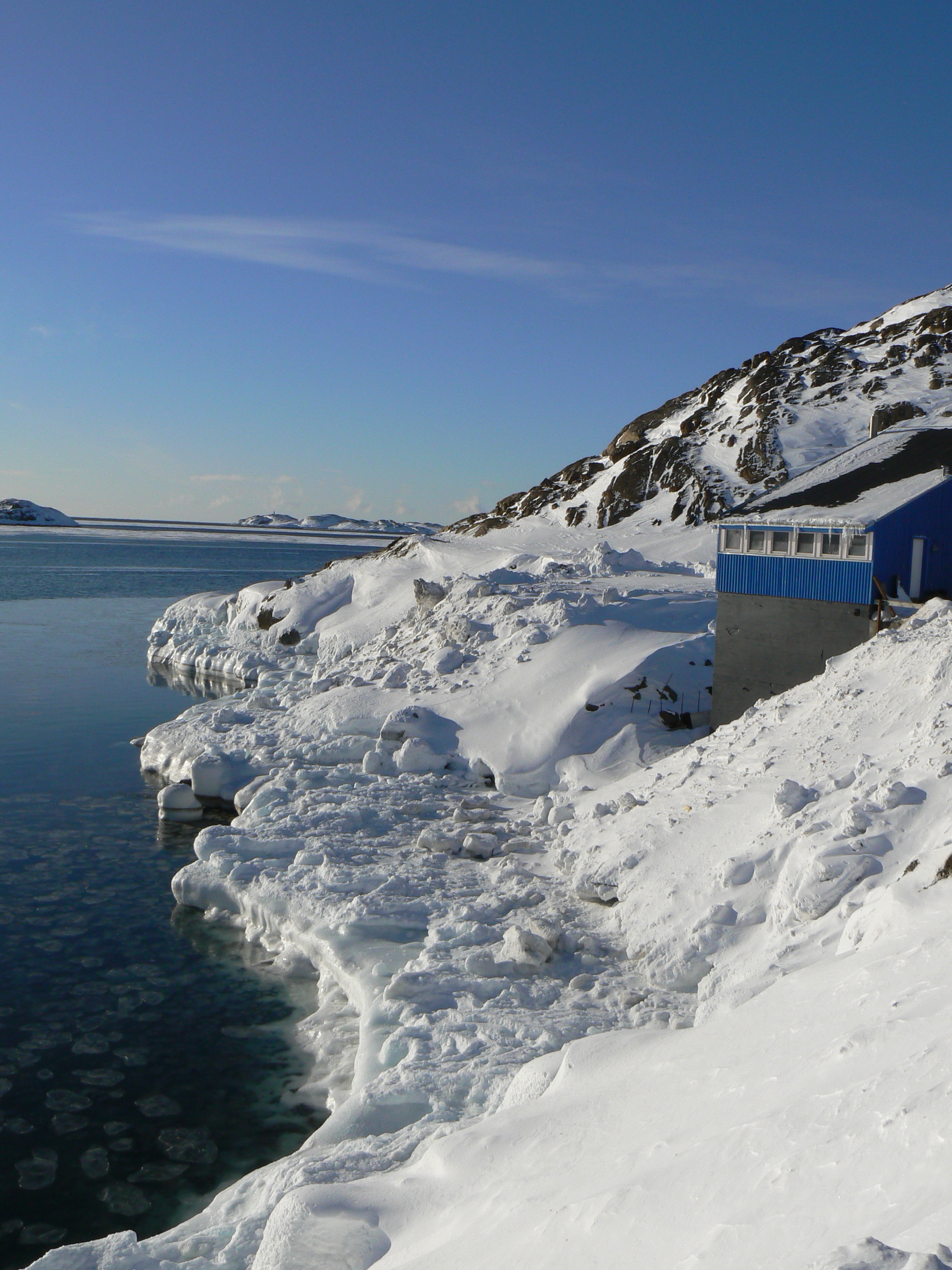 Accumulation of unwanted substances in the food chain
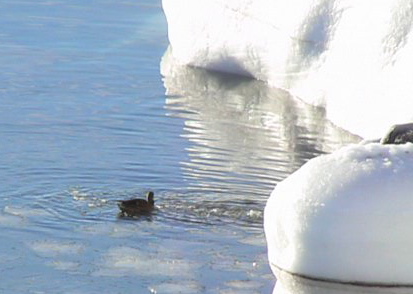 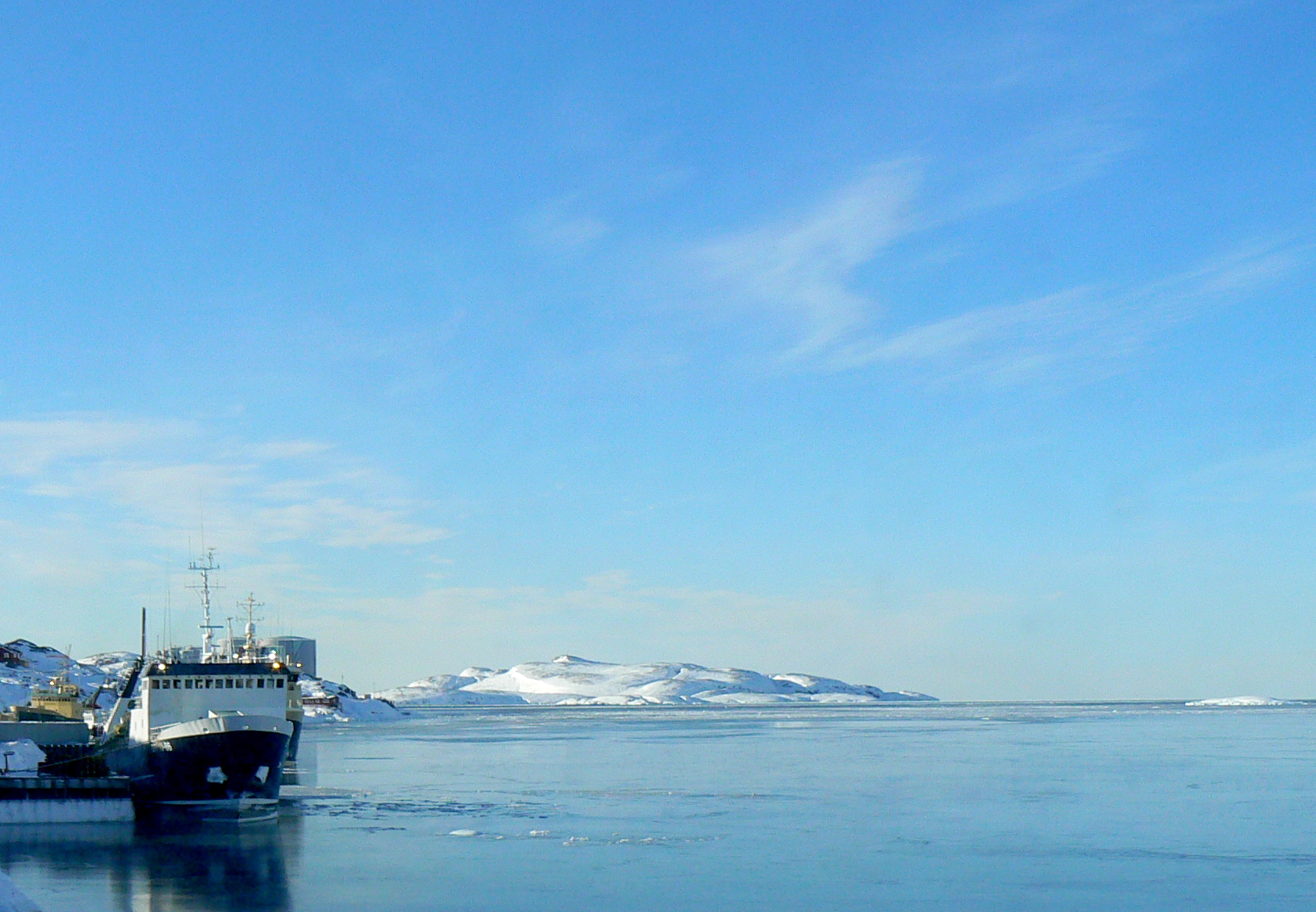 Wastewater discharge to arctic waters – problems?

 Nutrients - no problem
 Organic matter a local problem
 Antibiotic resistant bacteria 
 Organic micropollutants 
	* Medicine residues
	* POP´s
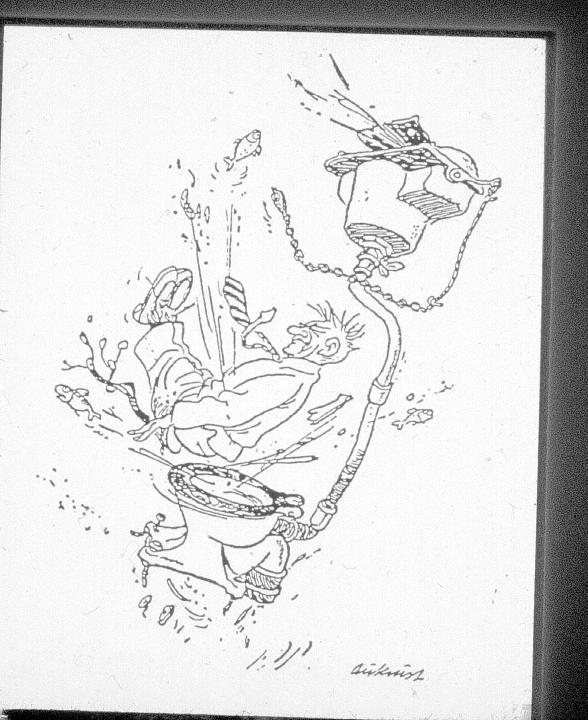 Solutions to the sanitary challenges
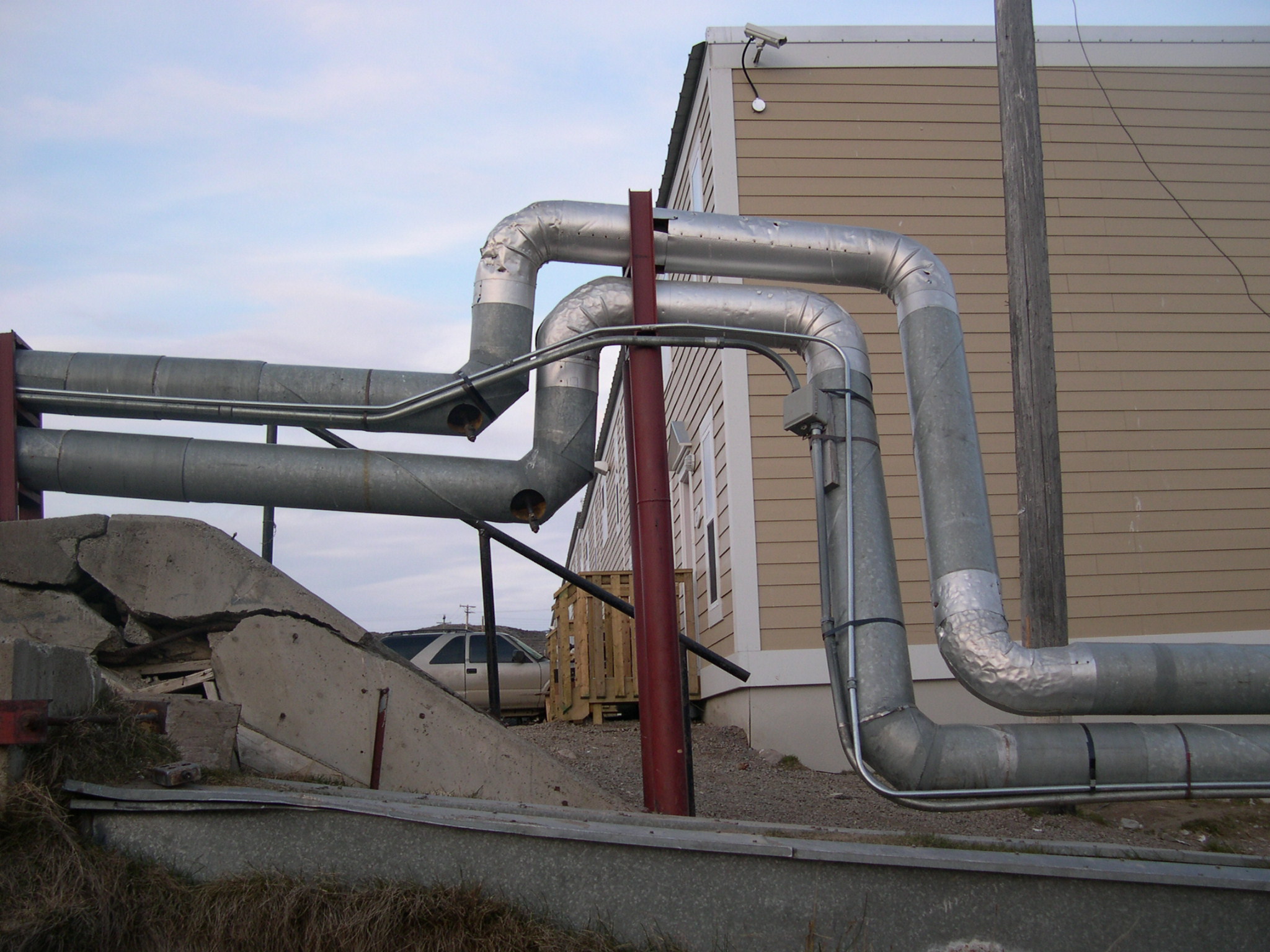 Department of Plant and Environmental Sciences
Centralized systems
Onsite systems (decentralized)
Systems with source separation (decentralized)
Low flush, dry or incineration toilets
Urine divertion
Greywater treatment
NORWEGIAN UNIVERSITY OF LIFE SCIENCES
34
34
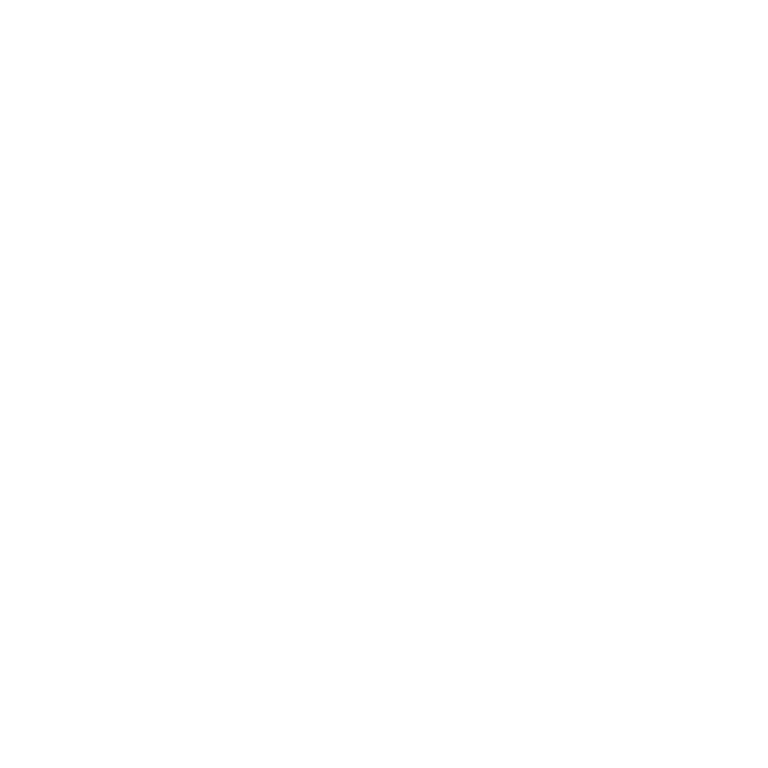 www.umb.no
Solutions to the sanitary challenges
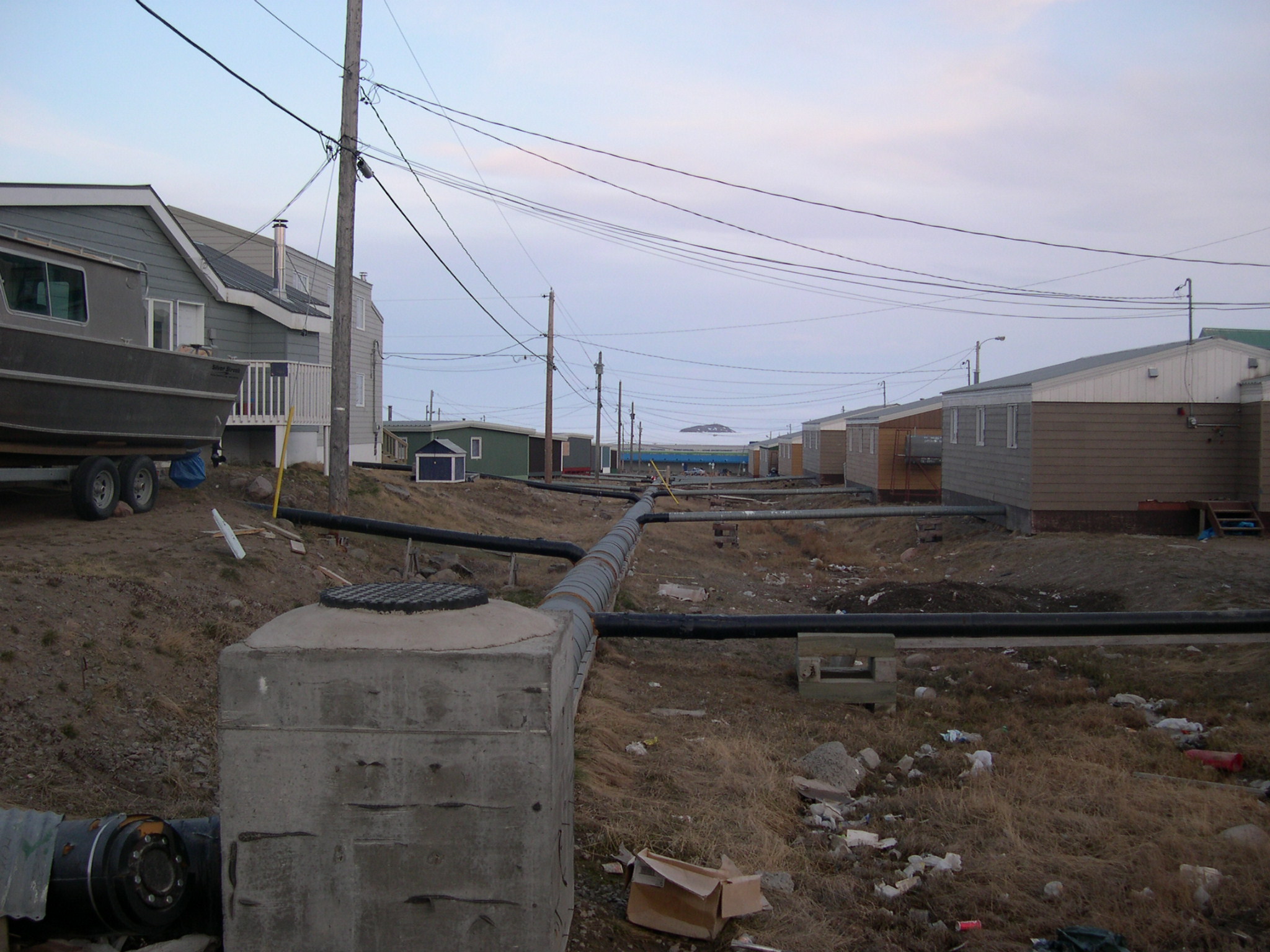 Department of Plant and Environmental Sciences
Centralized systems
Onsite systems (decentralized)
Systems with source separation (decentralized)
Low flush, dry or incineration toilets
Urine divertion
Greywater treatment
NORWEGIAN UNIVERSITY OF LIFE SCIENCES
35
35
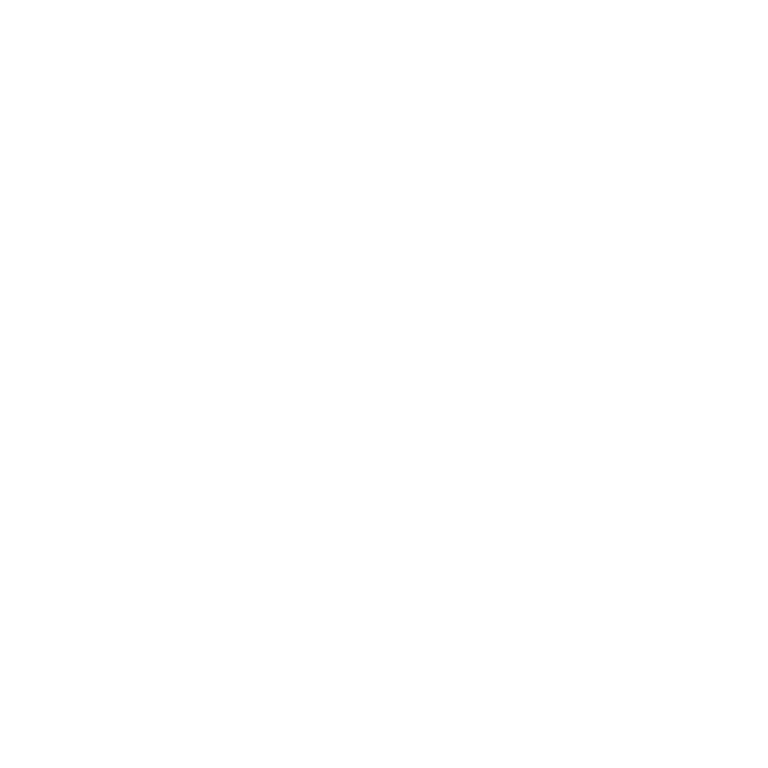 www.umb.no
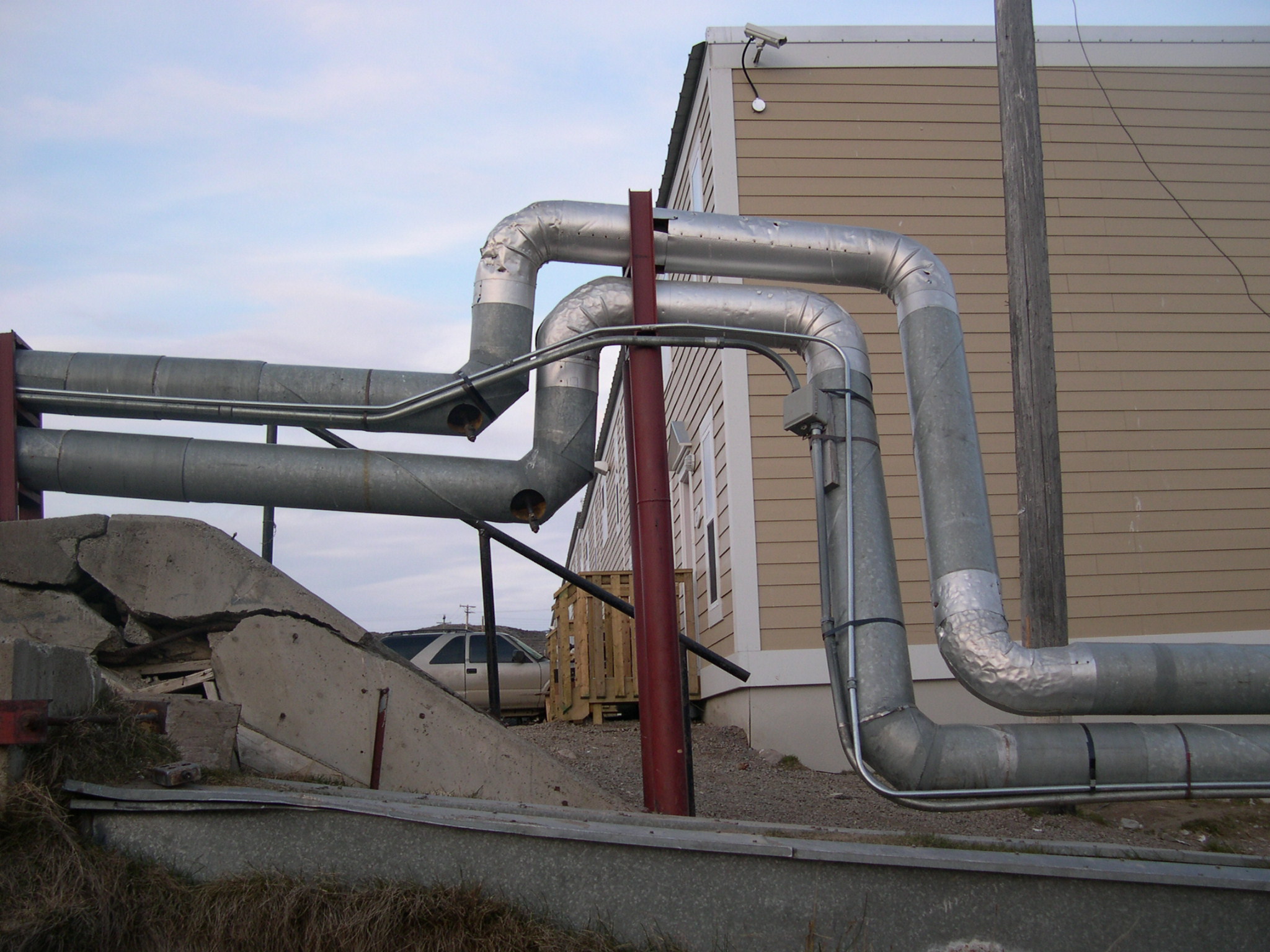 Wastewater handling in the Arctic
Piping systems are extremely expensive
Treatment processes are challenging/expensive to operate
36
January 11, 11
Cost aspects of of centralized sewer systems
Department of Plant and Environmental Sciences
Collection system 70 - 90 %
Treatment             10 - 30 %
		(Otis  1996, Mork et al. 2000)
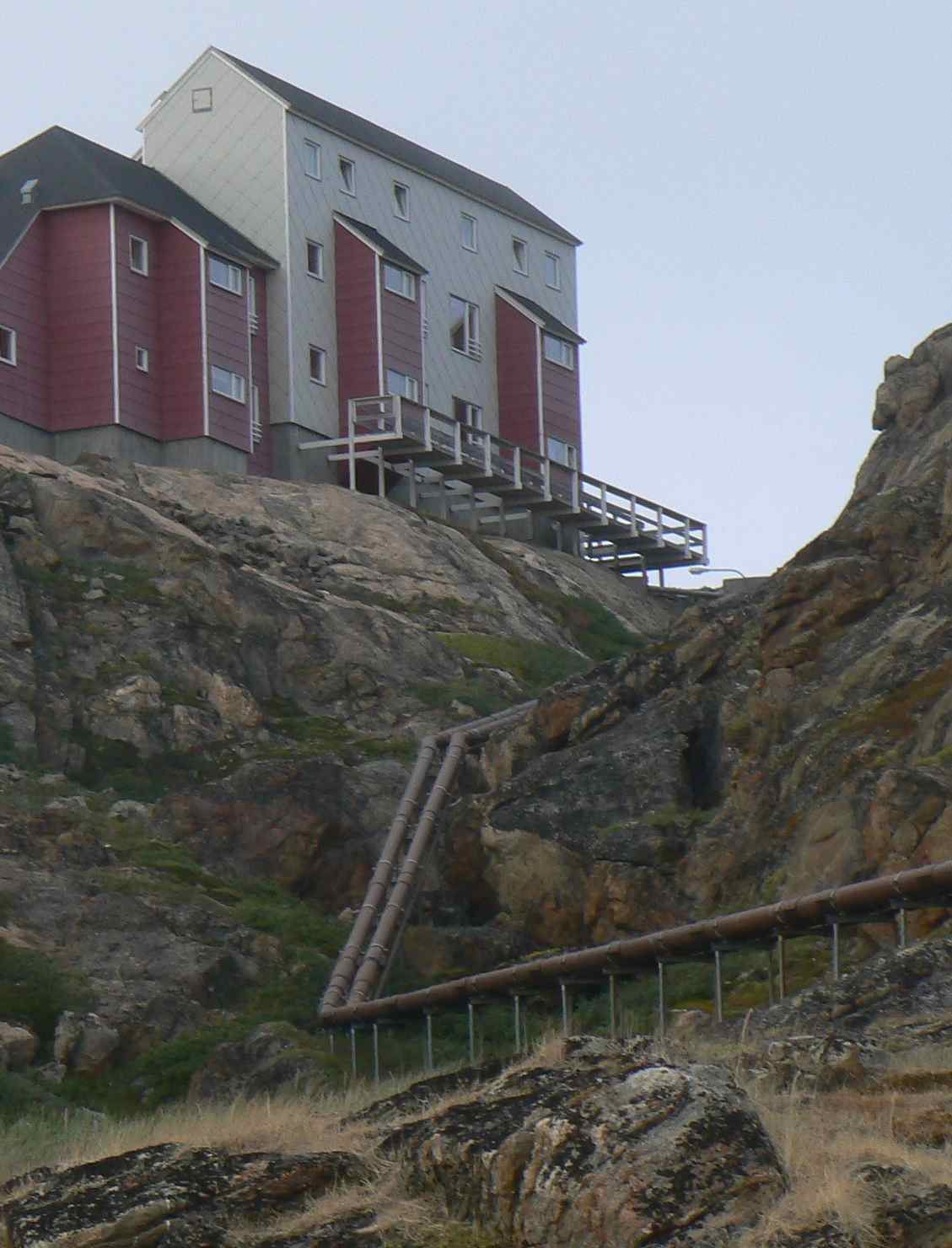 NORWEGIAN UNIVERSITY OF LIFE SCIENCES
37
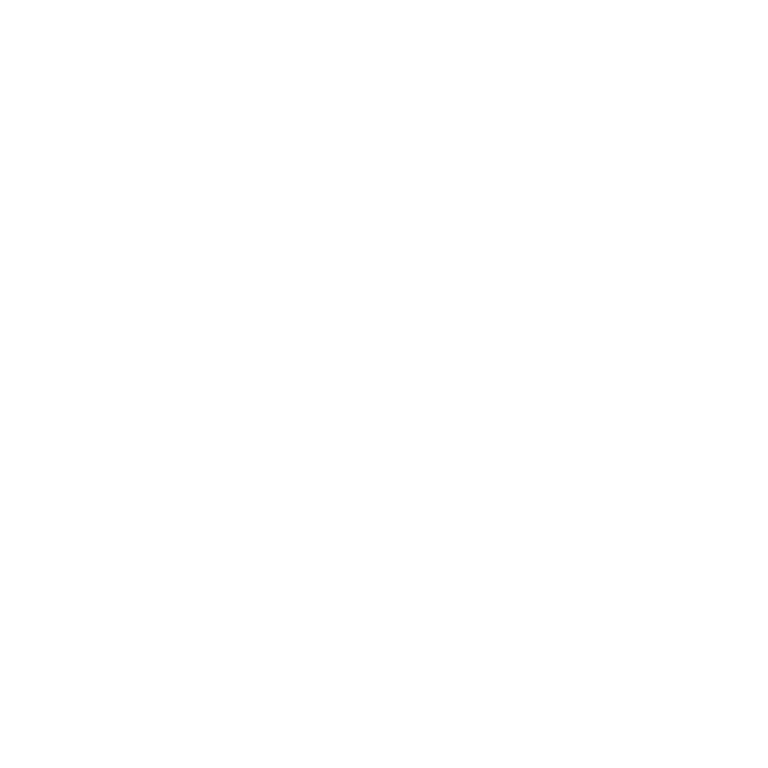 www.umb.no
Cost aspects of of centralized sewer systems
Department of Plant and Environmental Sciences
Collection system 70 - 90 %
Treatment             10 - 30 %
		(Otis  1996, Mork et al. 2000)


ENERGY:
The water sector is the forth most energy intensive sector in the UK 
   (The Parliamentary Office of Science and Technology, 2007)
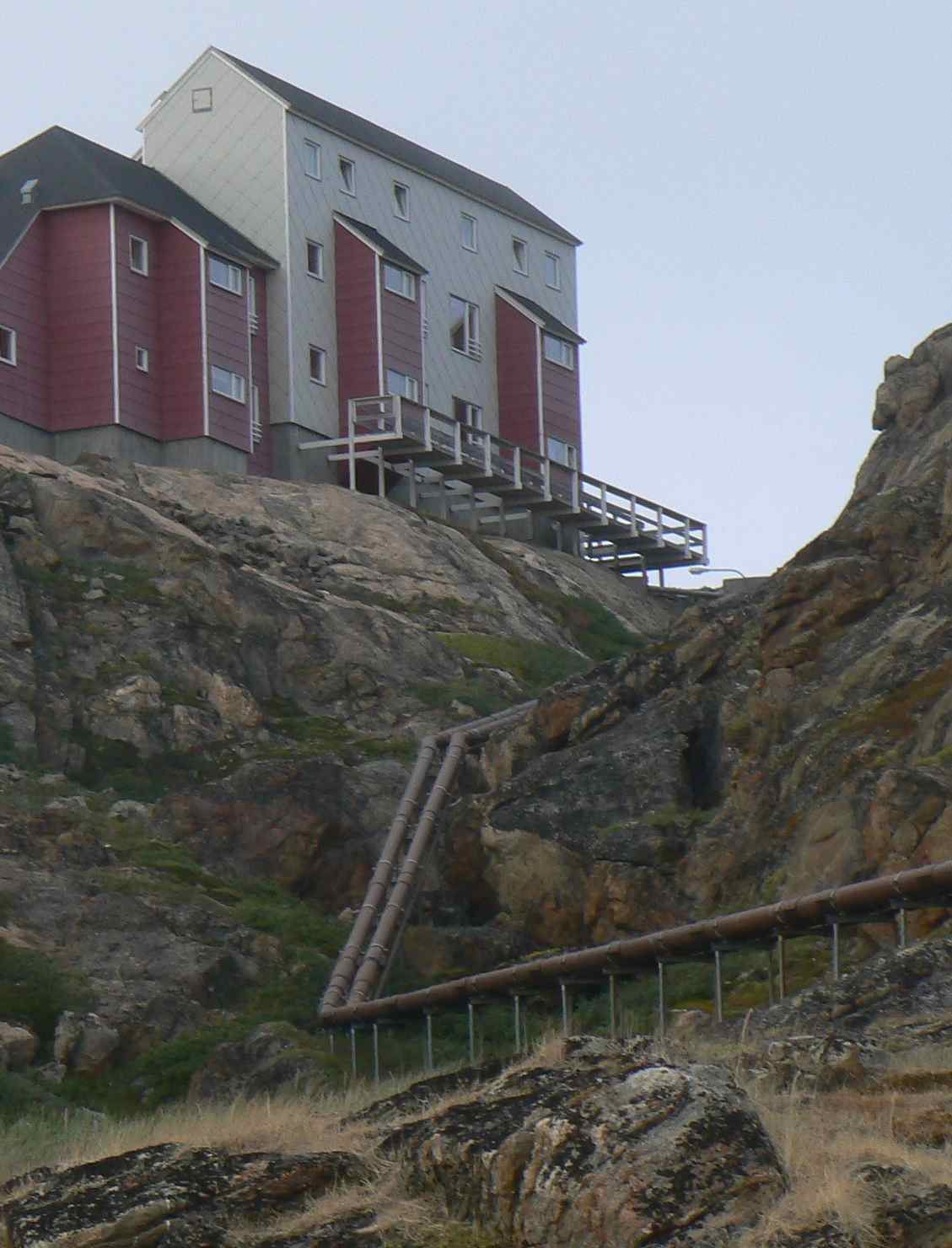 NORWEGIAN UNIVERSITY OF LIFE SCIENCES
38
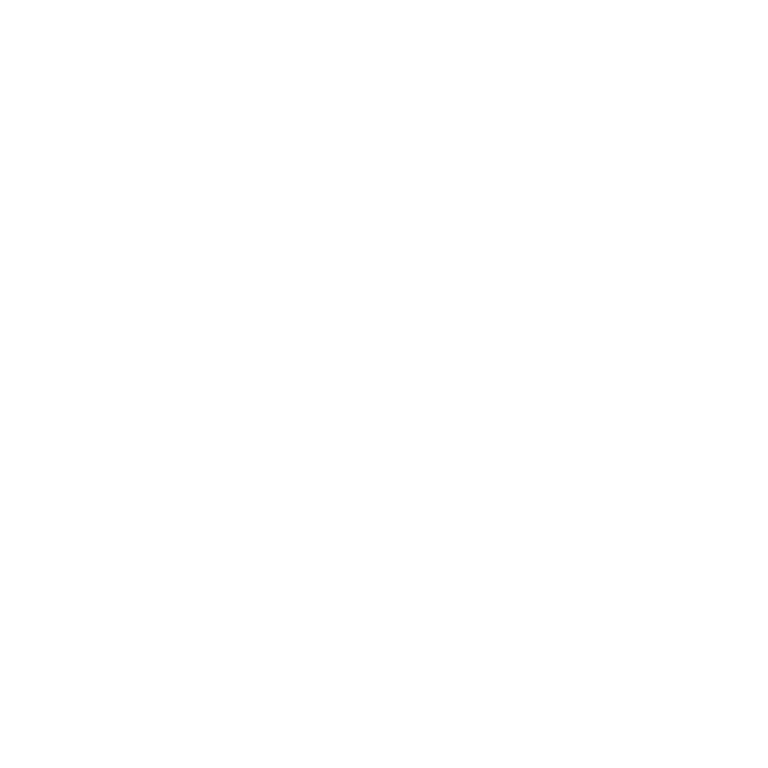 www.umb.no
Centralized vs. decentralized
Centralized systems are expensive both to construct and to operate. If adequate   decentralized systems (from a technical, economical and social aspect) are available these should be preferred
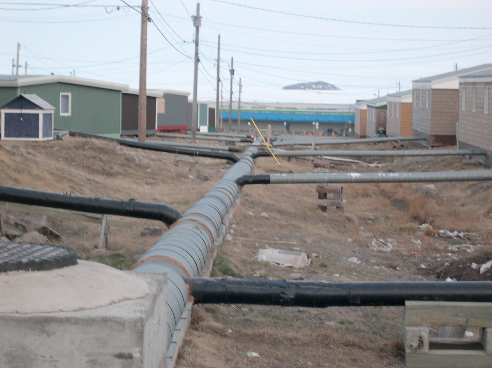 Department of Plant and Environmental Sciences
NORWEGIAN UNIVERSITY OF LIFE SCIENCES
39
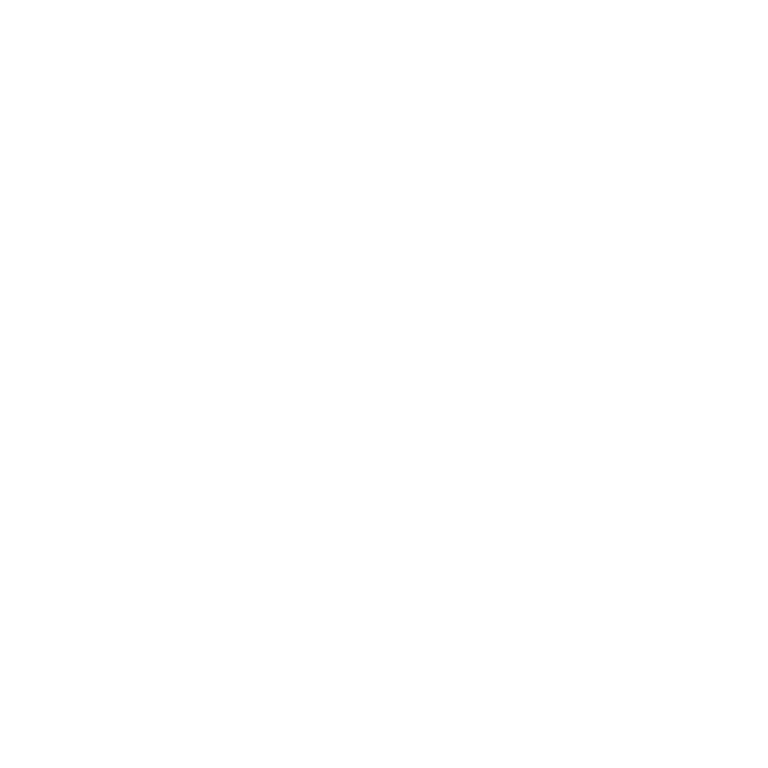 Photo: F. Reinhardt
www.umb.no
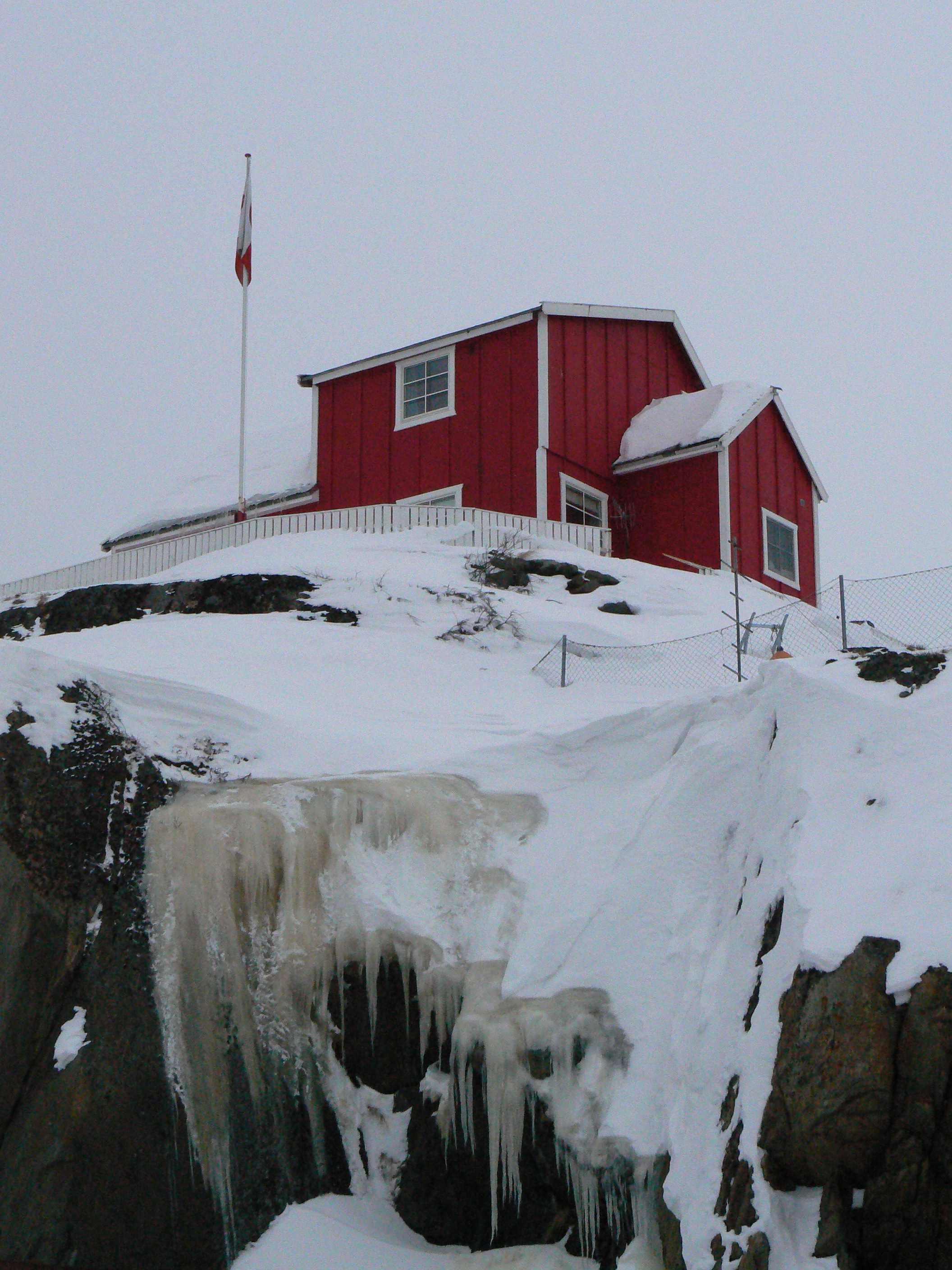 Solutions to the sanitary challenges
Department of Plant and Environmental Sciences
Centralized systems
Onsite systems (decentralized)
Systems with source separation (decentralized)
Low flush, dry or incineration toilets
Urine divertion
Greywater treatment
NORWEGIAN UNIVERSITY OF LIFE SCIENCES
40
40
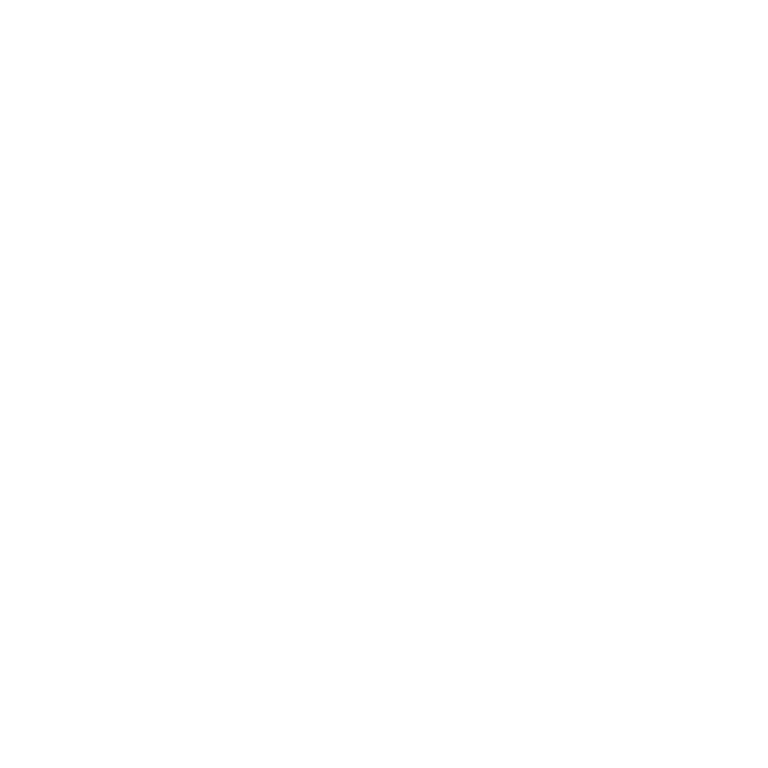 www.umb.no
Onsite systems - technology options
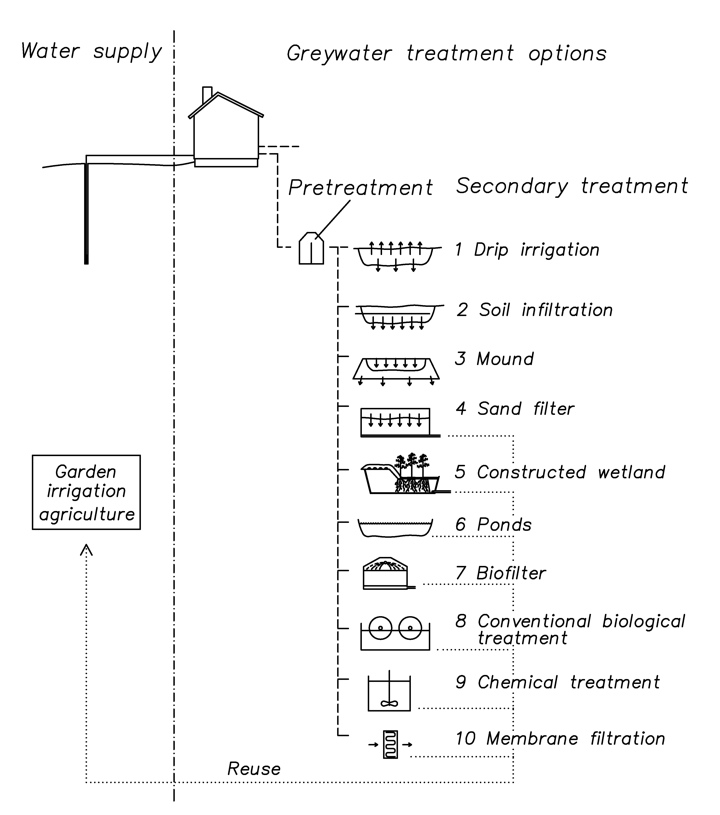 Department of Plant and Environmental Sciences
NORWEGIAN UNIVERSITY OF LIFE SCIENCES
41
41
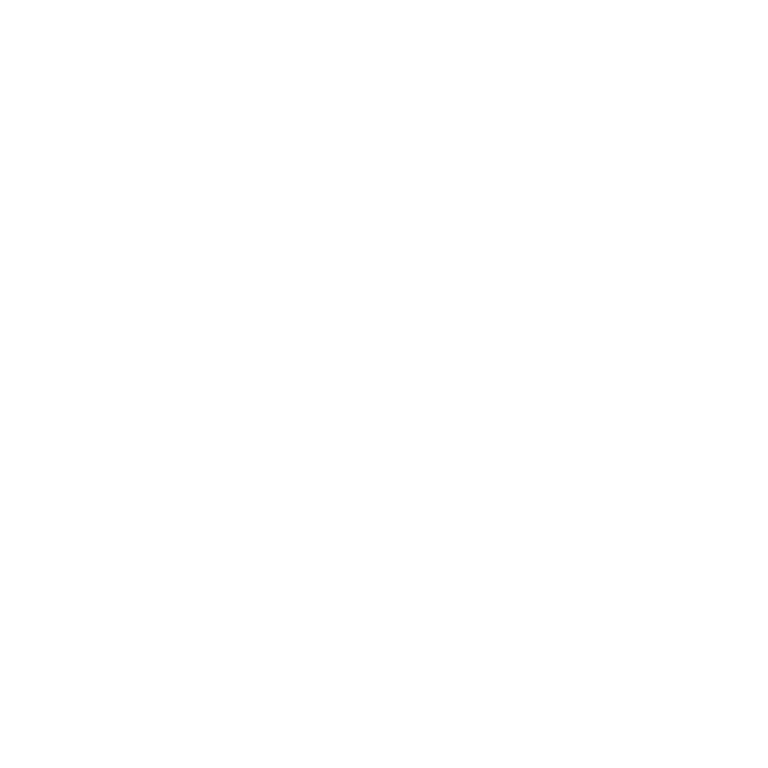 www.umb.no
Onsite systems
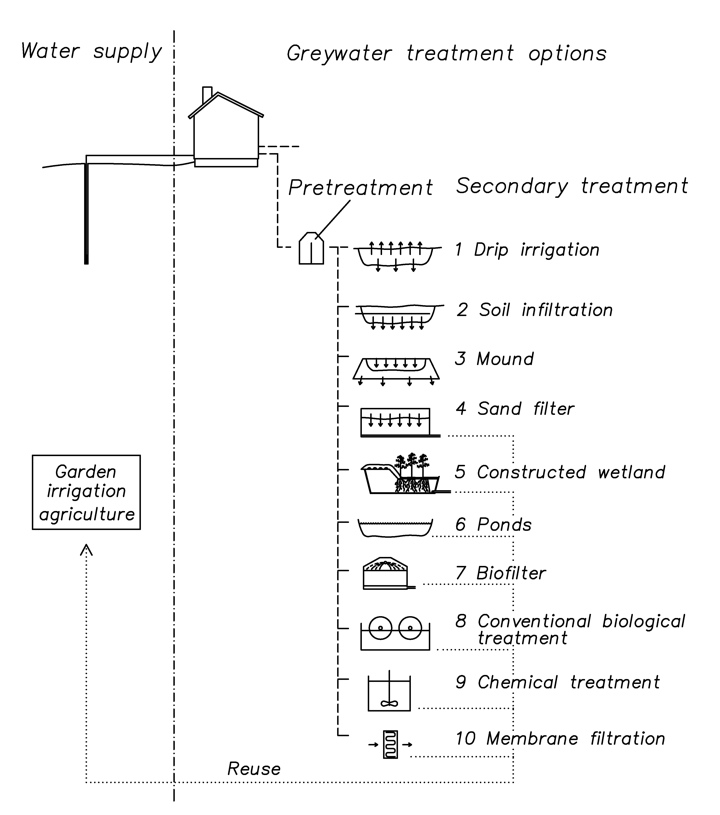 Department of Plant and Environmental Sciences
NORWEGIAN UNIVERSITY OF LIFE SCIENCES
42
42
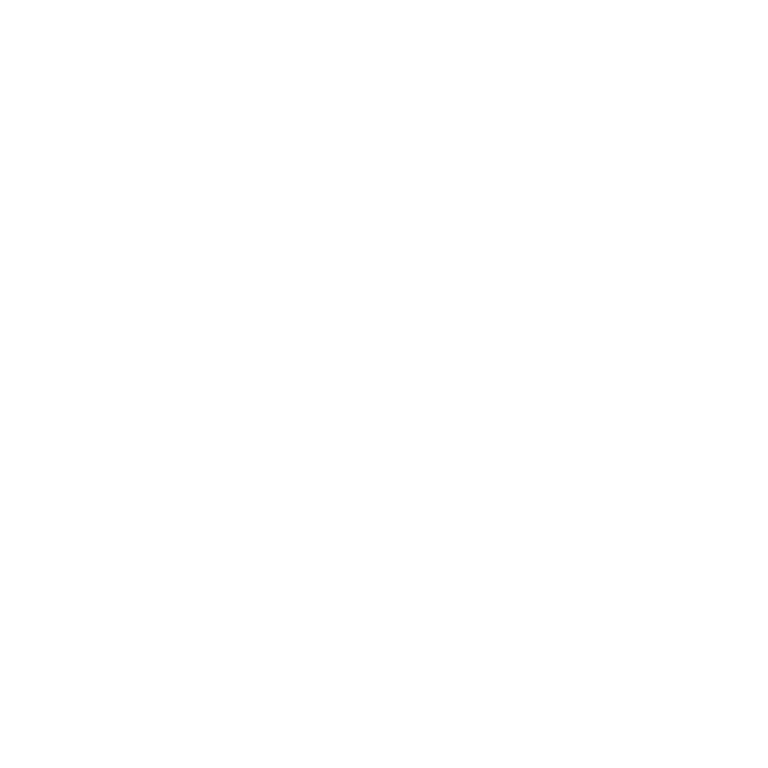 www.umb.no
Drip irrigation
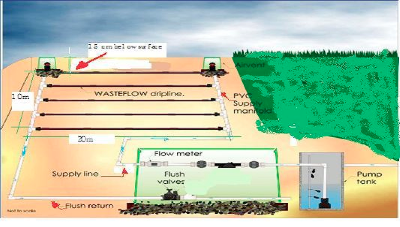 Department of Plant and Environmental Sciences
NORWEGIAN UNIVERSITY OF LIFE SCIENCES
43
43
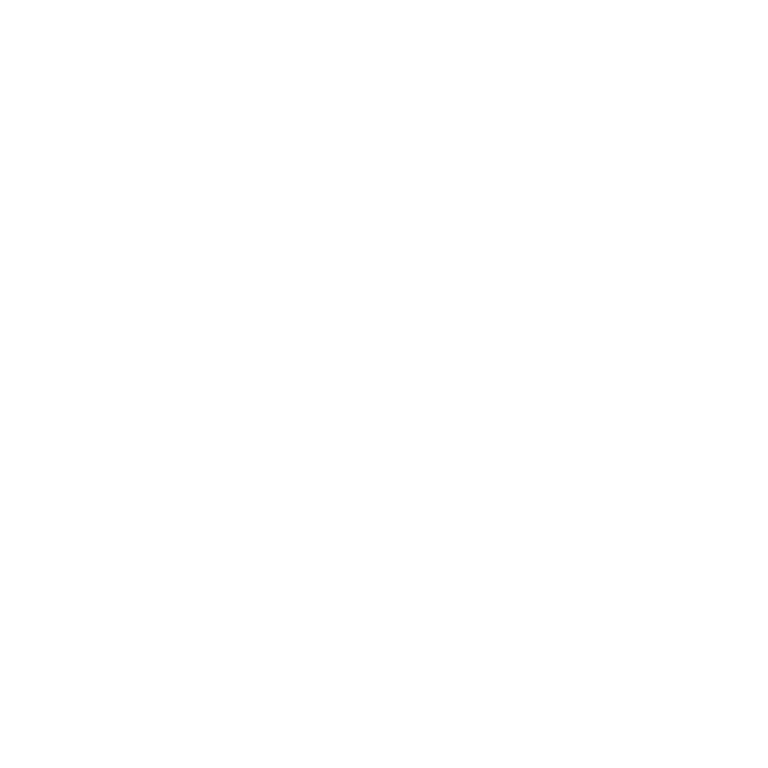 www.umb.no
Drip irrigation
Department of Plant and Environmental Sciences
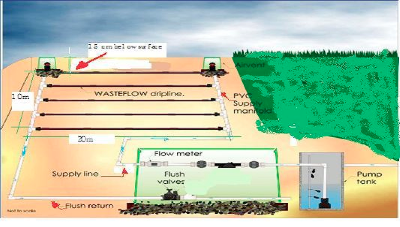 NORWEGIAN UNIVERSITY OF LIFE SCIENCES
44
44
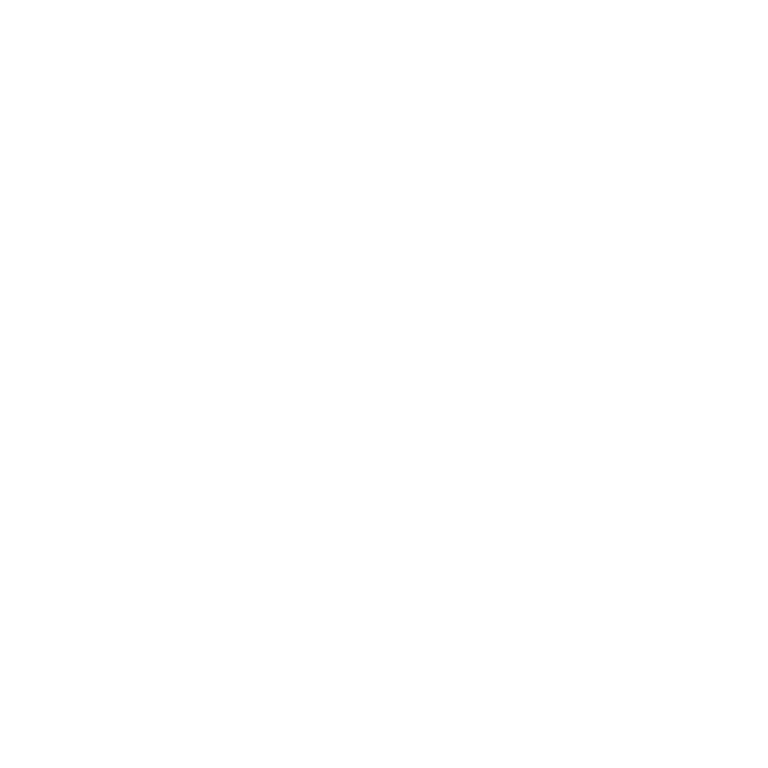 www.umb.no
Onsite systems
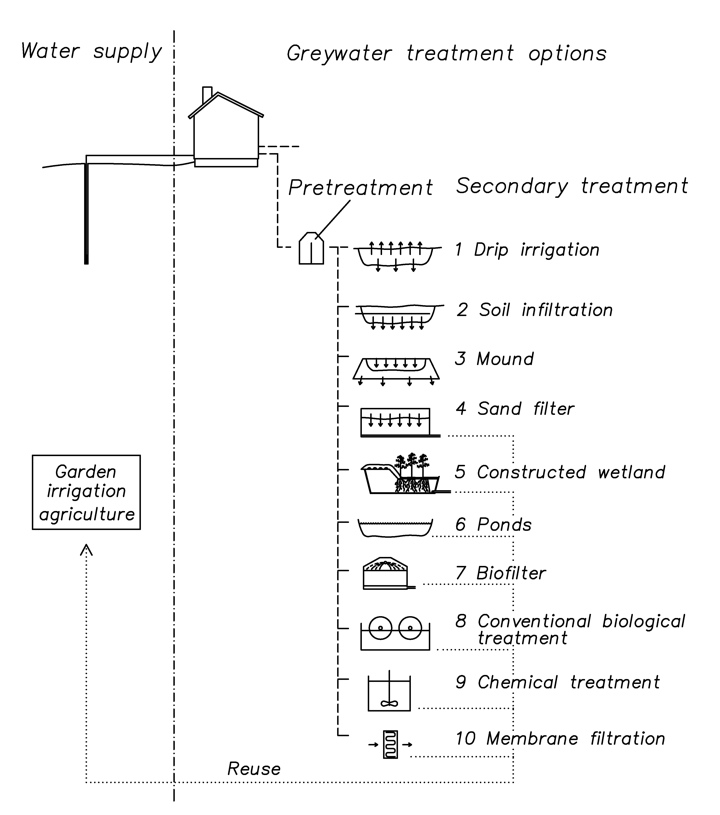 Department of Plant and Environmental Sciences
NORWEGIAN UNIVERSITY OF LIFE SCIENCES
45
45
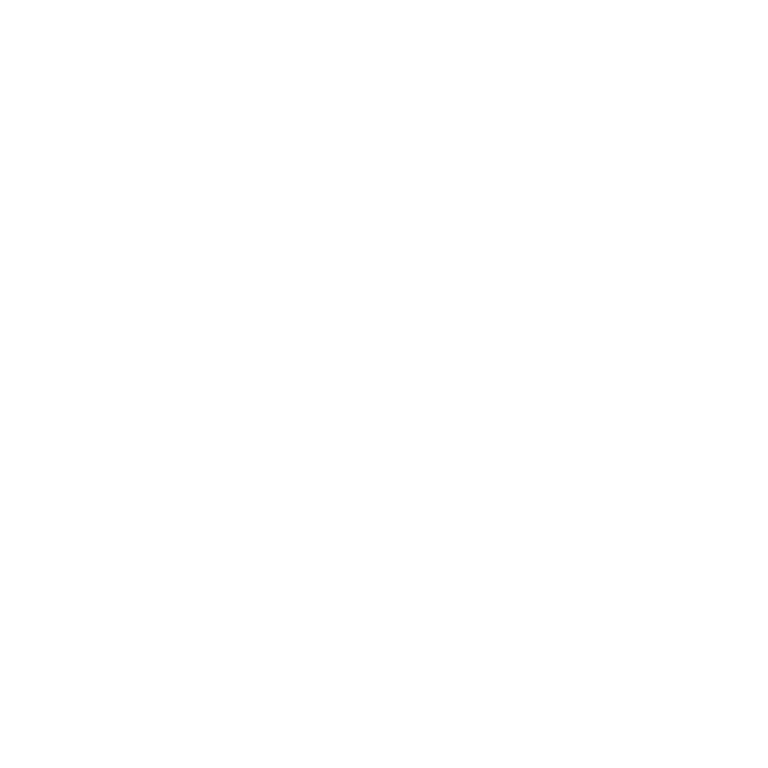 www.umb.no
Soil infiltration systems - system types
Open systems - infiltration in ponds
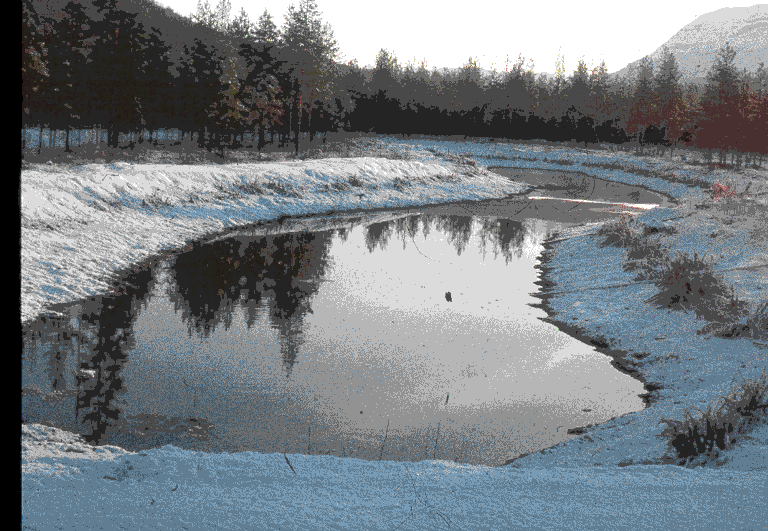 NORWEGIAN UNIVERSITY OF LIFE SCIENCES
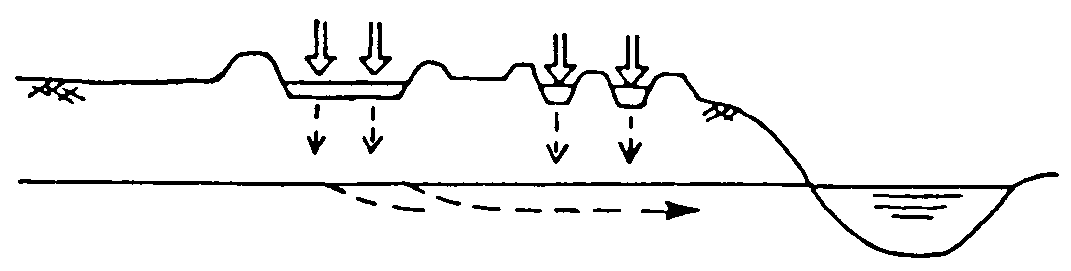 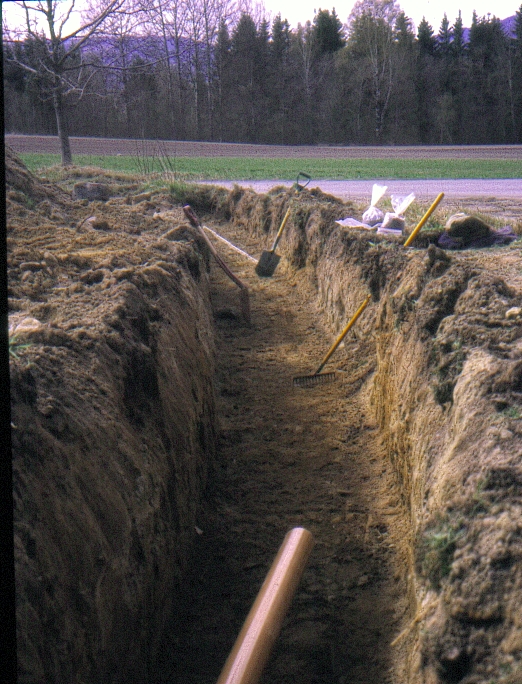 Subsurface (buried) systems - infiltration trenches
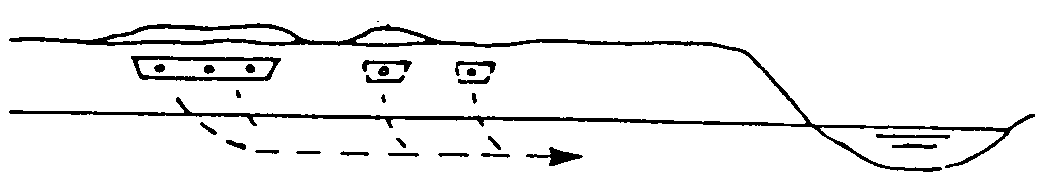 46
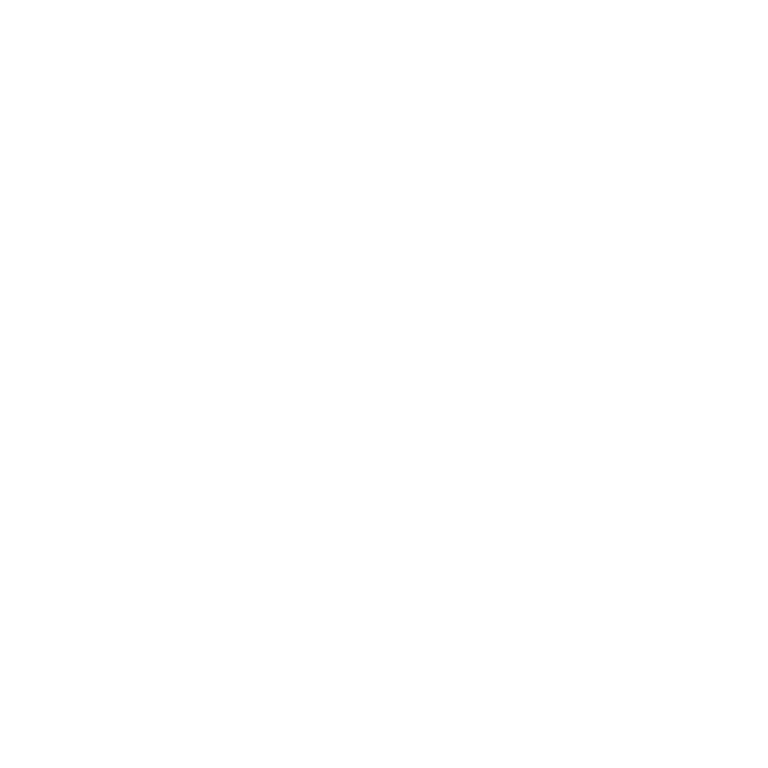 www.umb.no
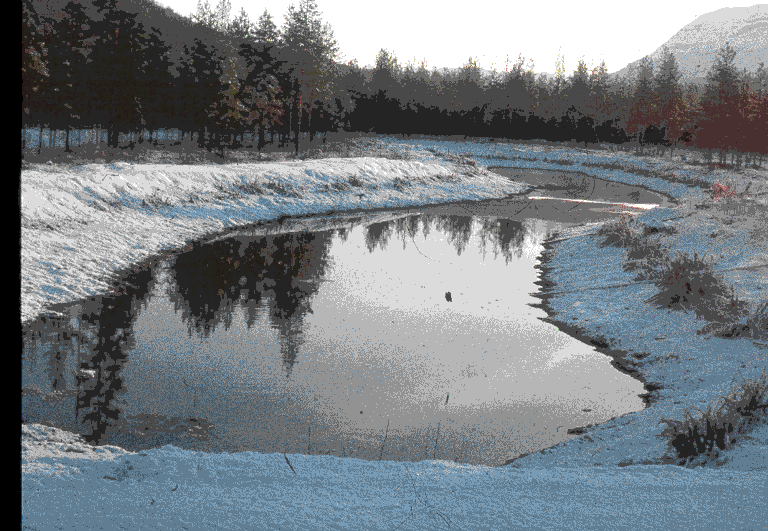 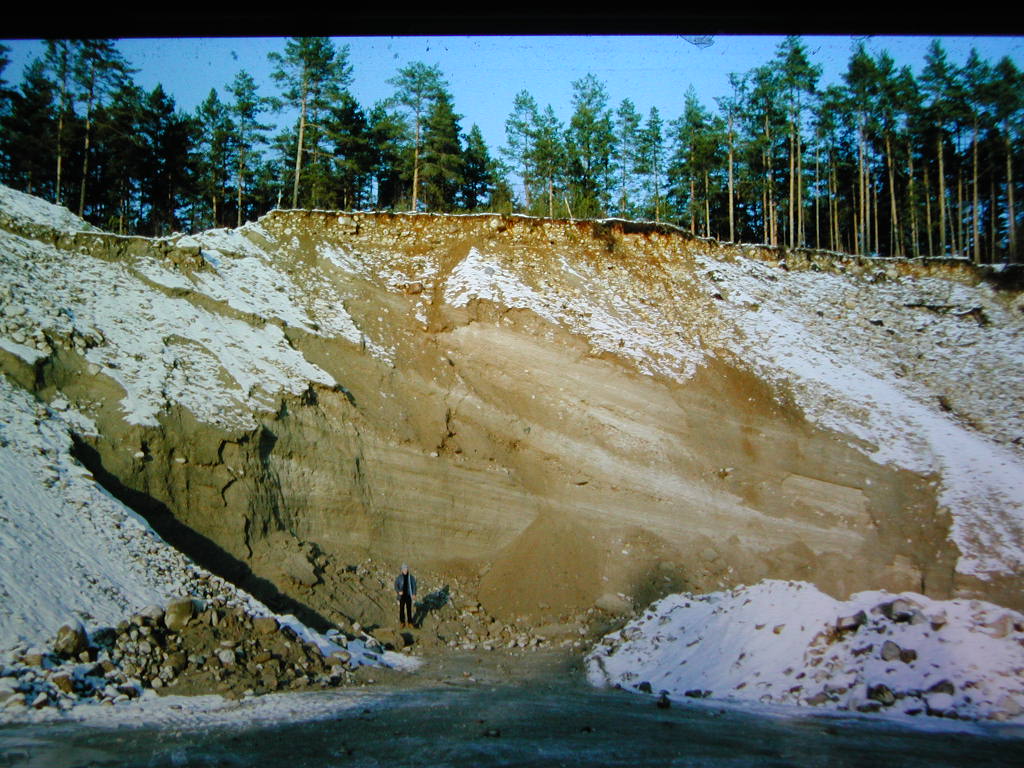 Department of Plant and Environmental Sciences
NORWEGIAN UNIVERSITY OF LIFE SCIENCES
Treatment results rapid infiltration Norway
Groundwater level
Fecal coli.
<100/100ml
47
COD             Phosphorus          Nitrogen     (Kraft 1998)
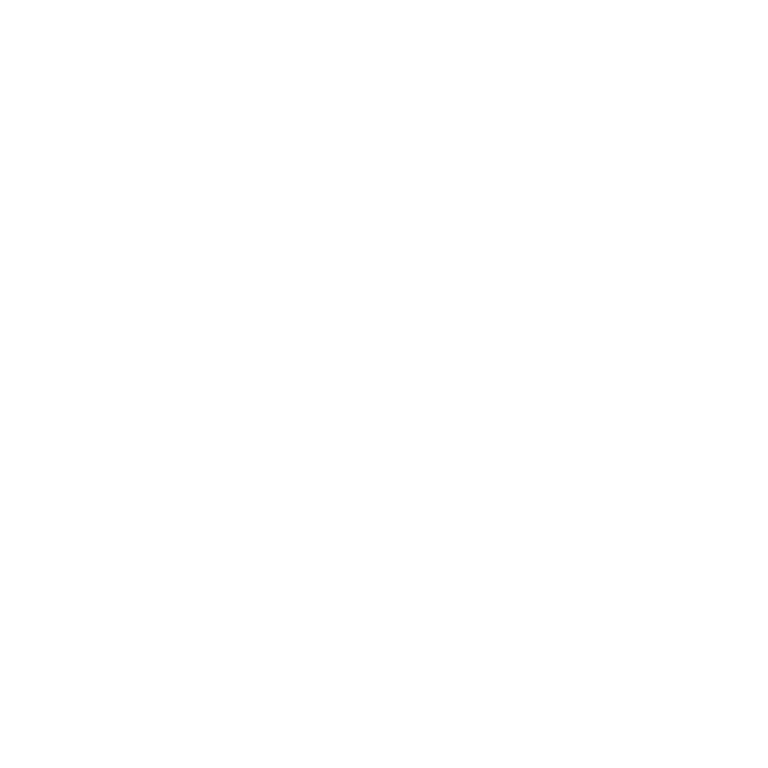 www.umb.no
Buried soil infiltration systems - design types
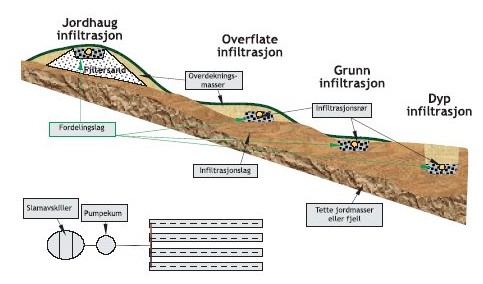 Mound
DEPARTMENT OF  PLANT AND ENVIRONMENTAL SCIENCES
Surface infiltration
NORWEGIAN UNIVERSITY OF LIFE SCIENCES
Shallow infiltration
Deep
 infiltration
Soil
Septic tank
Pump/dosing
device
Bedrock
48
48
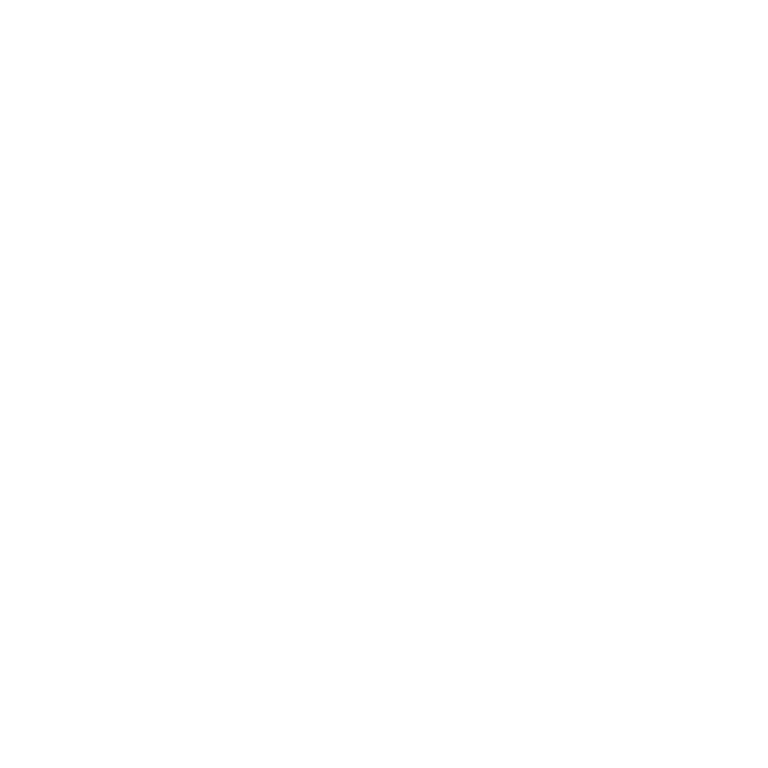 Source: www.avlop.no
www.umb.no
Soil infiltration systems
Open systems - infiltration in ponds
Department of Plant and Environmental Sciences
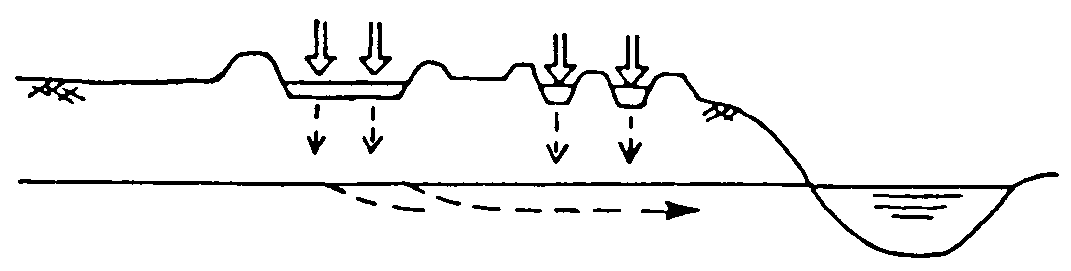 NORWEGIAN UNIVERSITY OF LIFE SCIENCES
Subsurface (buried) systems - infiltration trenches
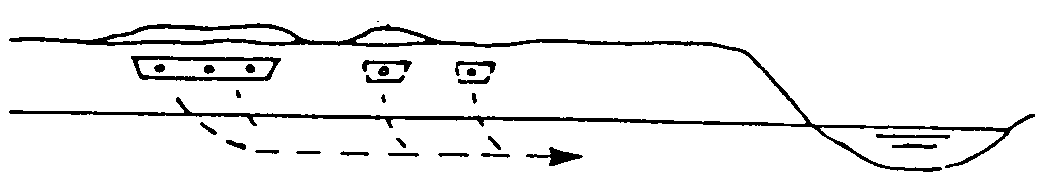 49
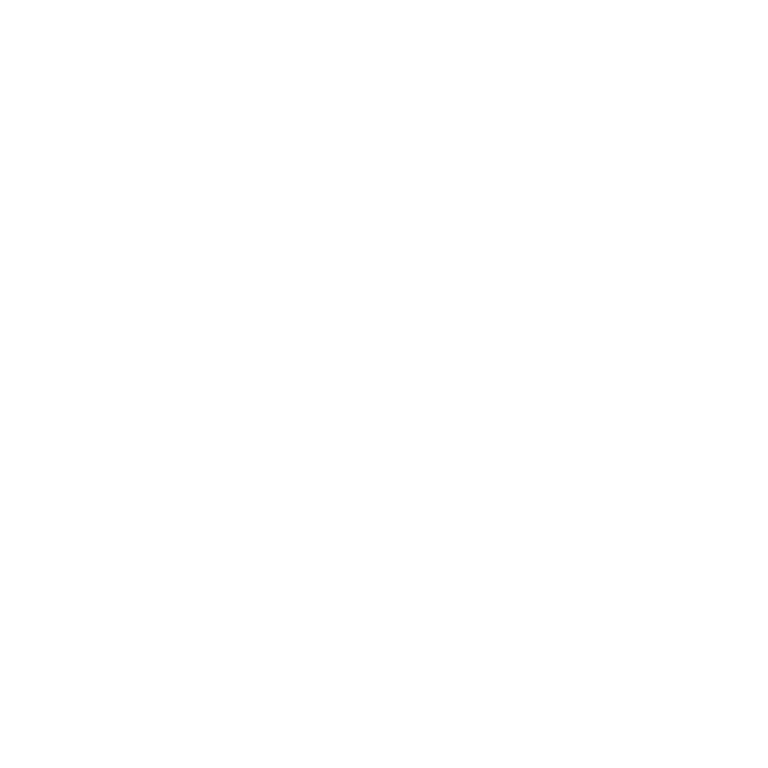 www.umb.no
Onsite systems
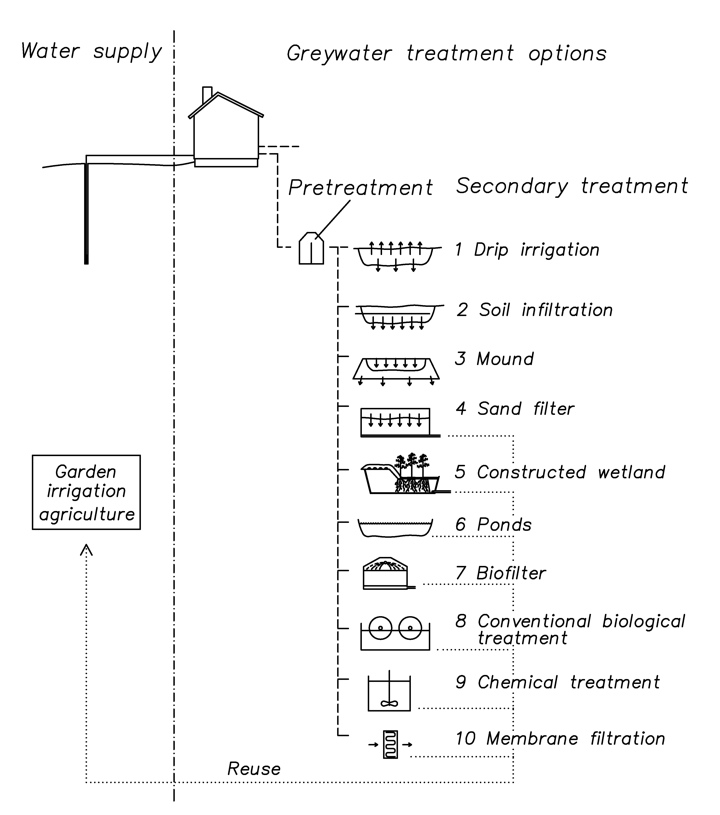 Department of Plant and Environmental Sciences
NORWEGIAN UNIVERSITY OF LIFE SCIENCES
50
50
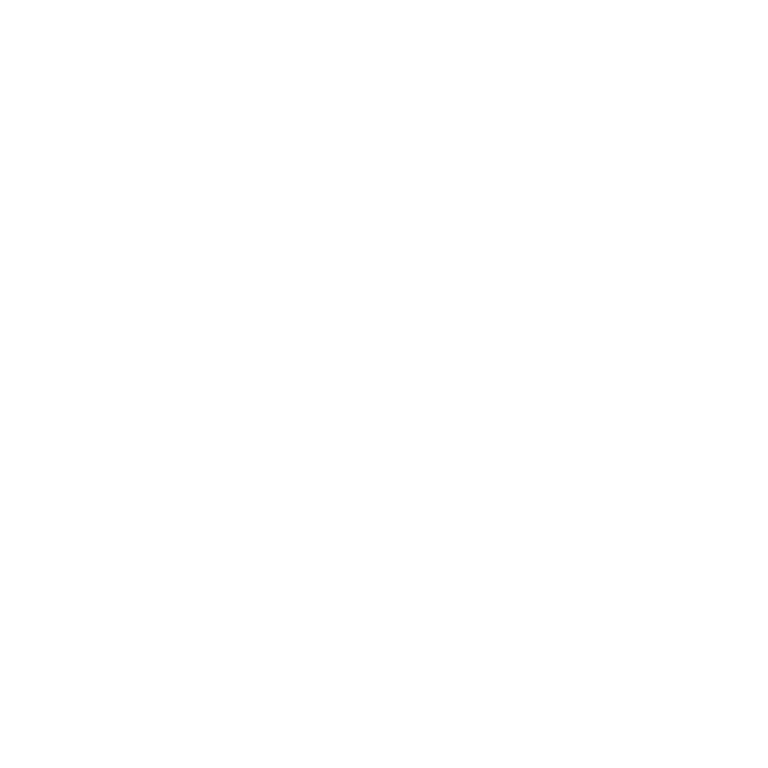 www.umb.no
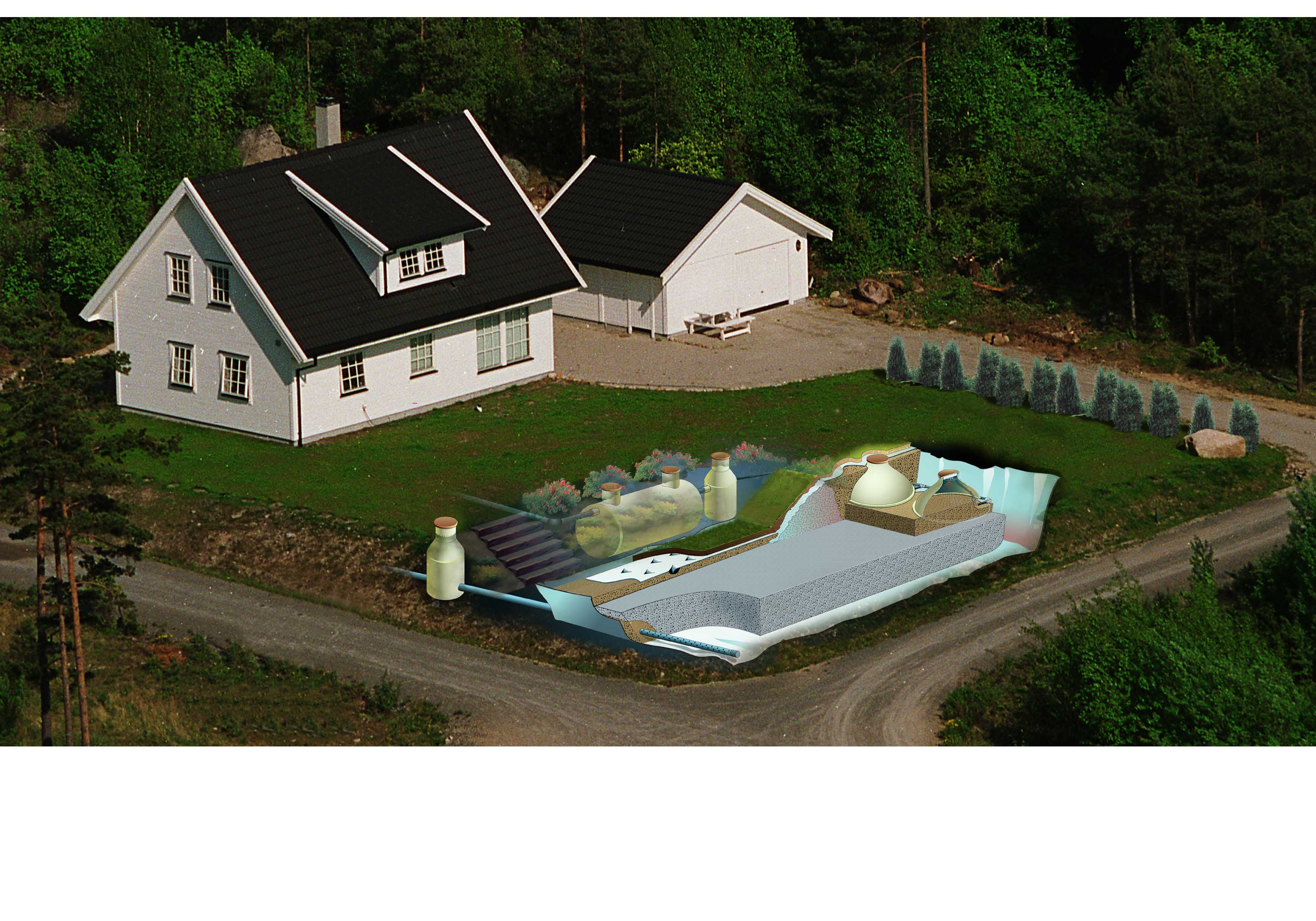 Constructed wetlands / filterbeds
Domestic WW: 7 - 9 m3/person
Greywater:        2- 3 m3/person
DEPARTMENT OF  PLANT AND ENVIRONMENTAL SCIENCES
NORWEGIAN UNIVERSITY OF LIFE SCIENCES
7
40 m2/family
51
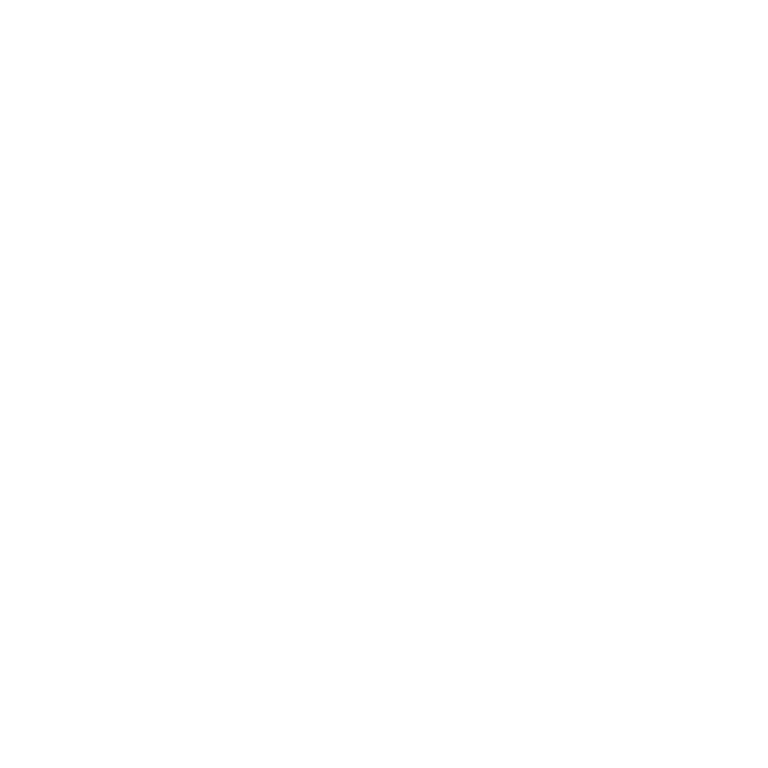 www.umb.no
Constructed wetland/Filterbed
Department of Plant and Environmental Sciences
Pump
Biofilter
Septic
tank
NORWEGIAN UNIVERSITY OF LIFE SCIENCES
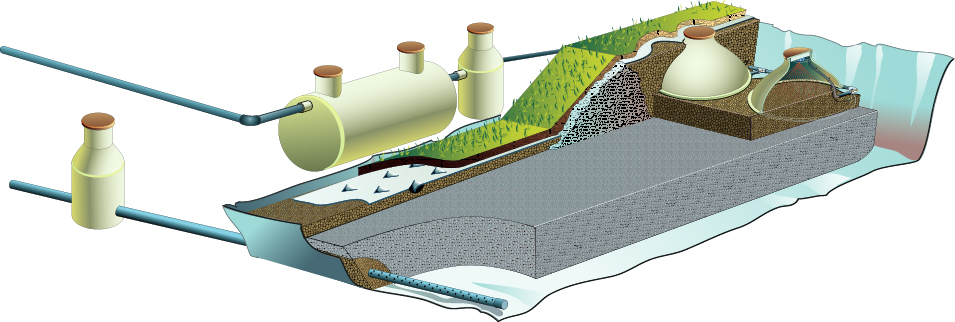 Subsurface flow 
filterbed
52
52
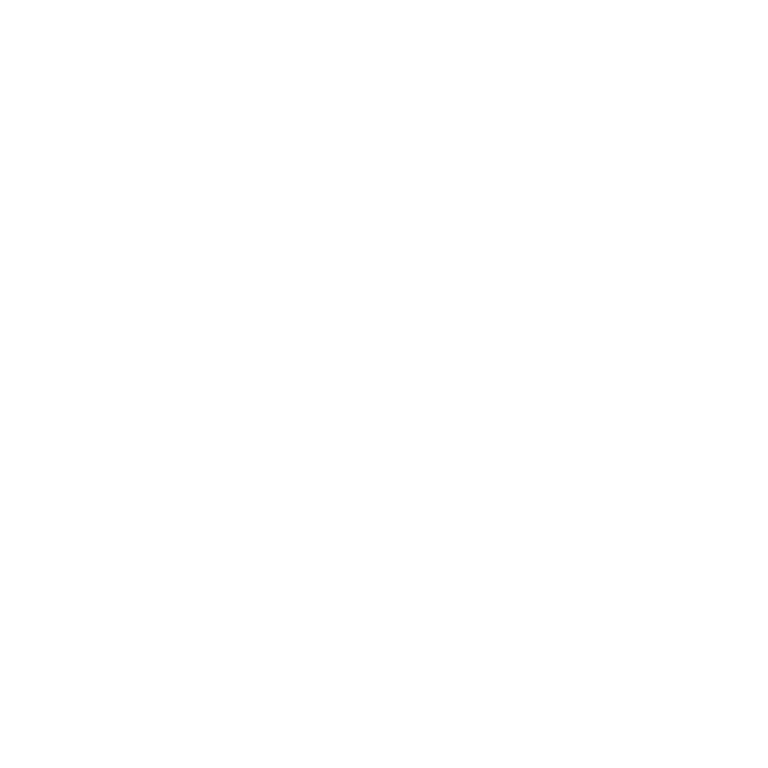 www.umb.no
Compact filterbed
Biofilter
Department of Plant and Environmental Sciences
Upflow filter
Septic tank
NORWEGIAN UNIVERSITY OF LIFE SCIENCES
53
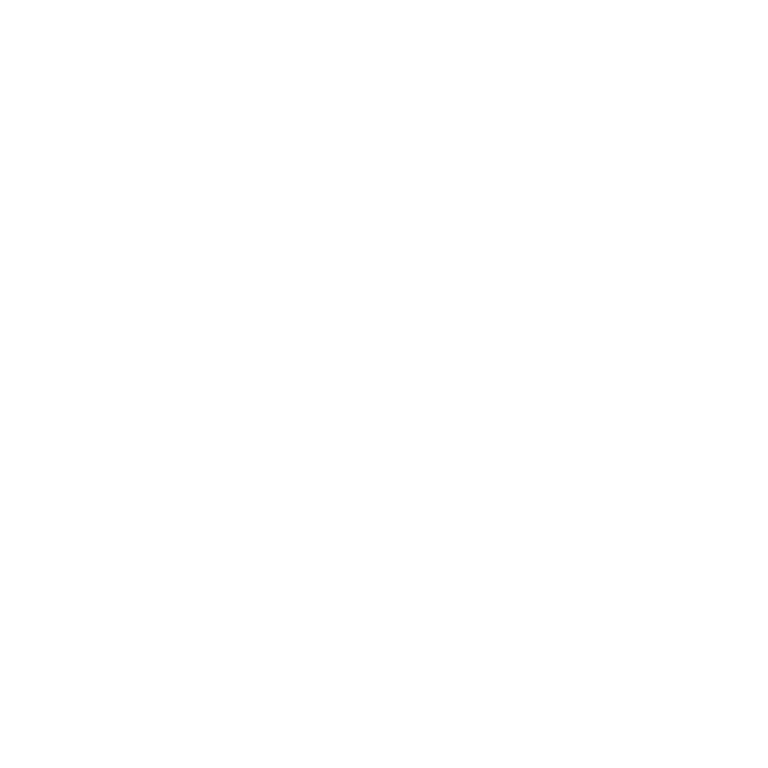 www.umb.no
[Speaker Notes: Anleggskomponentene.  Etter dette kommer en animasjon]
COMPACT  FILTER
Spiking with  virus
3 - 4 log10 virus and E.coli reduction
Department of Plant and Environmental Sciences
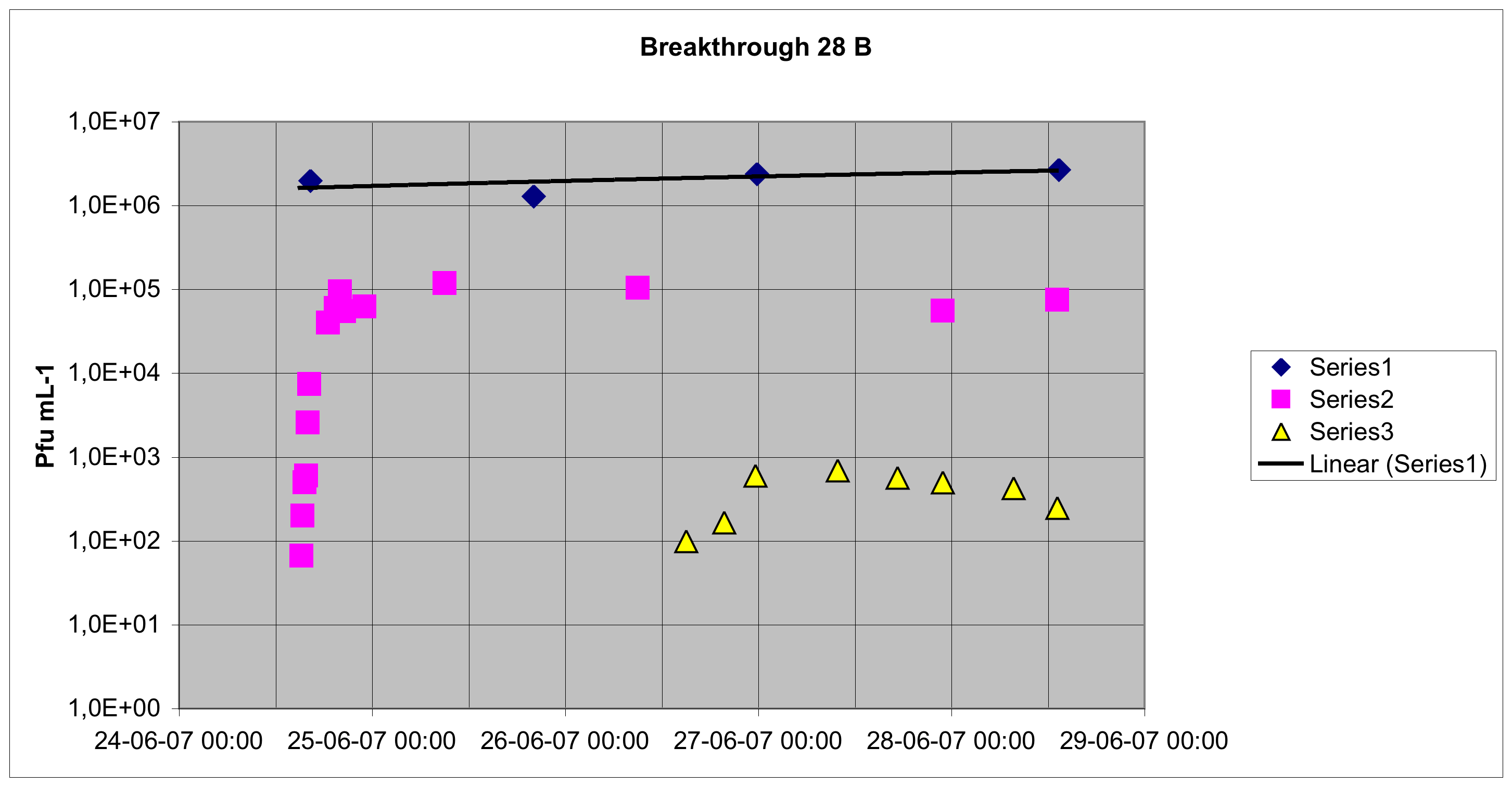 NORWEGIAN UNIVERSITY OF LIFE SCIENCES
Inlet concentration
Biofilter effluent conc.
Final effluent conc.
54
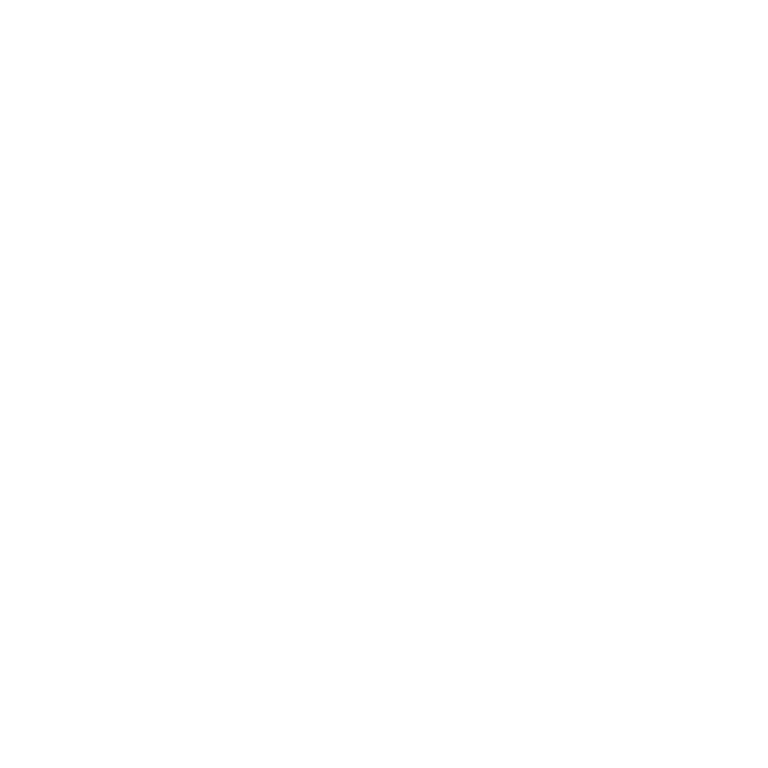 www.umb.no
[Speaker Notes: Anleggskomponentene.  Etter dette kommer en animasjon]
Constructed wetland/Filterbed - verdict
Department of Plant and Environmental Sciences
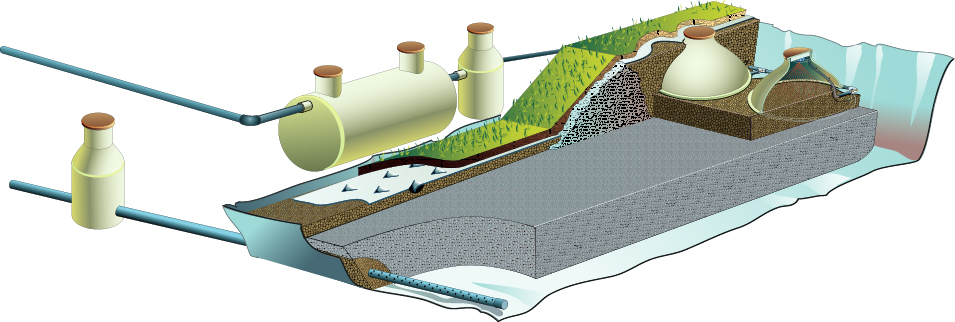 NORWEGIAN UNIVERSITY OF LIFE SCIENCES
55
55
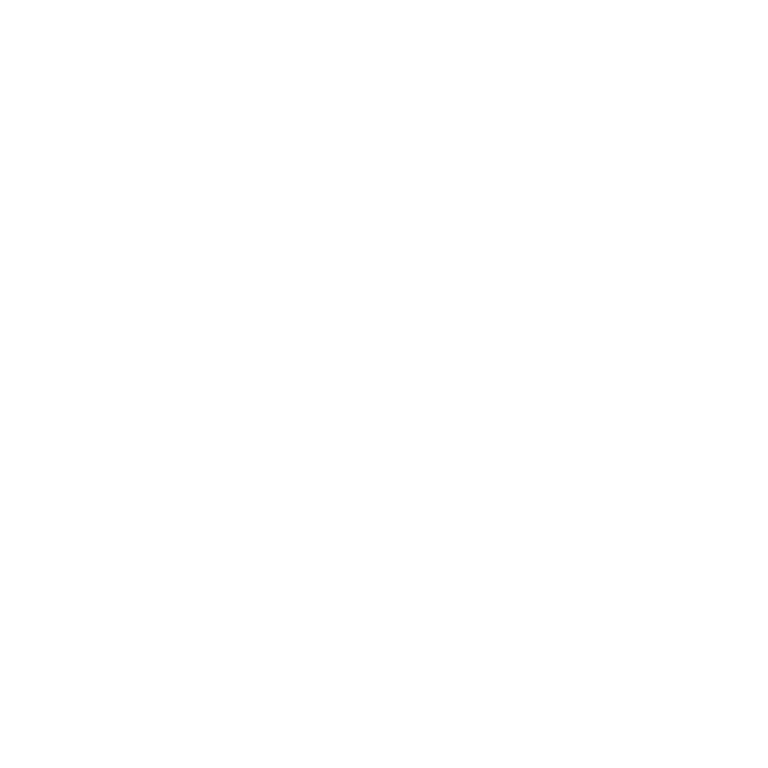 www.umb.no
Onsite systems
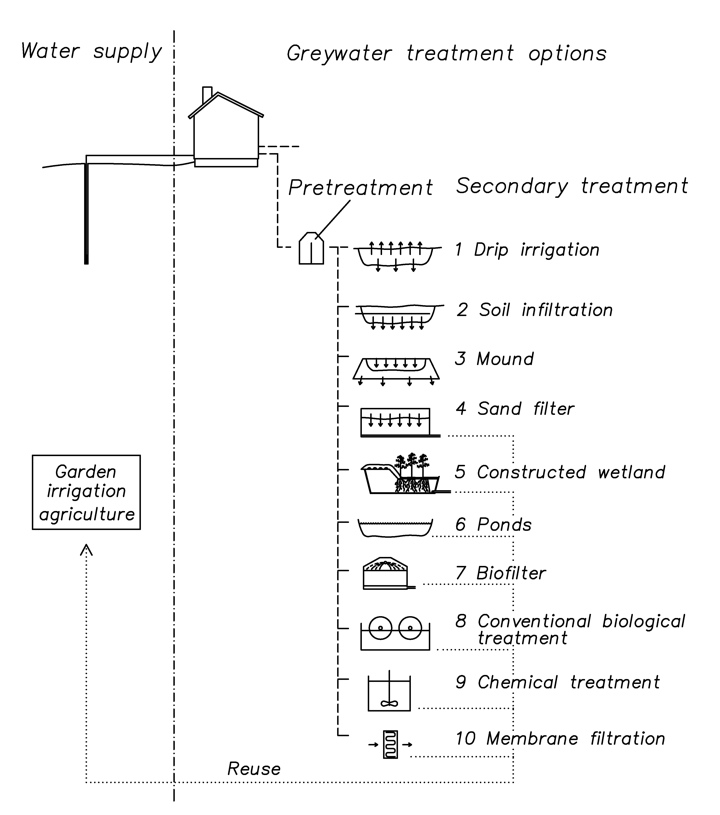 Department of Plant and Environmental Sciences
NORWEGIAN UNIVERSITY OF LIFE SCIENCES
56
56
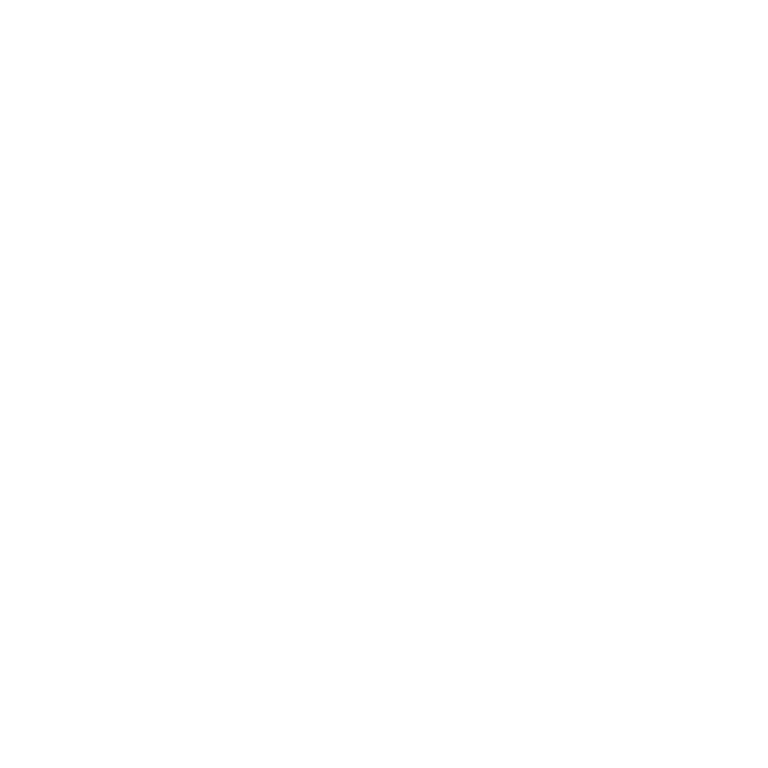 www.umb.no
Sewage lagoons/ponds
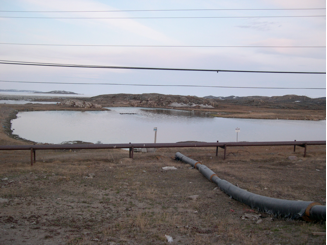 Iqaluit’s Sewage Lagoon
Baffin Island
Department of Plant and Environmental Sciences
NORWEGIAN UNIVERSITY OF LIFE SCIENCES
57
57
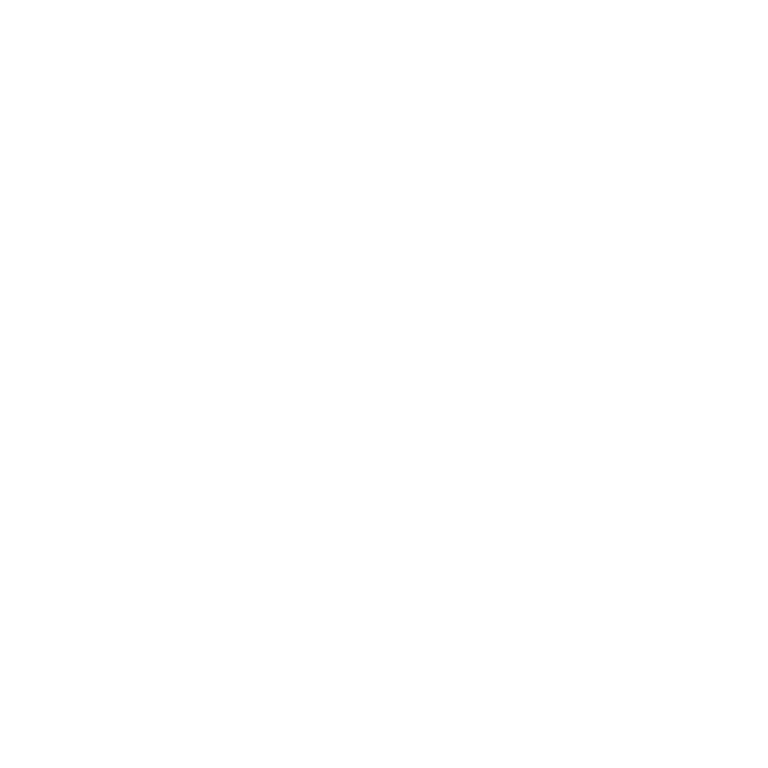 www.umb.no
Sewage lagoons - pond systems
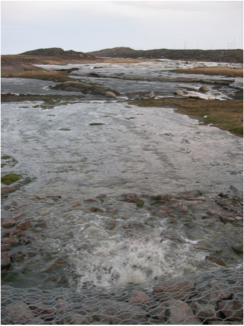 Baffin Island
Department of Plant and Environmental Sciences
NORWEGIAN UNIVERSITY OF LIFE SCIENCES
58
58
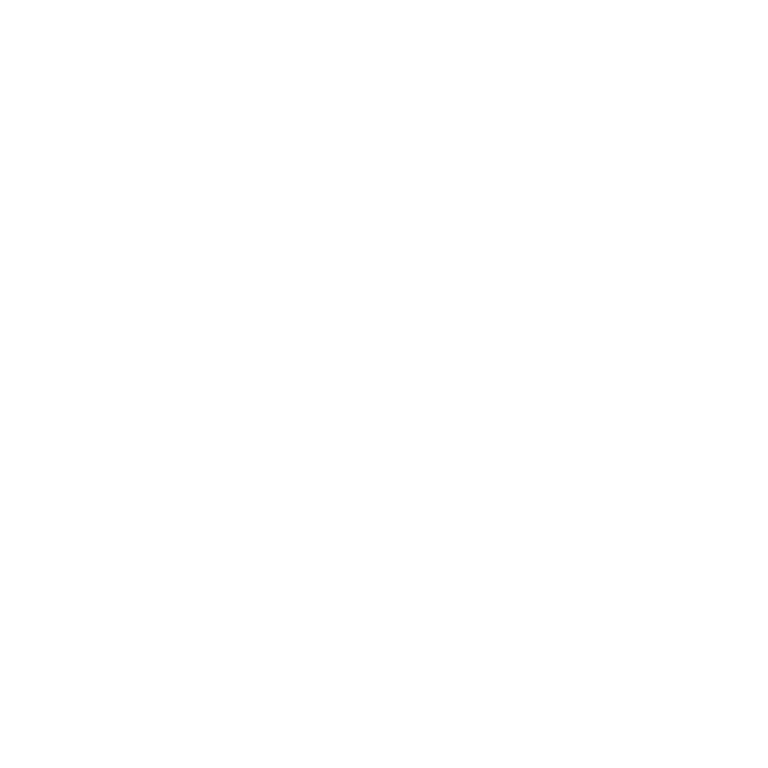 Photo: F. Reinhardt
www.umb.no
Onsite systems
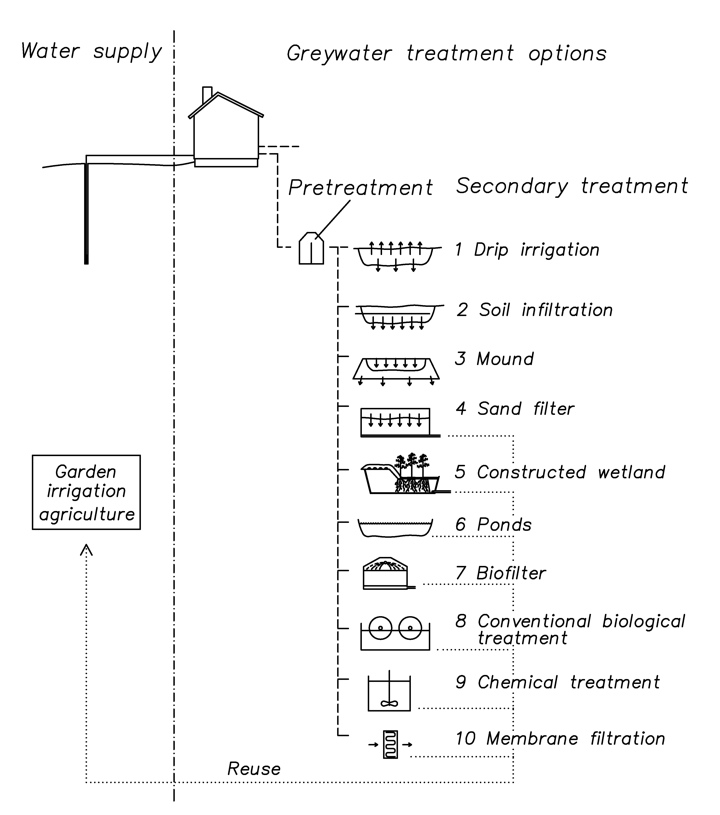 Department of Plant and Environmental Sciences
NORWEGIAN UNIVERSITY OF LIFE SCIENCES
59
59
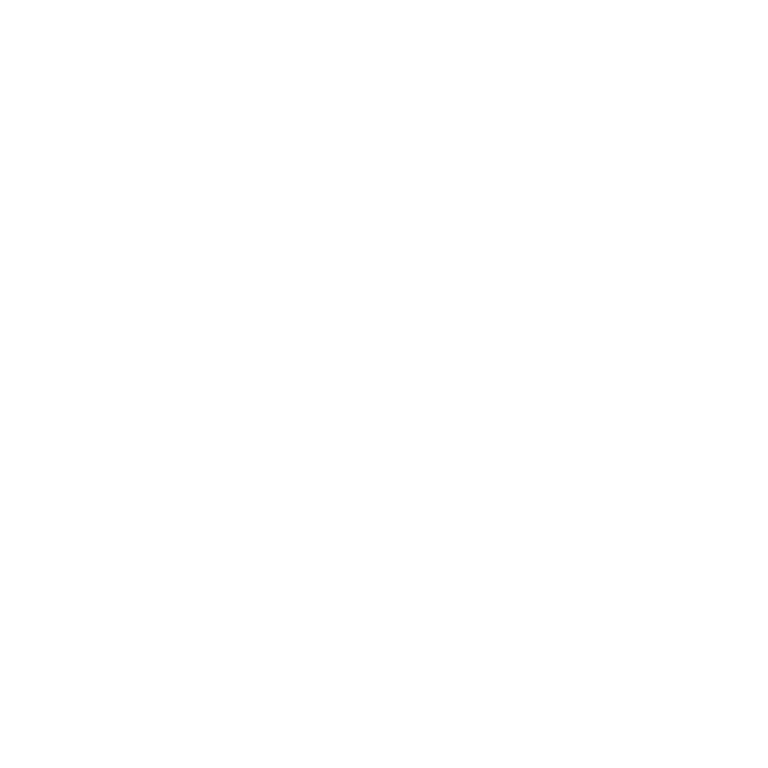 www.umb.no
Package treatment plants - downsized conventional systems
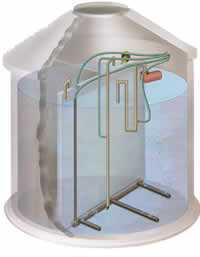 Different designs
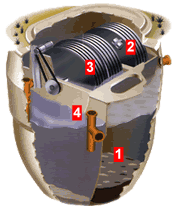 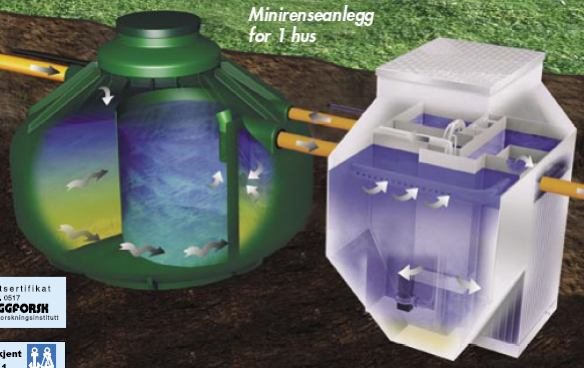 Department of Plant and Environmental Sciences
NORWEGIAN UNIVERSITY OF LIFE SCIENCES
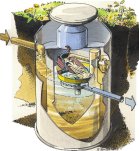 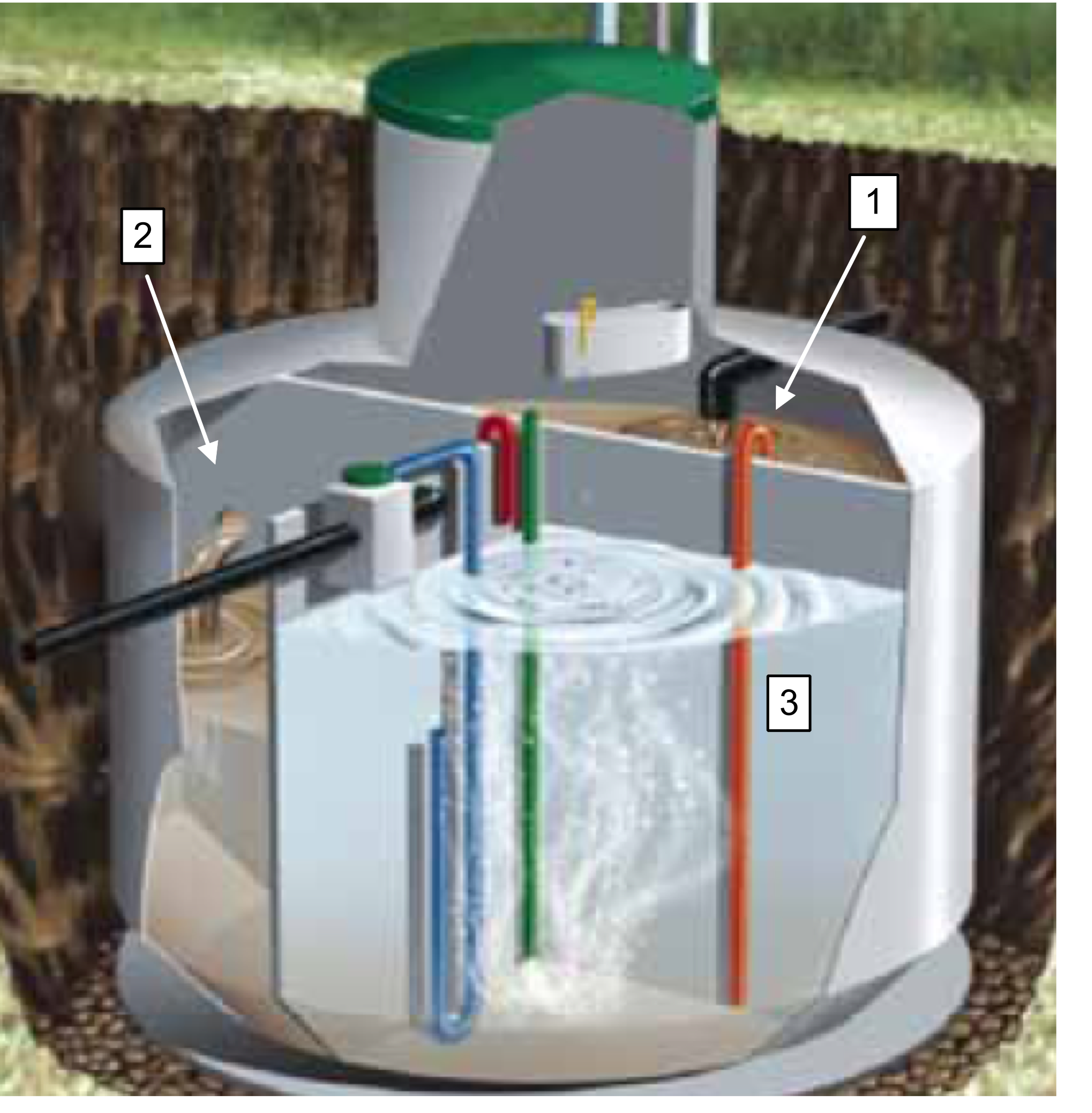 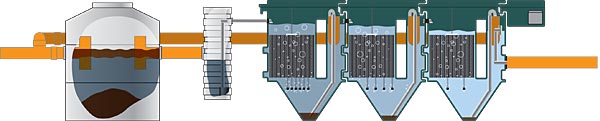 60
60
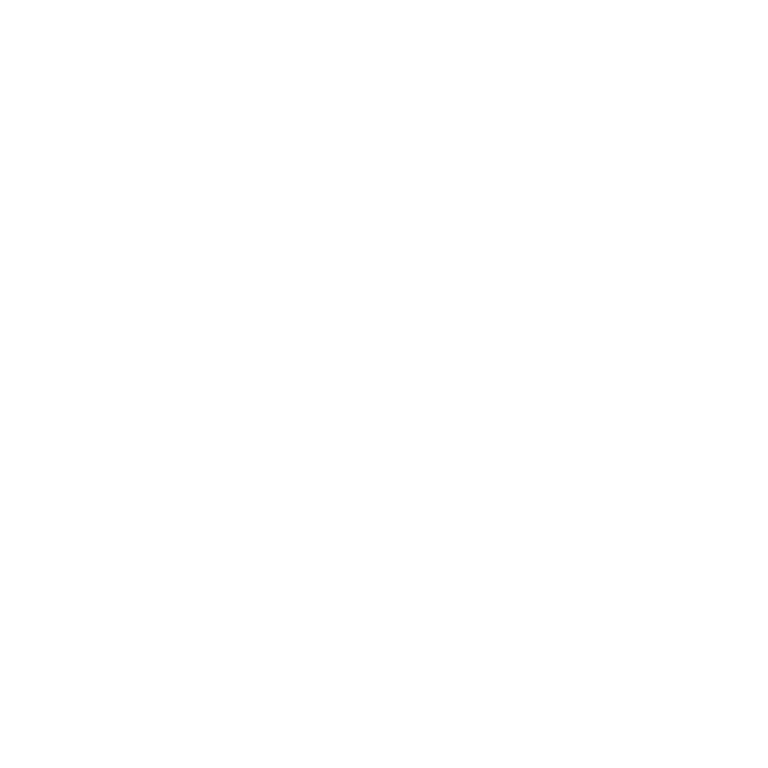 www.umb.no
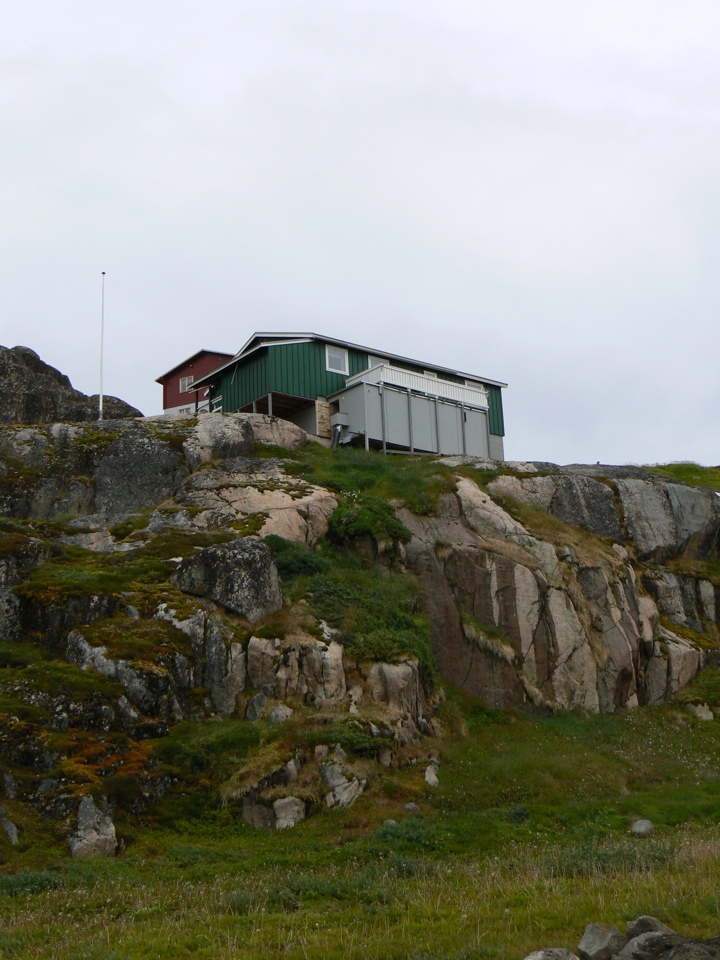 Package treatment plant - Sisimiut
Department of Plant and Environmental Sciences
NORWEGIAN UNIVERSITY OF LIFE SCIENCES
61
61
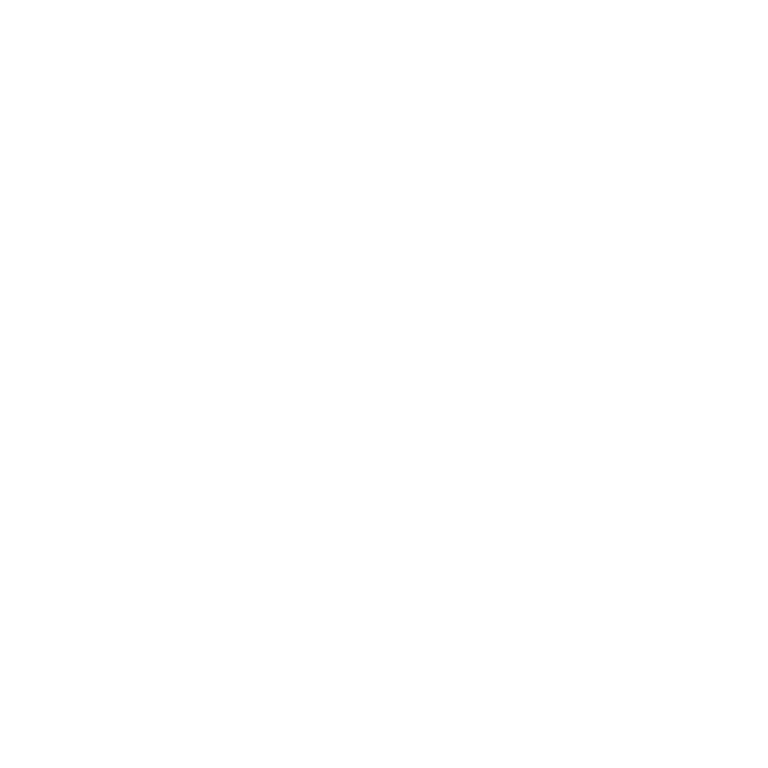 www.umb.no
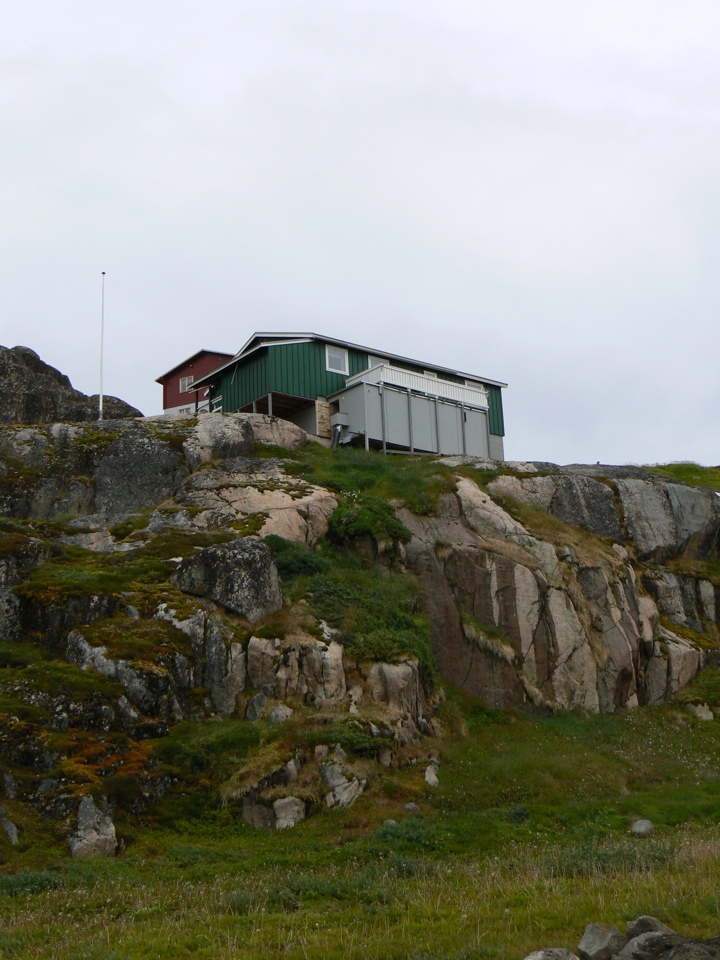 Package treatment plant - Sisimiut
Department of Plant and Environmental Sciences
NORWEGIAN UNIVERSITY OF LIFE SCIENCES
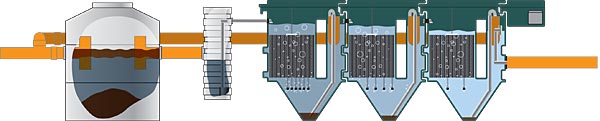 62
62
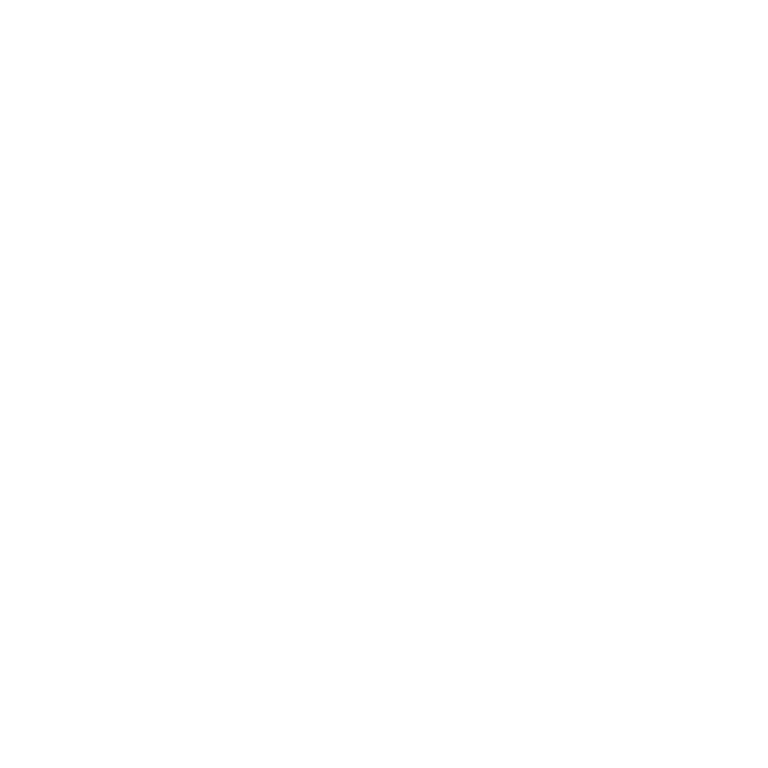 www.umb.no
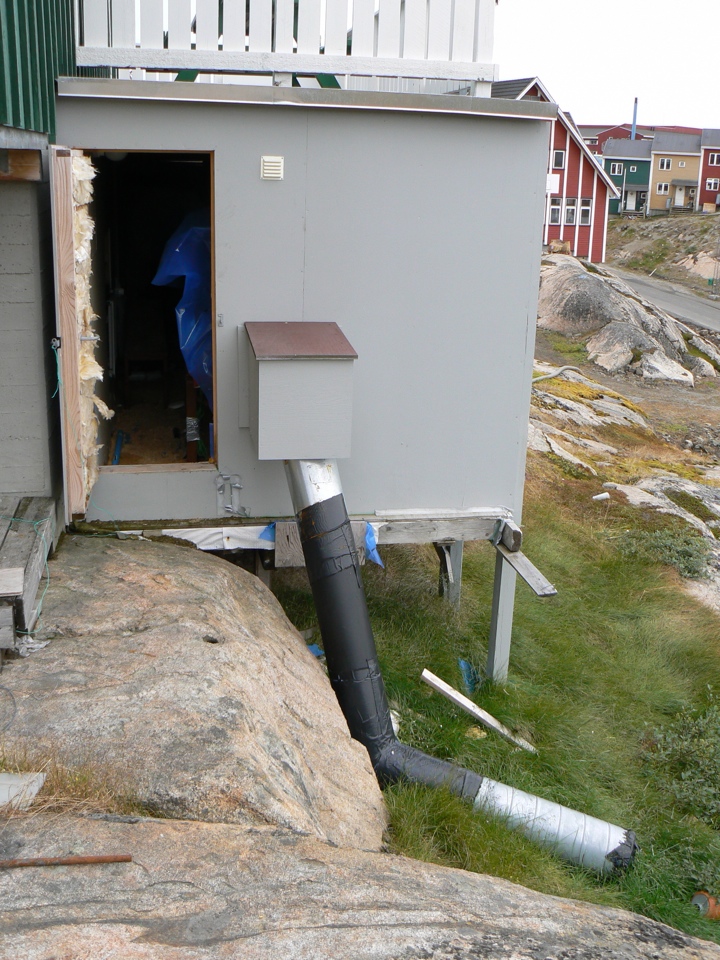 Department of Plant and Environmental Sciences
NORWEGIAN UNIVERSITY OF LIFE SCIENCES
63
63
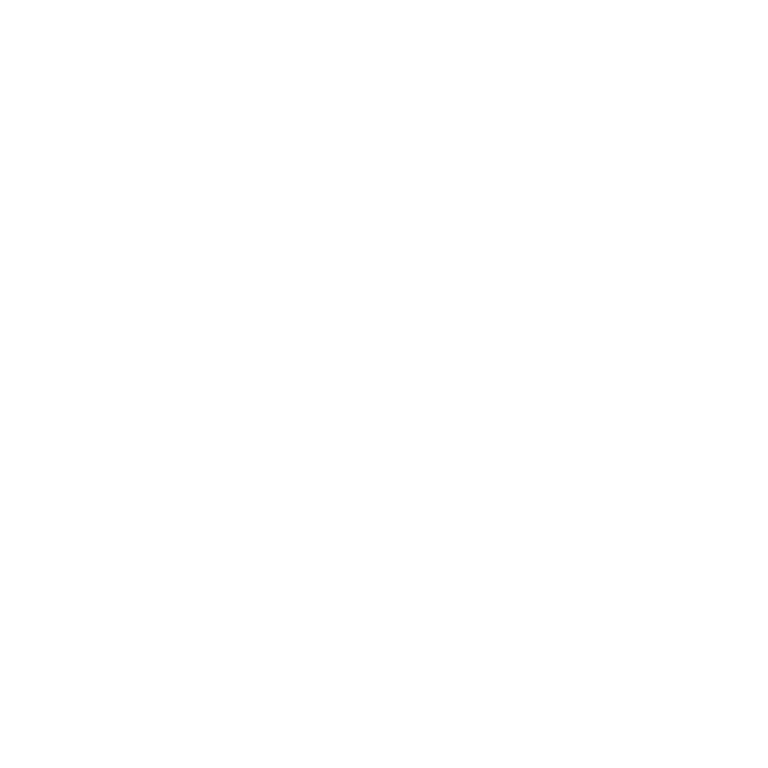 www.umb.no
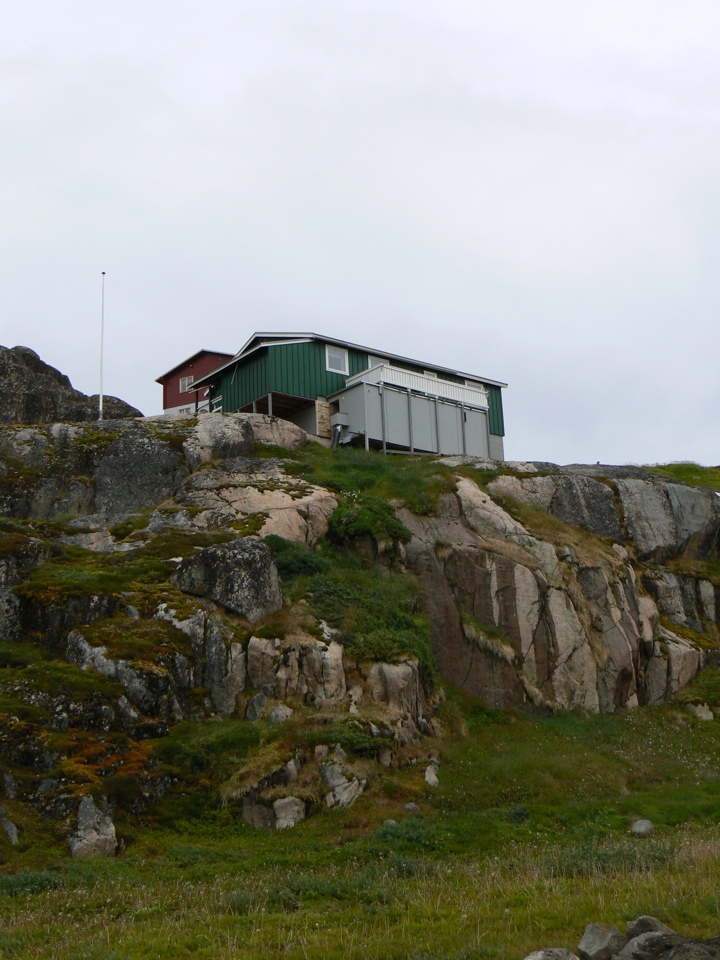 Package treatment plant - Sisimiut
Department of Plant and Environmental Sciences
NORWEGIAN UNIVERSITY OF LIFE SCIENCES
64
64
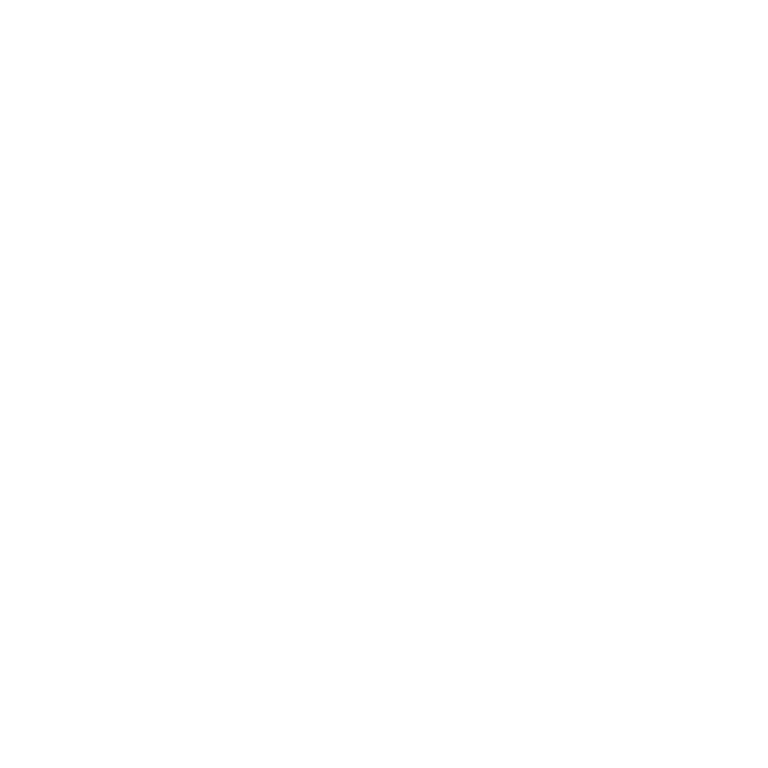 www.umb.no
Package treatment systems
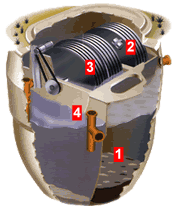 Department of Plant and Environmental Sciences
NORWEGIAN UNIVERSITY OF LIFE SCIENCES
65
65
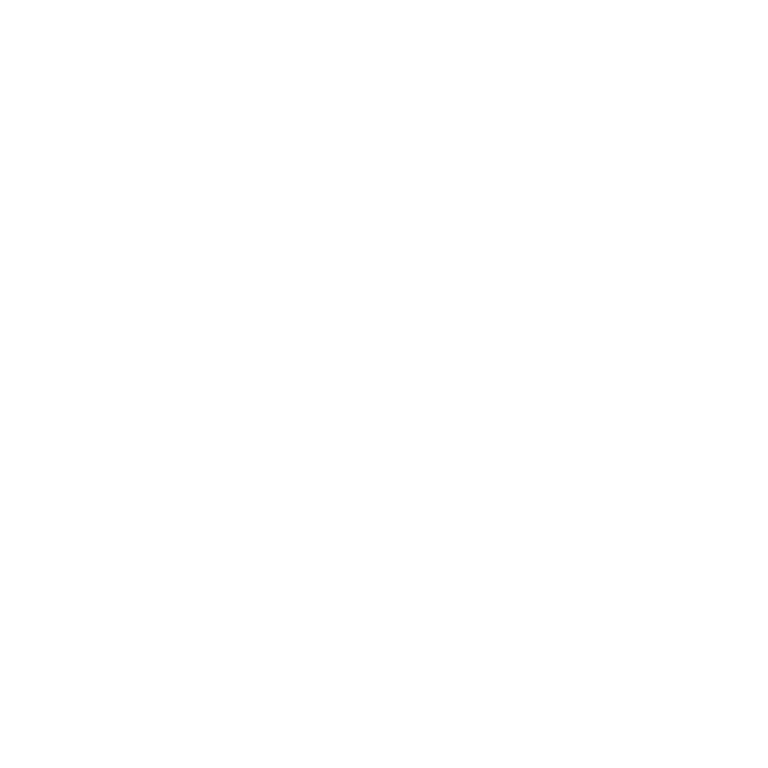 www.umb.no
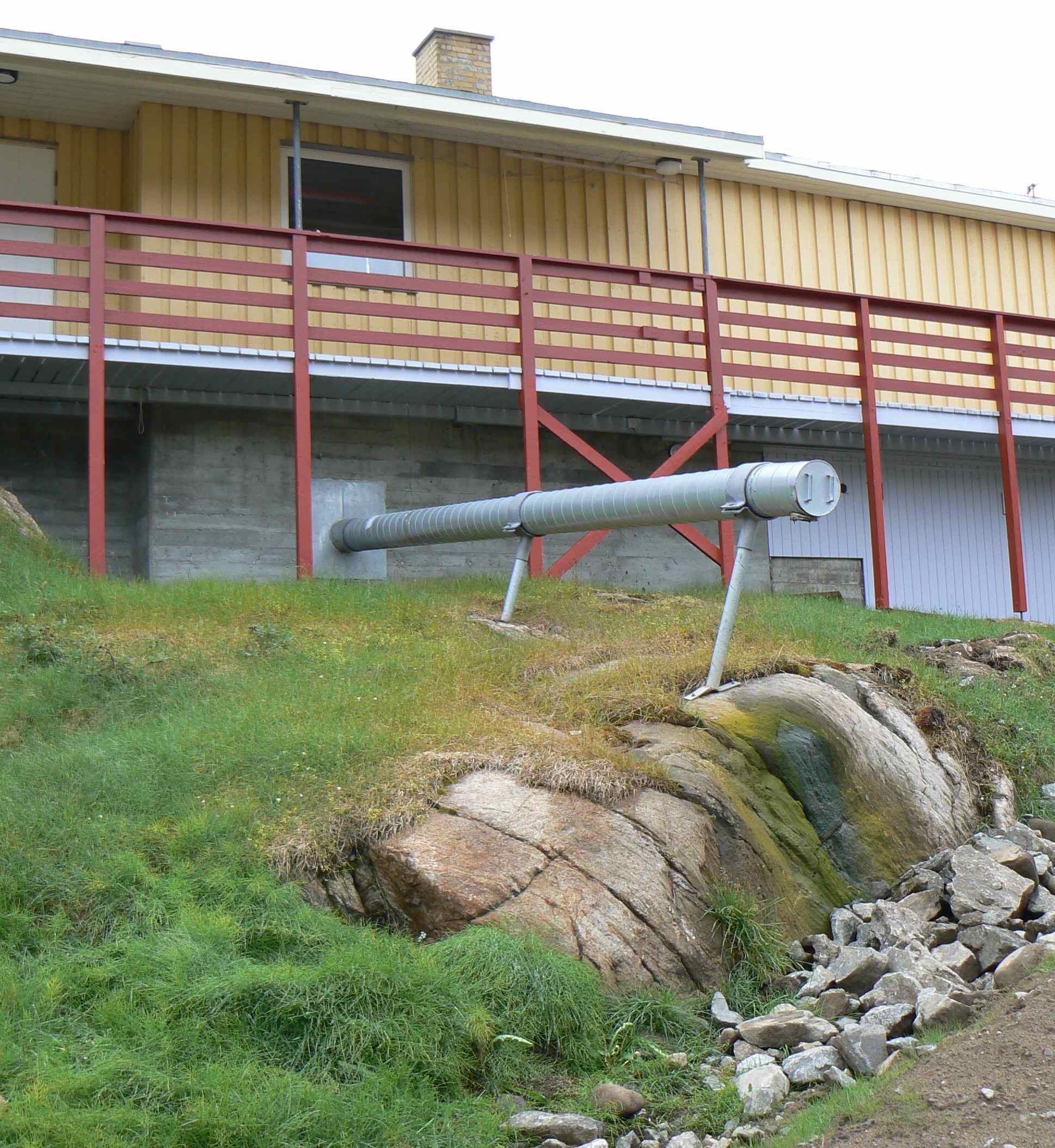 Solutions to the sanitary challenges
Department of Plant and Environmental Sciences
Centralized systems
Onsite systems (decentralized)
Systems with source separation (decentralized)
Low flush, dry or incineration toilets
Urine divertion
Greywater treatment
NORWEGIAN UNIVERSITY OF LIFE SCIENCES
66
66
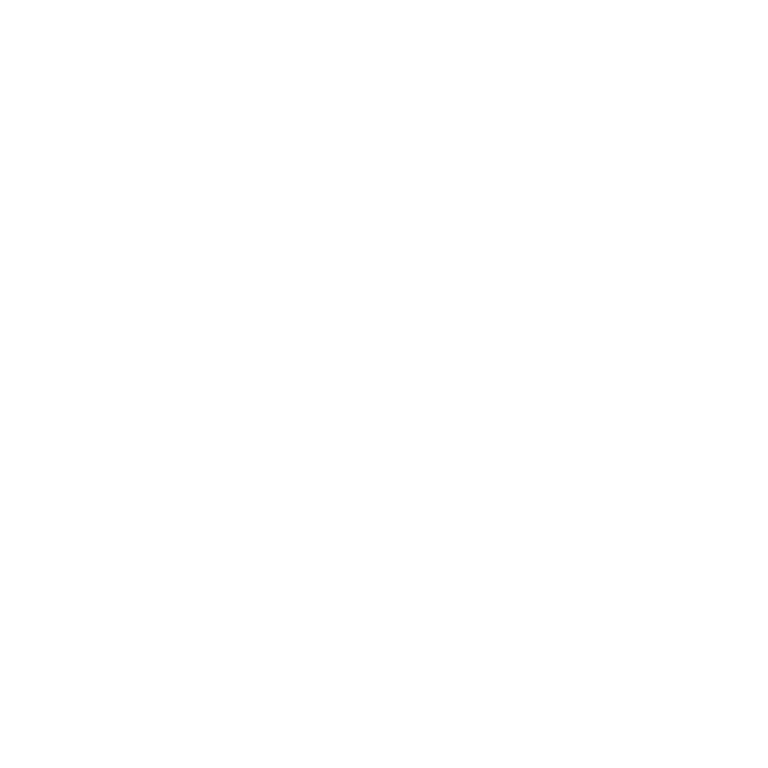 www.umb.no
Source separation of wastewater
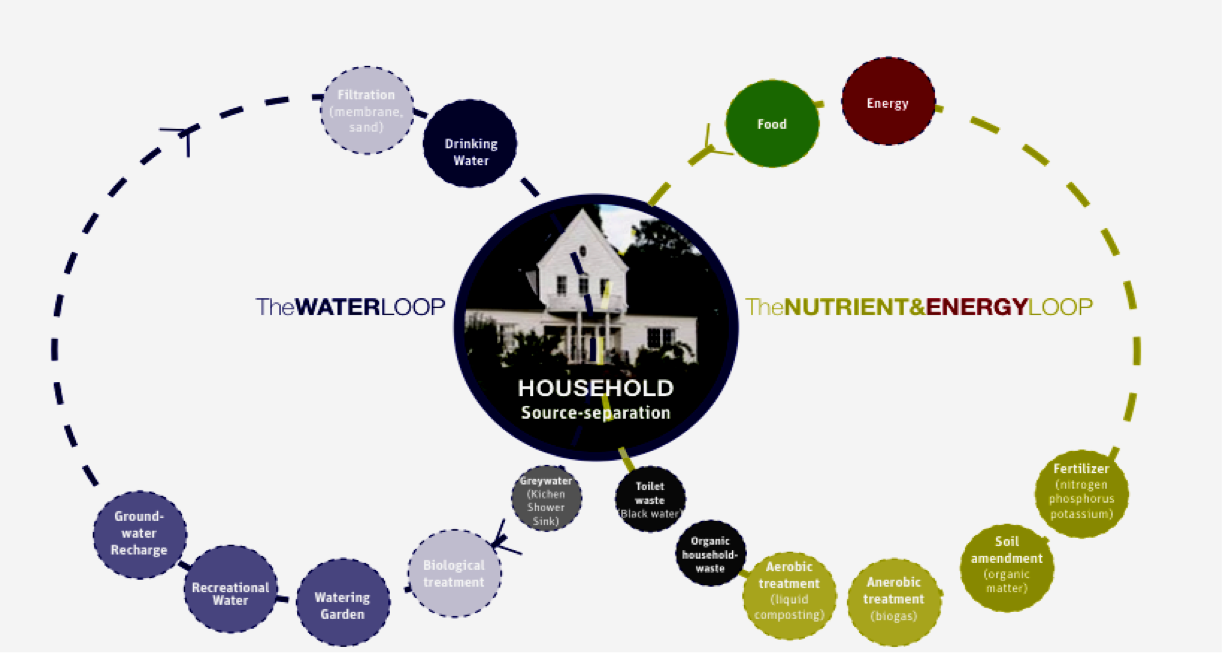 Department of Plant and Environmental Sciences
NORWEGIAN UNIVERSITY OF LIFE SCIENCES
67
67
(Alsen and Jenssen2005)
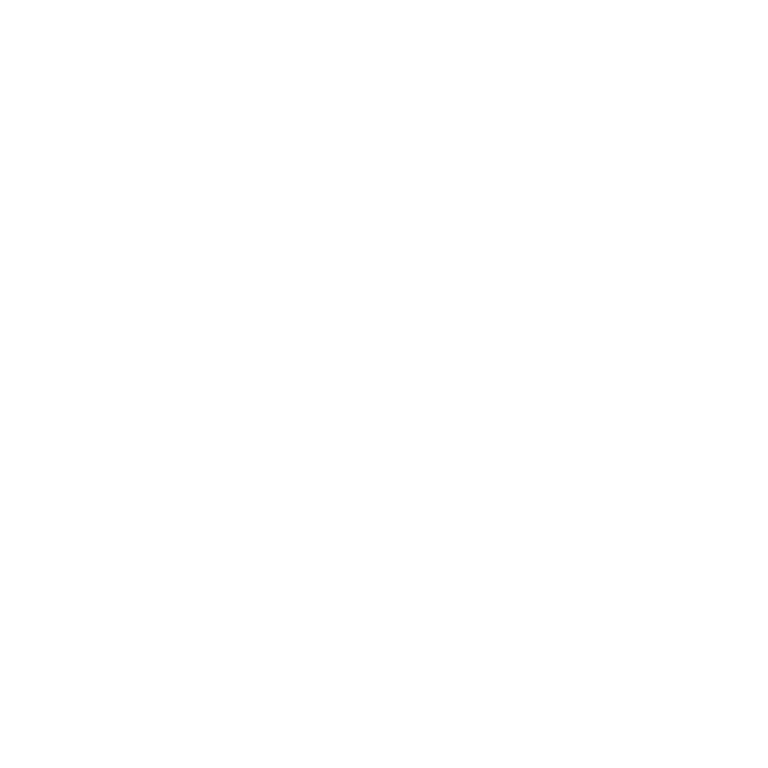 www.umb.no
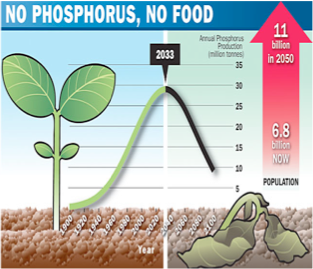 Department of Plant and Environmental Sciences
NORWEGIAN UNIVERSITY OF LIFE SCIENCES
68
68
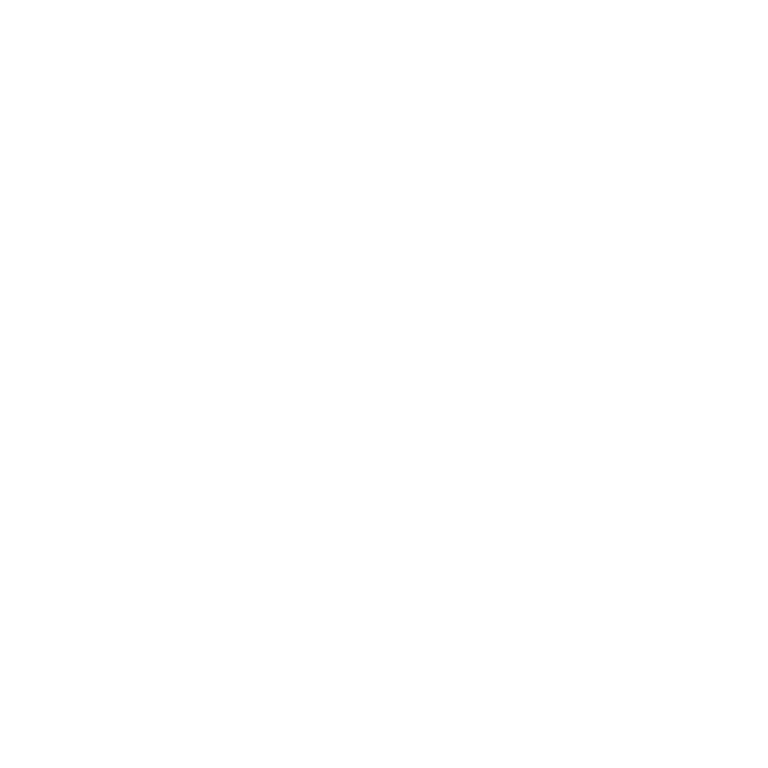 Data from: Cordell et al. 2009
www.umb.no
Source separation - toilet options
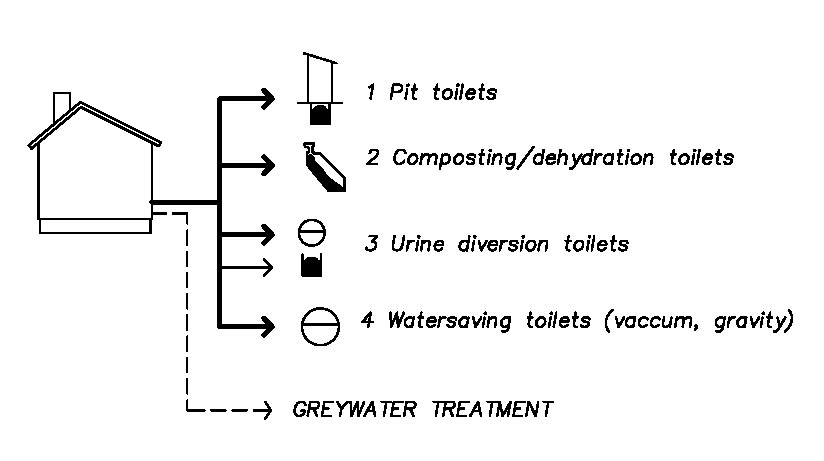 0  Incinerating toilets
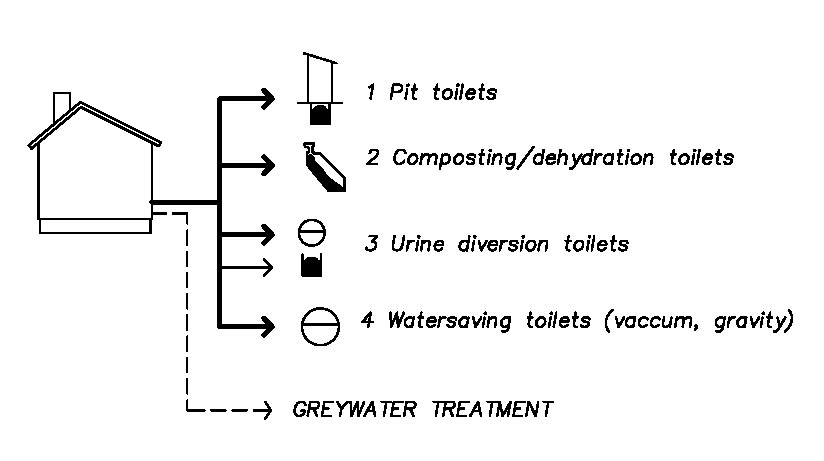 Department of Plant and Environmental Sciences
NORWEGIAN UNIVERSITY OF LIFE SCIENCES
69
69
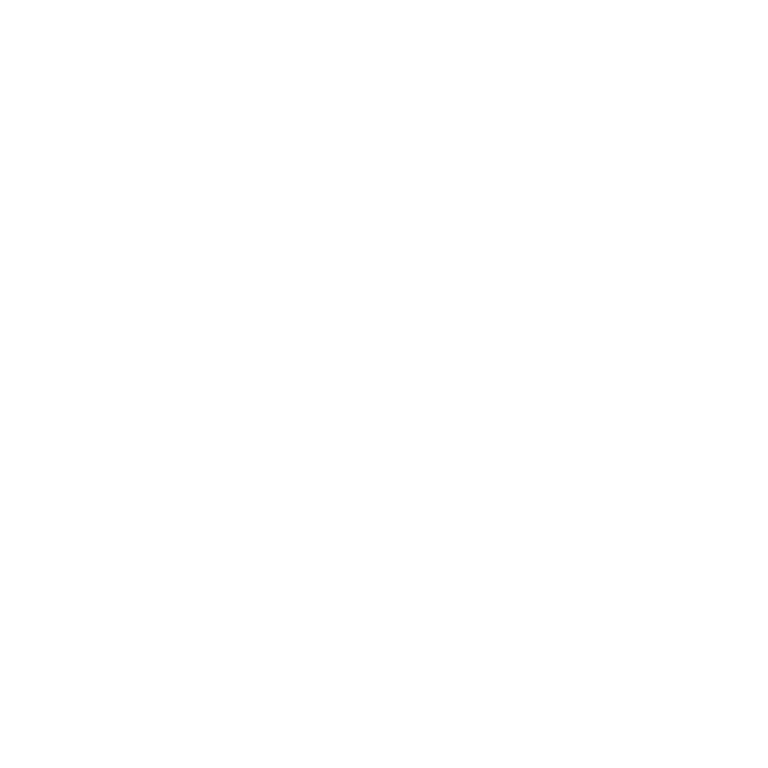 www.umb.no
Source separation - toilet options
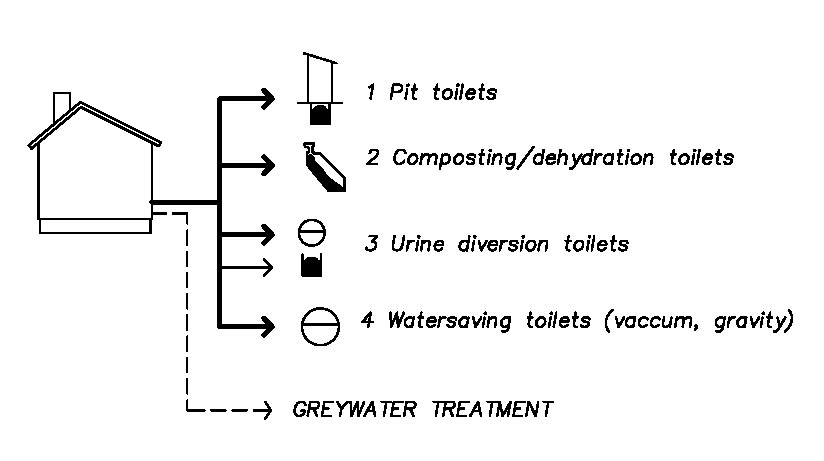 0  Incinerating toilets
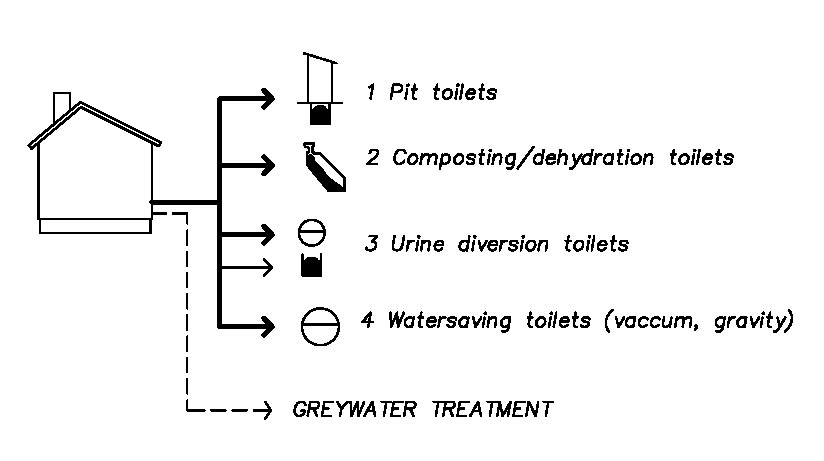 Department of Plant and Environmental Sciences
NORWEGIAN UNIVERSITY OF LIFE SCIENCES
70
70
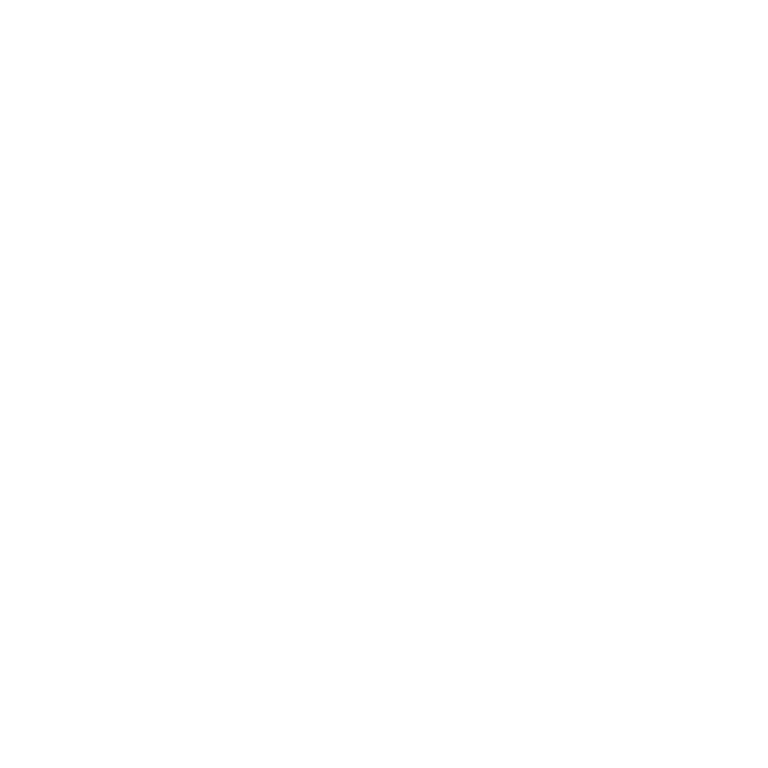 www.umb.no
Contribution fromthe toilet*  90 % of  N*  80 % of  P*  80 % of  K* 40-75 % of org. matter *  Majority of the pathogens
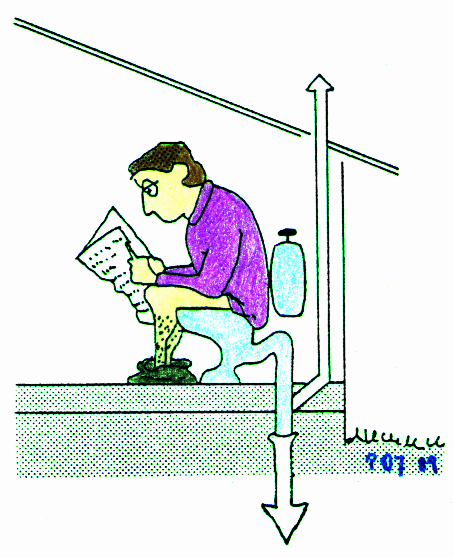 Department of Plant and Environmental Sciences
NORWEGIAN UNIVERSITY OF LIFE SCIENCES
71
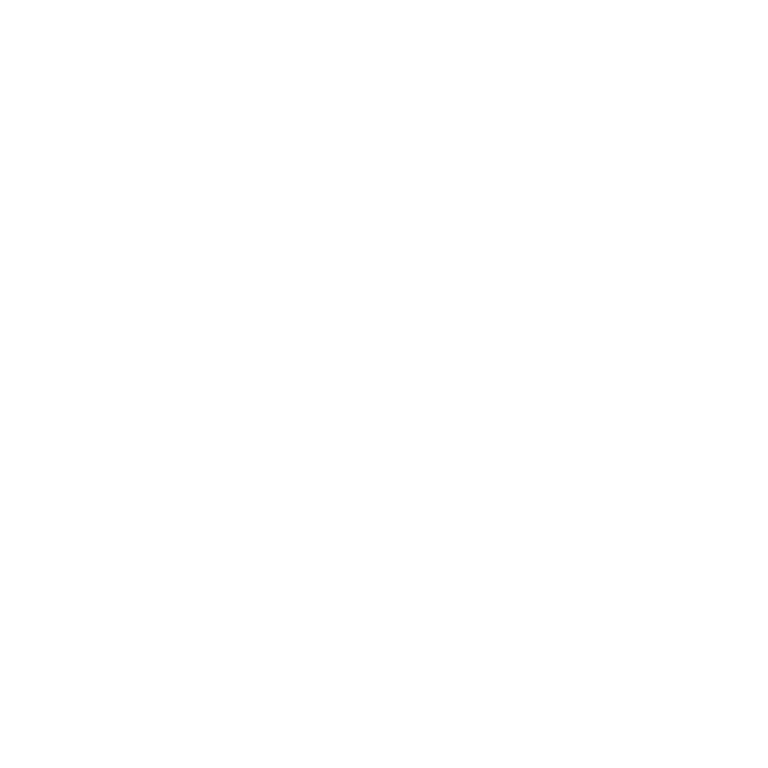 www.umb.no
[Speaker Notes: The majority of the nutrients in wastewater originates from our excreta, urine and feces and ends up in the toilet waste termed blackwater;]
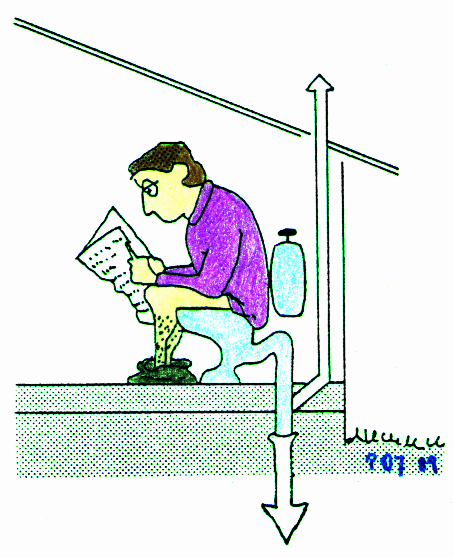 Contribution fromthe toilet6 - 20 liters per flush !20 - 40% of the total water use !
Department of Plant and Environmental Sciences
NORWEGIAN UNIVERSITY OF LIFE SCIENCES
72
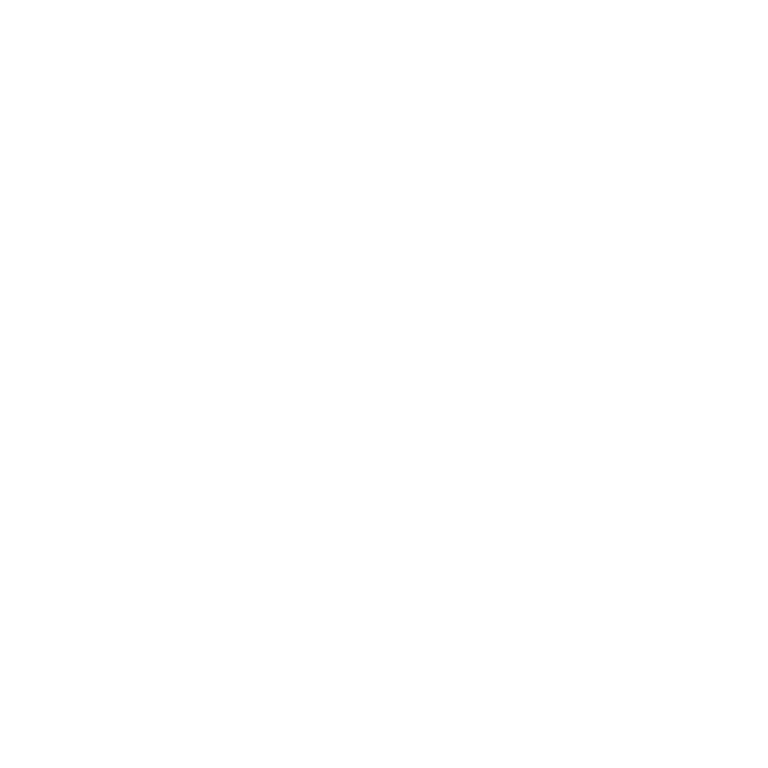 www.umb.no
[Speaker Notes: The majority of the nutrients in wastewater originates from our excreta, urine and feces and ends up in the toilet waste termed blackwater;]
Future toilet types(commercially available today)
Department of Plant and Environmental Sciences
NORWEGIAN UNIVERSITY OF LIFE SCIENCES
Water use
Composting /dry sanitation   	       0 - 0.1 liter/visit
Urine diverting		                0.1 - 4.0 liter/visit
Water saving (vacuum&gravity)         0.5 - 1.0 liter/visit
Incinerating                                           0 liter/visit
73
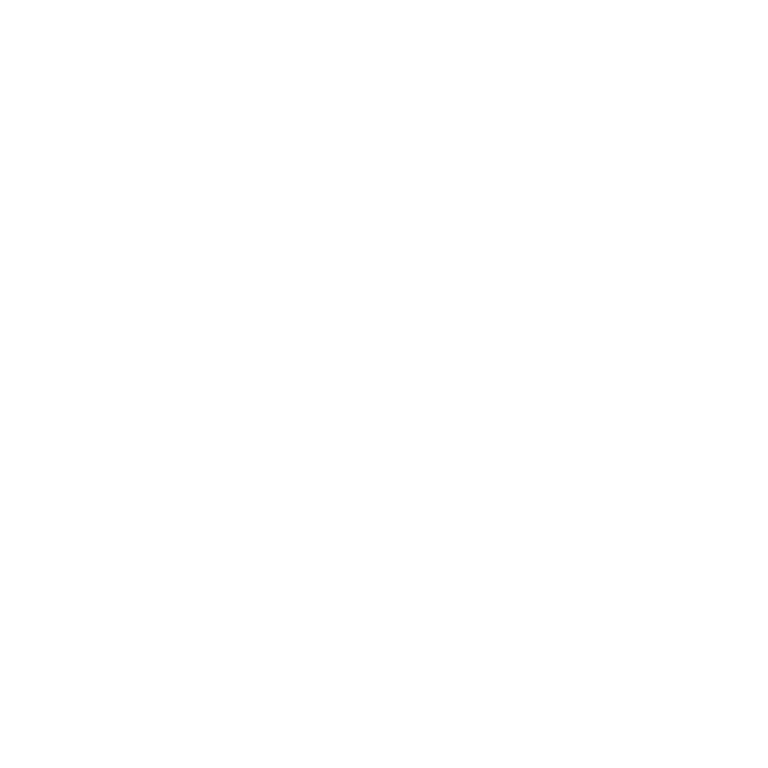 www.umb.no
Future toilet types(commercially available today)
Department of Plant and Environmental Sciences
NORWEGIAN UNIVERSITY OF LIFE SCIENCES
Water use
Composting /dry sanitation   	       0 - 0.1 liter/visit
Urine diverting		                0.1 - 4.0 liter/visit
Water saving (vacuum&gravity)         0.5 - 1.0 liter/visit
Incinerating                                           0 liter/visit
74
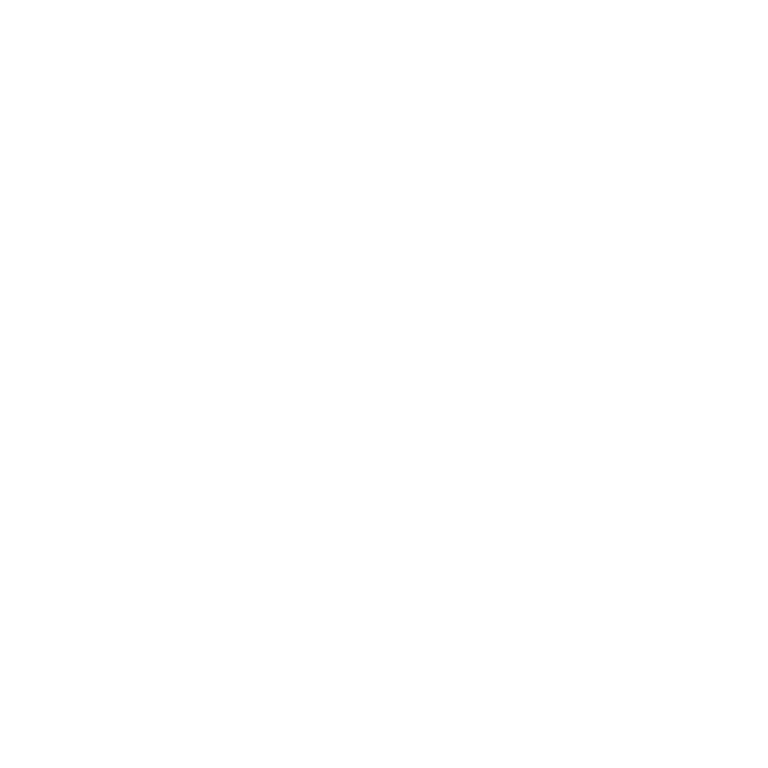 www.umb.no
Incinerating toilets
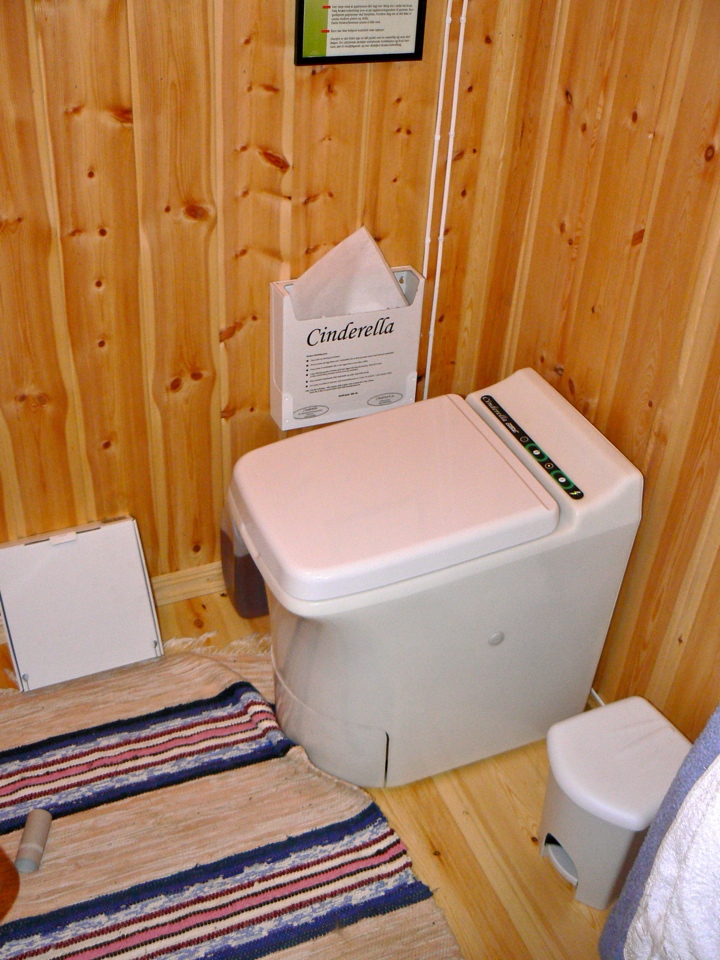 NORWEGIAN UNIVERSITY OF LIFE SCIENCES
75
75
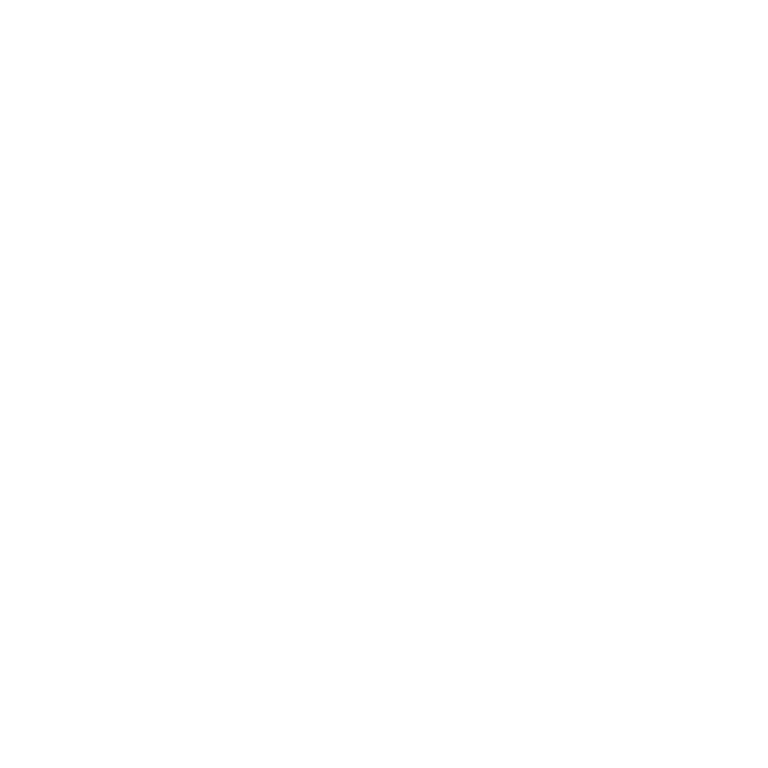 www.umb.no
Incinerating toilets
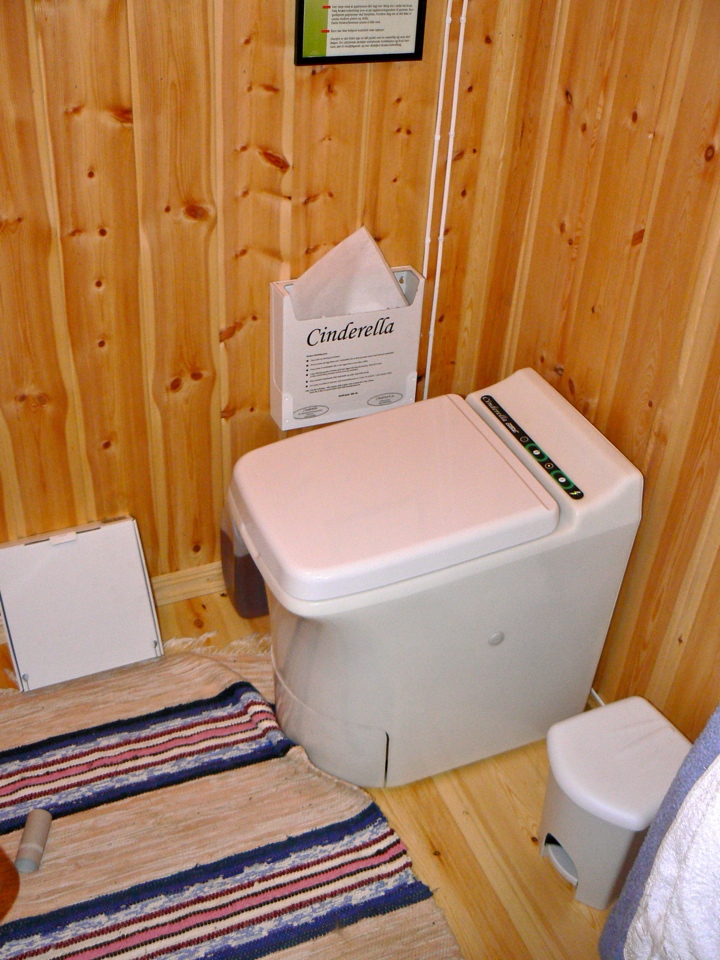 Department of Plant and Environmental Sciences
NORWEGIAN UNIVERSITY OF LIFE SCIENCES
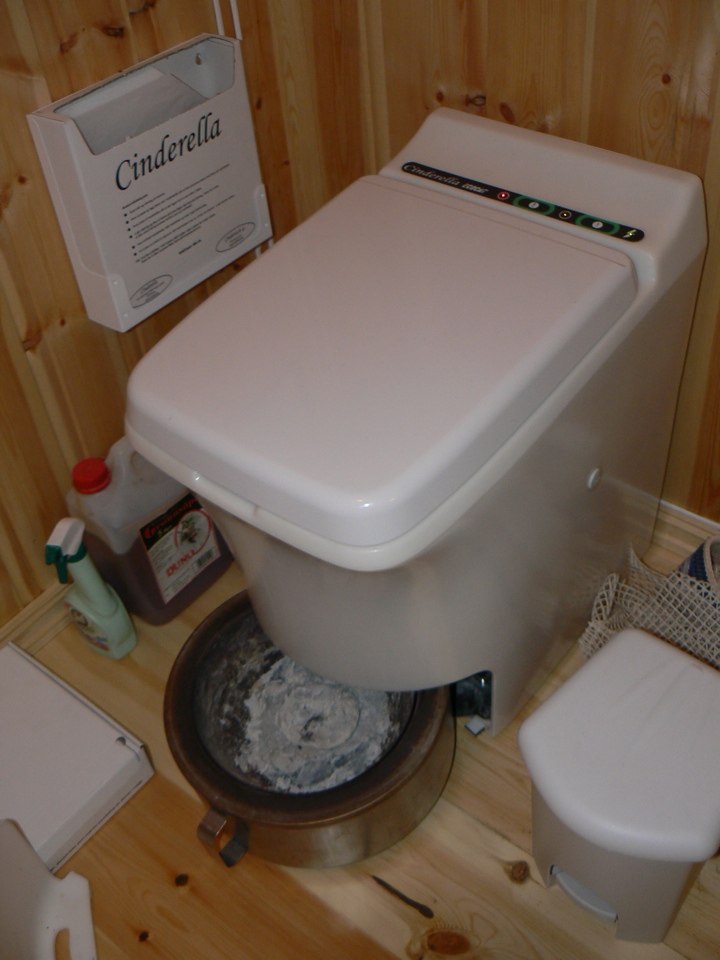 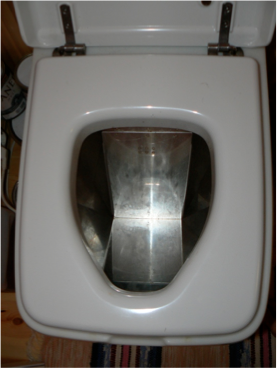 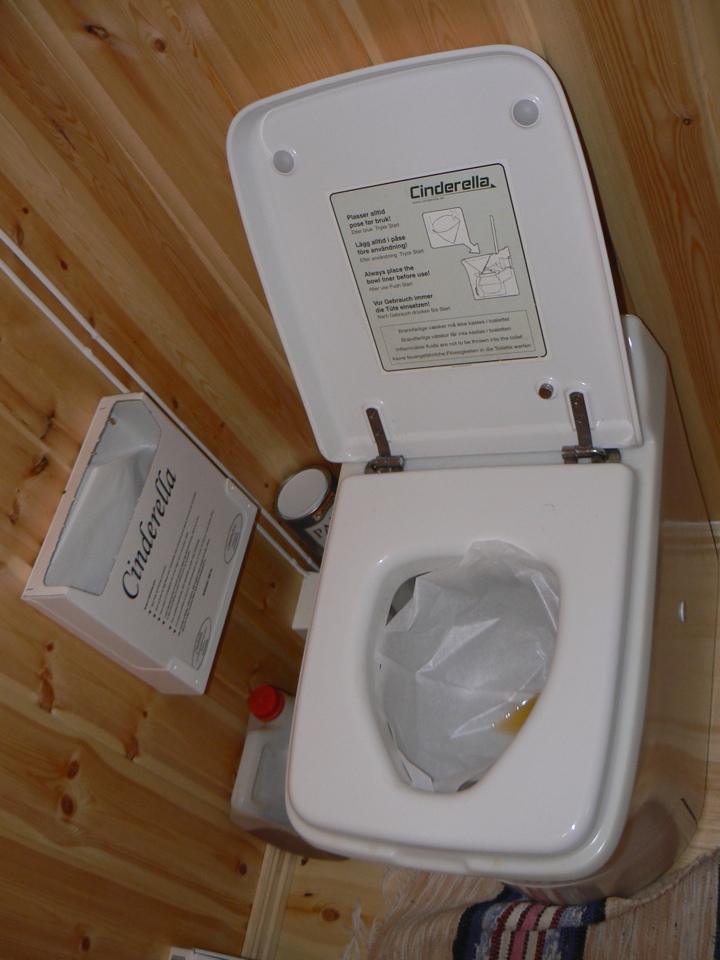 76
76
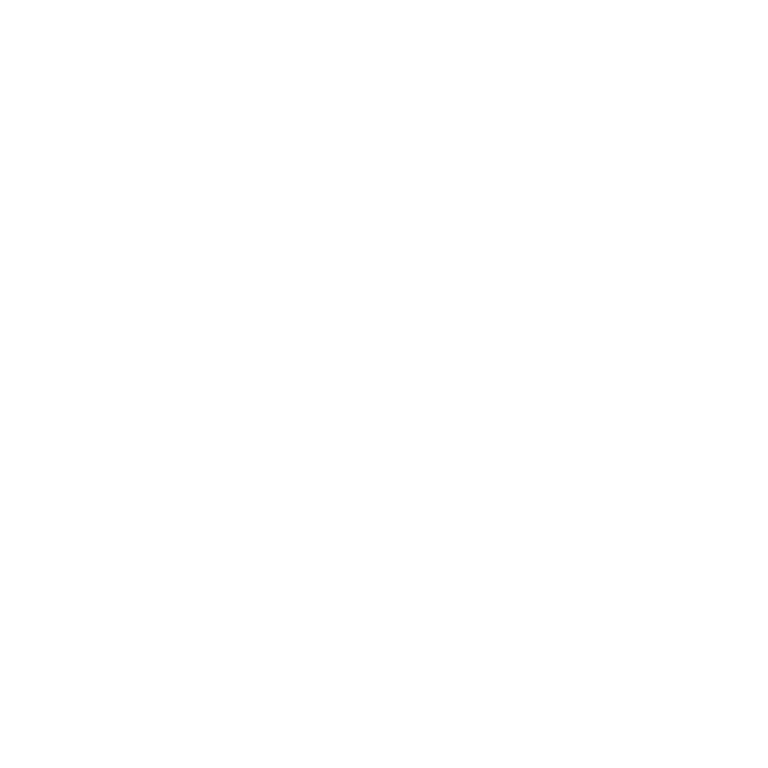 1
2
3
www.umb.no
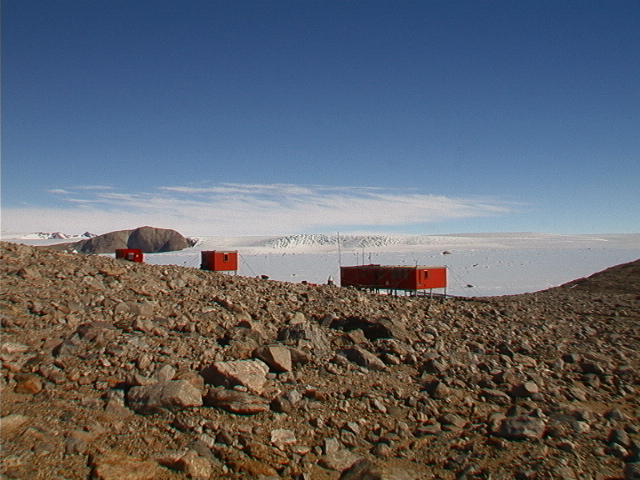 Troll - the Norwegian research station in Antartica
NORWEGIAN UNIVERSITY OF LIFE SCIENCES
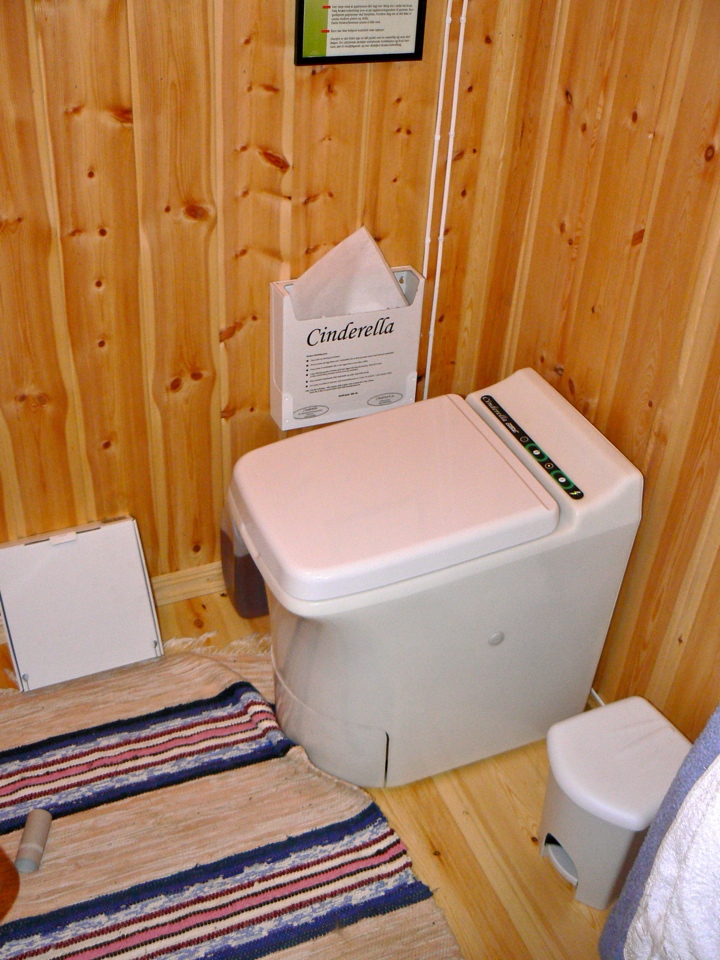 77
77
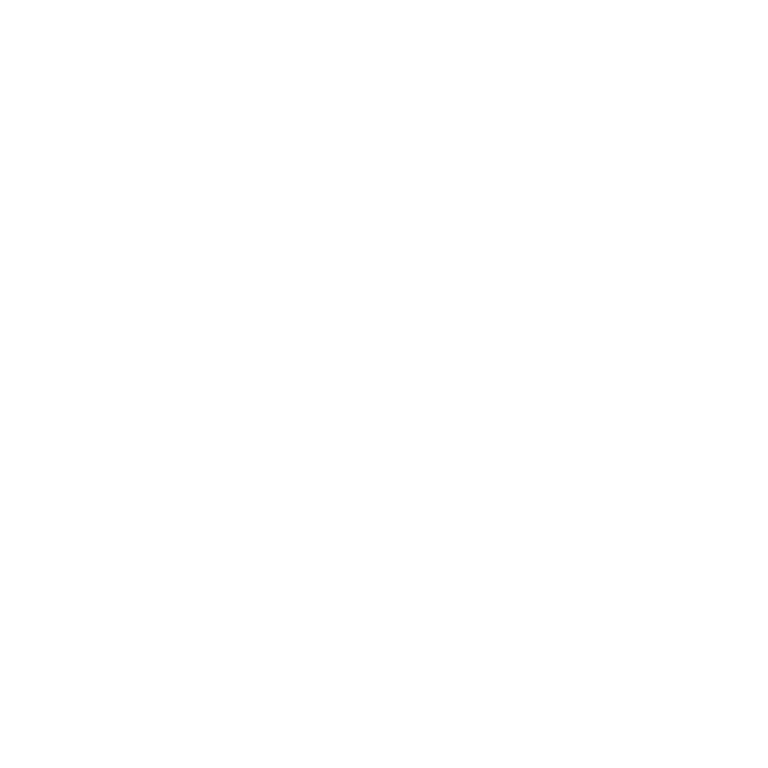 www.umb.no
Incinerating toilets
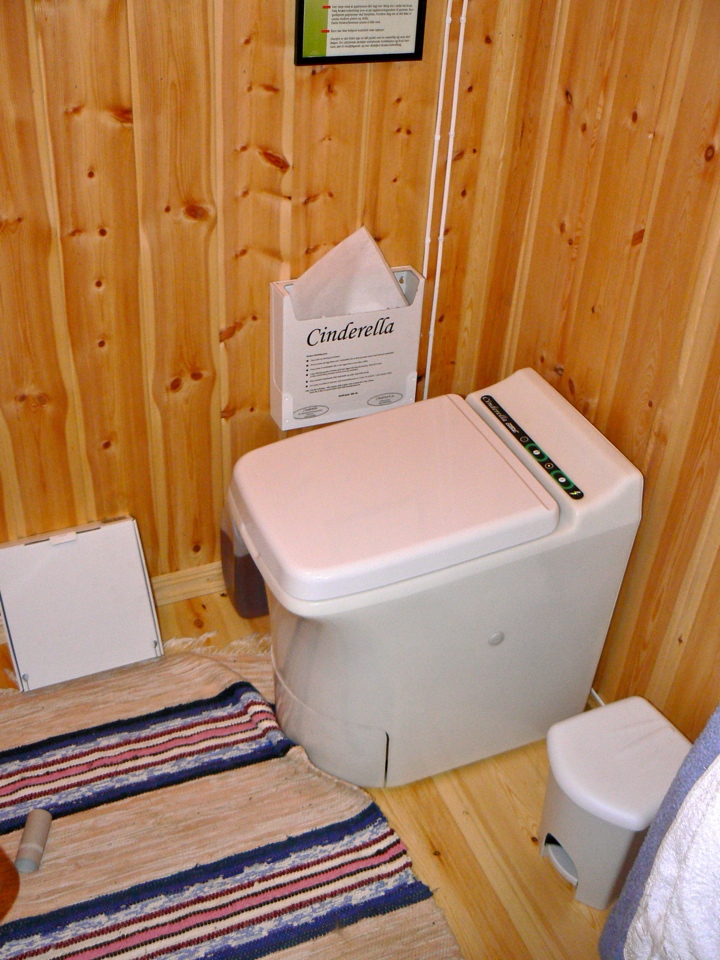 Department of Plant and Environmental Sciences
NORWEGIAN UNIVERSITY OF LIFE SCIENCES
78
78
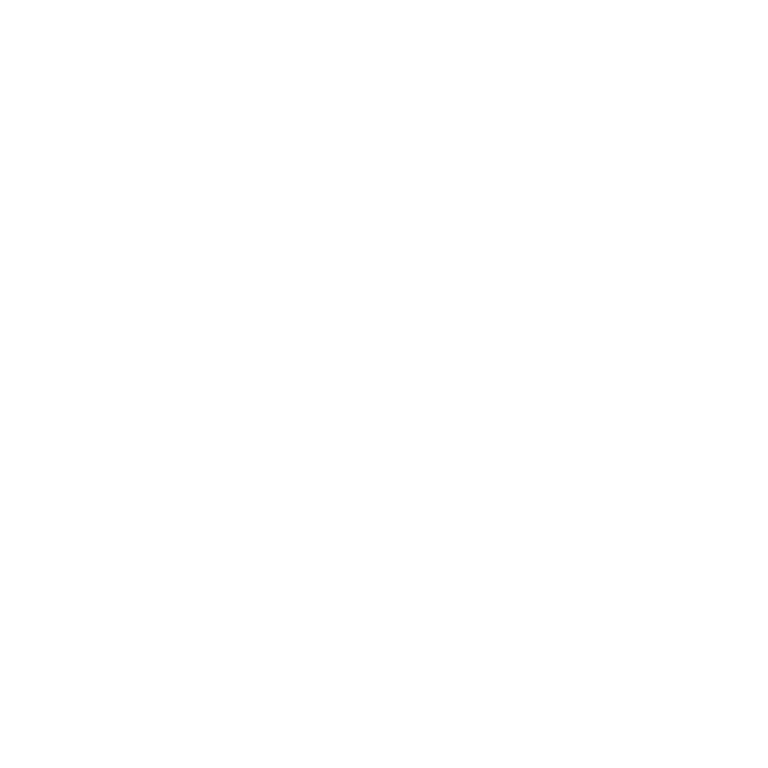 www.umb.no
Future toilet types(commercially available today)
Department of Plant and Environmental Sciences
NORWEGIAN UNIVERSITY OF LIFE SCIENCES
Water use
Composting /dry sanitation   	       0 - 0.1 liter/visit
Urine diverting		                0.1 - 4.0 liter/visit
Water saving (vacuum&gravity)         0.5 - 1.0 liter/visit
Incinerating                                           0 liter/visit
79
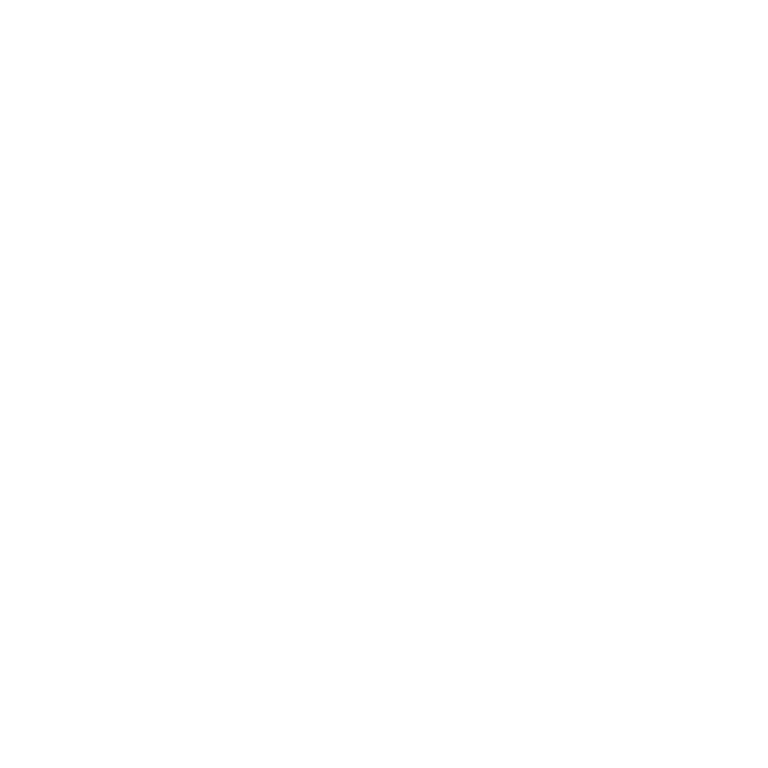 www.umb.no
Composting toilet at roadside facility - Sweden
Elected the best 
roadside facility
in Sweden 2003 - 2008
Department of Plant and Environmental Sciences
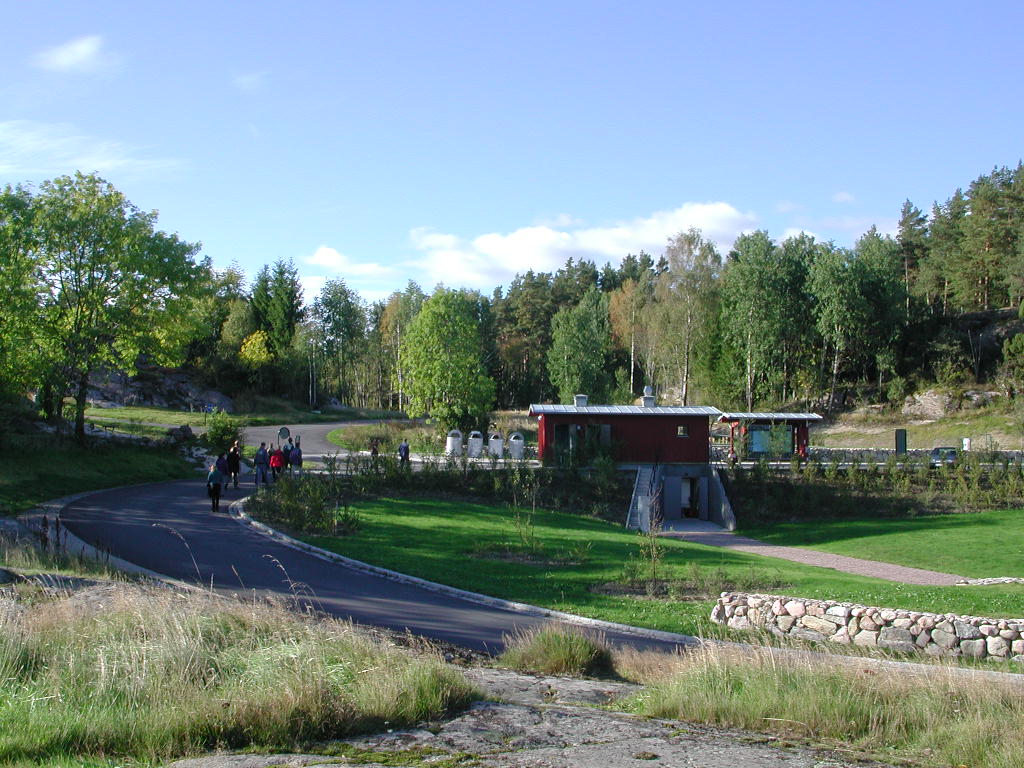 NORWEGIAN UNIVERSITY OF LIFE SCIENCES
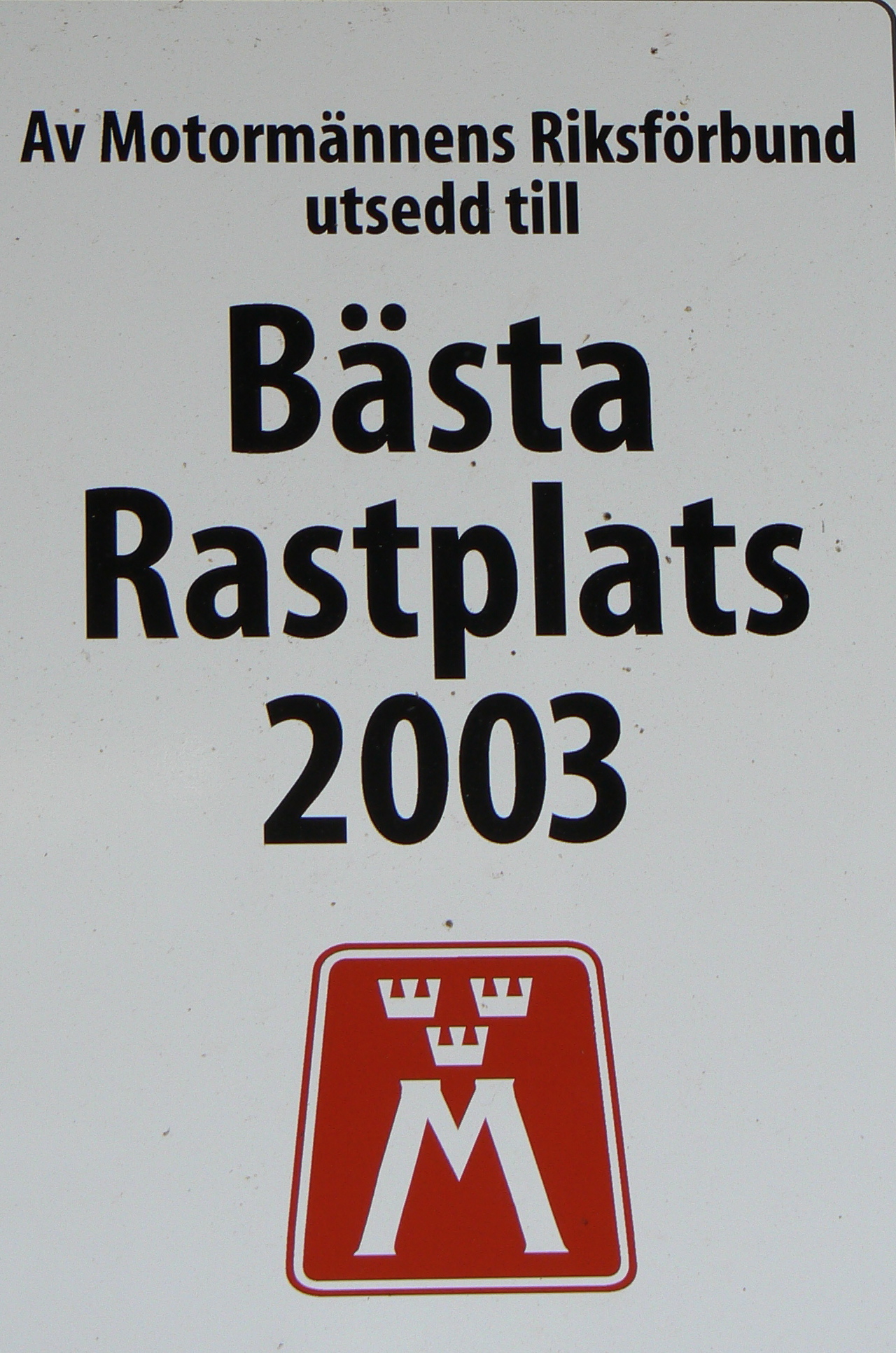 80
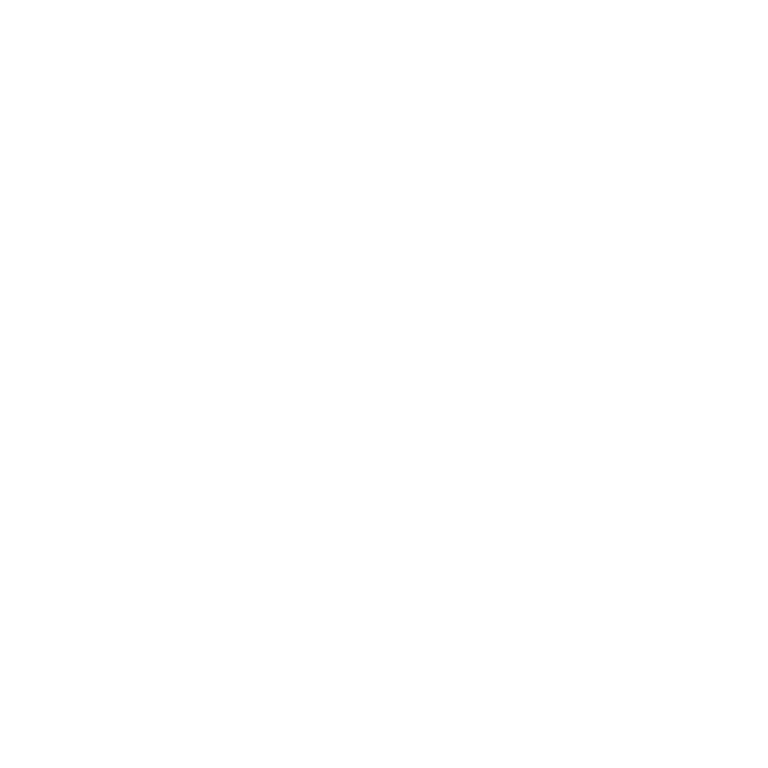 www.umb.no
Composting toilet system - removable compartments
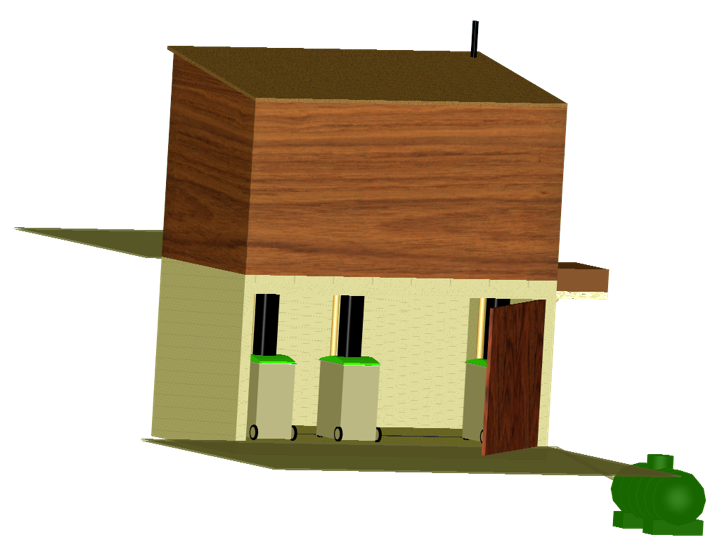 Department of Plant and Environmental Sciences
NORWEGIAN UNIVERSITY OF LIFE SCIENCES
81
81
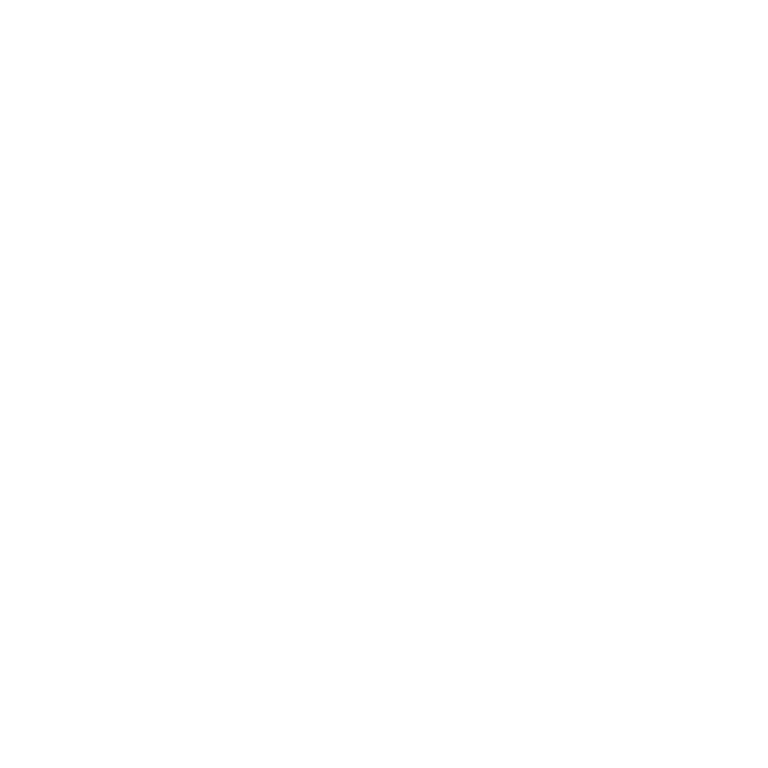 www.umb.no
Composting toilet at roadside facility - Sweden
Department of Plant and Environmental Sciences
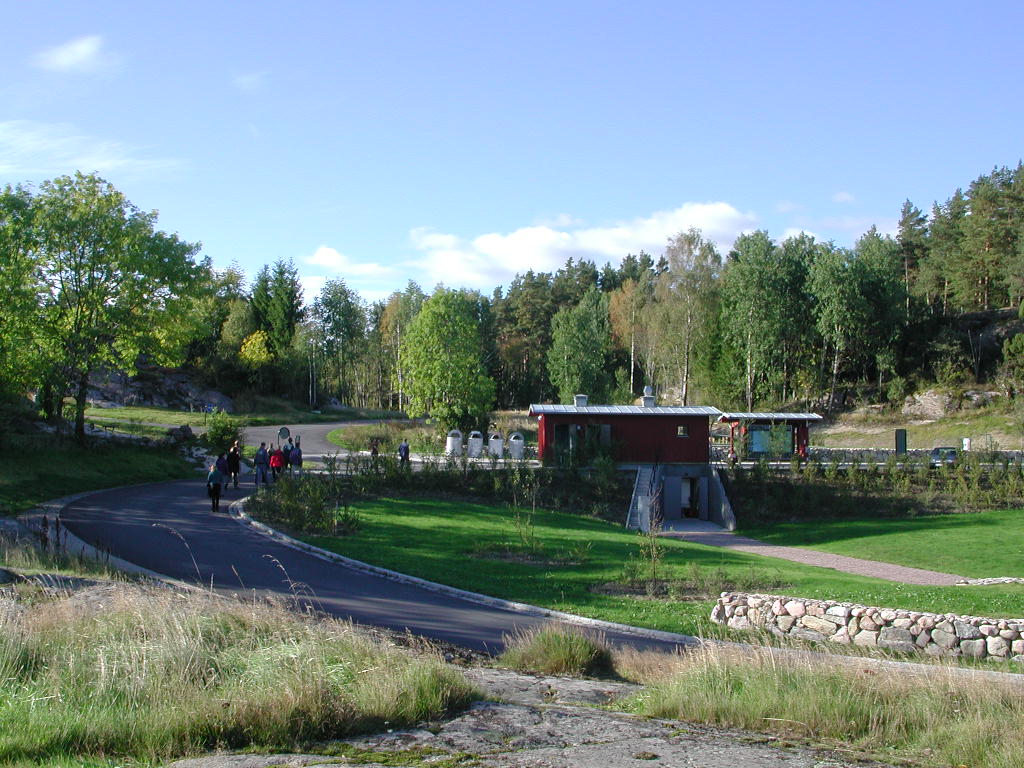 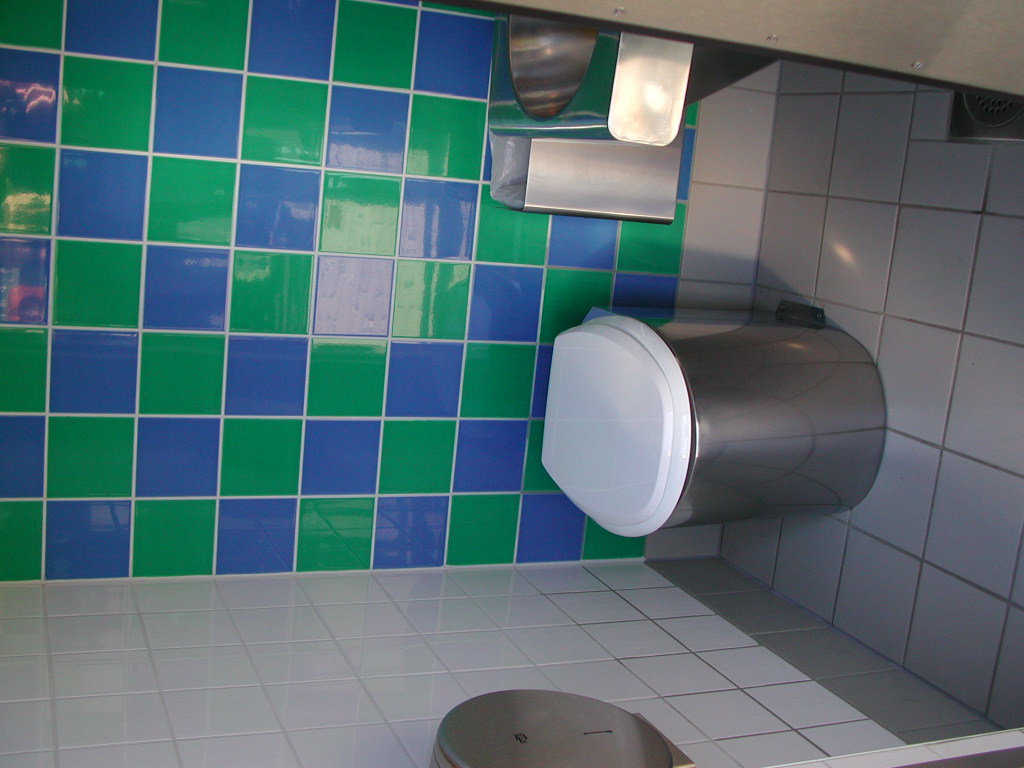 NORWEGIAN UNIVERSITY OF LIFE SCIENCES
Clean odourless
toilets
82
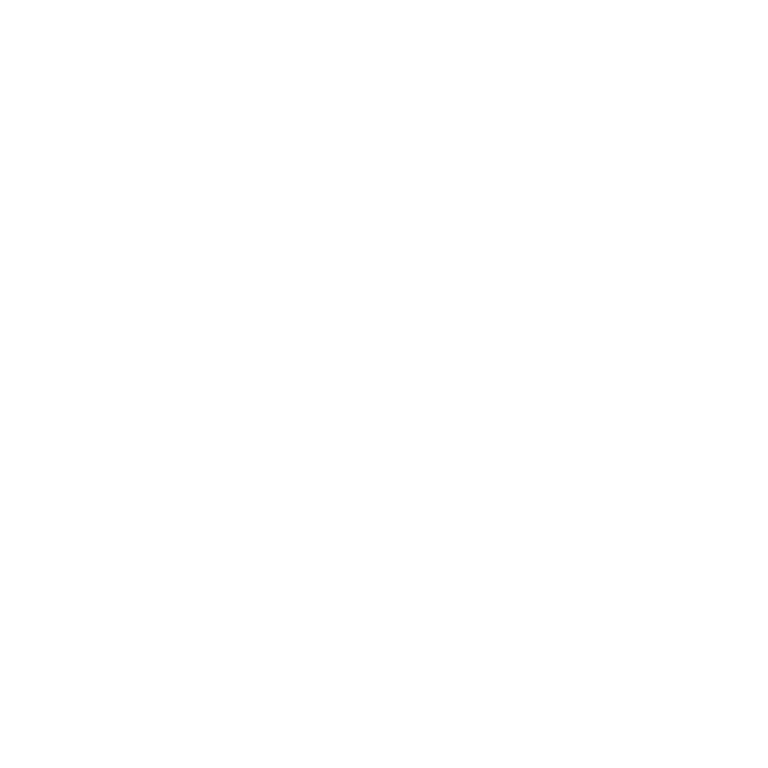 www.umb.no
Composting toilet - bathroom design
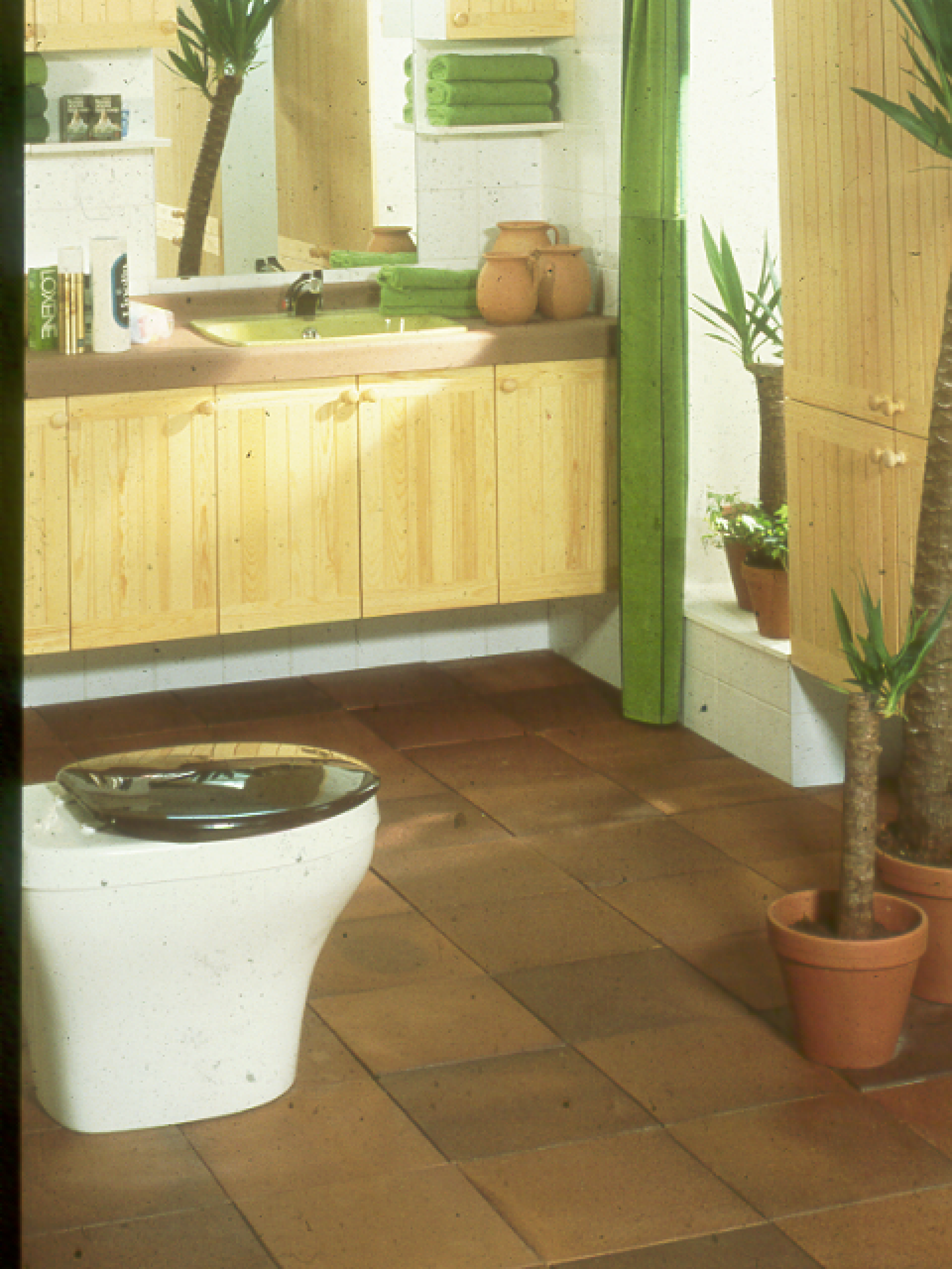 Department of Plant and Environmental Sciences
High standard and comfort possible
NORWEGIAN UNIVERSITY OF LIFE SCIENCES
83
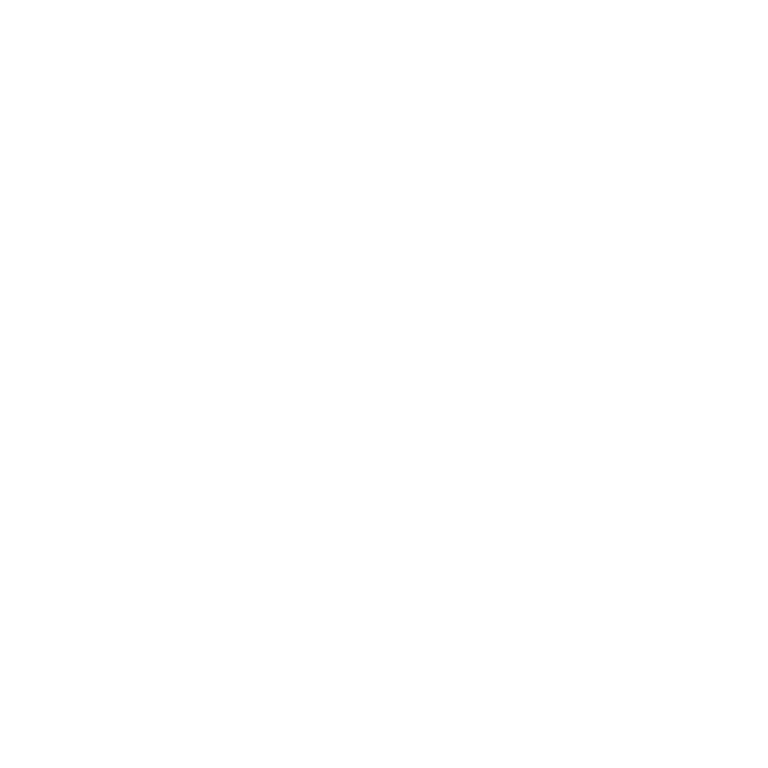 www.umb.no
Composting toilets - design
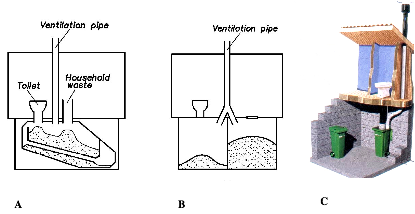 Department of Plant and Environmental Sciences
NORWEGIAN UNIVERSITY OF LIFE SCIENCES
Single 
compartment
Dual 
compartments
Removable 
compartments
84
84
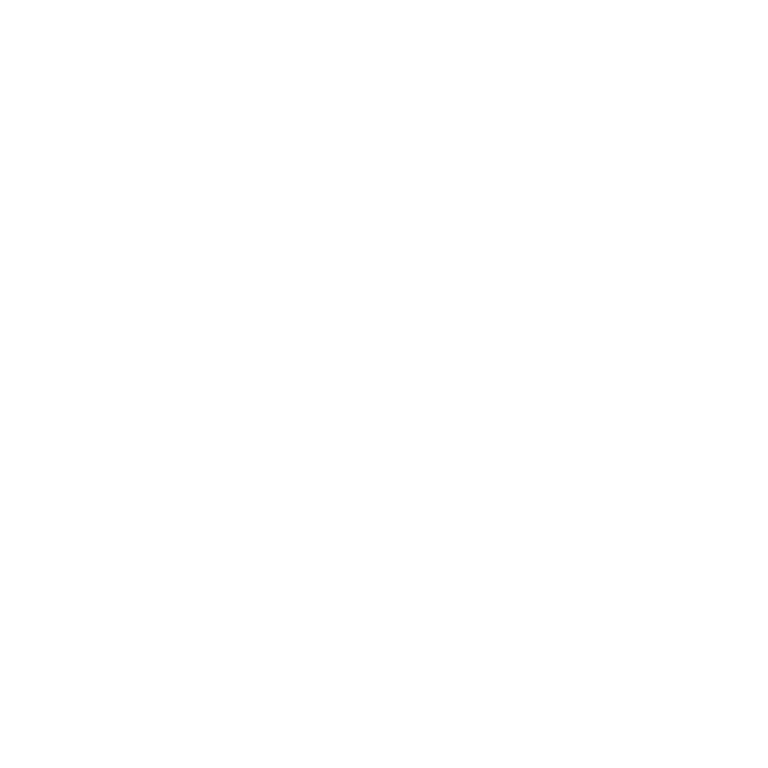 www.umb.no
Composting toilets - advantages
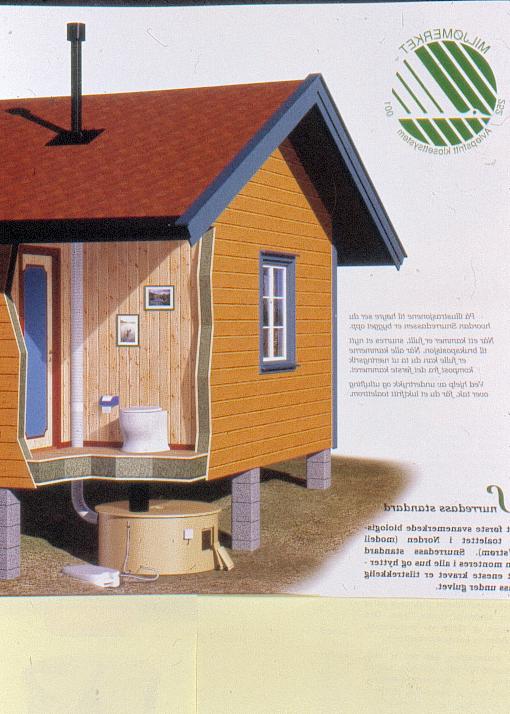 Department of Plant and Environmental Sciences
Volume reduction:
  70 - 90%
  550 down to 55 liters
  Uses no water
  Simple and robust
NORWEGIAN UNIVERSITY OF LIFE SCIENCES
(Del Porto and Steinfeld 1999)
85
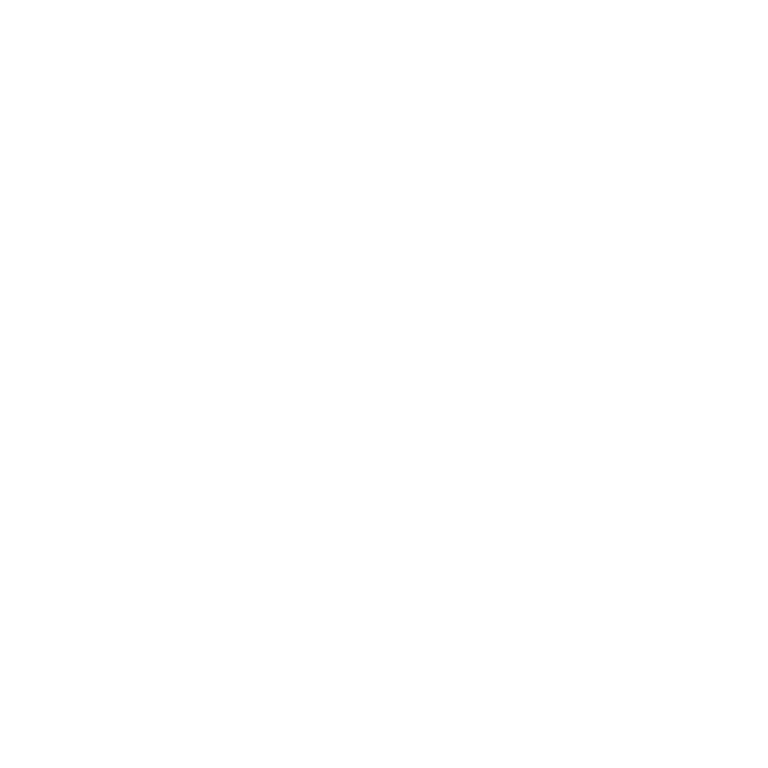 www.umb.no
Composting toilet - challenges
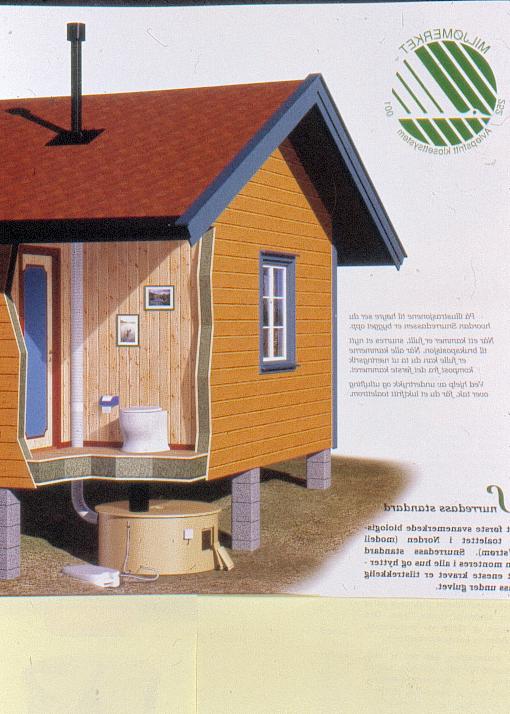 Department of Plant and Environmental Sciences
Public acceptance
 Maintenance
 Excess liquid
 Insulation
 Hygiene
    - no system
      above 43oC
    - risk of handling
NORWEGIAN UNIVERSITY OF LIFE SCIENCES
86
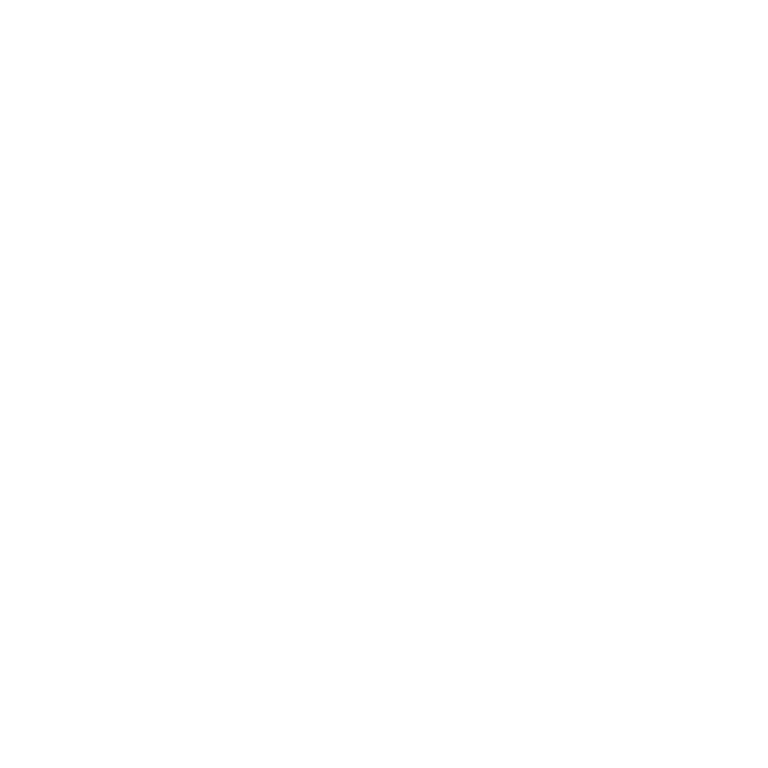 www.umb.no
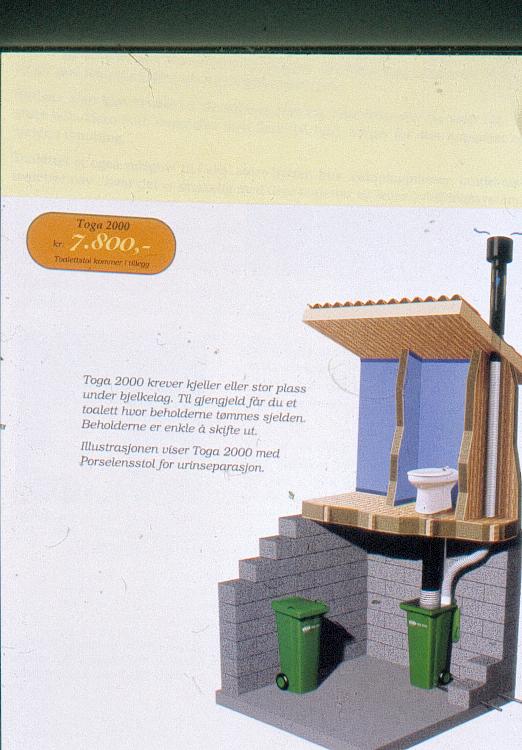 Secondary composting
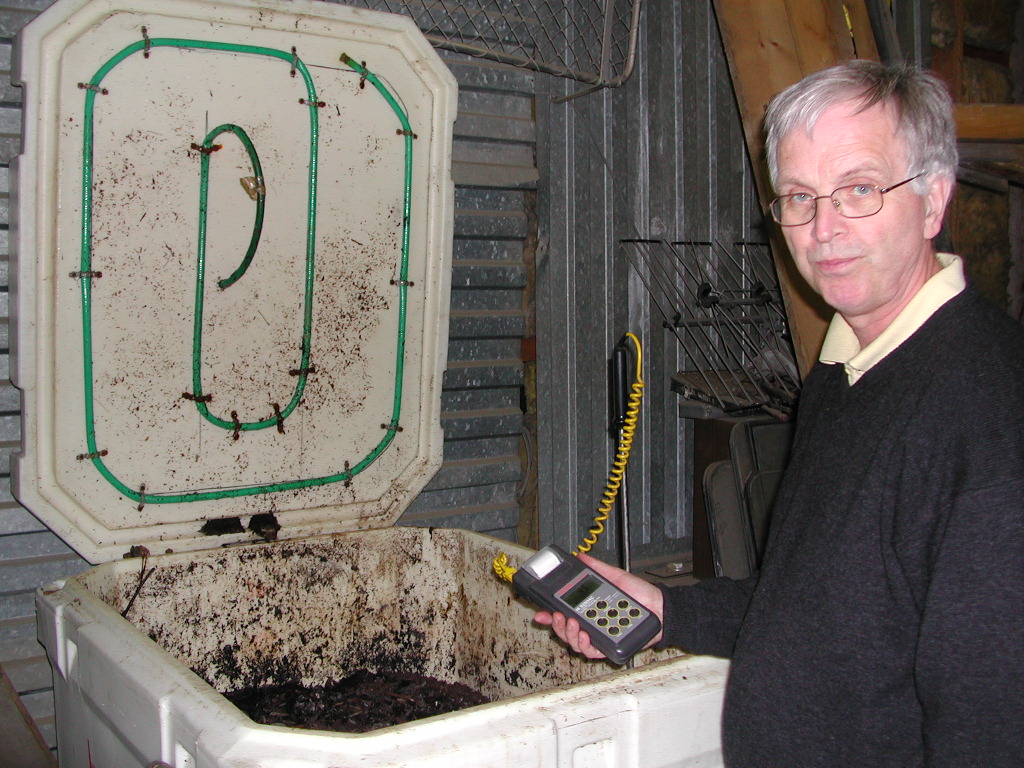 Final product
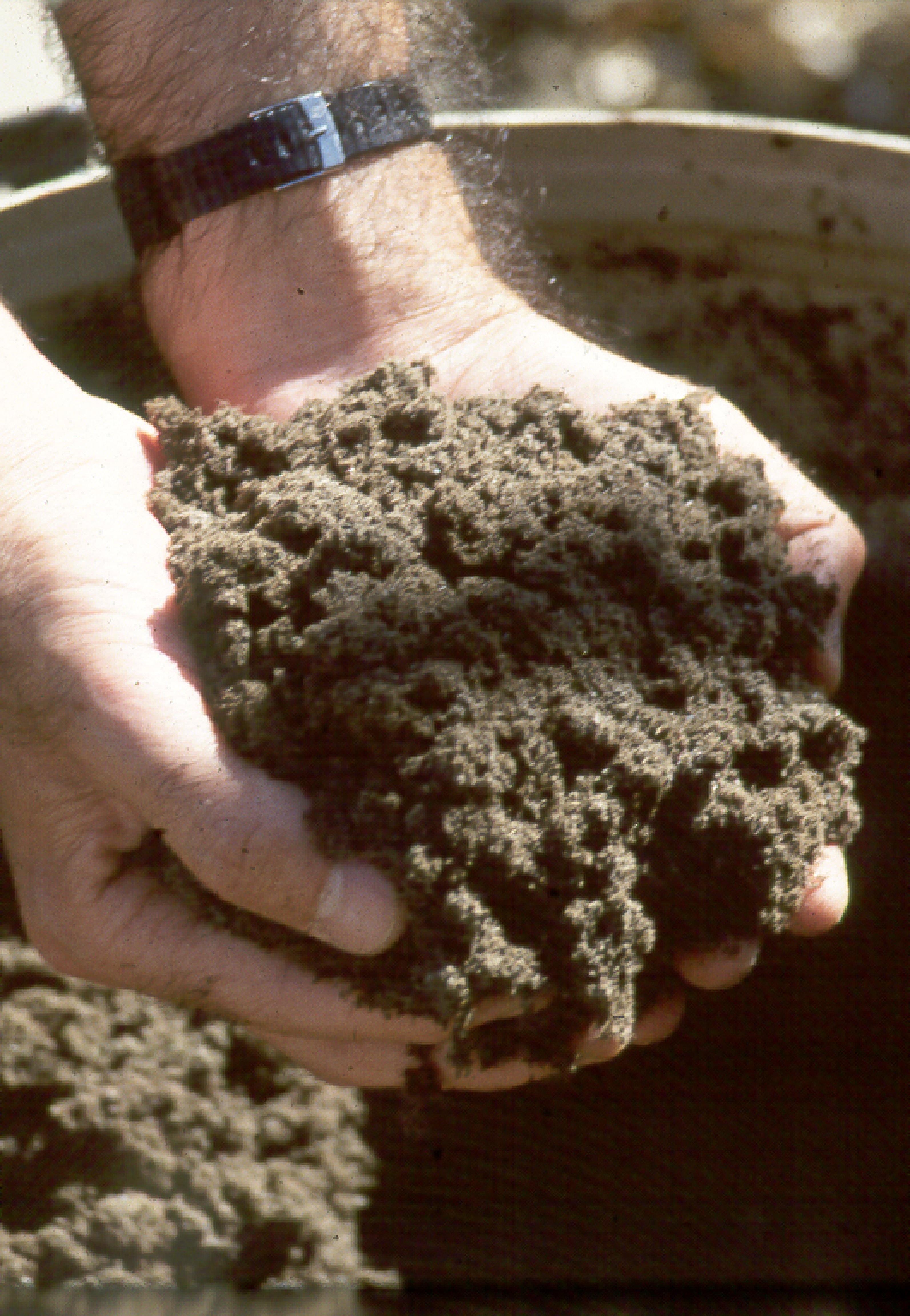 Temperature:
Outside -54C
Inside   +12C
Composting toilets – an option for the Arctic ?
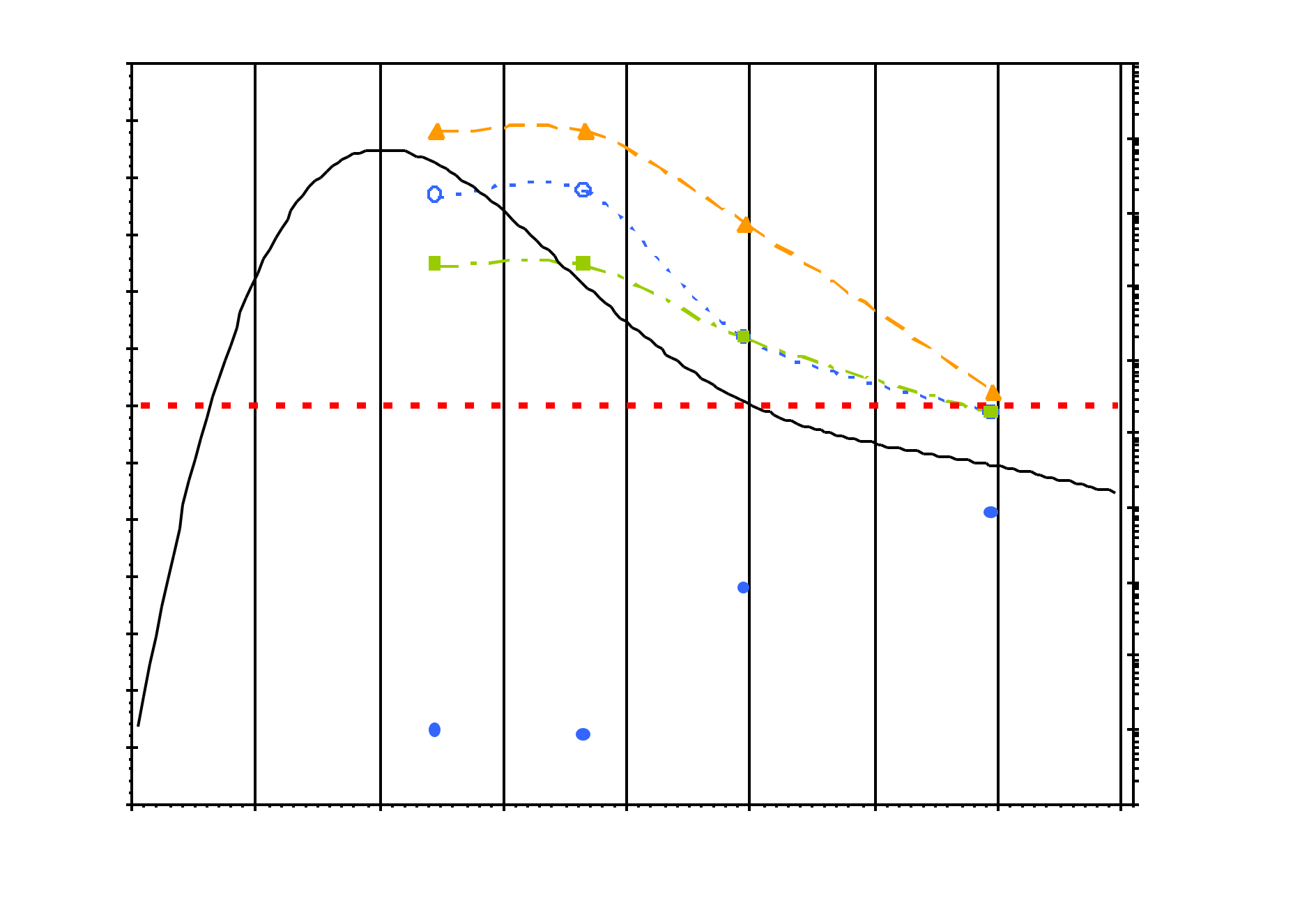 International research show that dry sanitation may give an equal or higher reduction of pathogens and a high reduction in risk of exposure. 
			(Stenström 2001)
Department of Plant and Environmental Sciences
NORWEGIAN UNIVERSITY OF LIFE SCIENCES
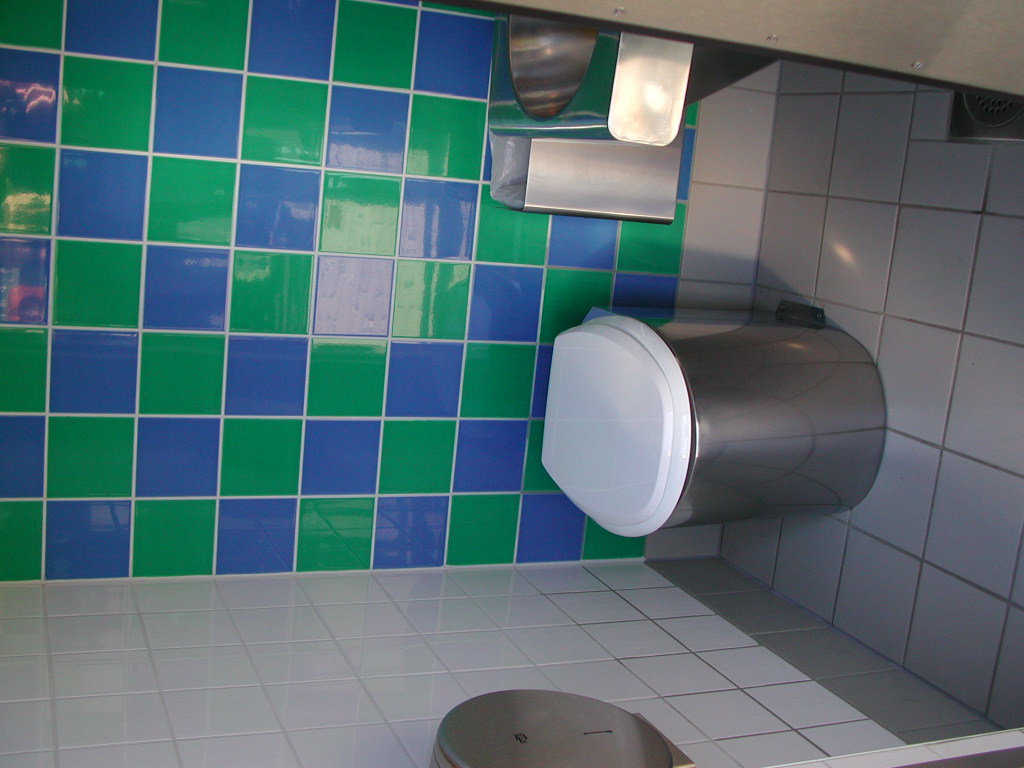 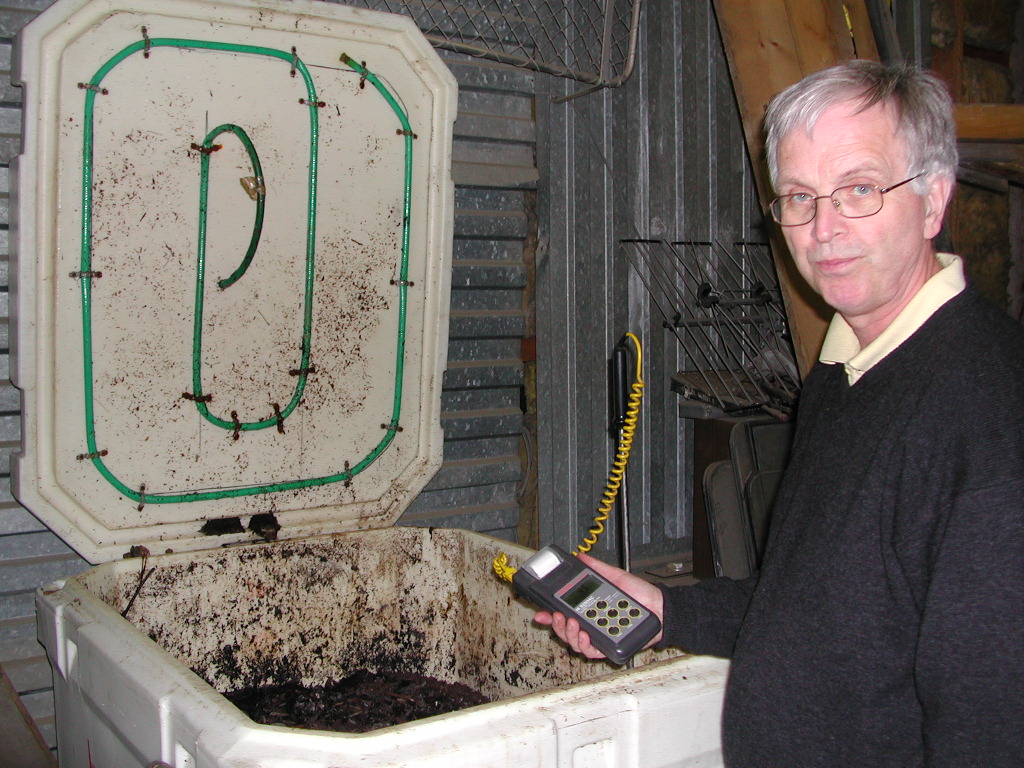 88
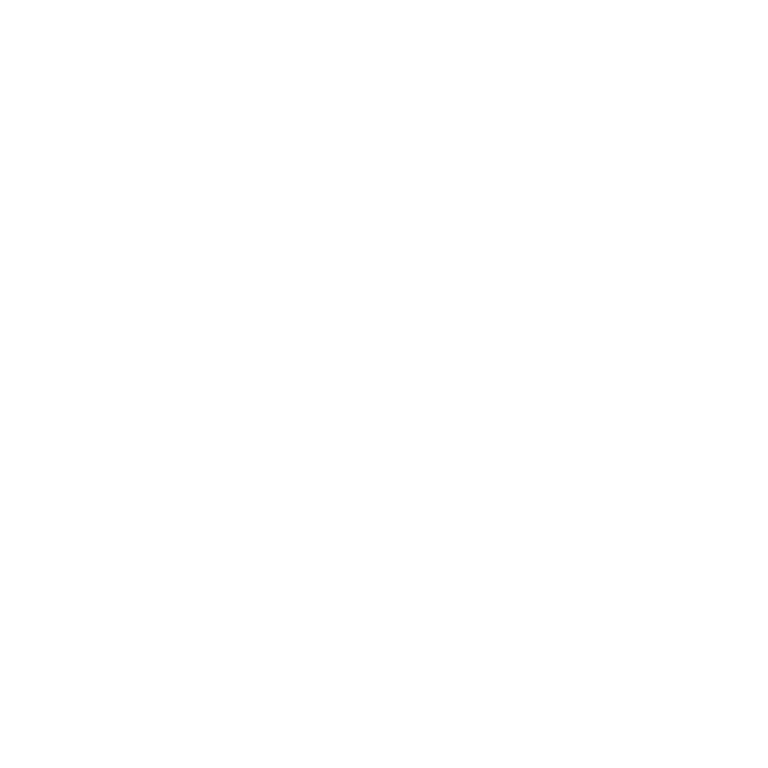 www.umb.no
Composting toilet - handling
Conclusions
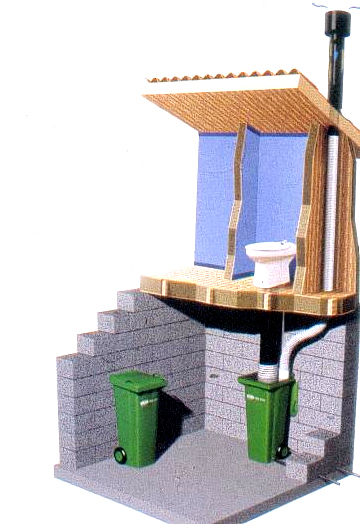 Department of Plant and Environmental Sciences
Secondary composting opens for professional collection and treatment of material from composting toilets- thus reducing health risk
NORWEGIAN UNIVERSITY OF LIFE SCIENCES
89
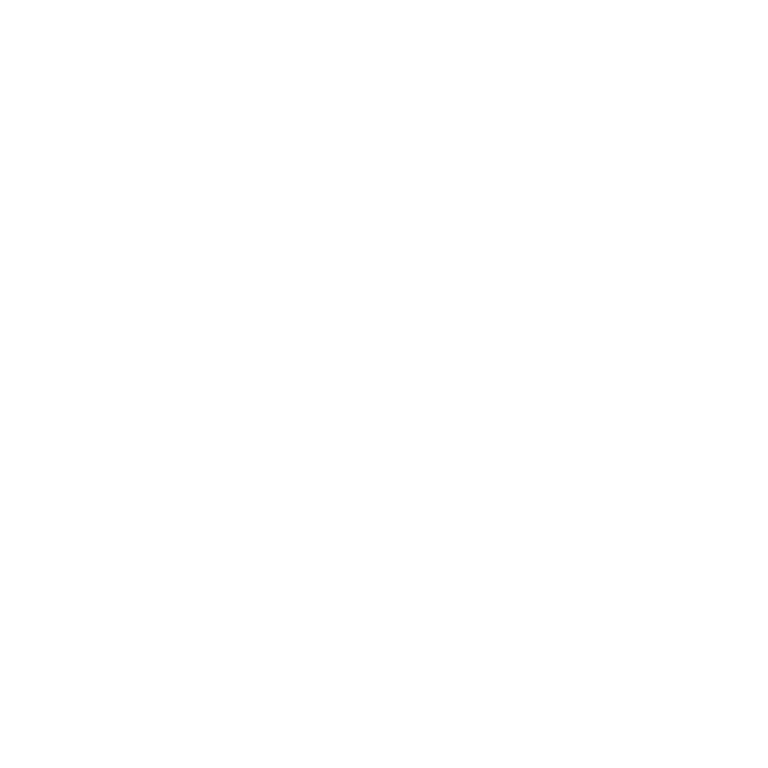 www.umb.no
Composting toilet - handling
Conclusions
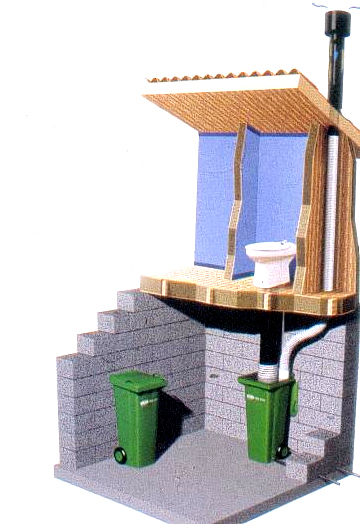 Department of Plant and Environmental Sciences
NORWEGIAN UNIVERSITY OF LIFE SCIENCES
90
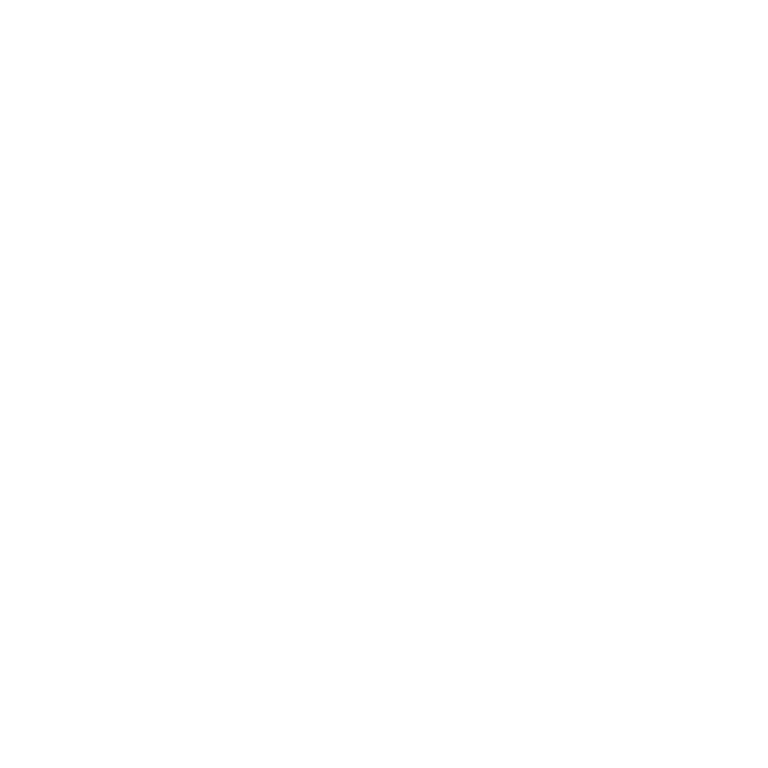 www.umb.no
Future toilet types(commercially available today)
Department of Plant and Environmental Sciences
NORWEGIAN UNIVERSITY OF LIFE SCIENCES
Water use
Composting /dry sanitation   	       0 - 0.1 liter/visit
Urine diverting		                0.1 - 4.0 liter/visit
Water saving (vacuum&gravity)         0.5 - 1.0 liter/visit
Incinerating                                           0 liter/visit
91
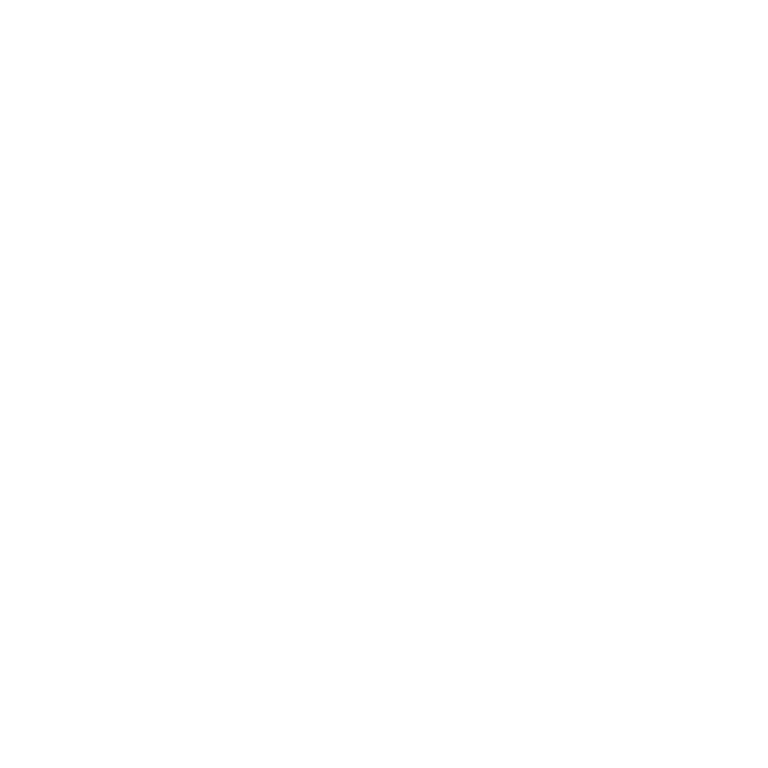 www.umb.no
Low flush toilets – an option for the Arctic ?
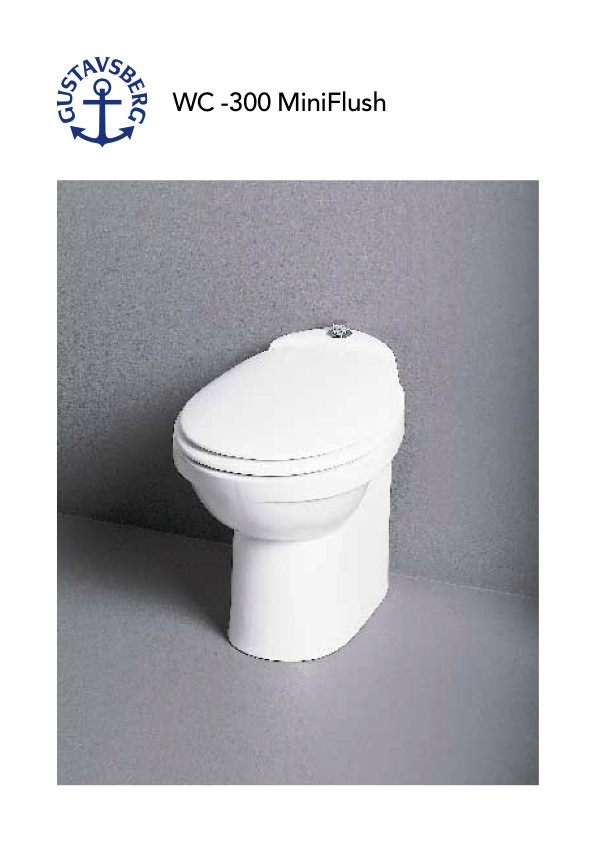 Gravity 
1 liter/flush
Vacuum
0.5 - 1.5 liters/flush
Department of Plant and Environmental Sciences
NORWEGIAN UNIVERSITY OF LIFE SCIENCES
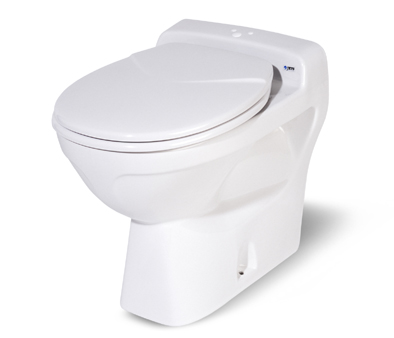 92
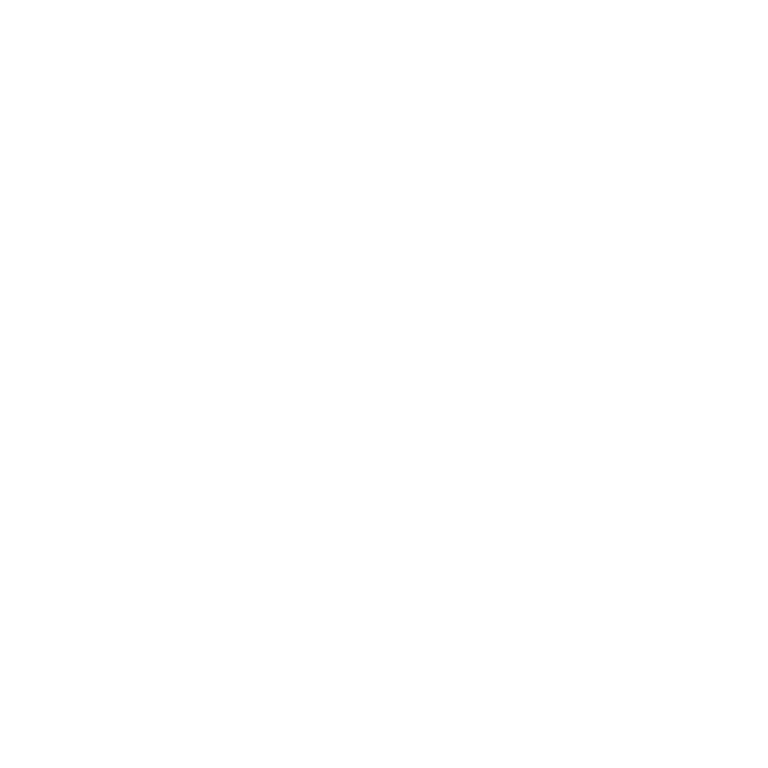 www.umb.no
Low flush toilets – an option for the Arctic ?
Contemporary Scandinavian bathroom design
using vacuum toilets
Department of Plant and Environmental Sciences
NORWEGIAN UNIVERSITY OF LIFE SCIENCES
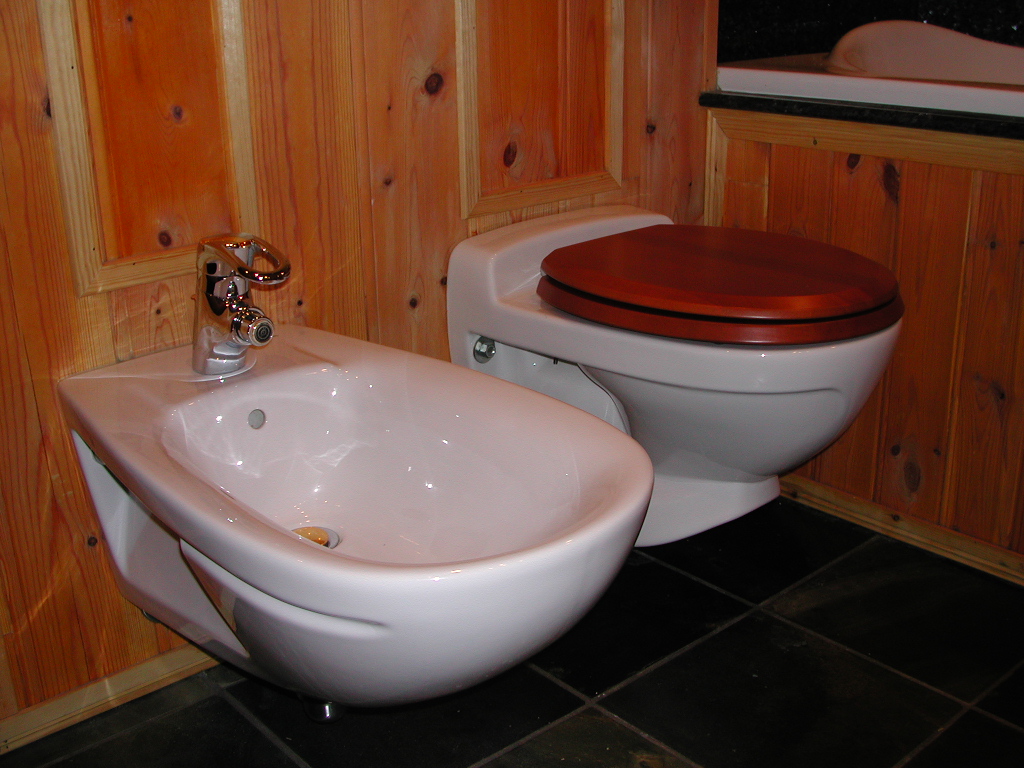 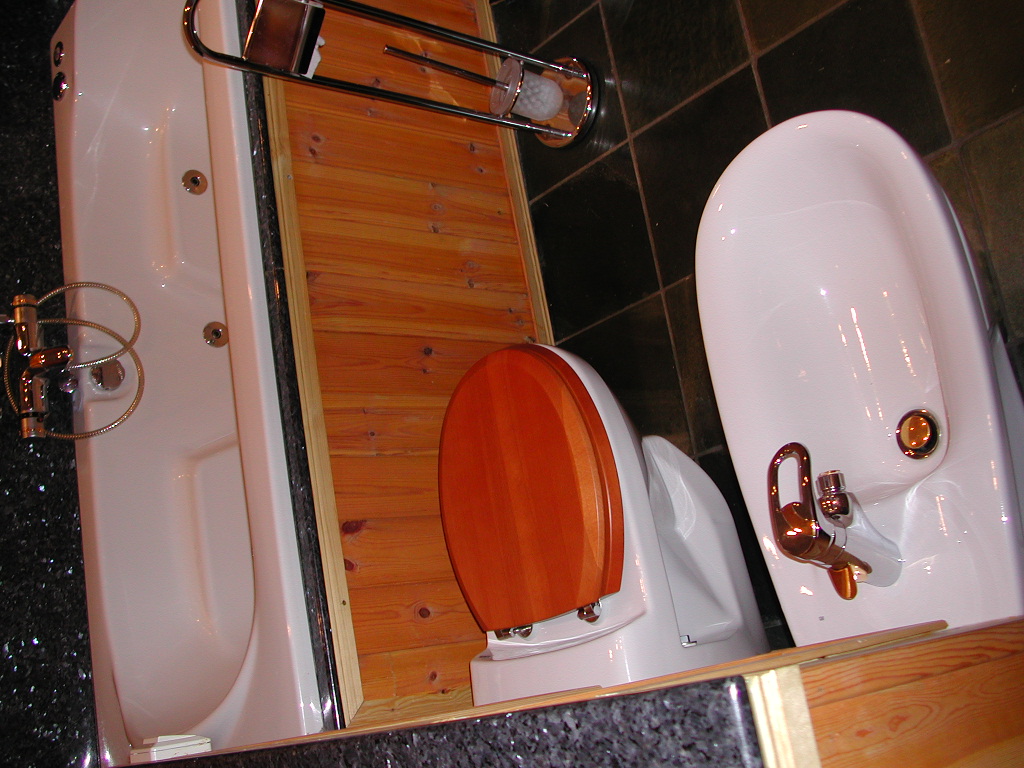 93
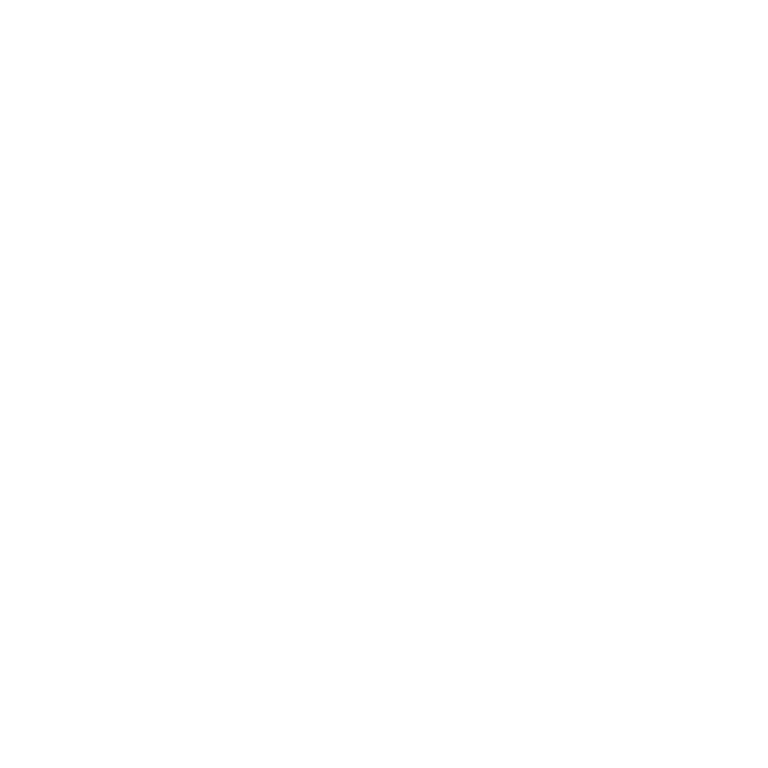 Photos: P.D. Jenssen
www.umb.no
Low flush toilets – adaption to the Arctic
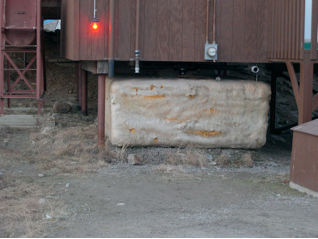 Department of Plant and Environmental Sciences
NORWEGIAN UNIVERSITY OF LIFE SCIENCES
Insulated holding tank
Liquid level warning light
94
94
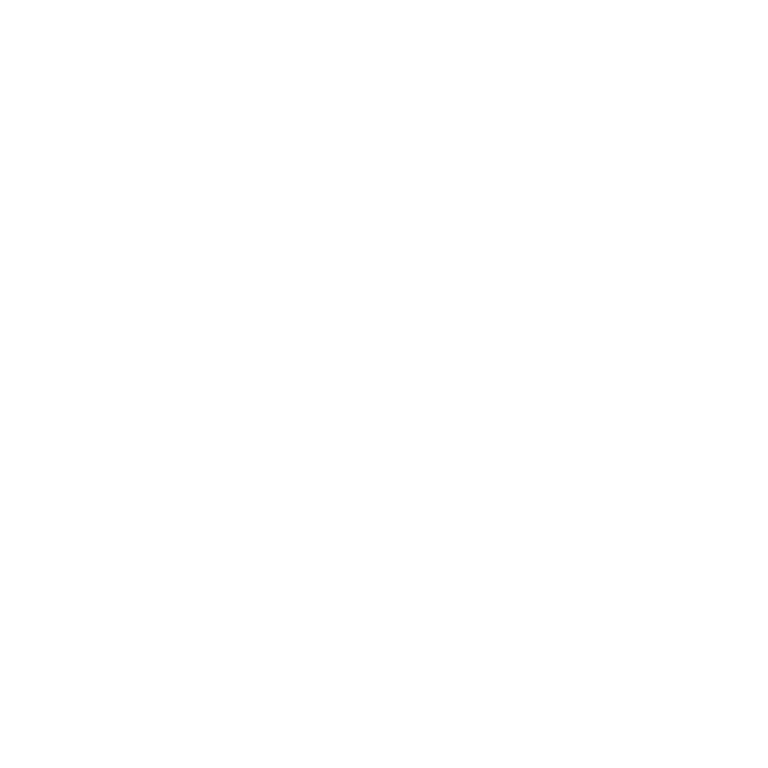 www.umb.no
Low flush toilets – adaption to the Arctic
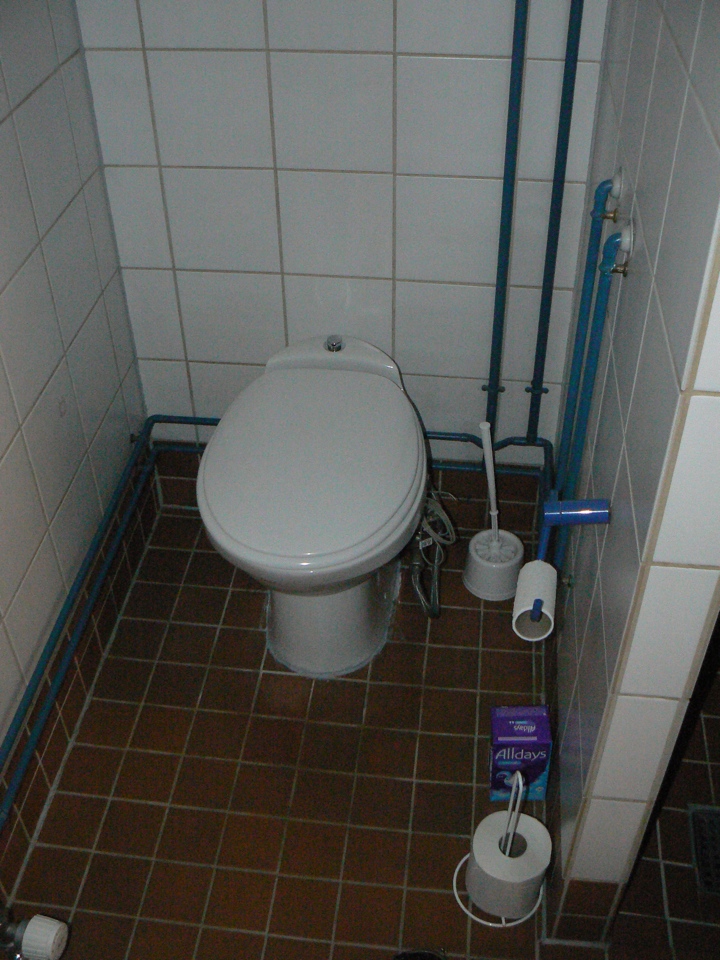 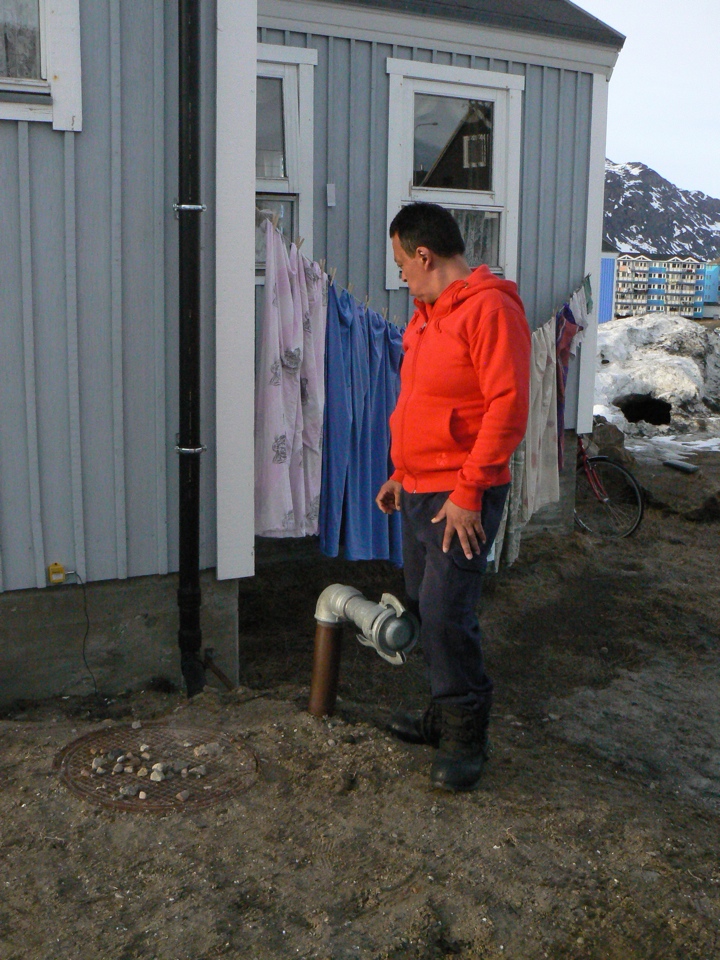 Department of Plant and Environmental Sciences
NORWEGIAN UNIVERSITY OF LIFE SCIENCES
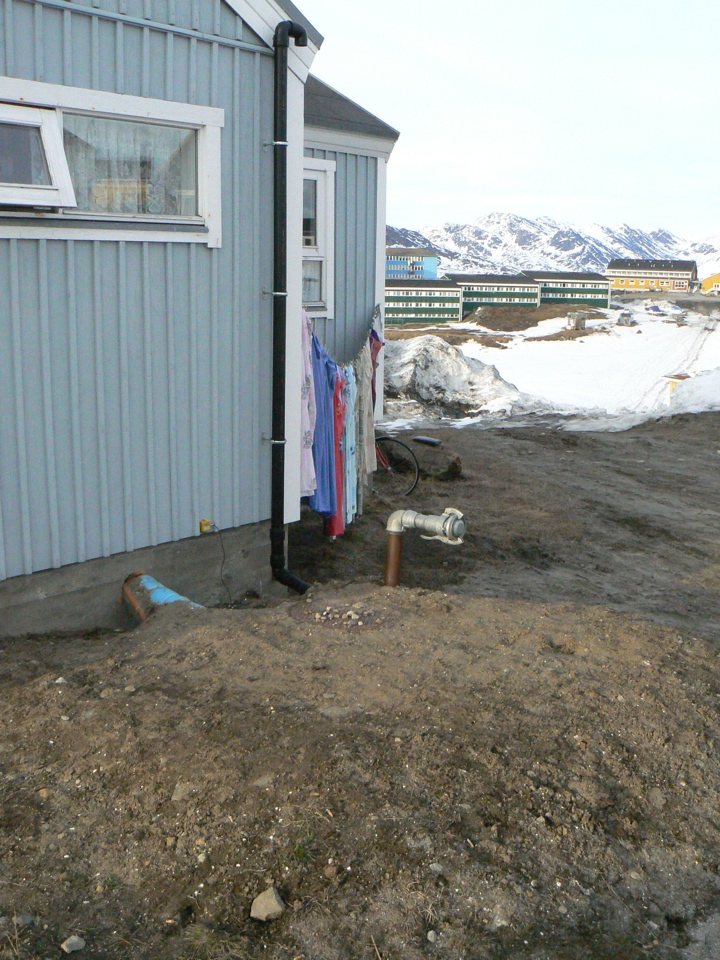 Insulated holding tank
Insulated
underground 
holding tank
with heating
cable
Quick coupling 
for easy 
pumping
Low flush 
gravity toilet
Liquid level warning light
95
95
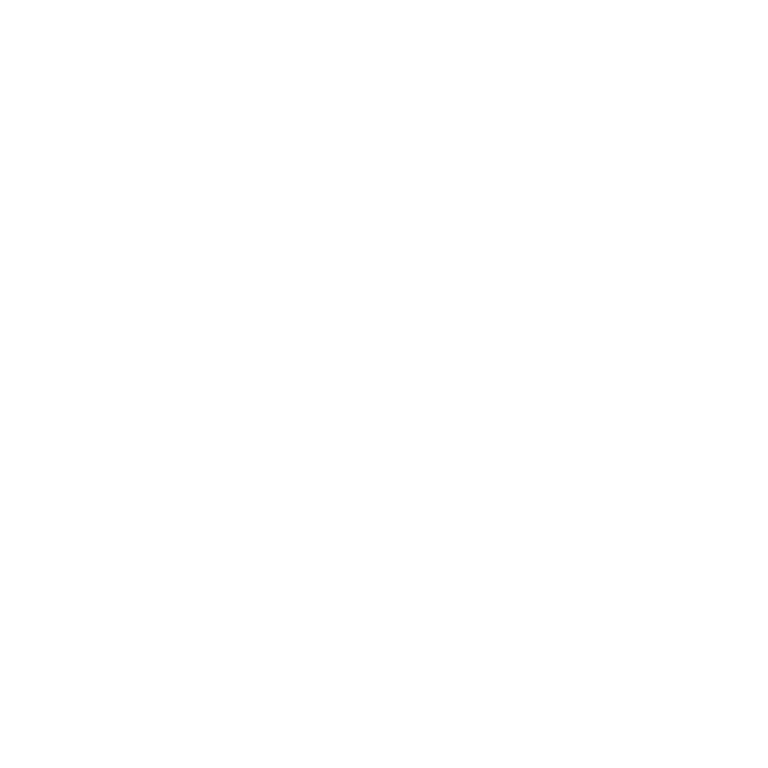 www.umb.no
Low flush toilets – adaption to the Arctic
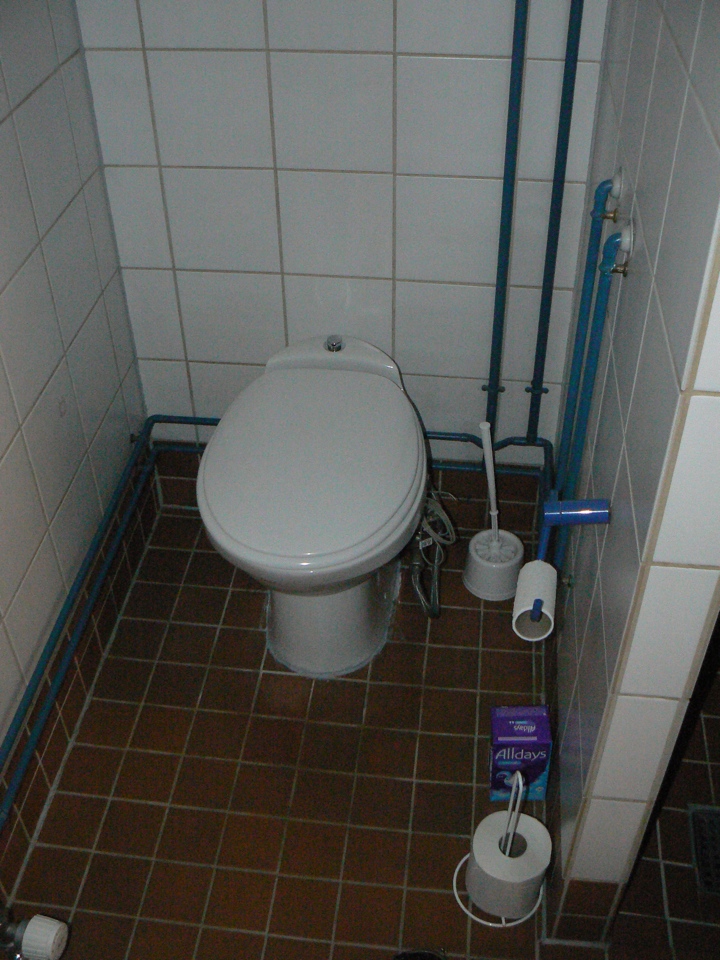 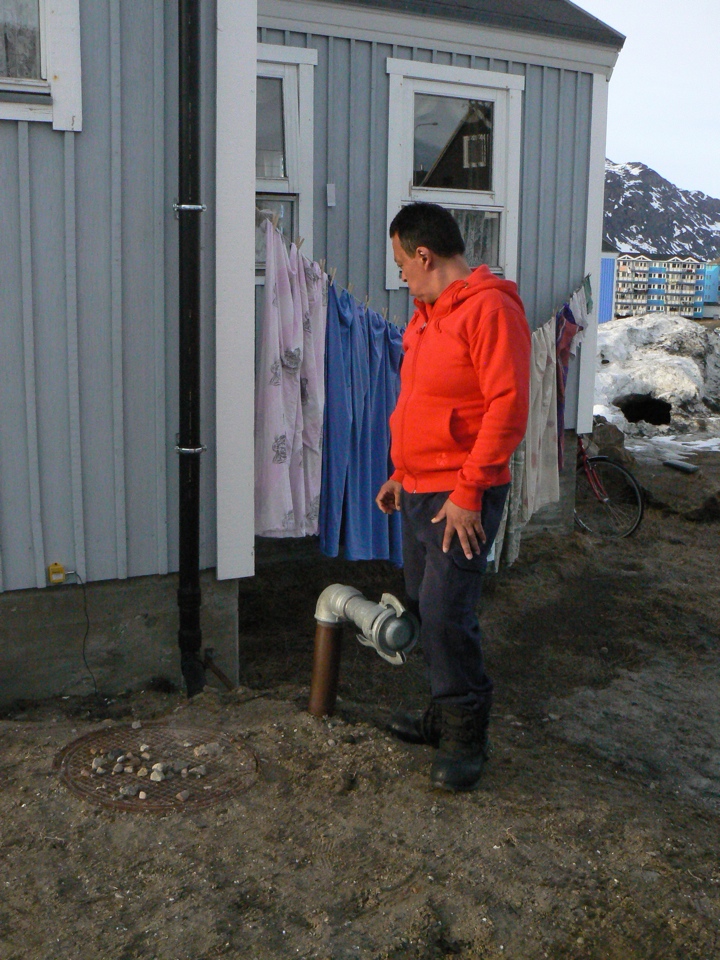 Department of Plant and Environmental Sciences
NORWEGIAN UNIVERSITY OF LIFE SCIENCES
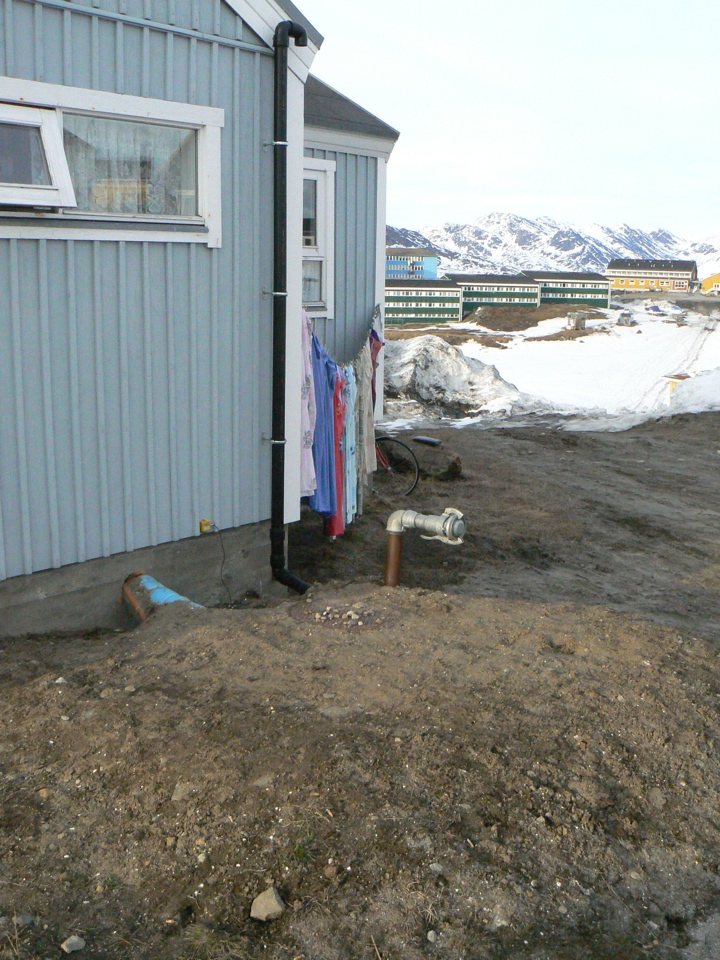 Insulated holding tank
Quick coupling 
for easy 
pumping
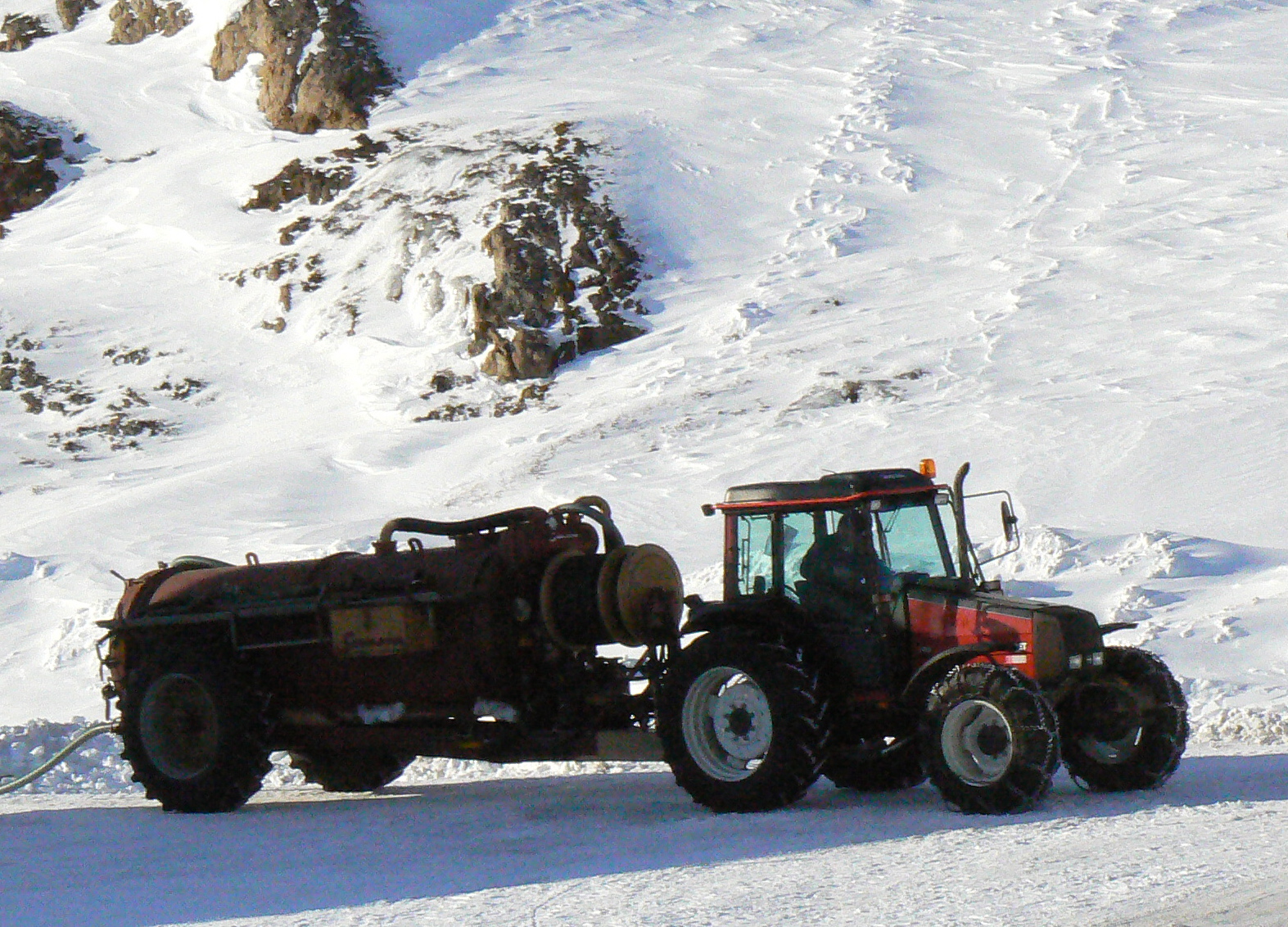 Low flush 
gravity toilet
Liquid level warning light
96
96
?
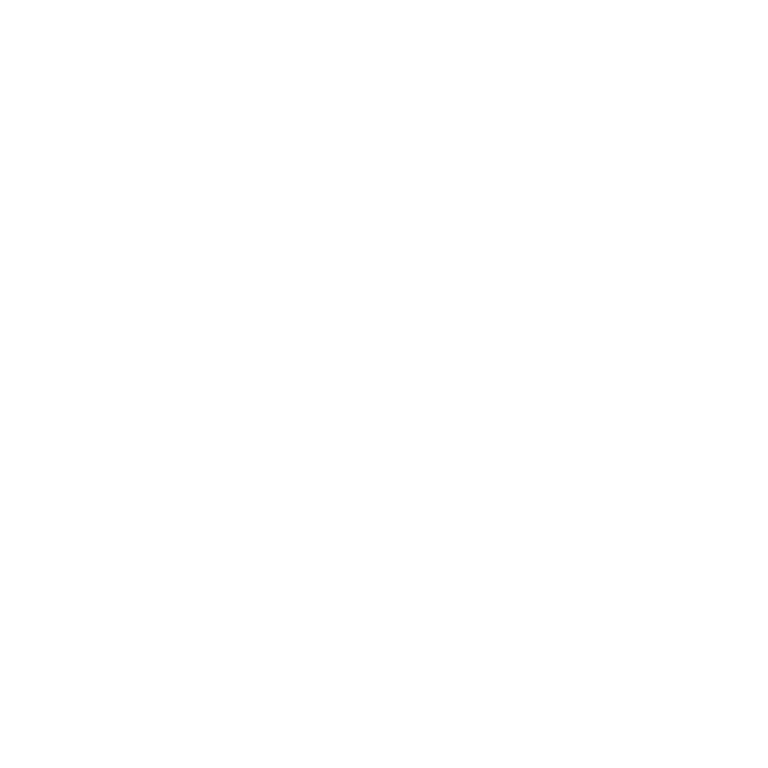 www.umb.no
Low flush toilets – adaption to the Arctic
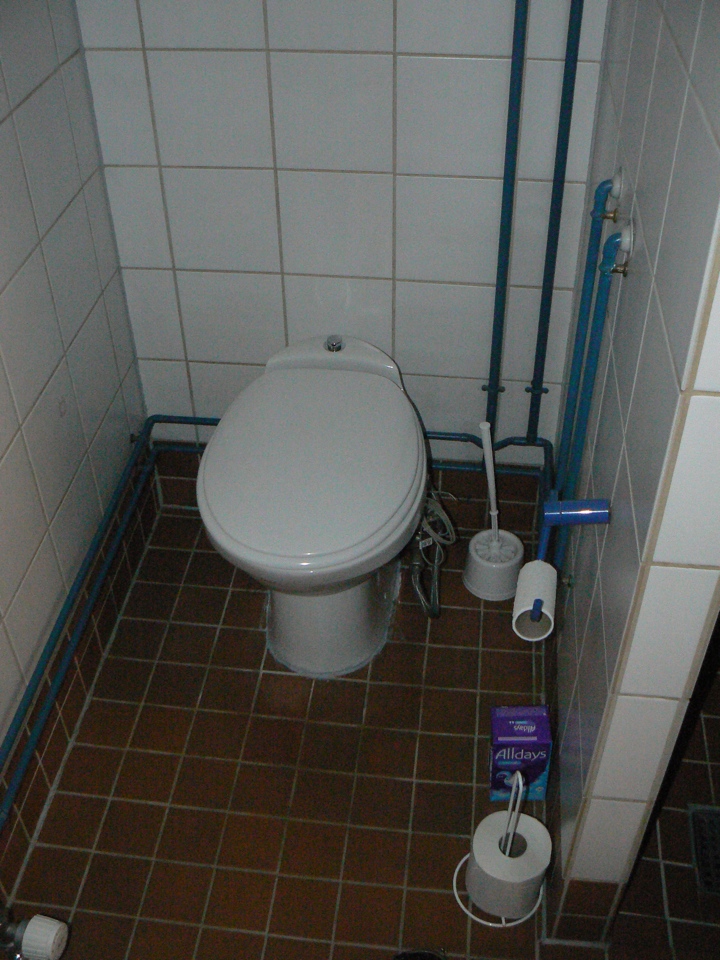 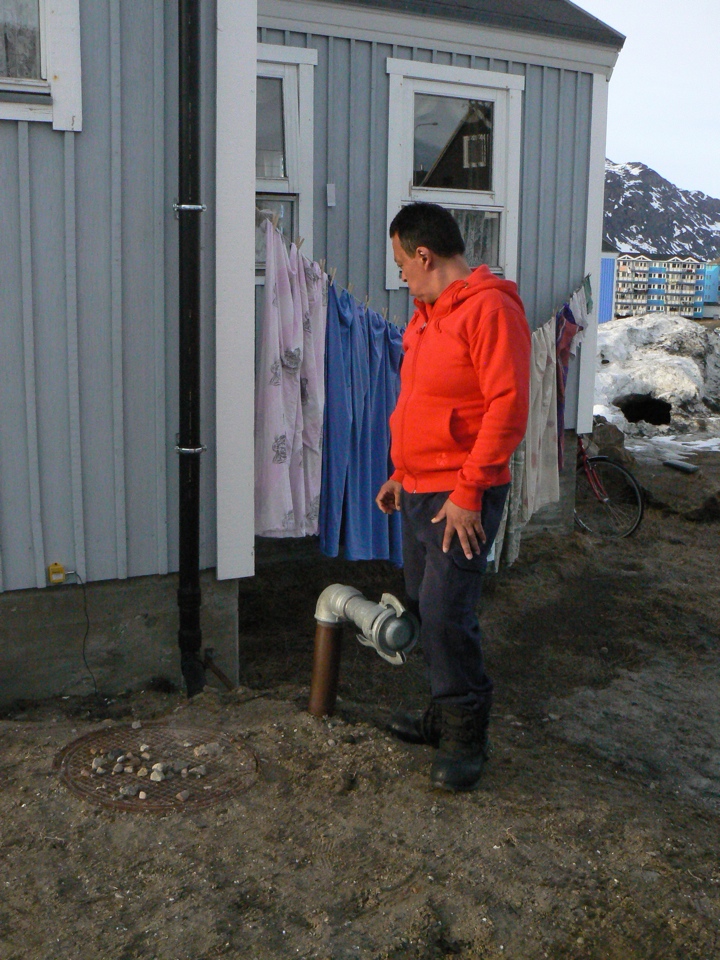 Department of Plant and Environmental Sciences
NORWEGIAN UNIVERSITY OF LIFE SCIENCES
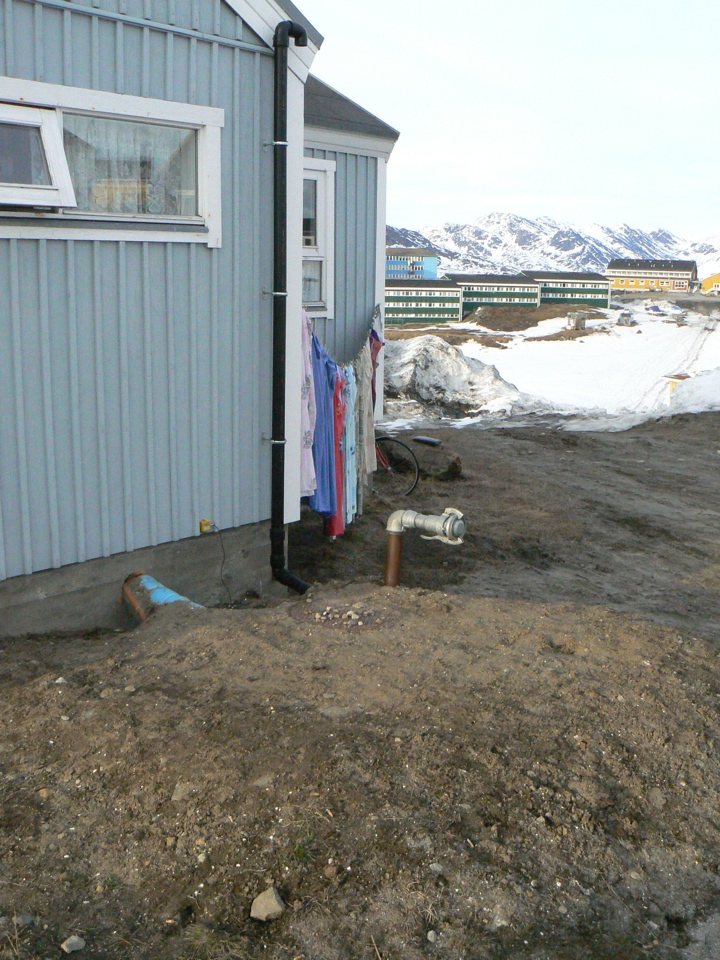 Insulated holding tank
Quick coupling 
for easy 
pumping
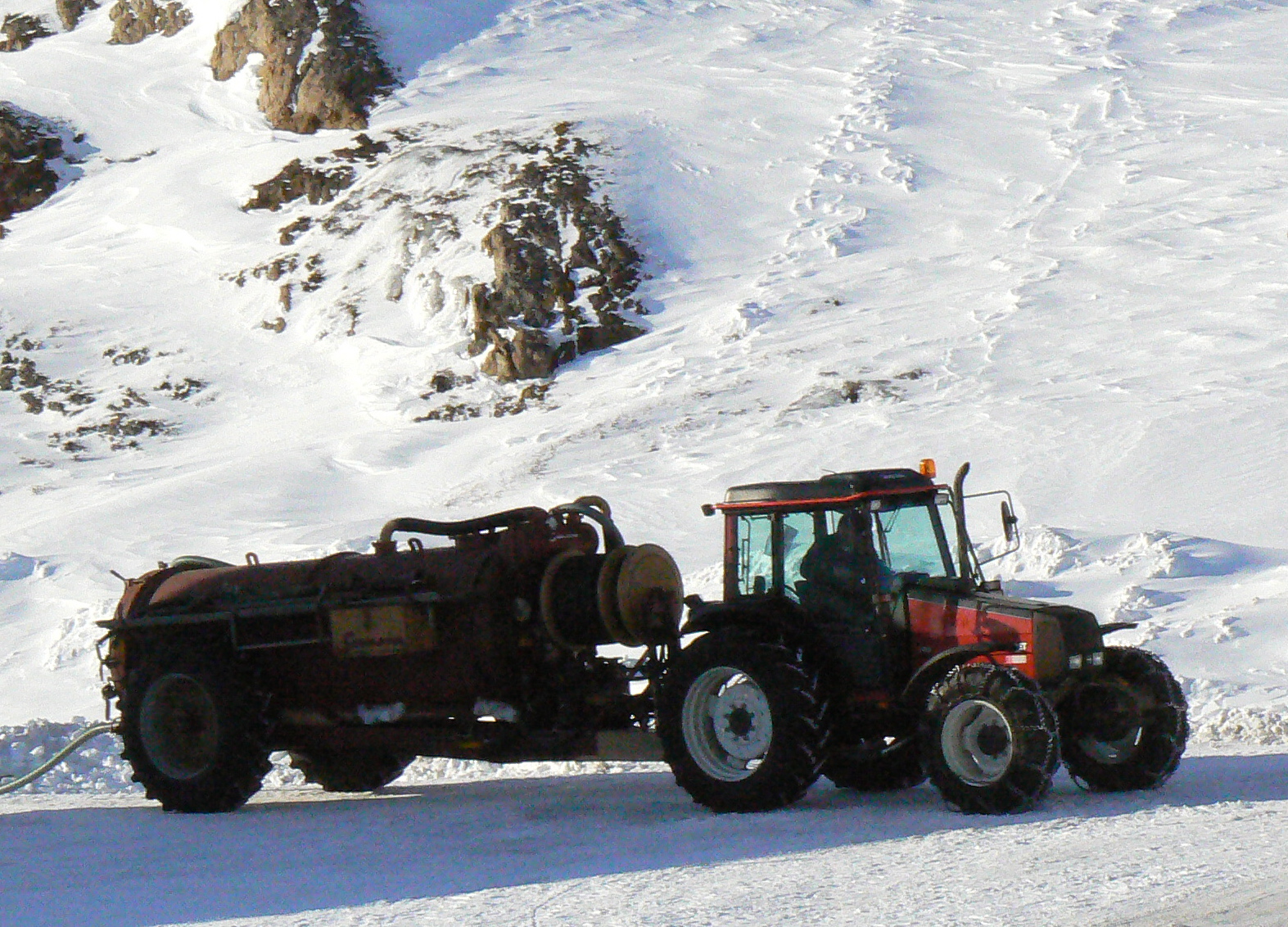 Low flush 
gravity toilet
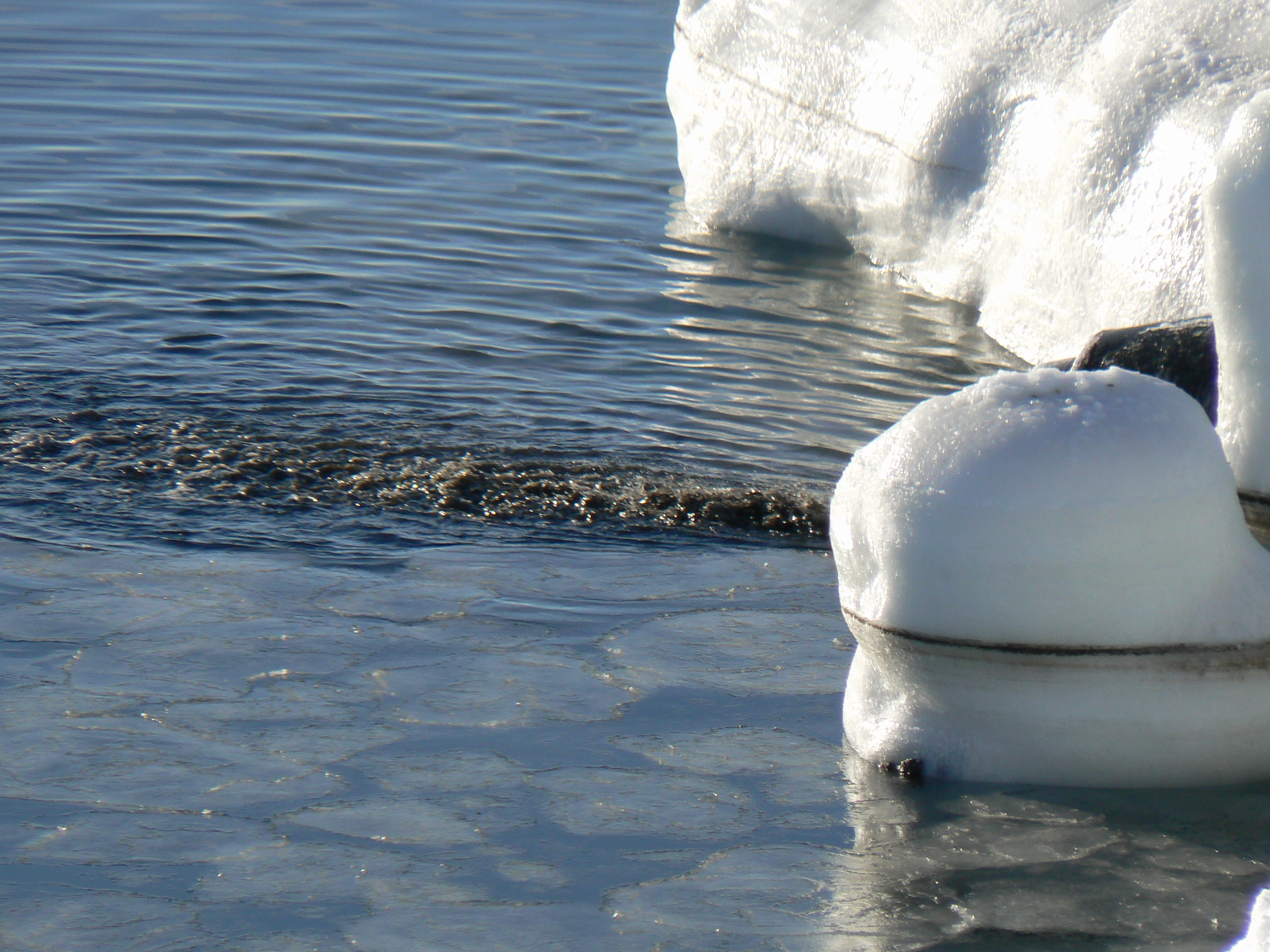 Liquid level warning light
97
97
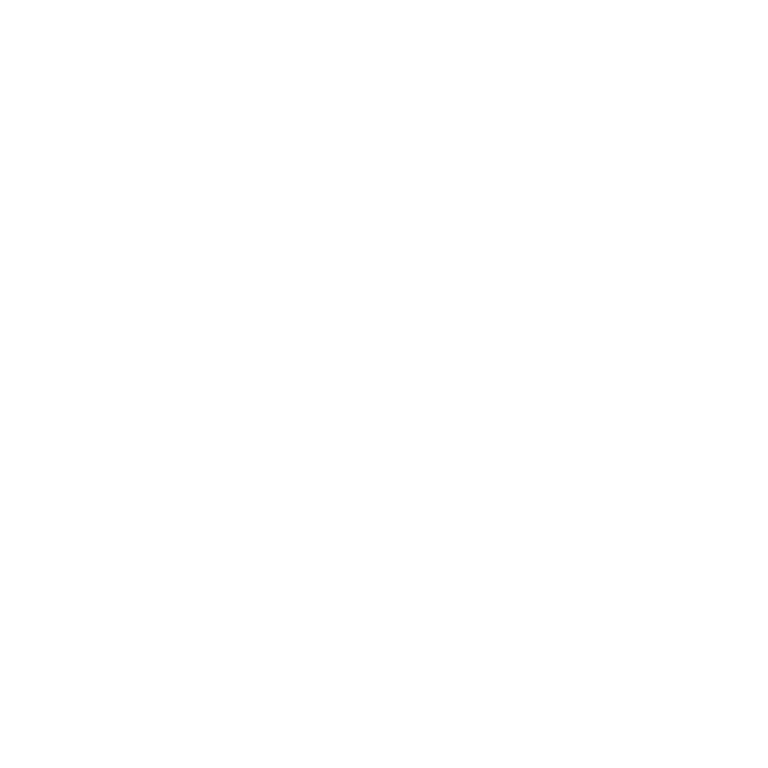 www.umb.no
Low flush toilets – adaption to the Arctic
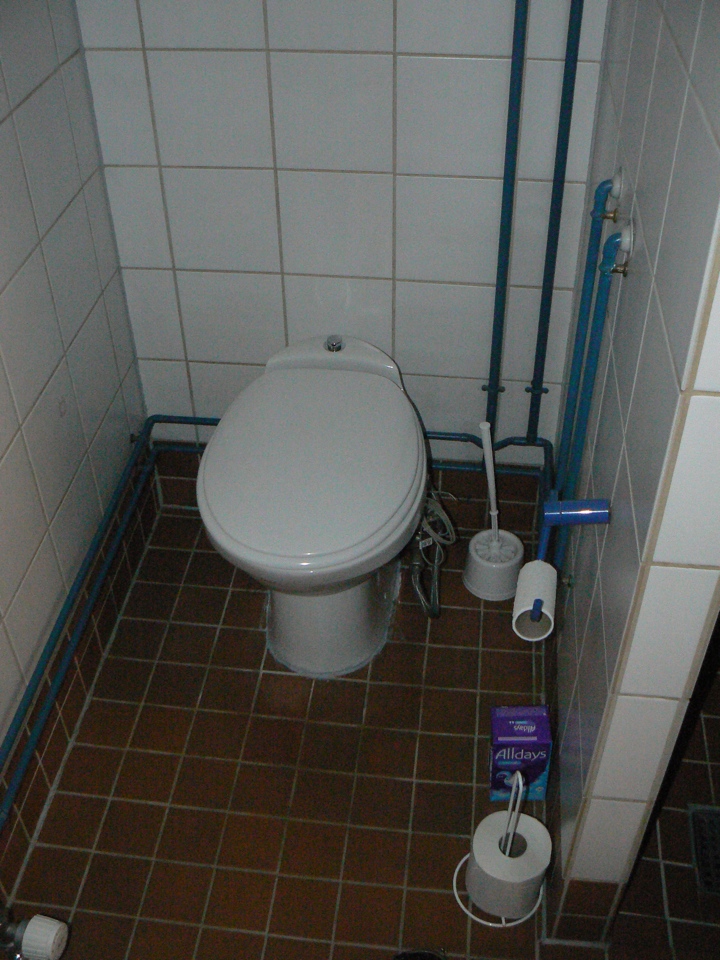 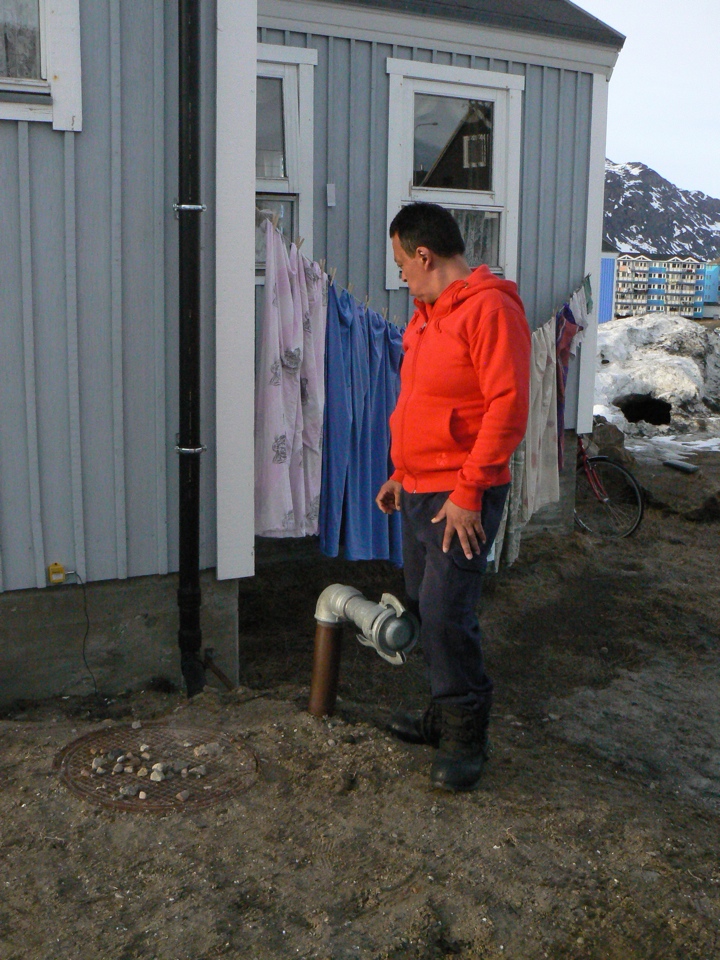 Department of Plant and Environmental Sciences
NORWEGIAN UNIVERSITY OF LIFE SCIENCES
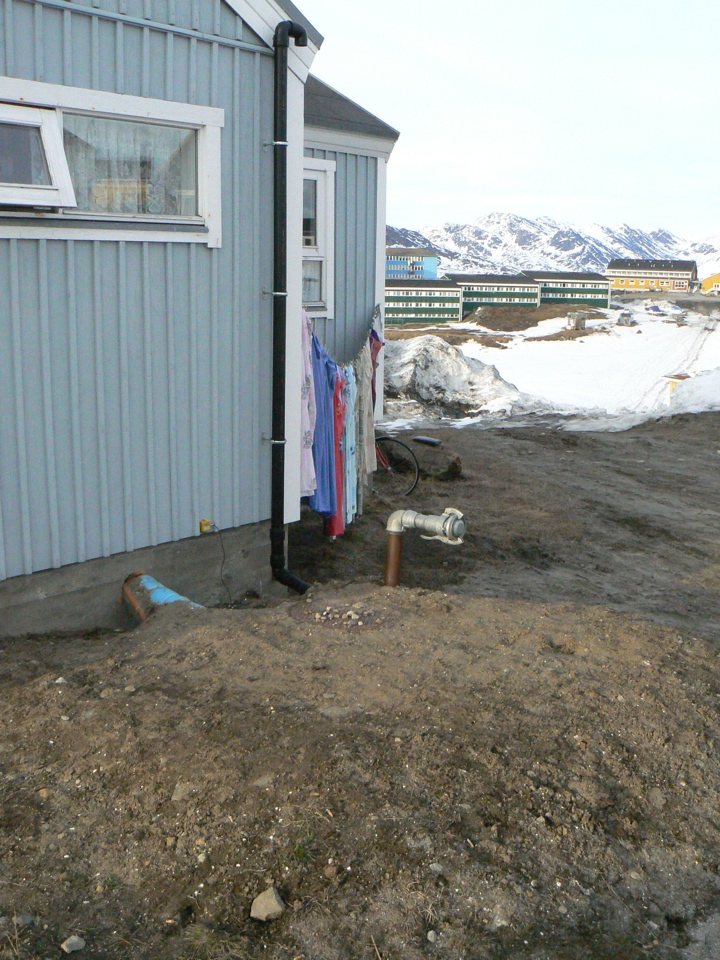 Insulated holding tank
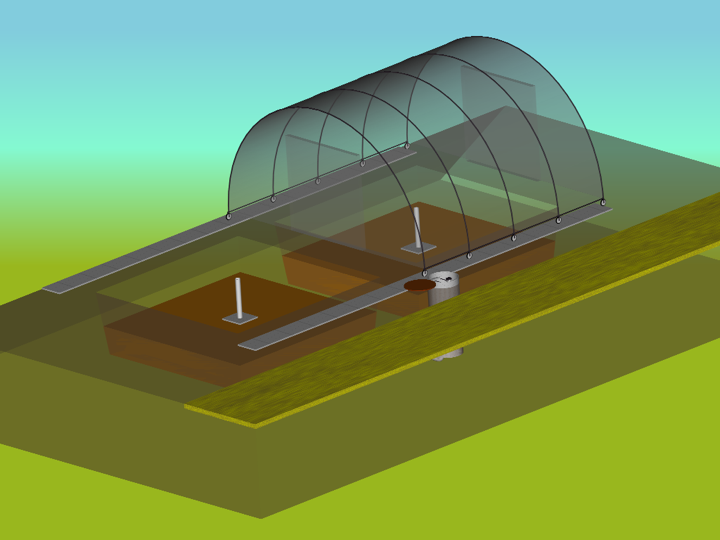 Quick coupling 
for easy 
pumping
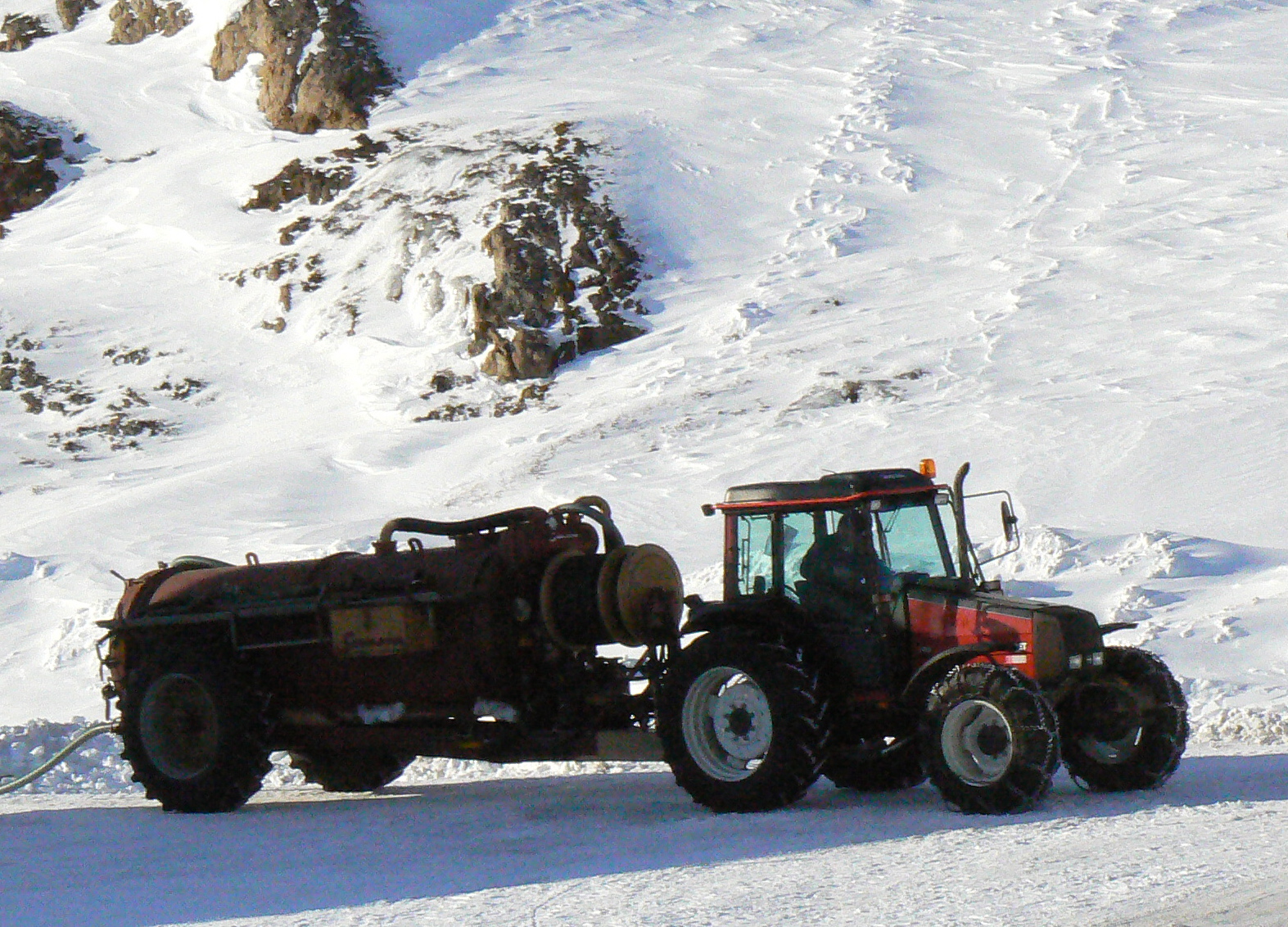 Liquid level warning light
Blackwater
dewatering
unit
98
98
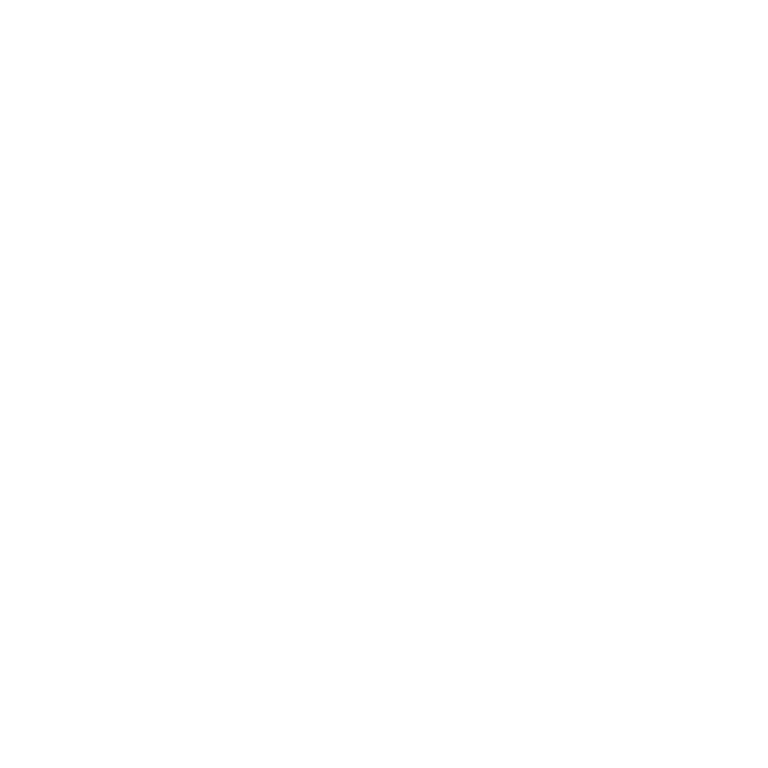 www.umb.no
Low flush toilets – adaption to the Arctic?
Blackwater dewatering unit
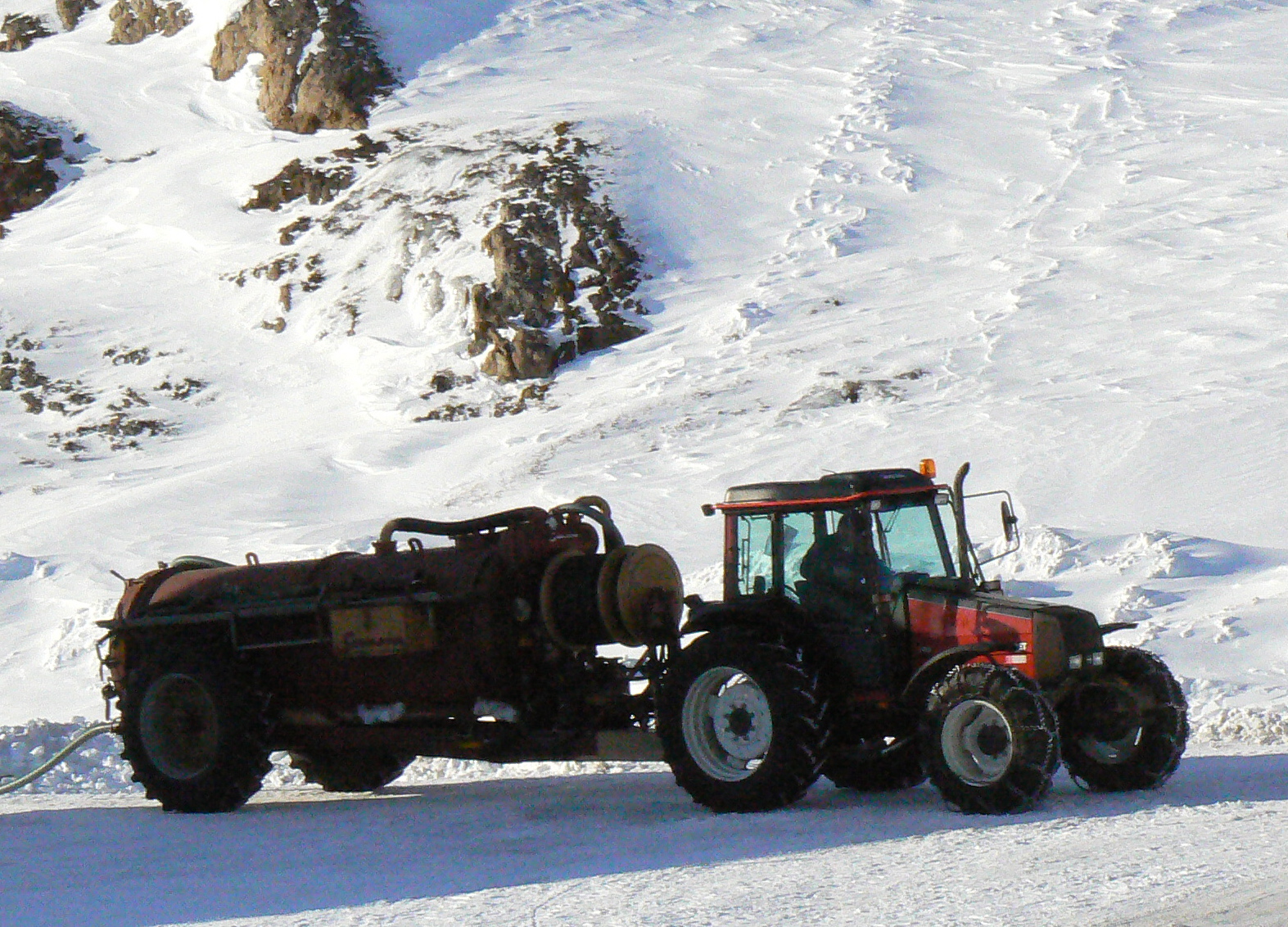 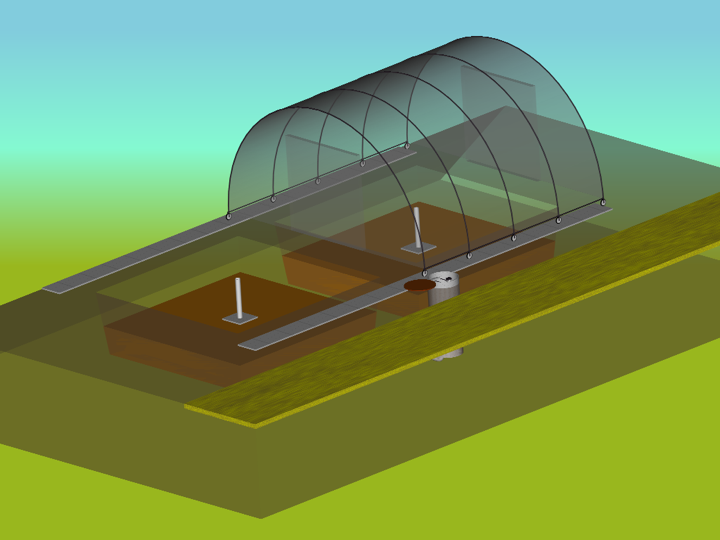 Department of Plant and Environmental Sciences
NORWEGIAN UNIVERSITY OF LIFE SCIENCES
99
99
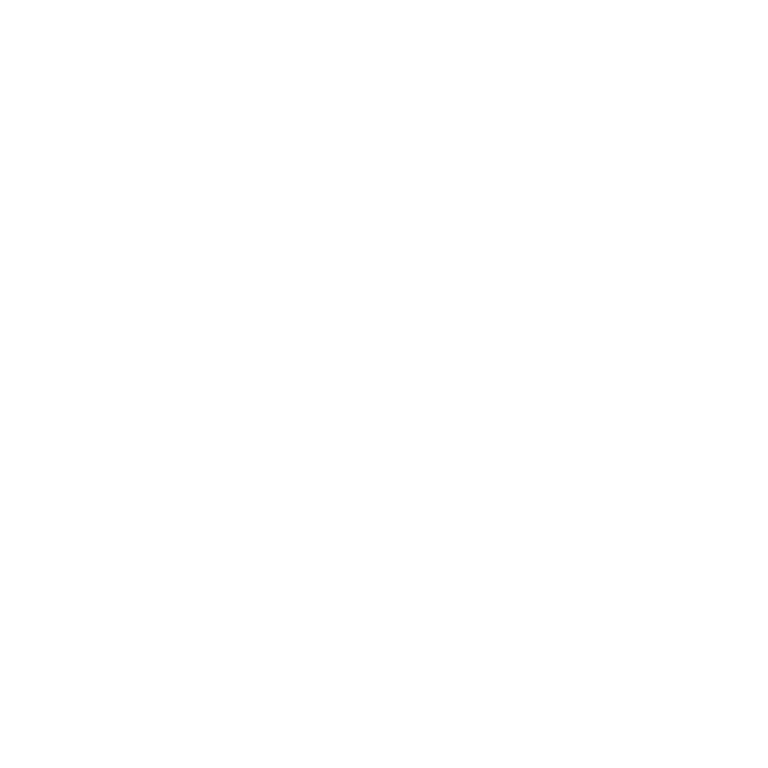 www.umb.no
Low flush toilets – adaption to the Arctic?
Blackwater dewatering unit
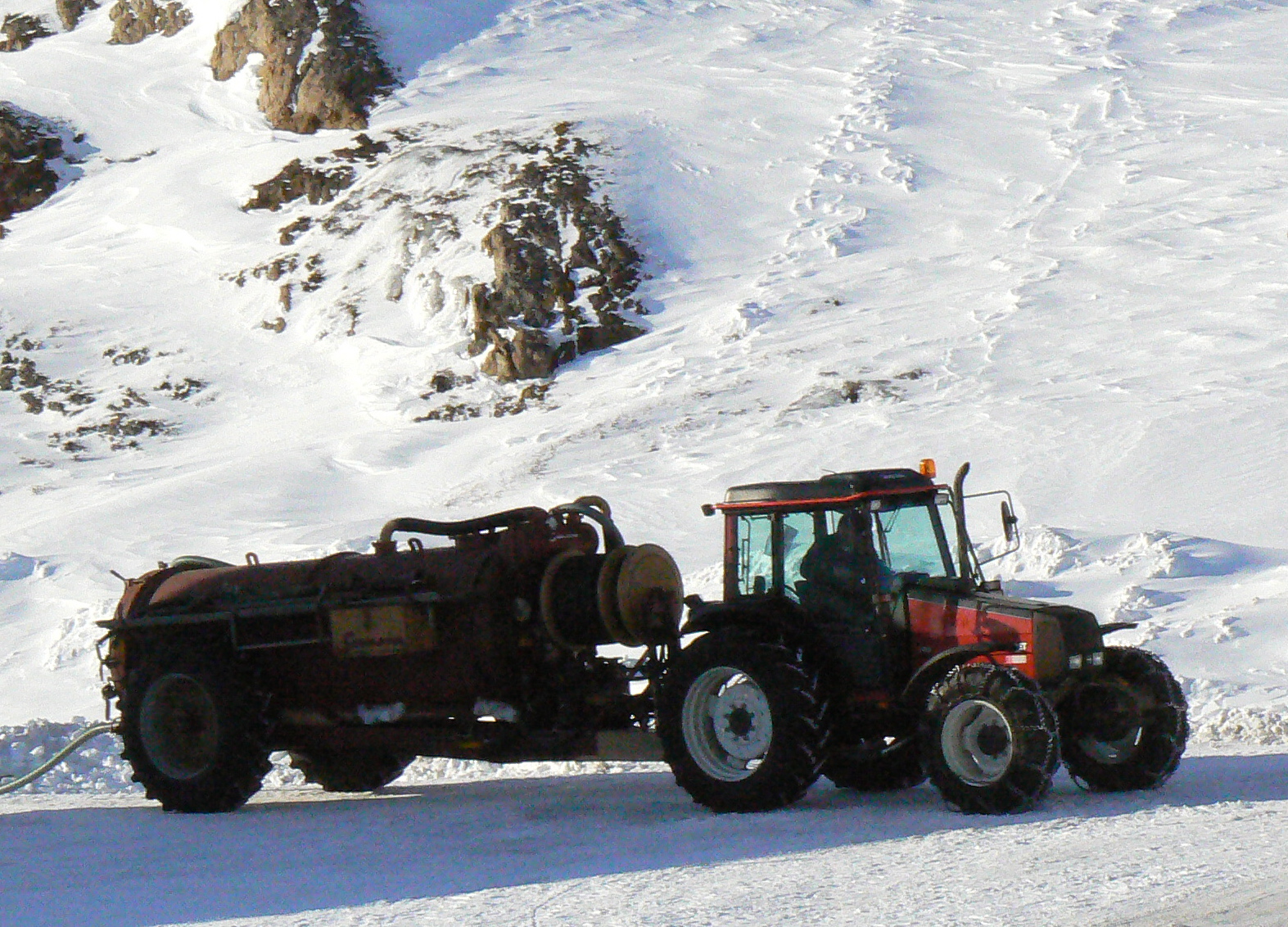 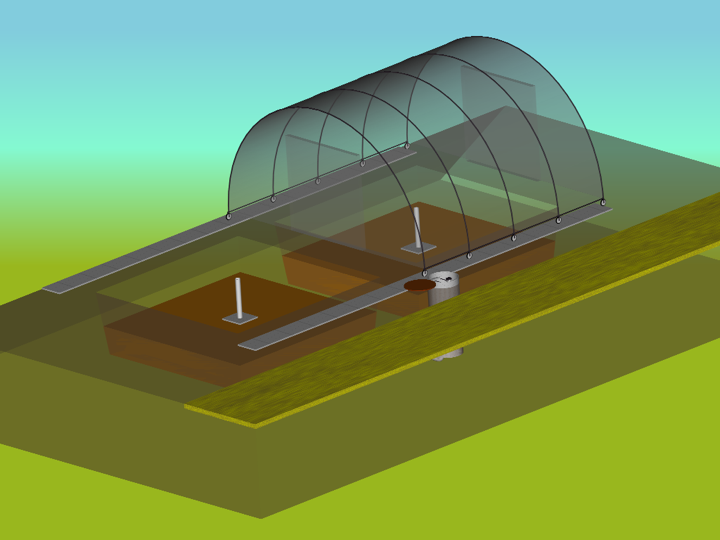 Department of Plant and Environmental Sciences
NORWEGIAN UNIVERSITY OF LIFE SCIENCES
Final products:
* Organic soil/compost
* Clear odorless liquid
100
100
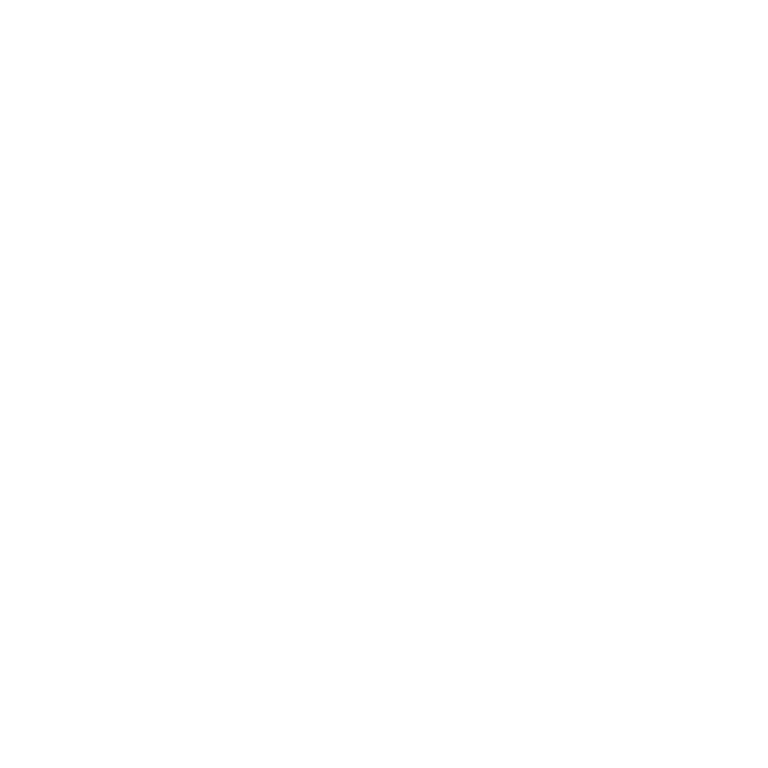 www.umb.no
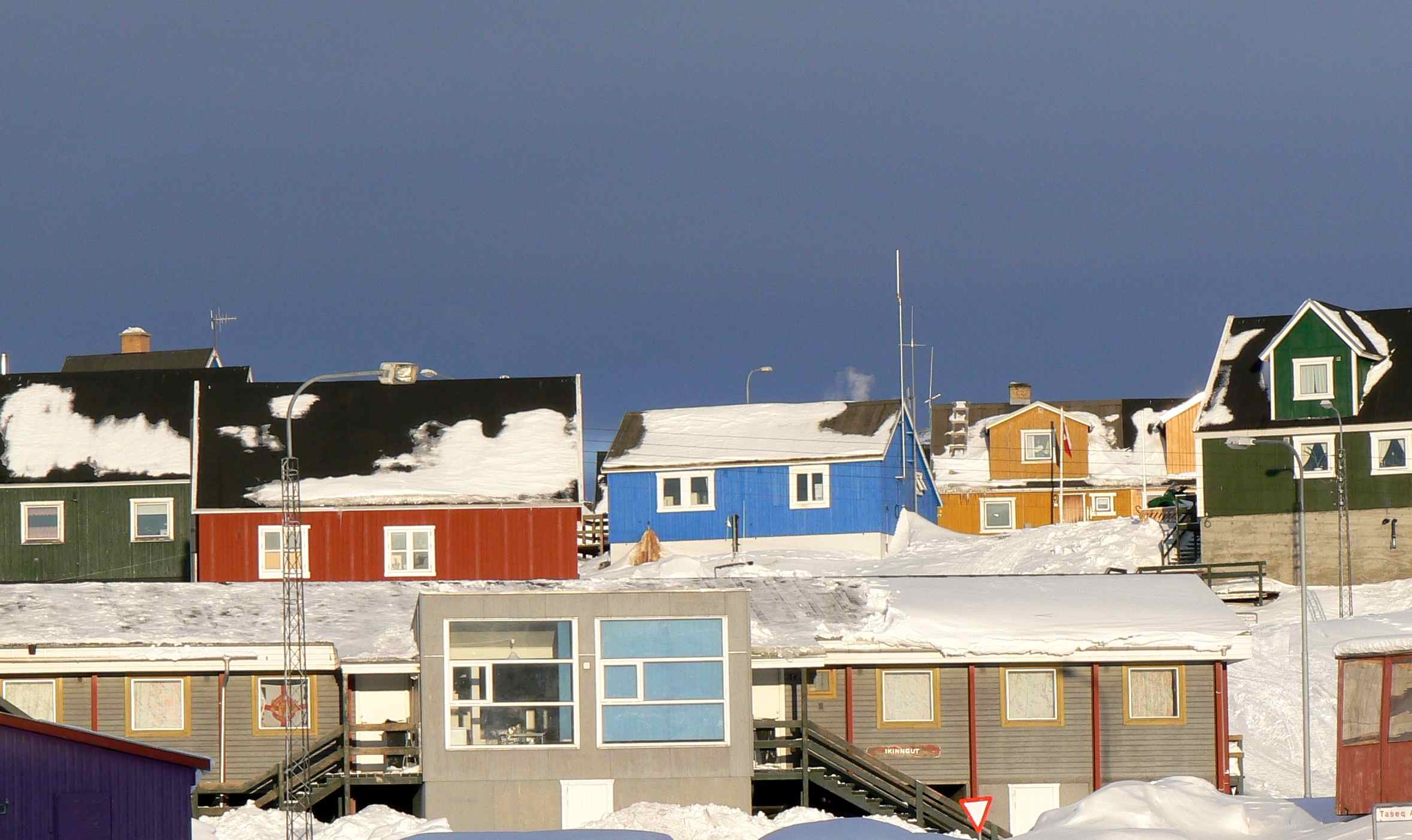 Sisimiut Greenland
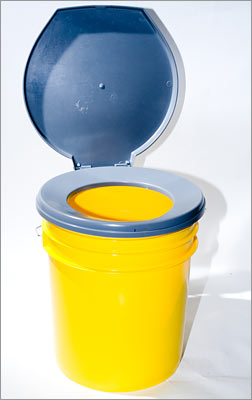 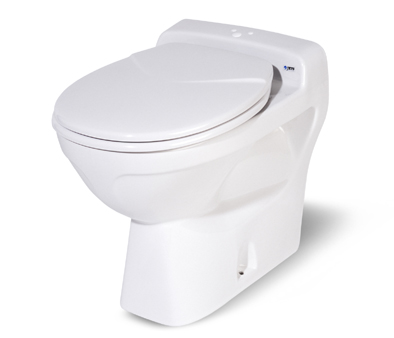 Modern 
low flush 
toilet
”Honey 
buckets”
101
January 11, 11
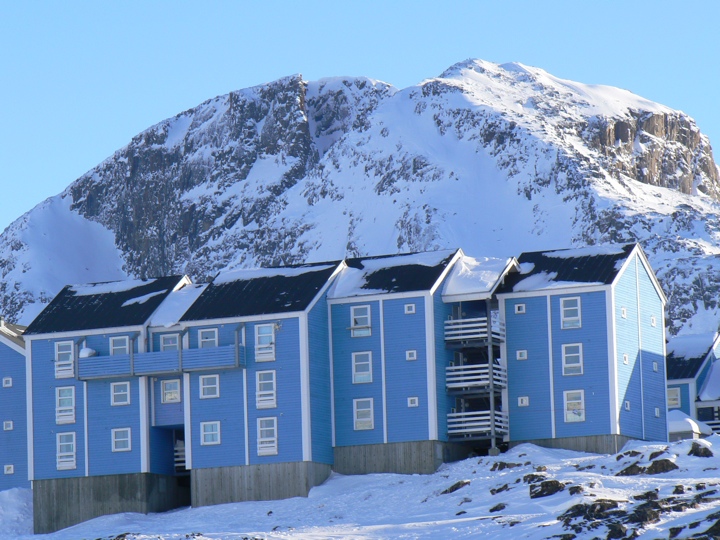 Sisimiut Greenland
NORWEGIAN UNIVERSITY OF LIFE SCIENCES
102
102
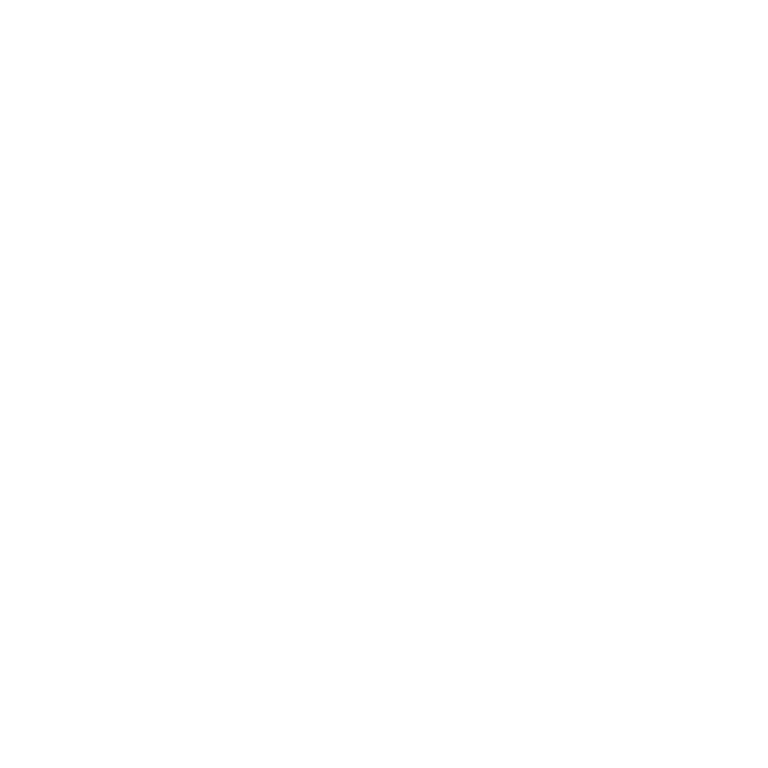 www.umb.no
Low flush toilets – adaption to the Arctic
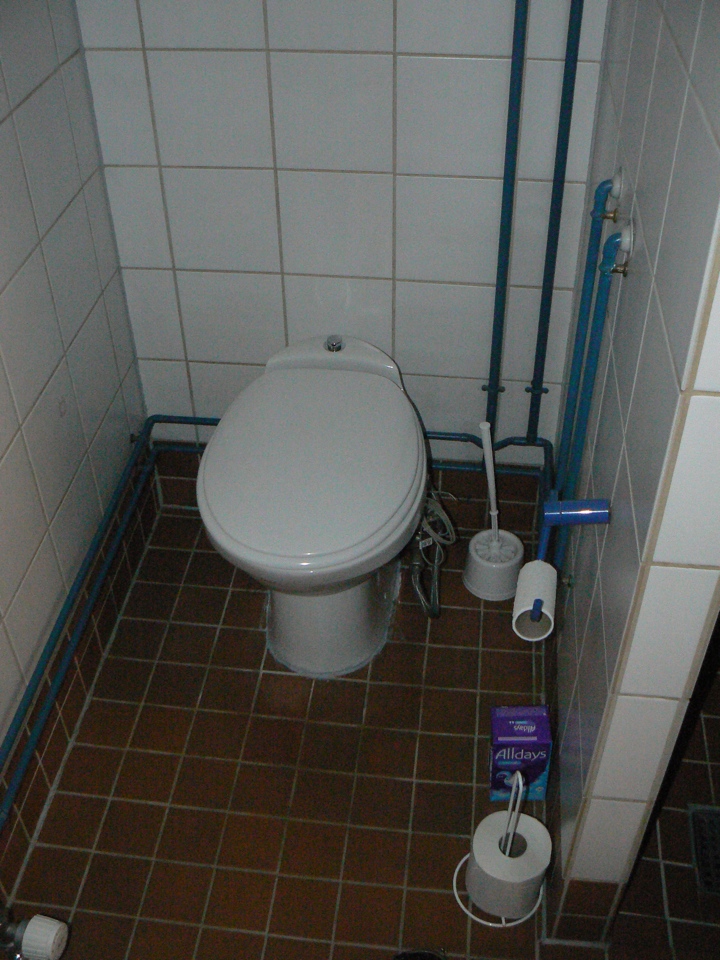 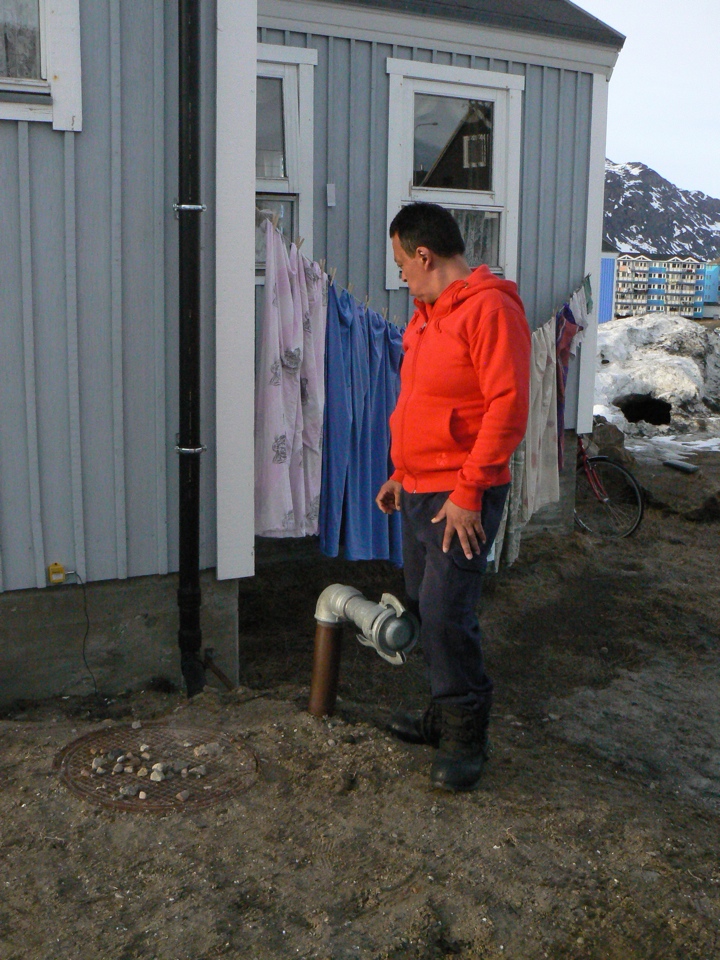 Department of Plant and Environmental Sciences
NORWEGIAN UNIVERSITY OF LIFE SCIENCES
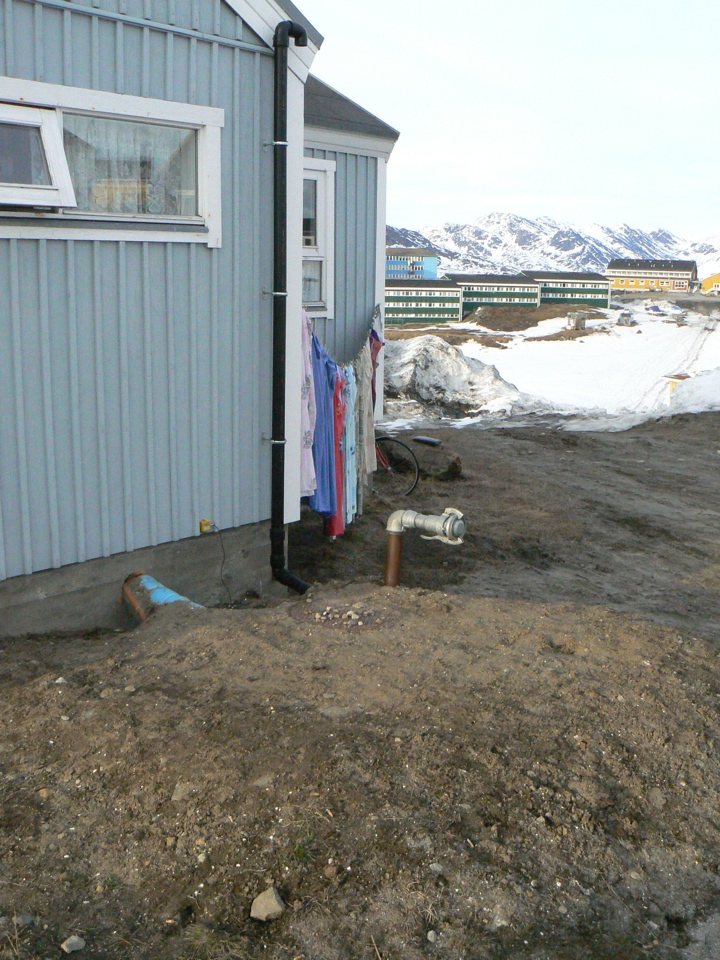 Insulated holding tank
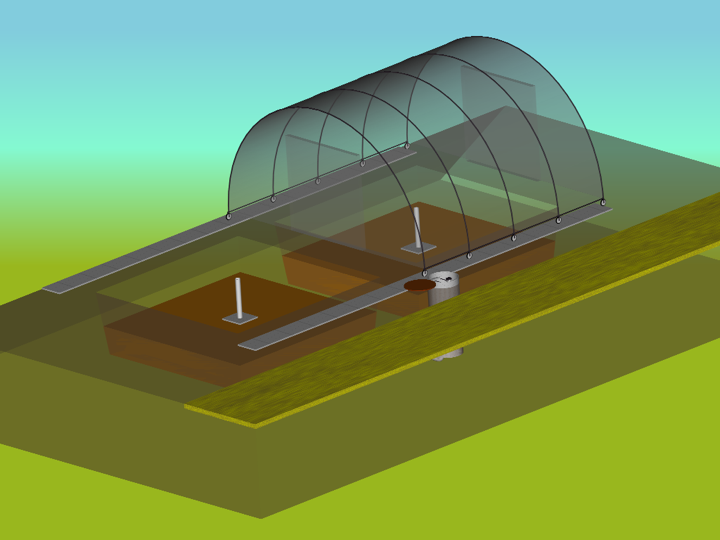 Biogas digester
Quick coupling 
for easy 
pumping
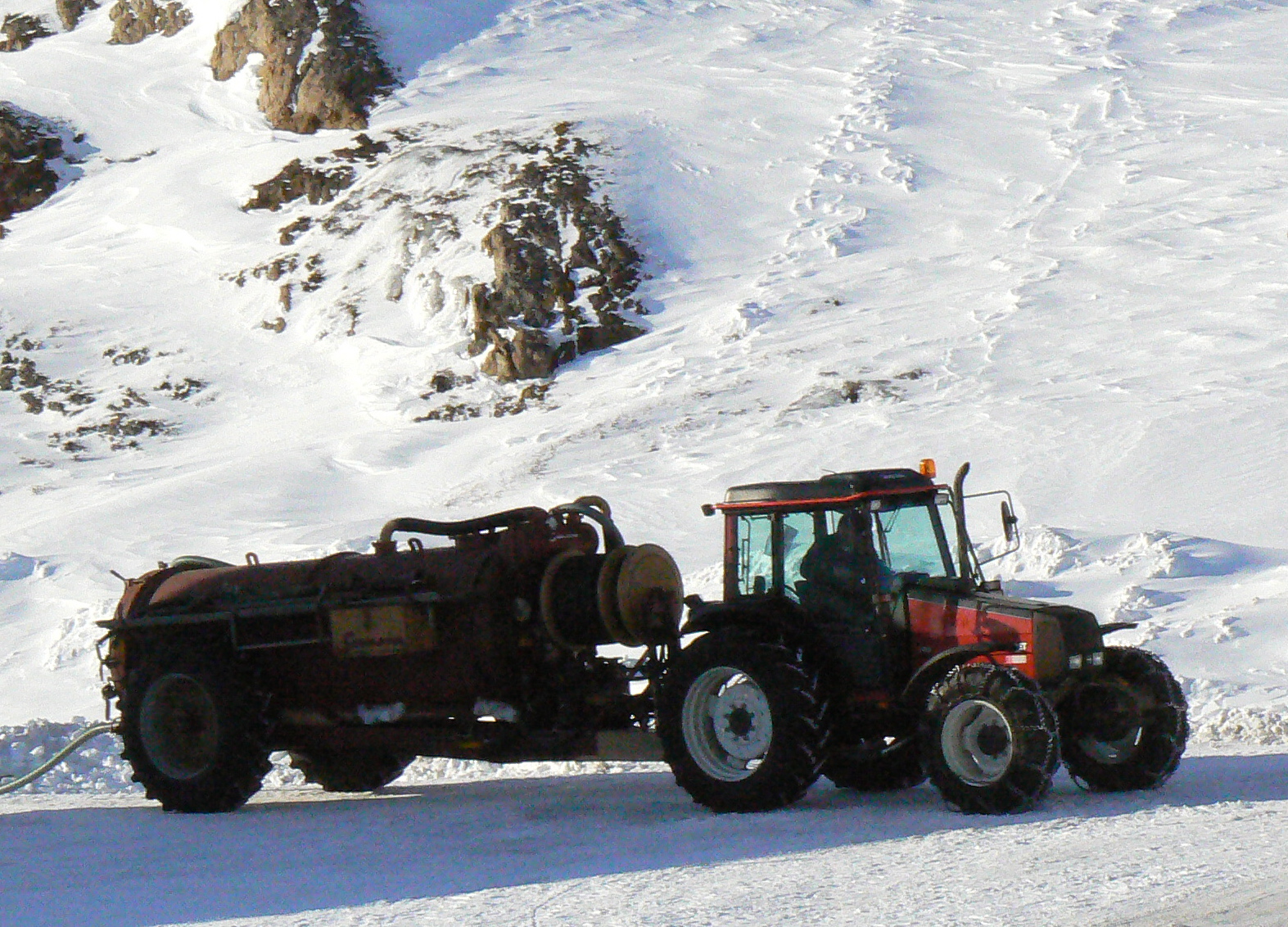 Liquid level warning light
Blackwater
dewatering
unit
103
103
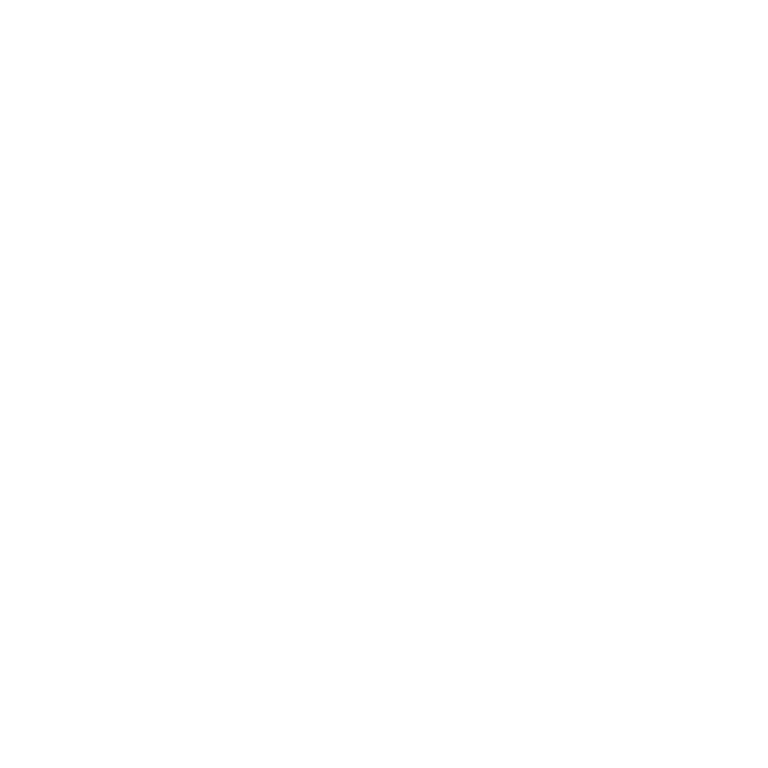 www.umb.no
Low flush toilets – adaption to the Arctic
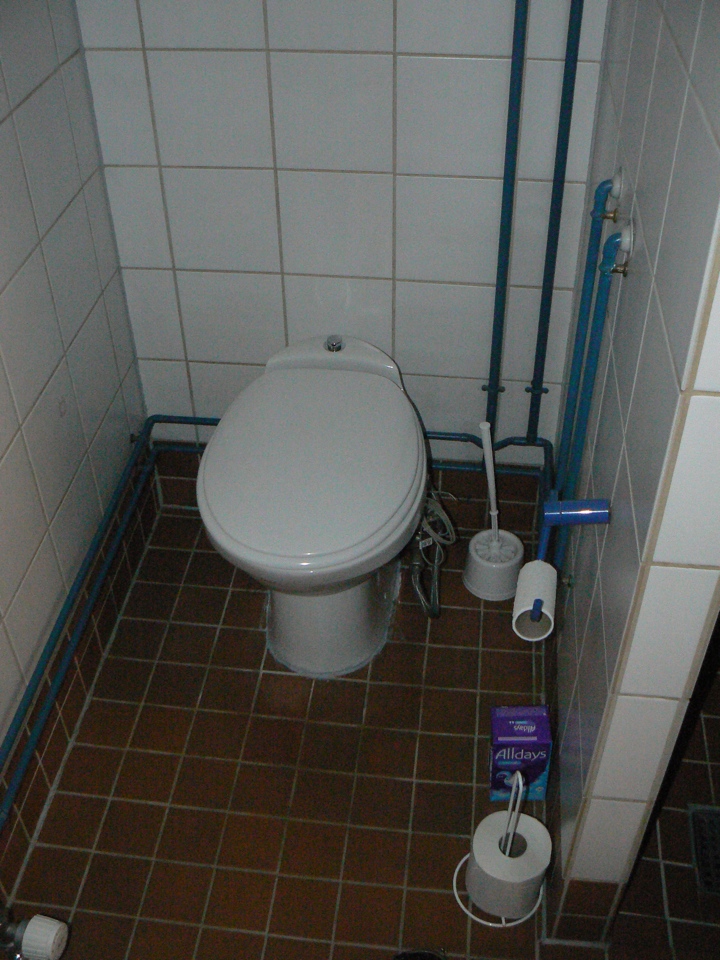 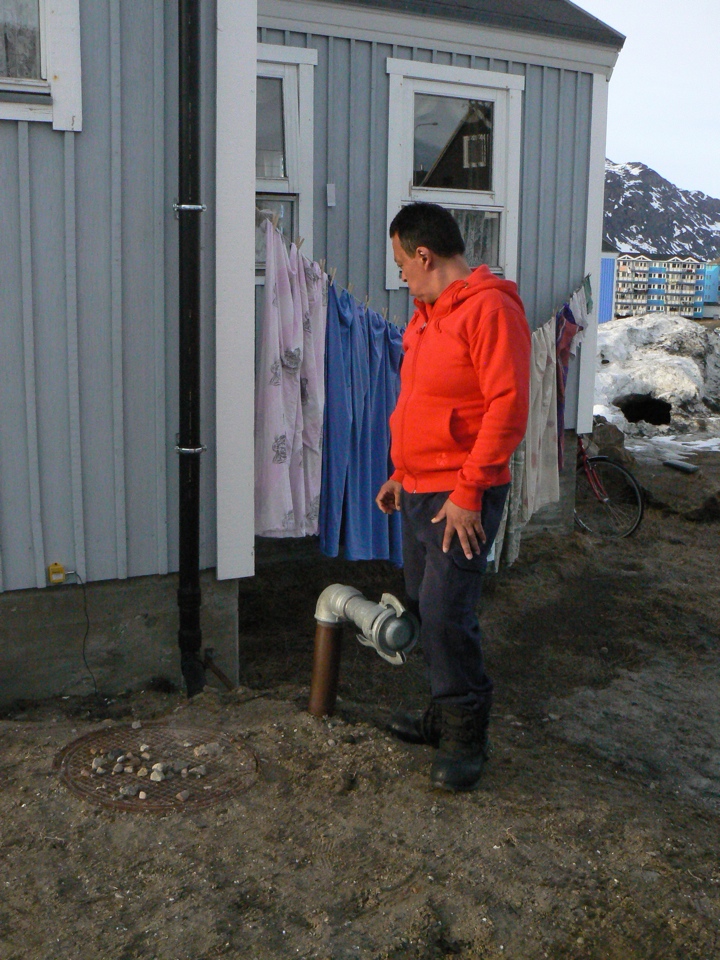 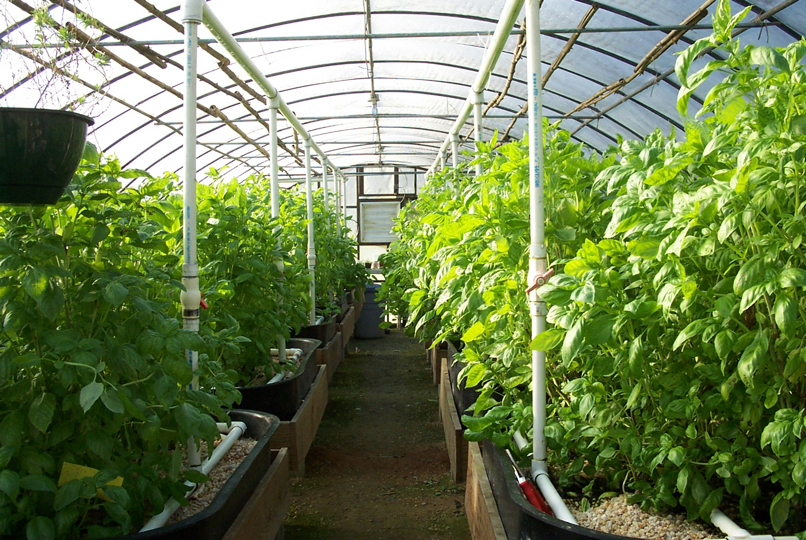 Department of Plant and Environmental Sciences
NORWEGIAN UNIVERSITY OF LIFE SCIENCES
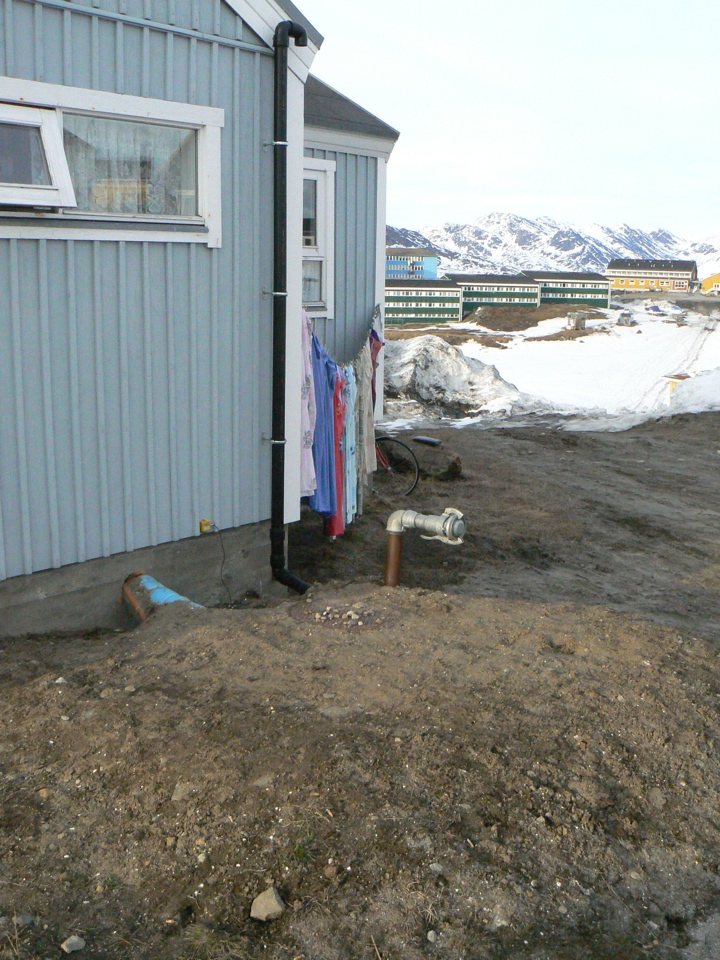 Insulated holding tank
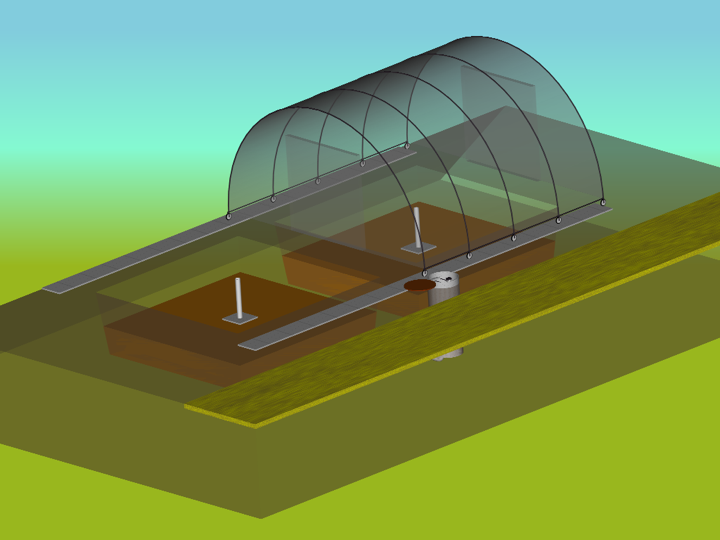 Biogas digester
Quick coupling 
for easy 
pumping
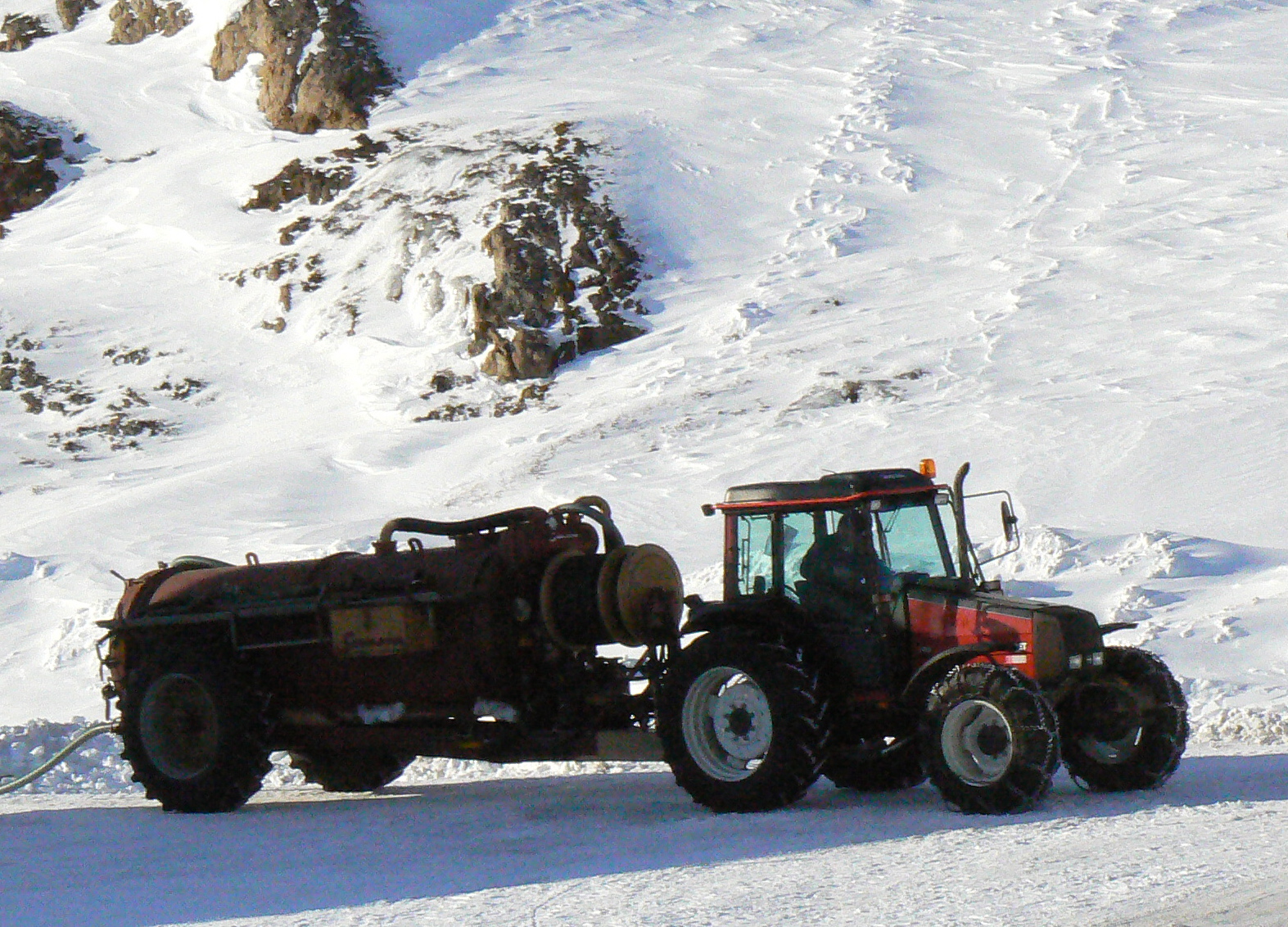 Liquid level warning light
Blackwater
dewatering
unit
104
104
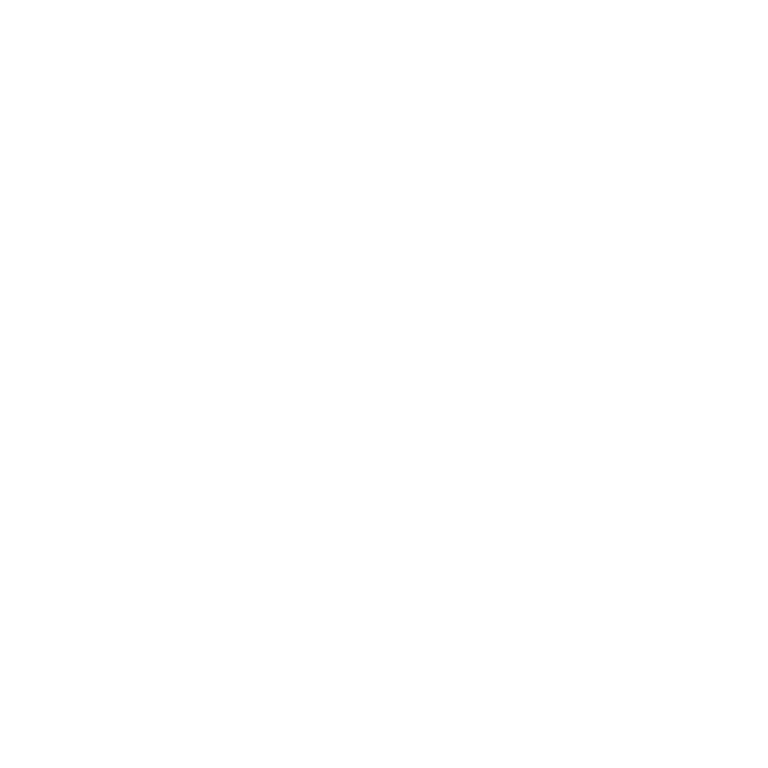 www.umb.no
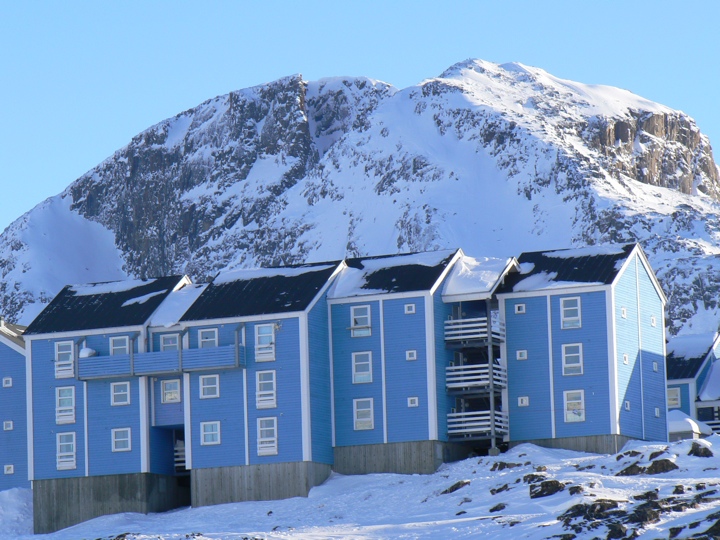 Sisimiut Greenland
NORWEGIAN UNIVERSITY OF LIFE SCIENCES
105
105
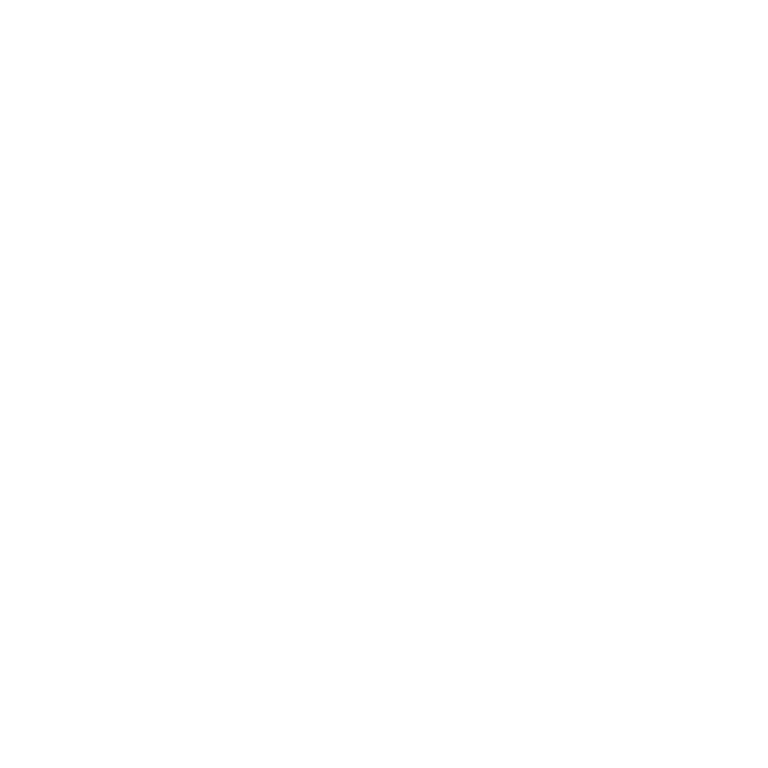 www.umb.no
Kildesep prinsipp
Sisimiut – New possibilities
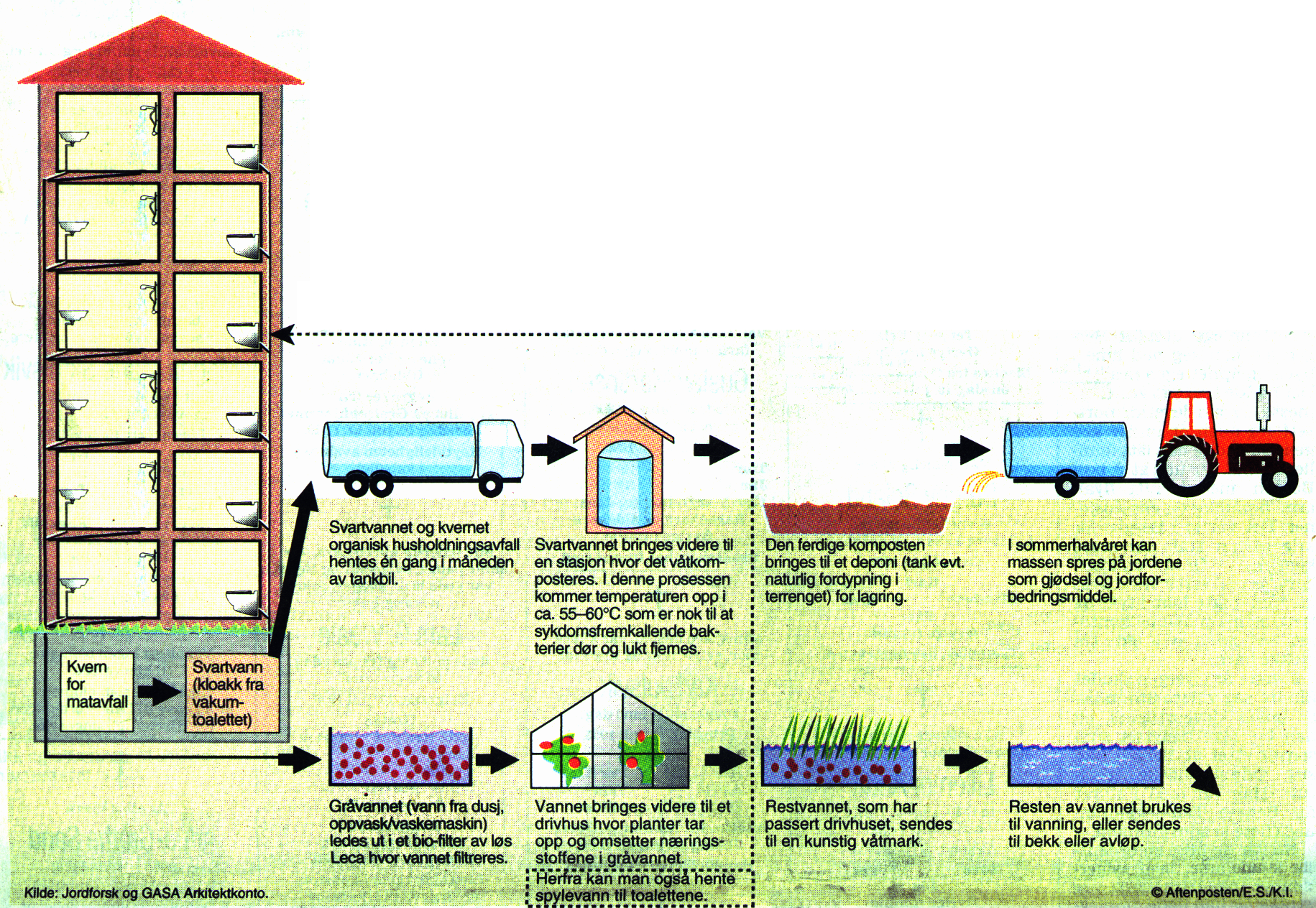 Thermophilic anaerobic 
treatment - BIOGAS
Waste incinerator
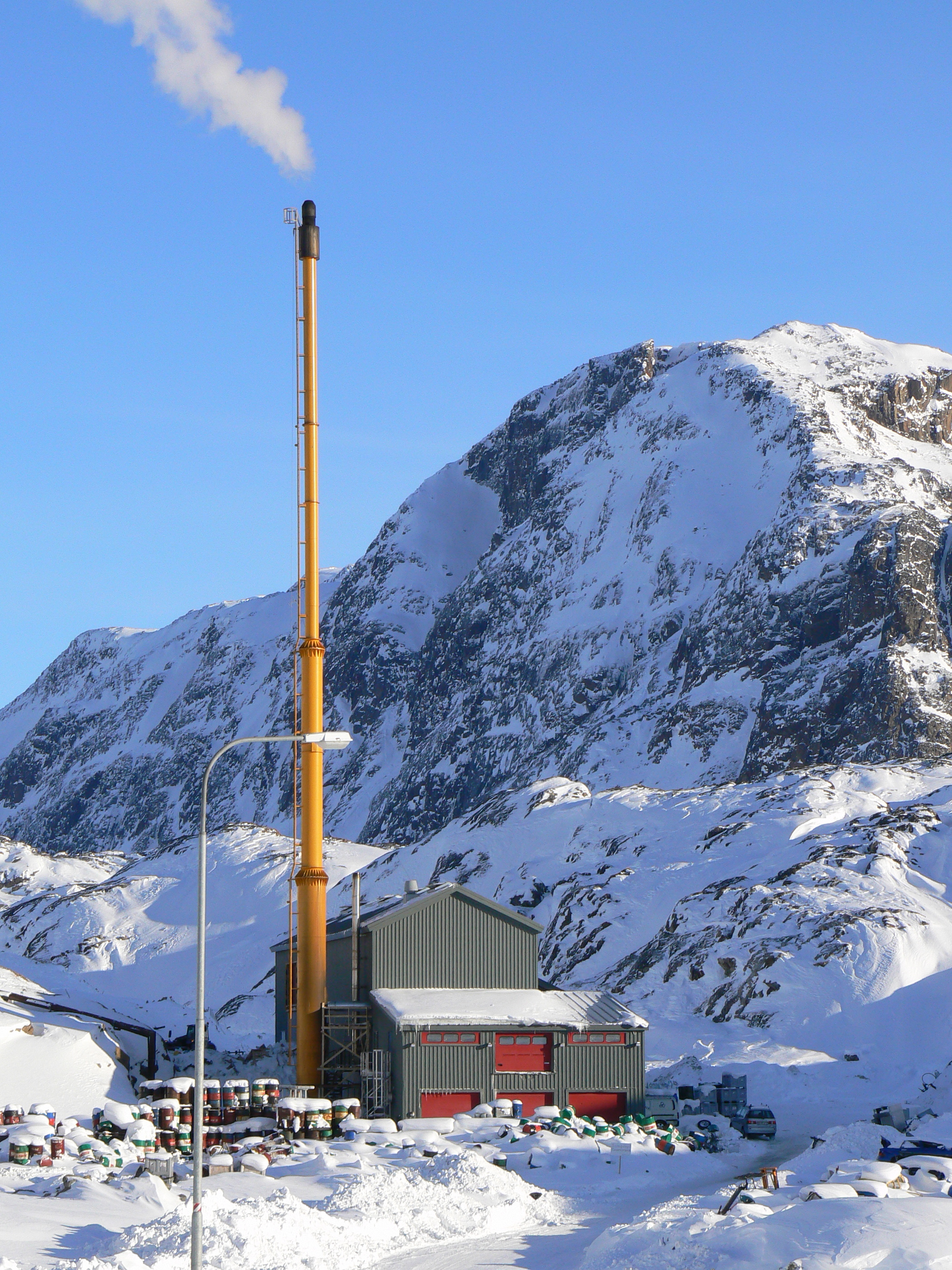 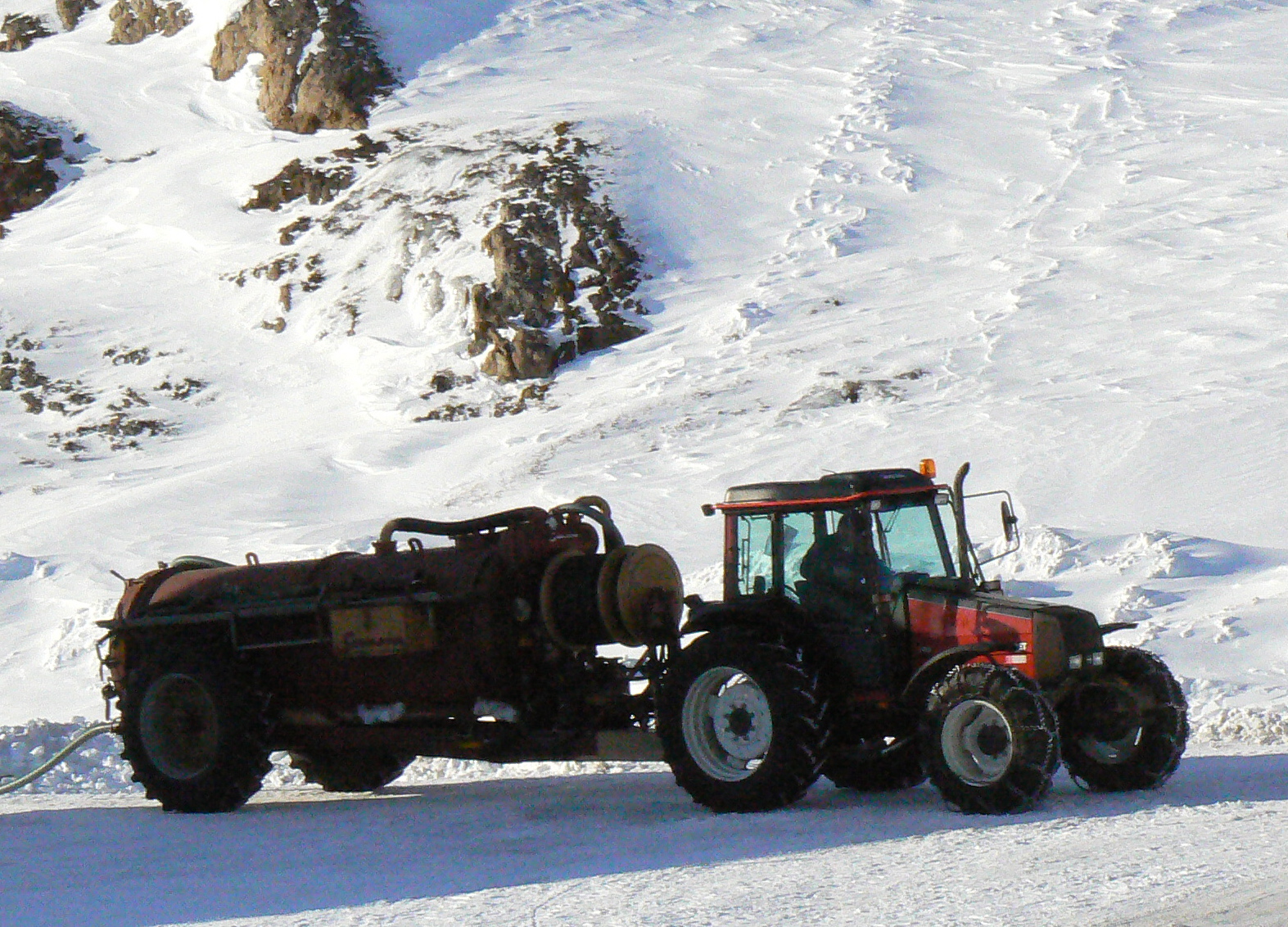 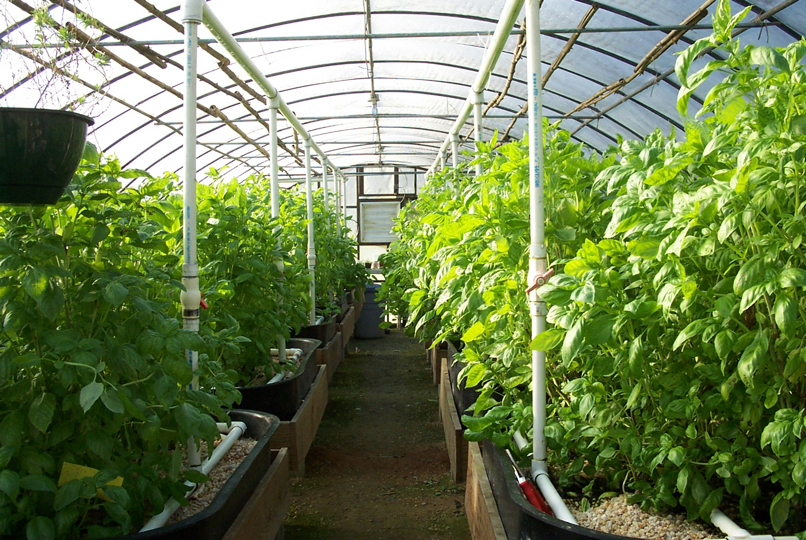 Energy
106
Nutrients
Growth medium
January 11, 11
Source separation - greywater
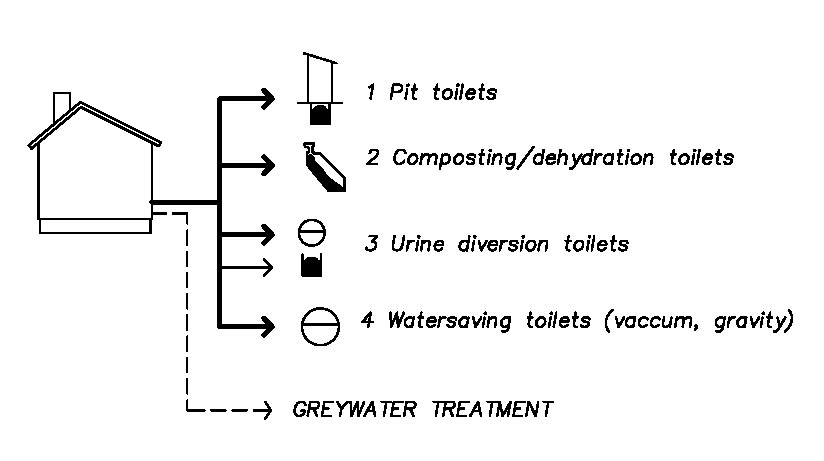 0  Incinerating toilets
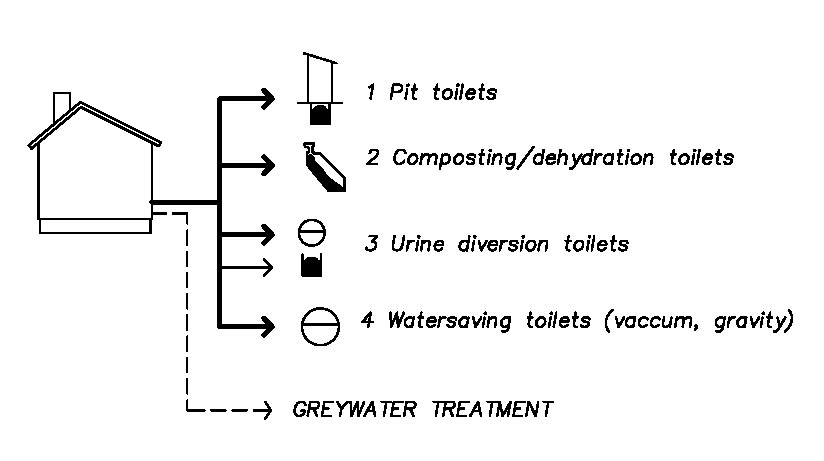 Department of Plant and Environmental Sciences
NORWEGIAN UNIVERSITY OF LIFE SCIENCES
107
107
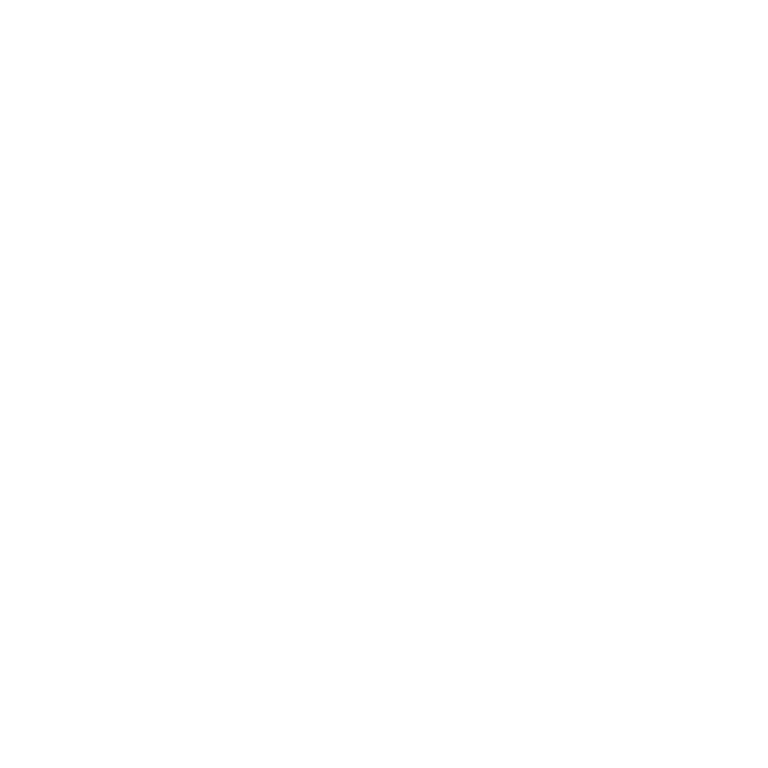 www.umb.no
Onsite systems suitable for GREYWATER treatment
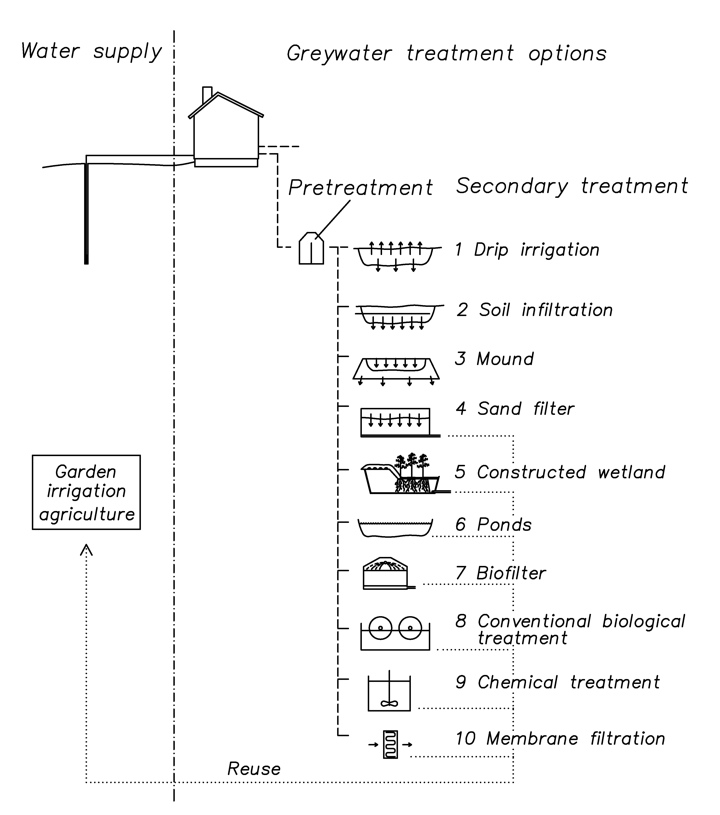 Department of Plant and Environmental Sciences
NORWEGIAN UNIVERSITY OF LIFE SCIENCES
108
108
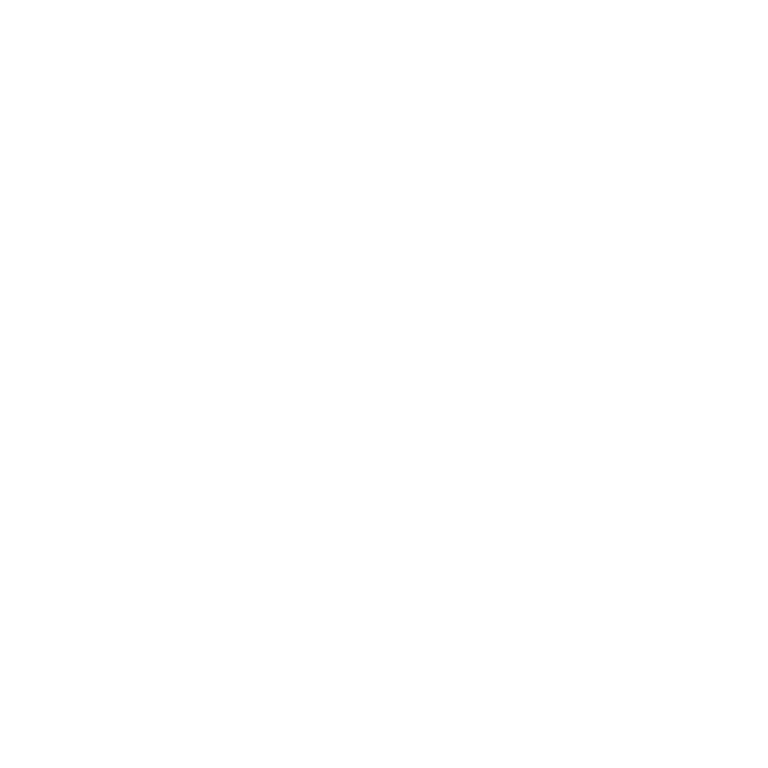 www.umb.no
Compact greywater treatment system
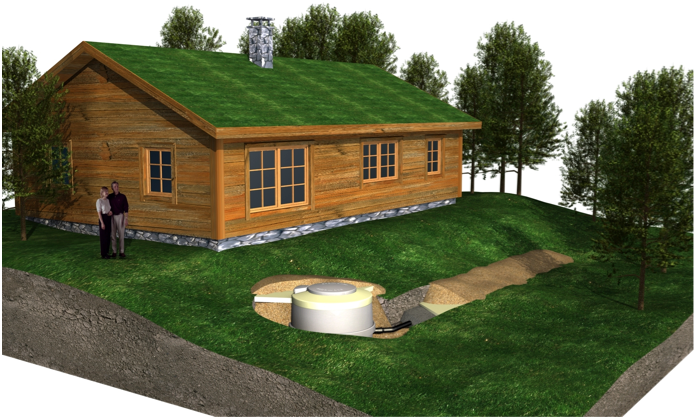 Department of Plant and Environmental Sciences
NORWEGIAN UNIVERSITY OF LIFE SCIENCES
Producing efluent  that
meets European bathing 
water standards
                            (Ecomotive Inc.)
109
109
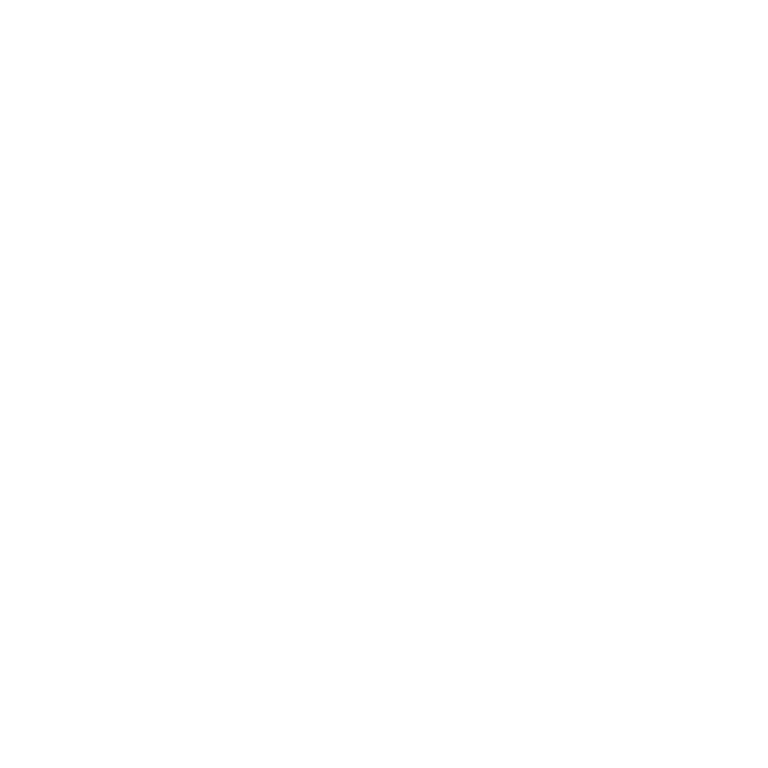 www.umb.no
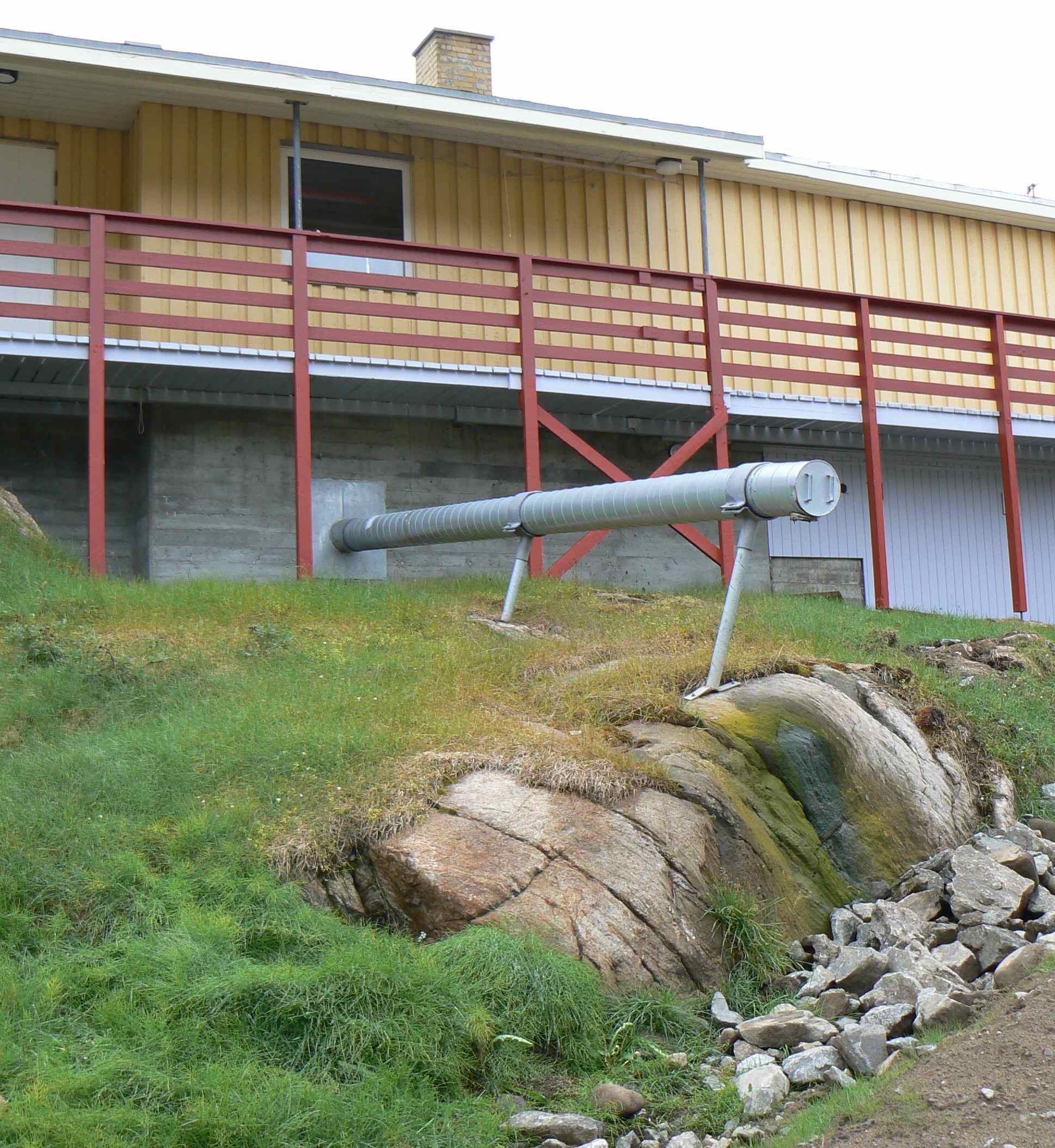 Greywater discharge pipe
15
110
January 11, 11
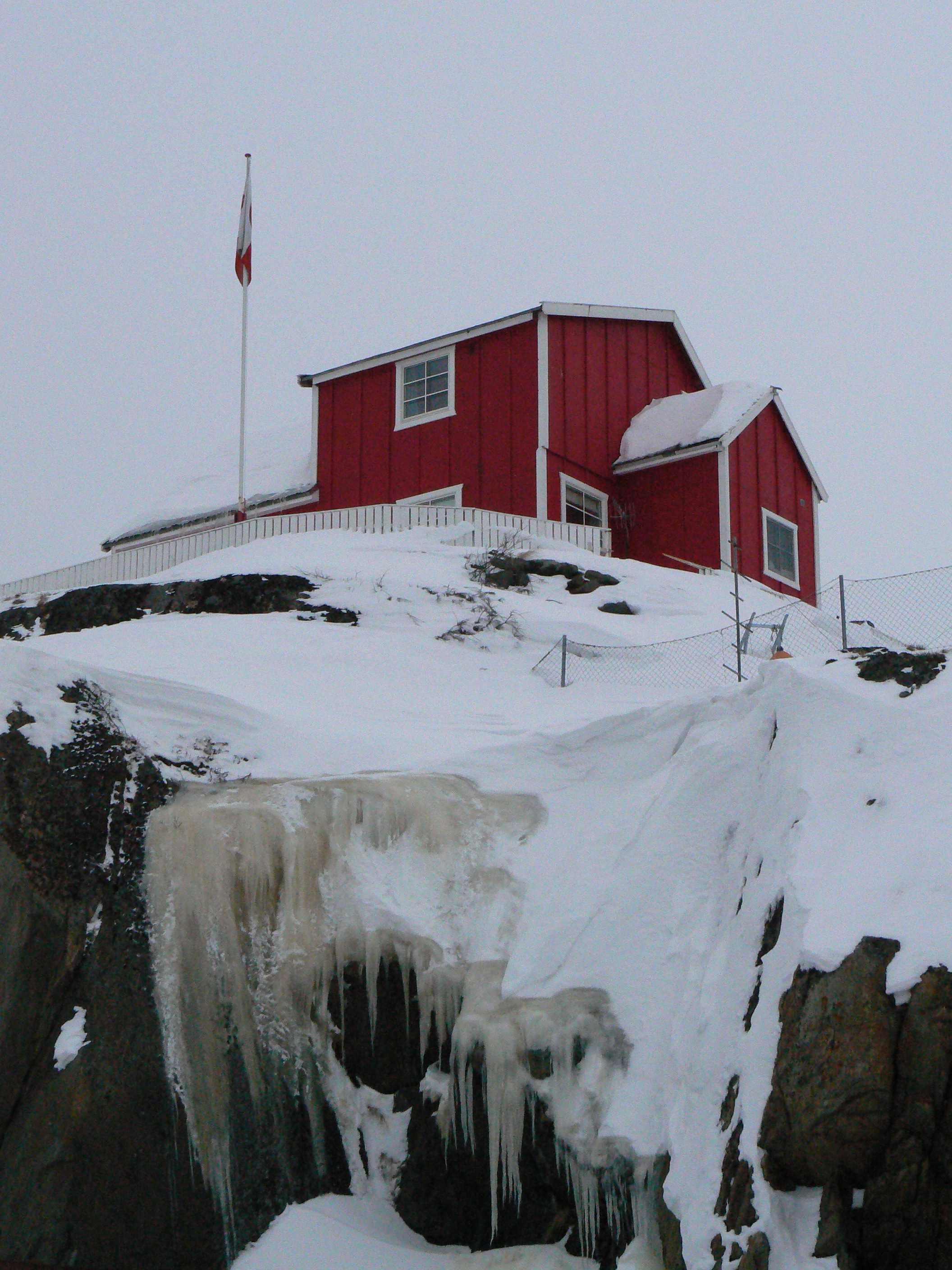 Department of Plant and Environmental Sciences
14
111
January 11, 11
SANBOX – a solar powered treatment system for 
remote locations such as mountain lodges
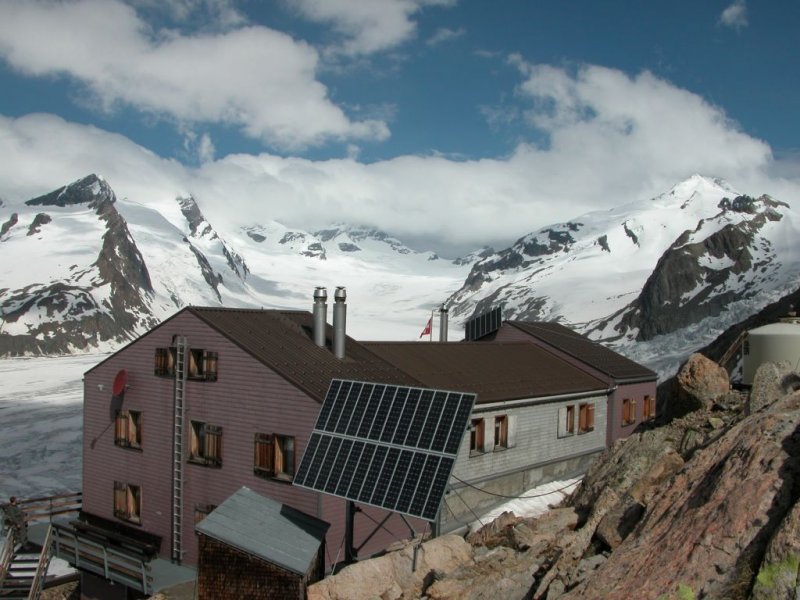 Department of Plant and Environmental Sciences
NORWEGIAN UNIVERSITY OF LIFE SCIENCES
112
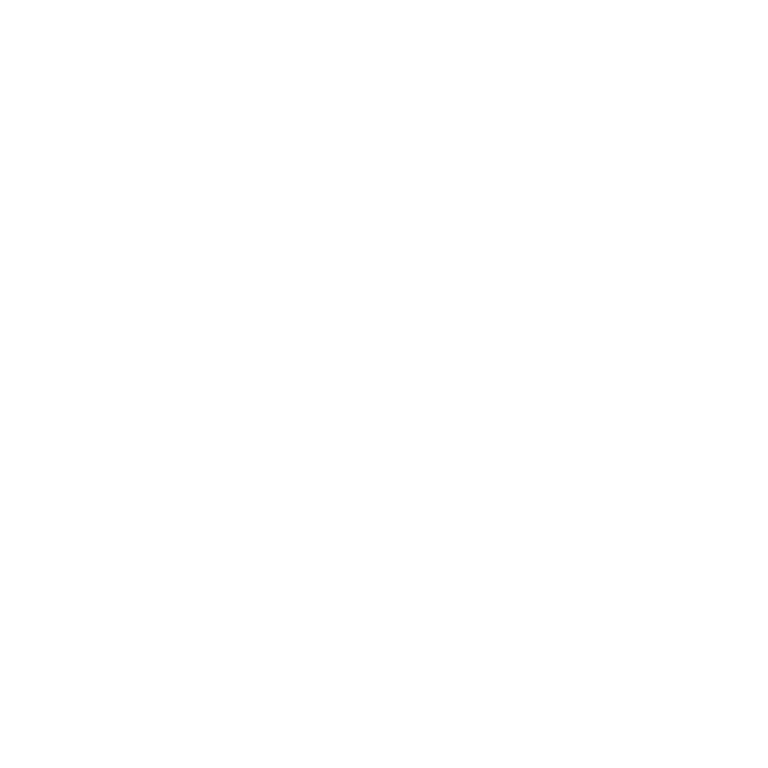 112
www.umb.no
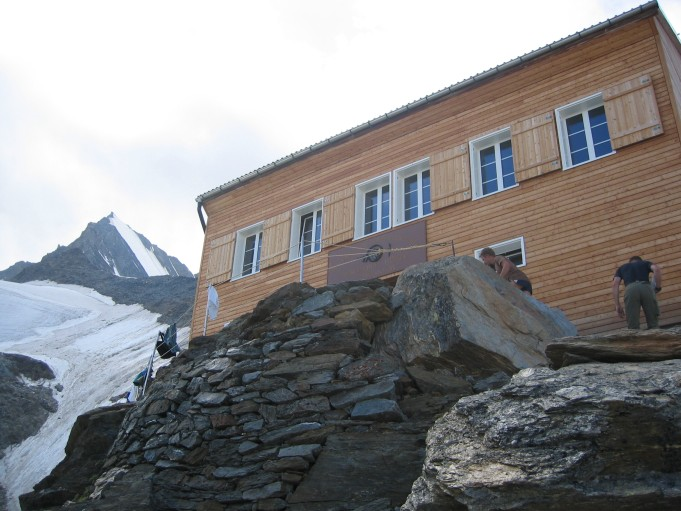 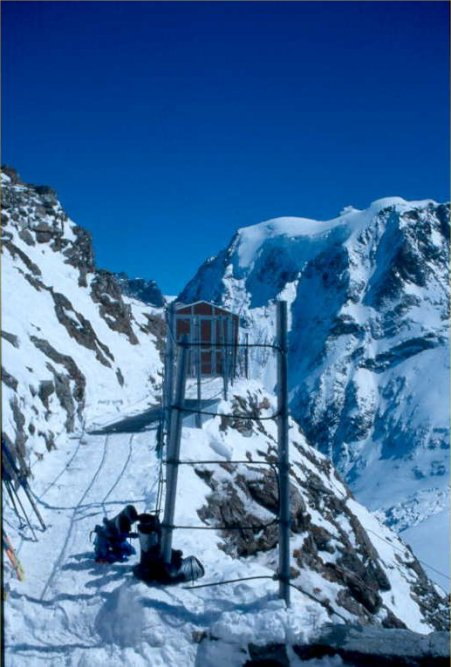 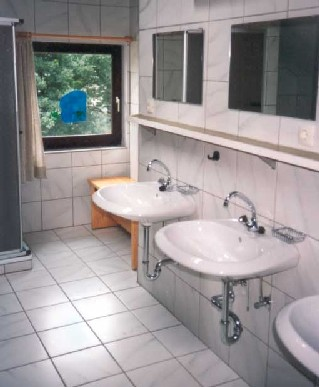 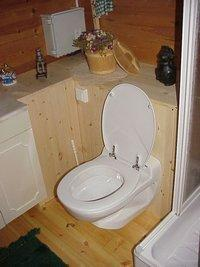 Washing
facilities
Vacuum 
toilet system
dizzy 
toilet
Recycling 
nutrients
into products
 such as 
compost or 
firewood
Dewater
and decompose
blackwater
solid fraction
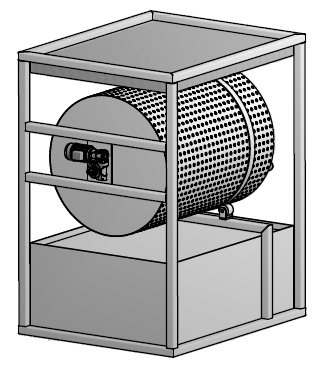 high systems 
reliability
with redundant 
core
components
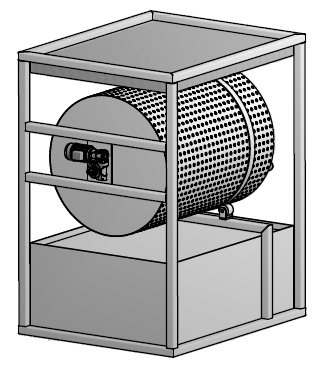 treat 
greywater
to swimming
water quality
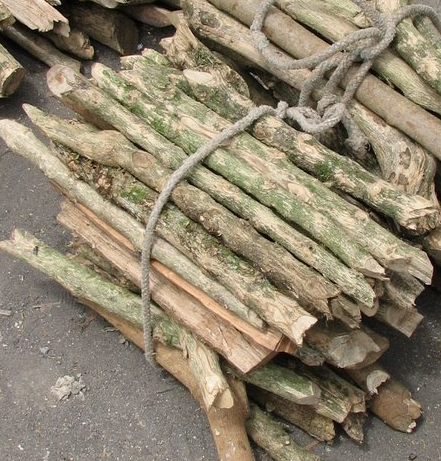 Evaporate blackwater liquid fraction
Use greenhouse technology to provide processes energy from solar heat
The vision SANBOX
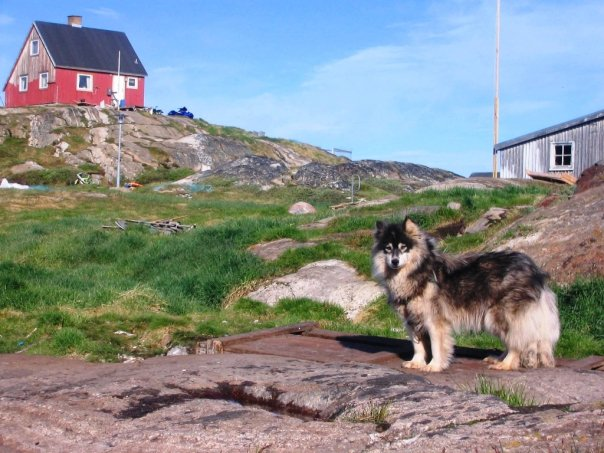 Main conclusions
Organic micropollutants, including medicine recidues, and hygiene components may pose the highest environmental and health risk of wastewater discharge to arctic waters
Conventional centralized sewer systems are expensive to construct an operate and probably not sustainable.
There are options that can be used immediately or after some R&D
Decentralized/onsite systems and source separating systems especially have potential to solve the sanitation problems in a sustainable way
Department of Plant and Environmental Sciences
NORWEGIAN UNIVERSITY OF LIFE SCIENCES
114
114
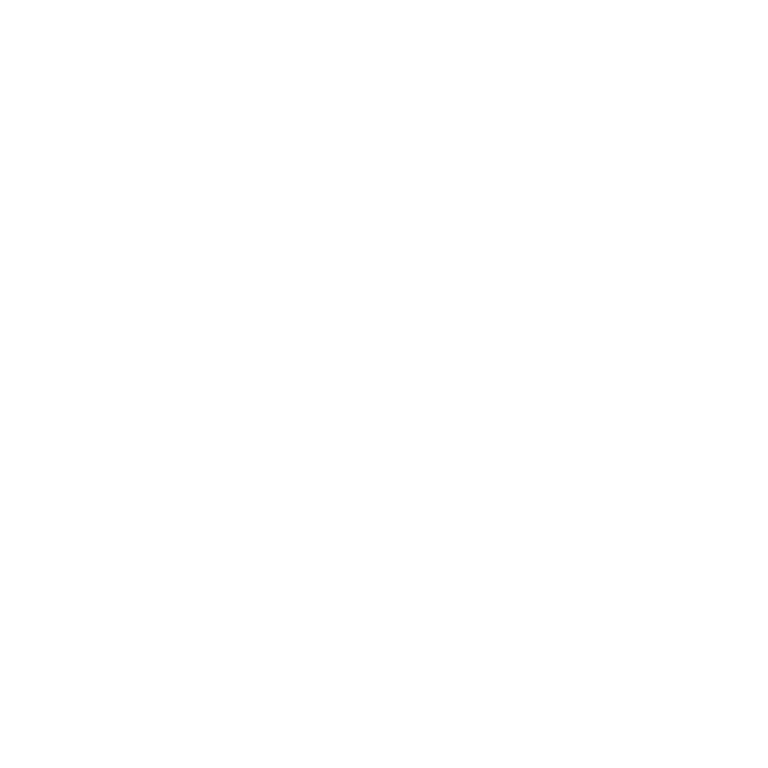 www.umb.no
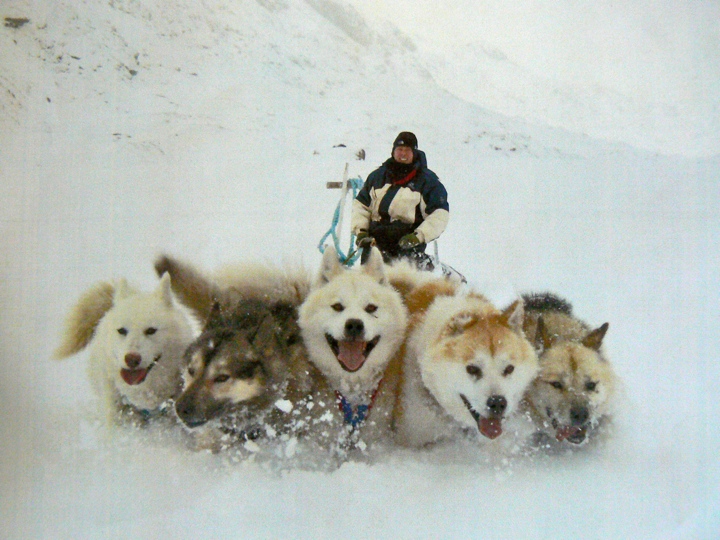 NORWEGIAN UNIVERSITY OF LIFE SCIENCES
115
115
Thank you !
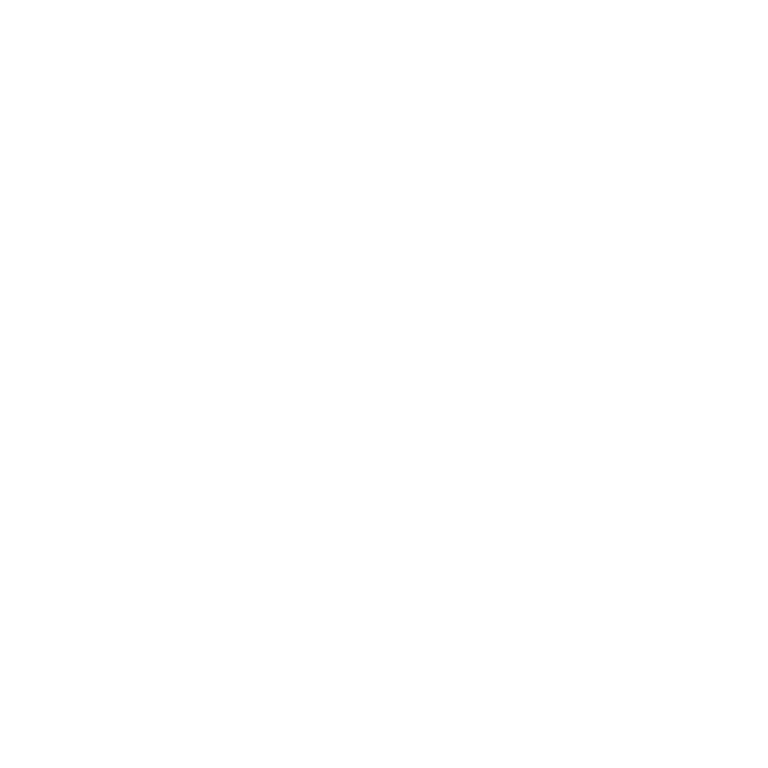 www.umb.no
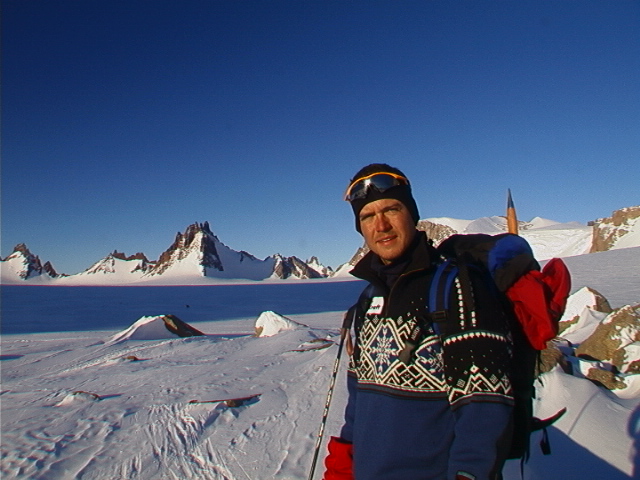 Nutrients and volume of domestic wastewater fractions
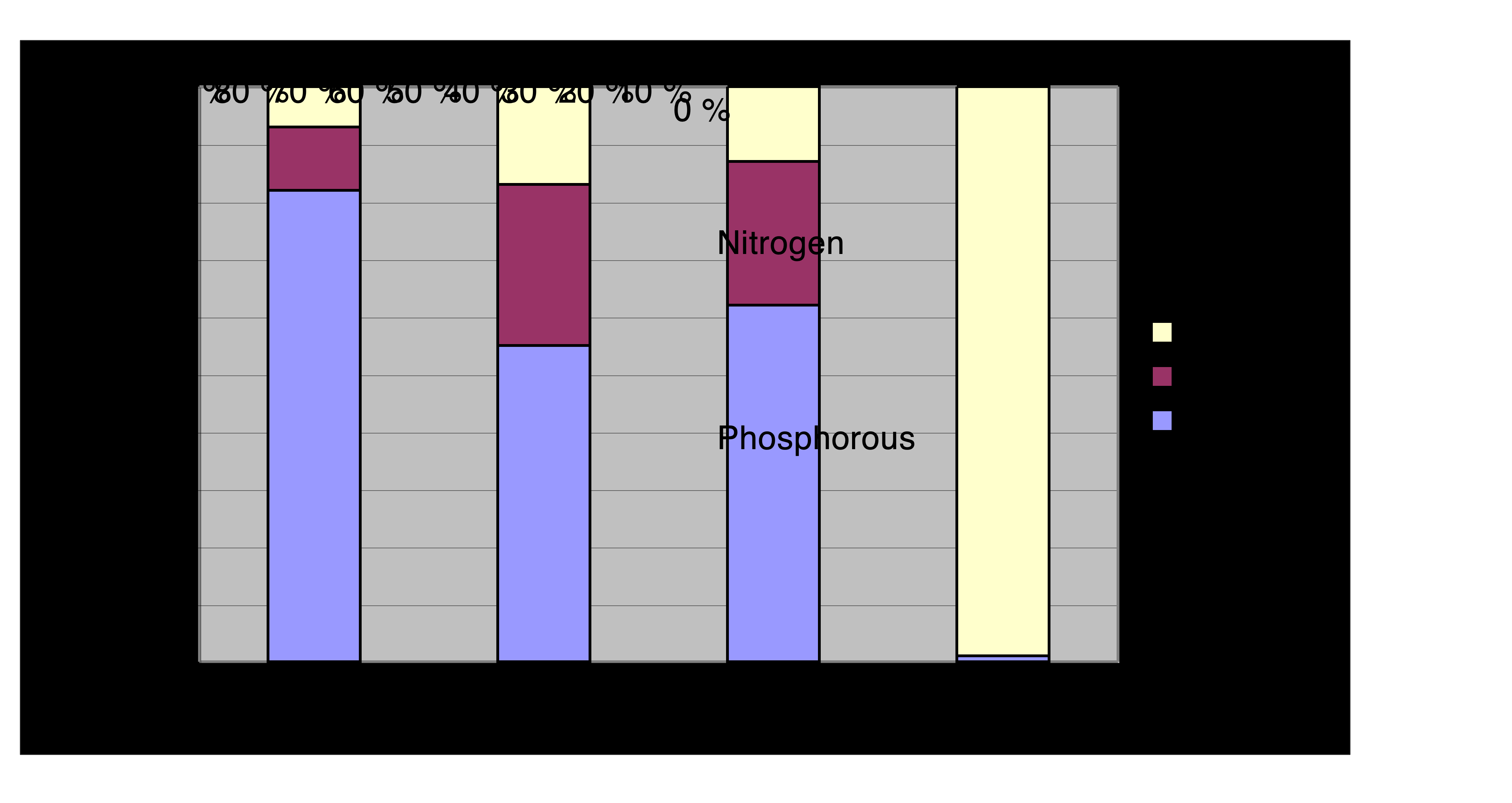 Department of Plant and Environmental Sciences
NORWEGIAN UNIVERSITY OF LIFE SCIENCES
117
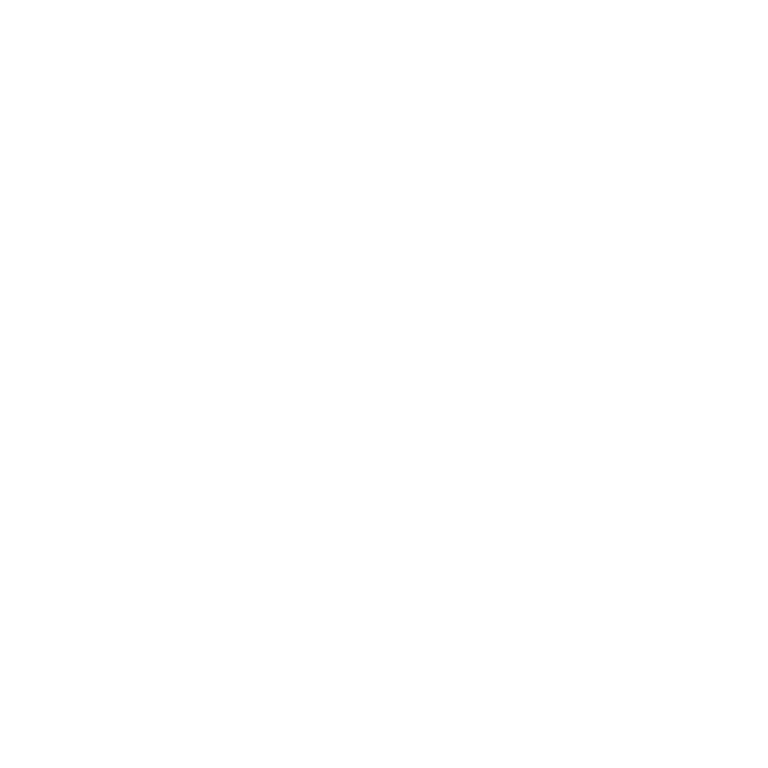 (Jönsson et al., 2000).
www.umb.no
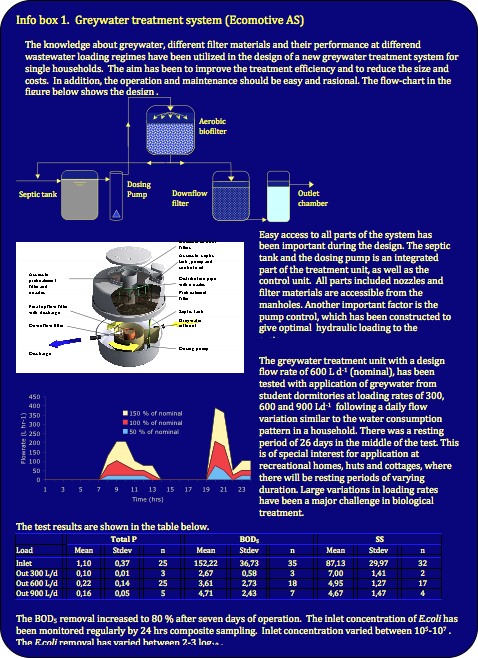 NORWEGIAN UNIVERSITY OF LIFE SCIENCES
118
118
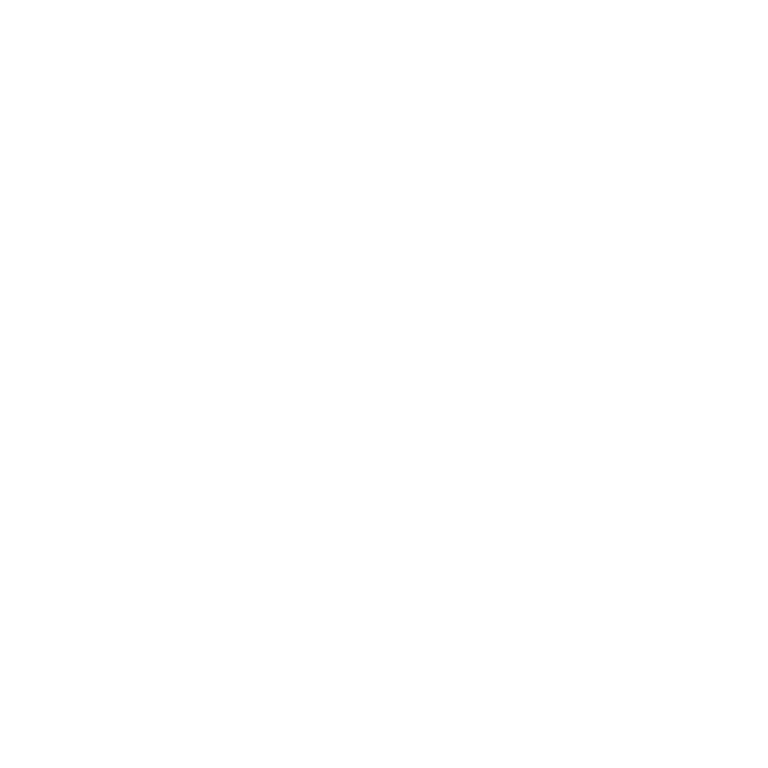 www.umb.no